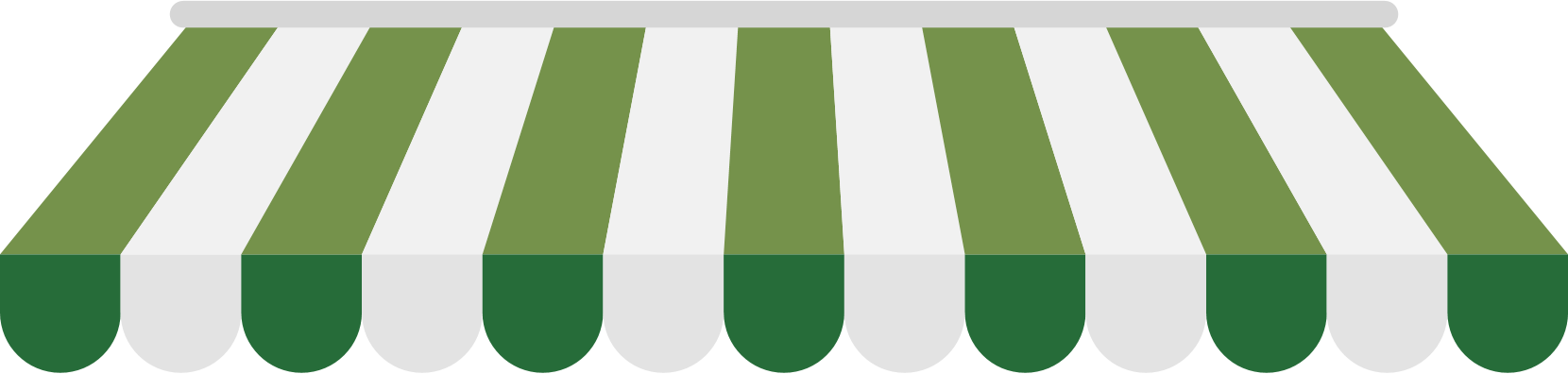 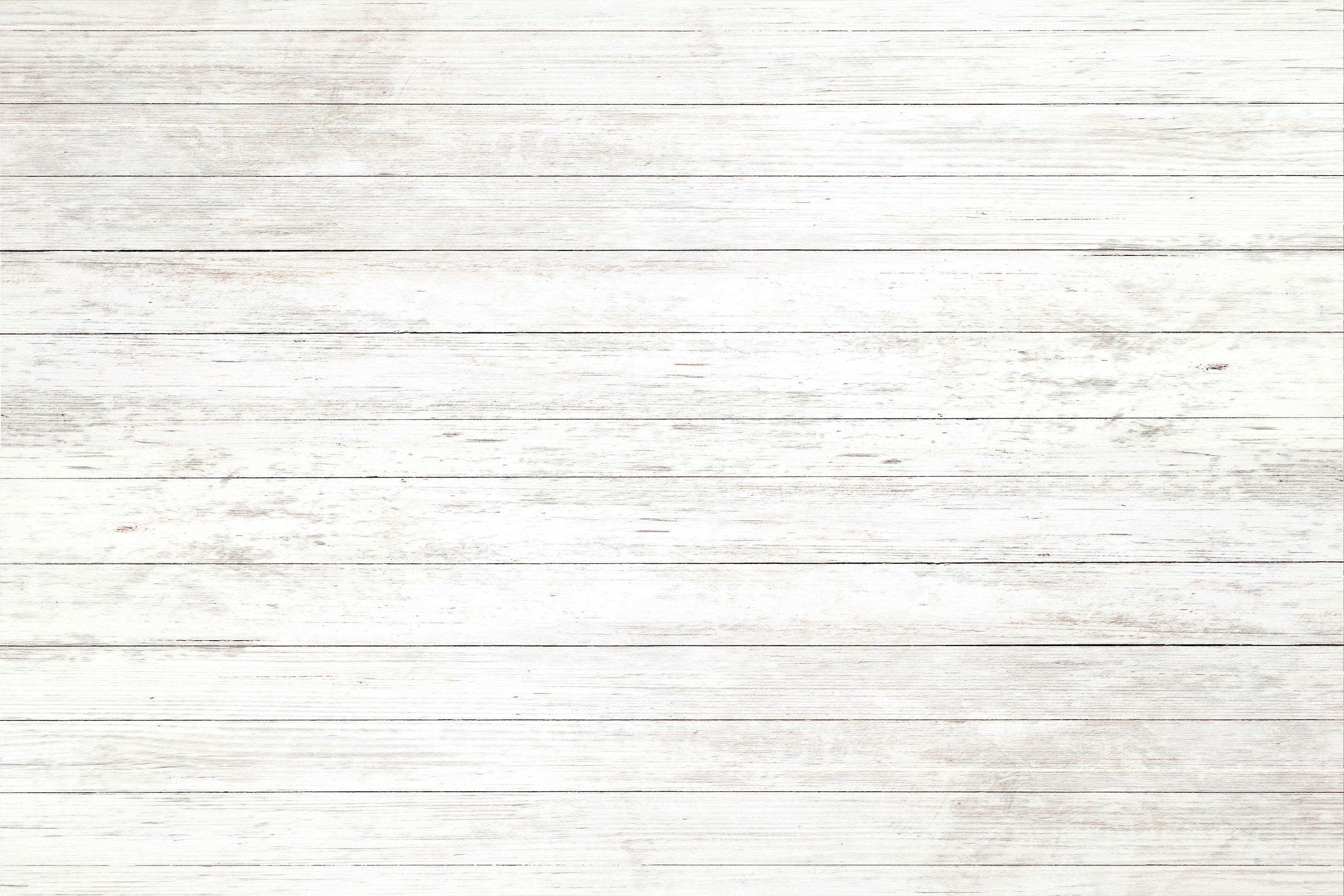 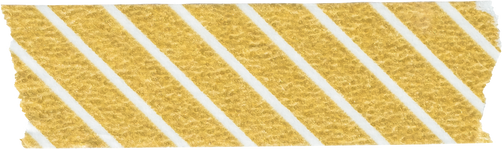 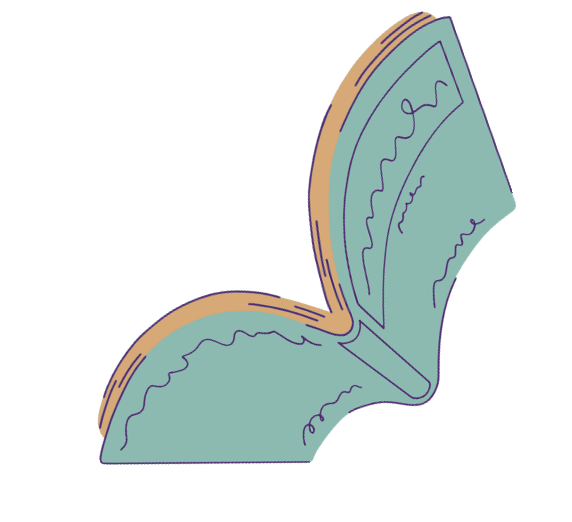 CHÀO MỪNG CÁC EM ĐẾN VỚI BUỔI HỌC NGÀY HÔM NAY!
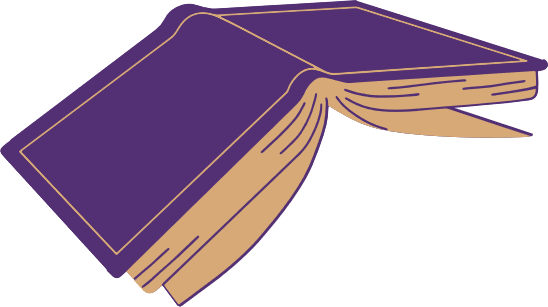 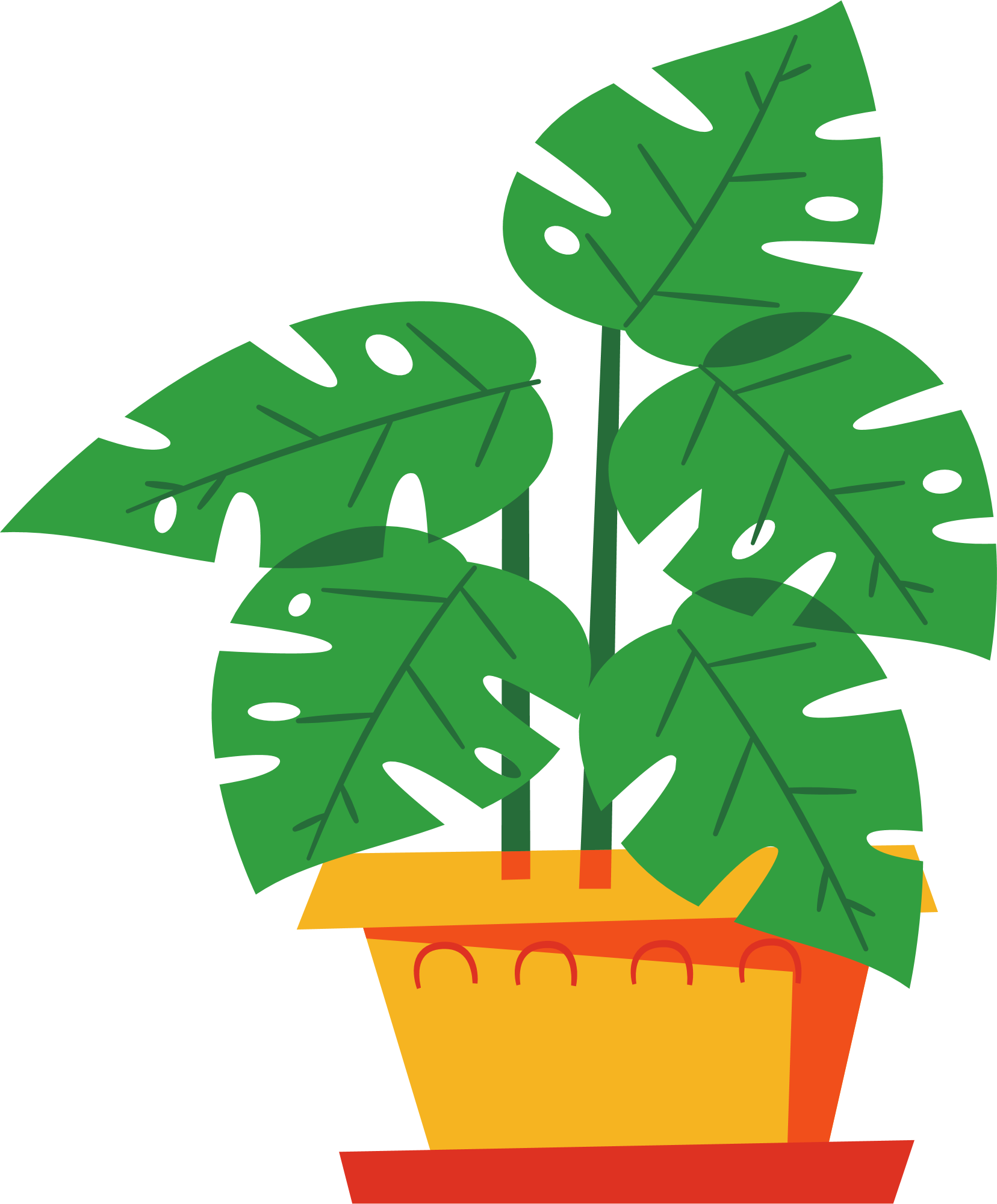 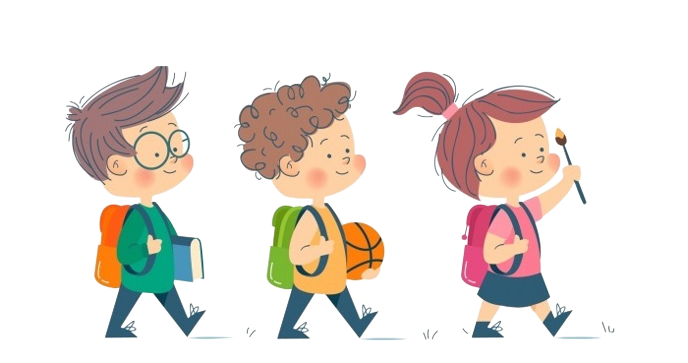 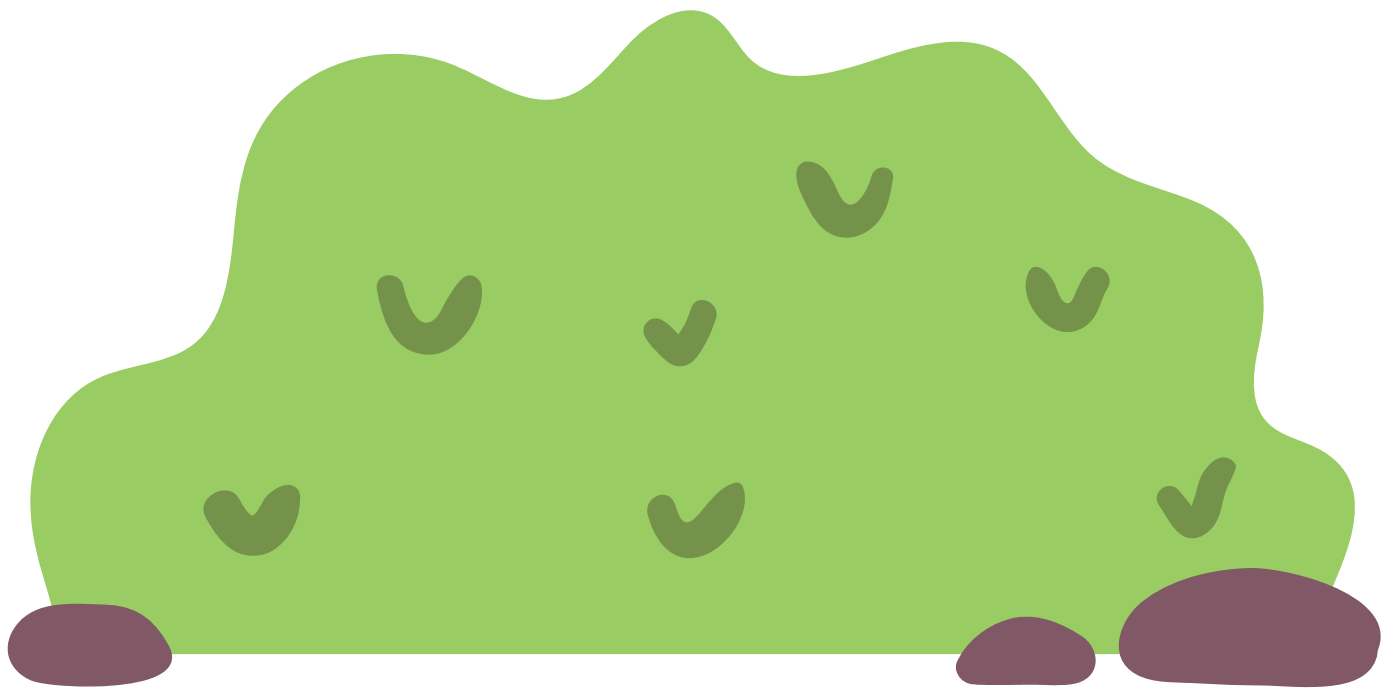 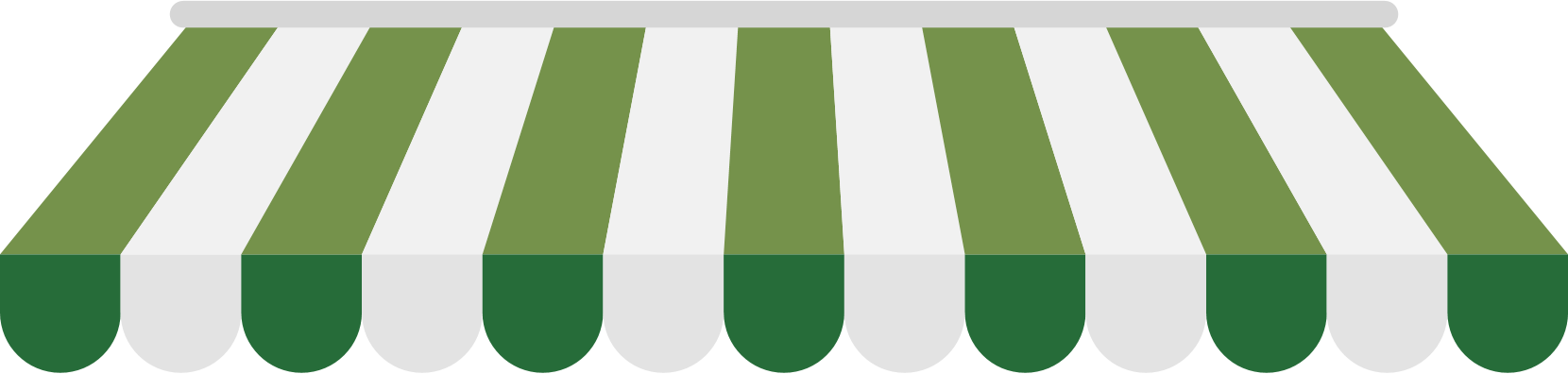 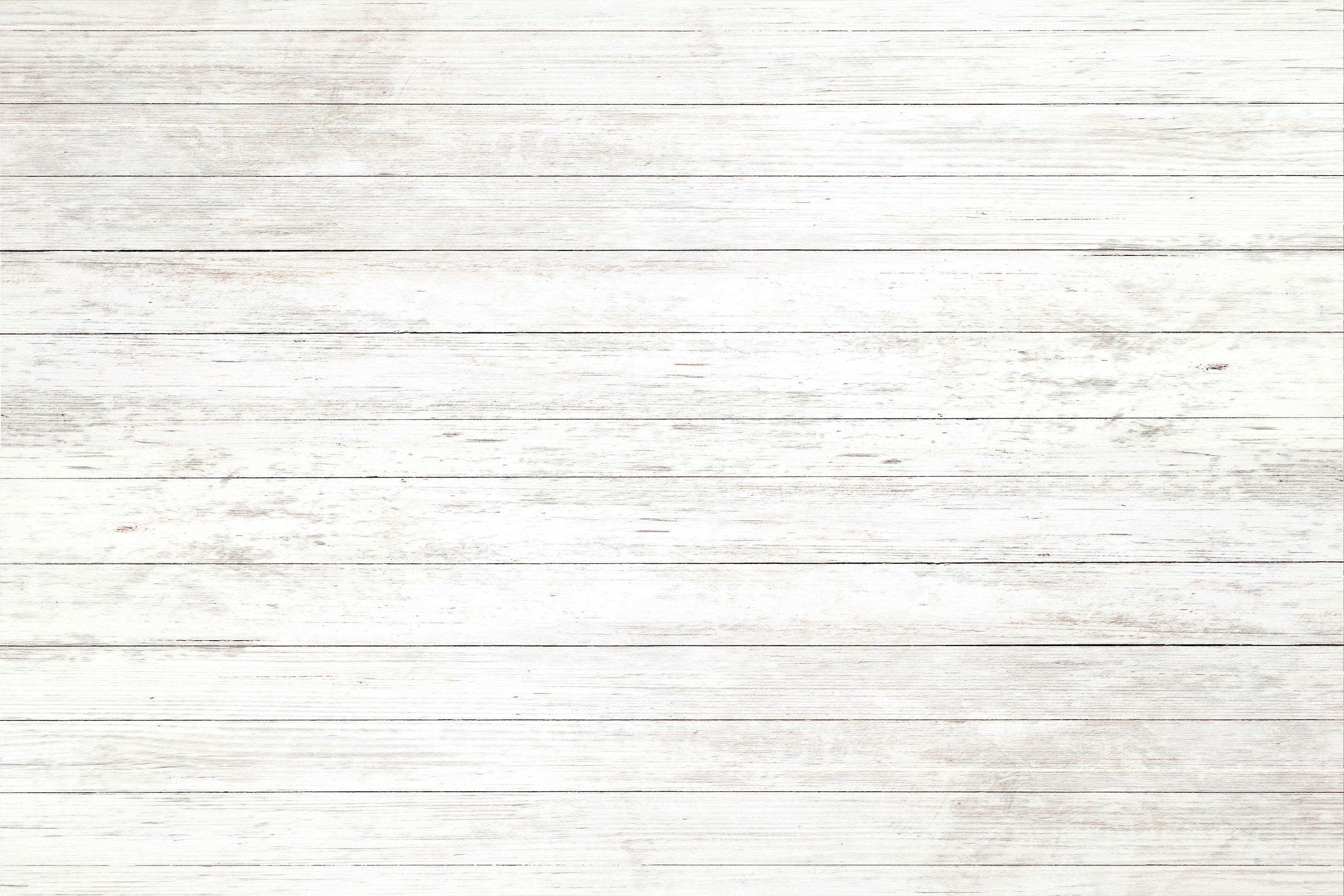 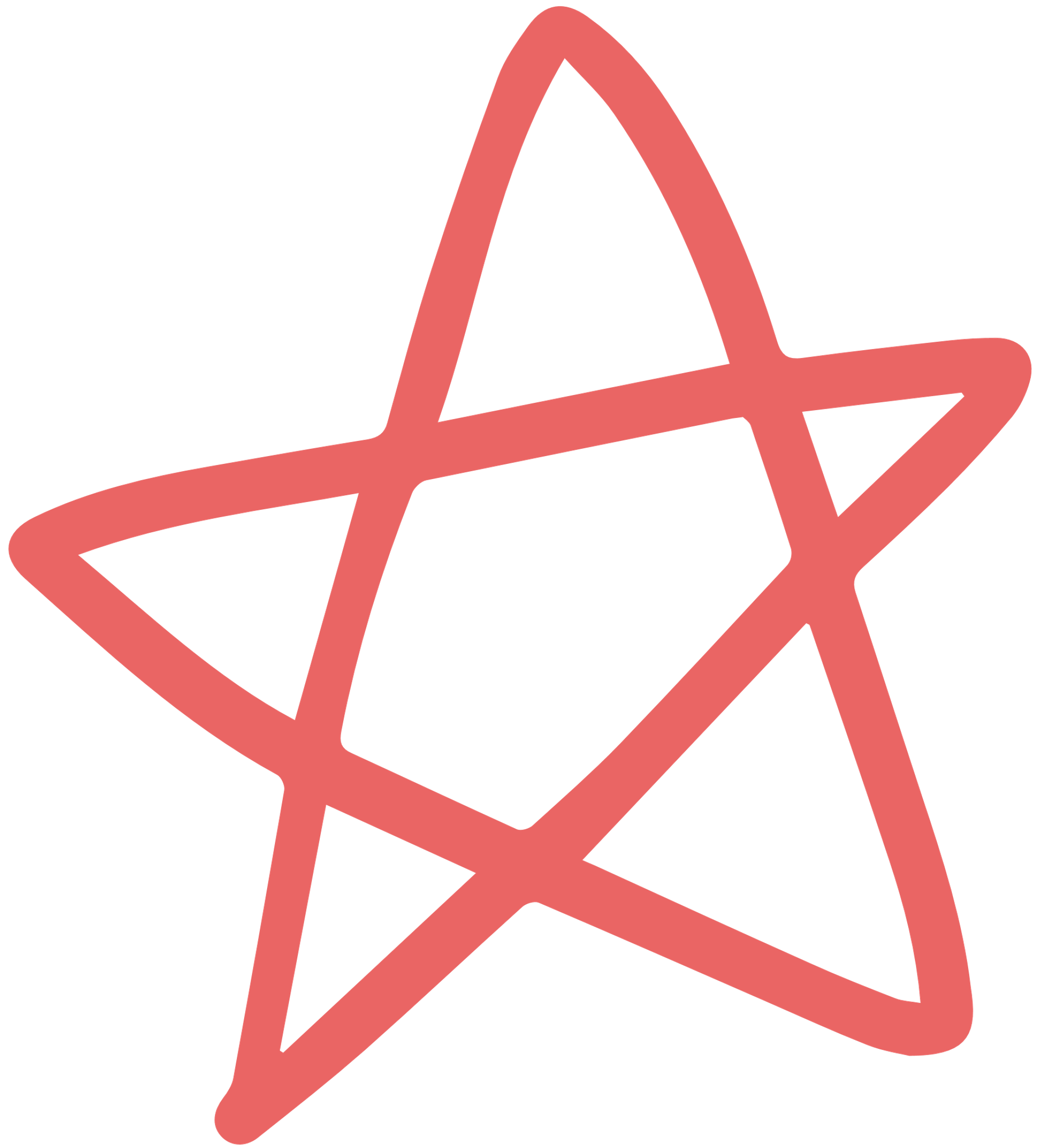 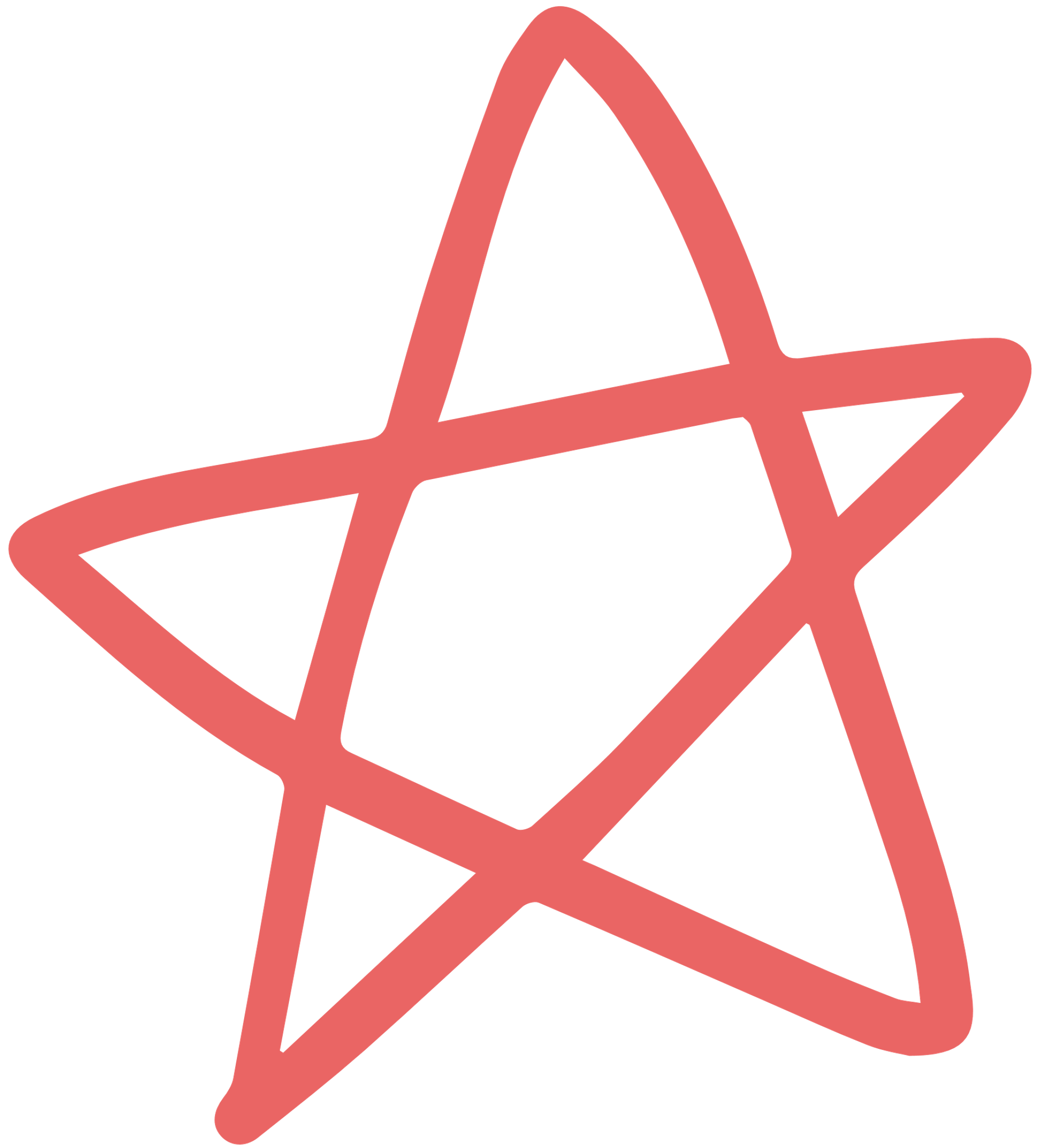 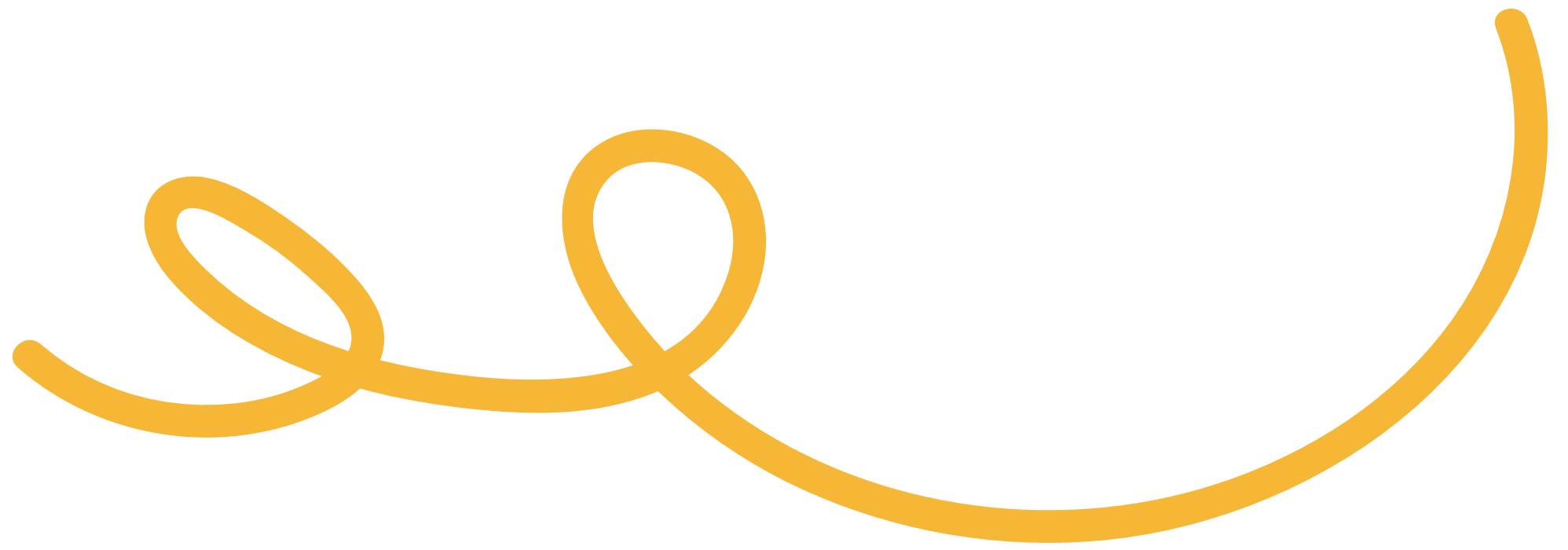 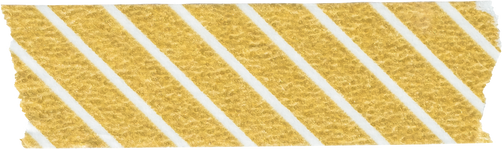 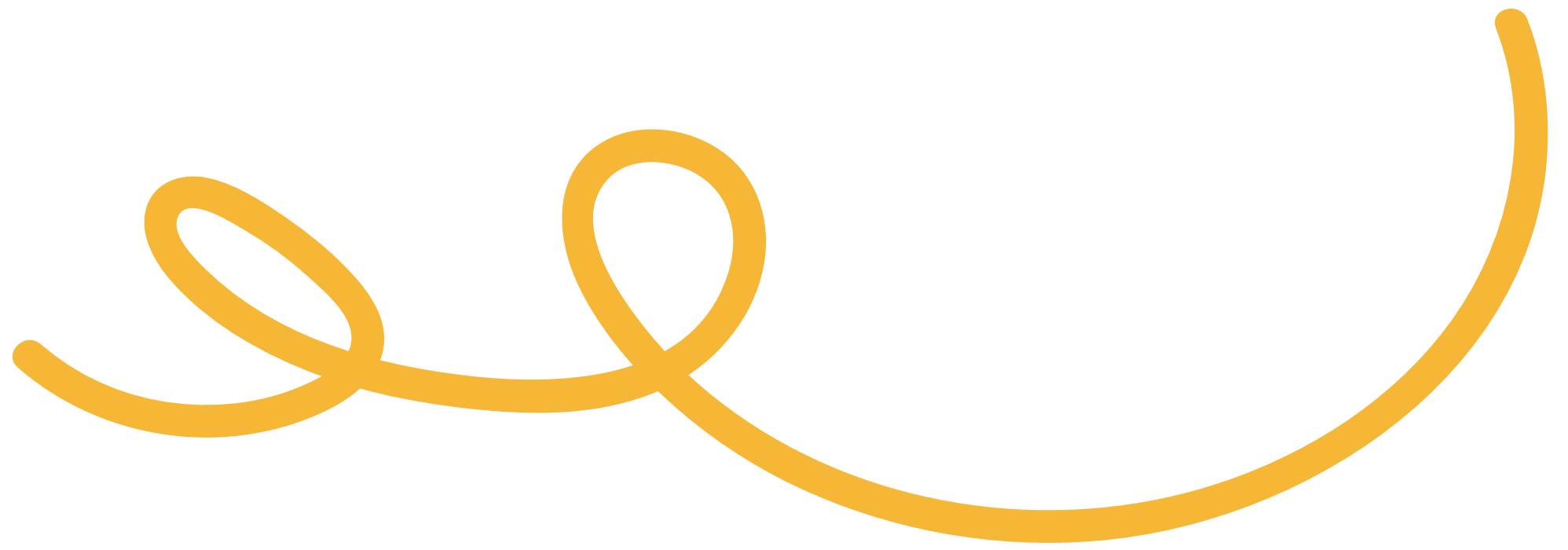 KHỞI ĐỘNG
Quan sát tranh và chọn những hình ảnh về  đất nước, con người Việt Nam
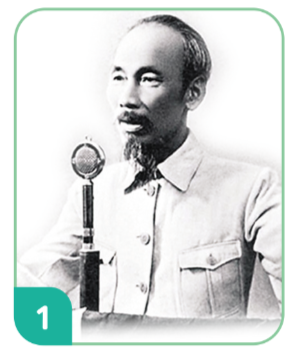 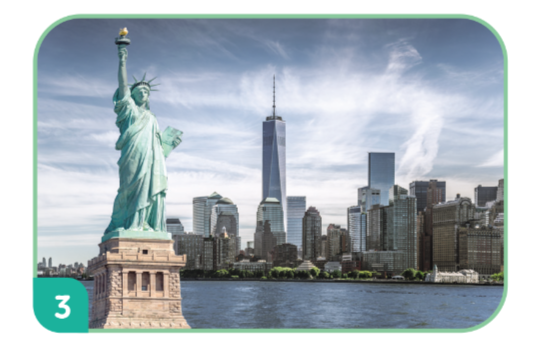 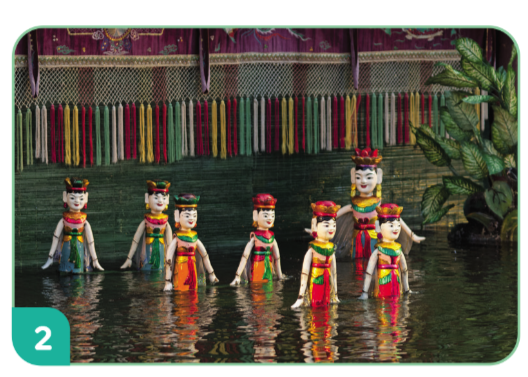 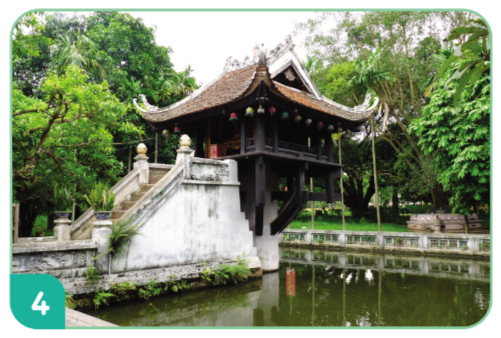 Tượng Nữ thần tự do
Bác Hồ
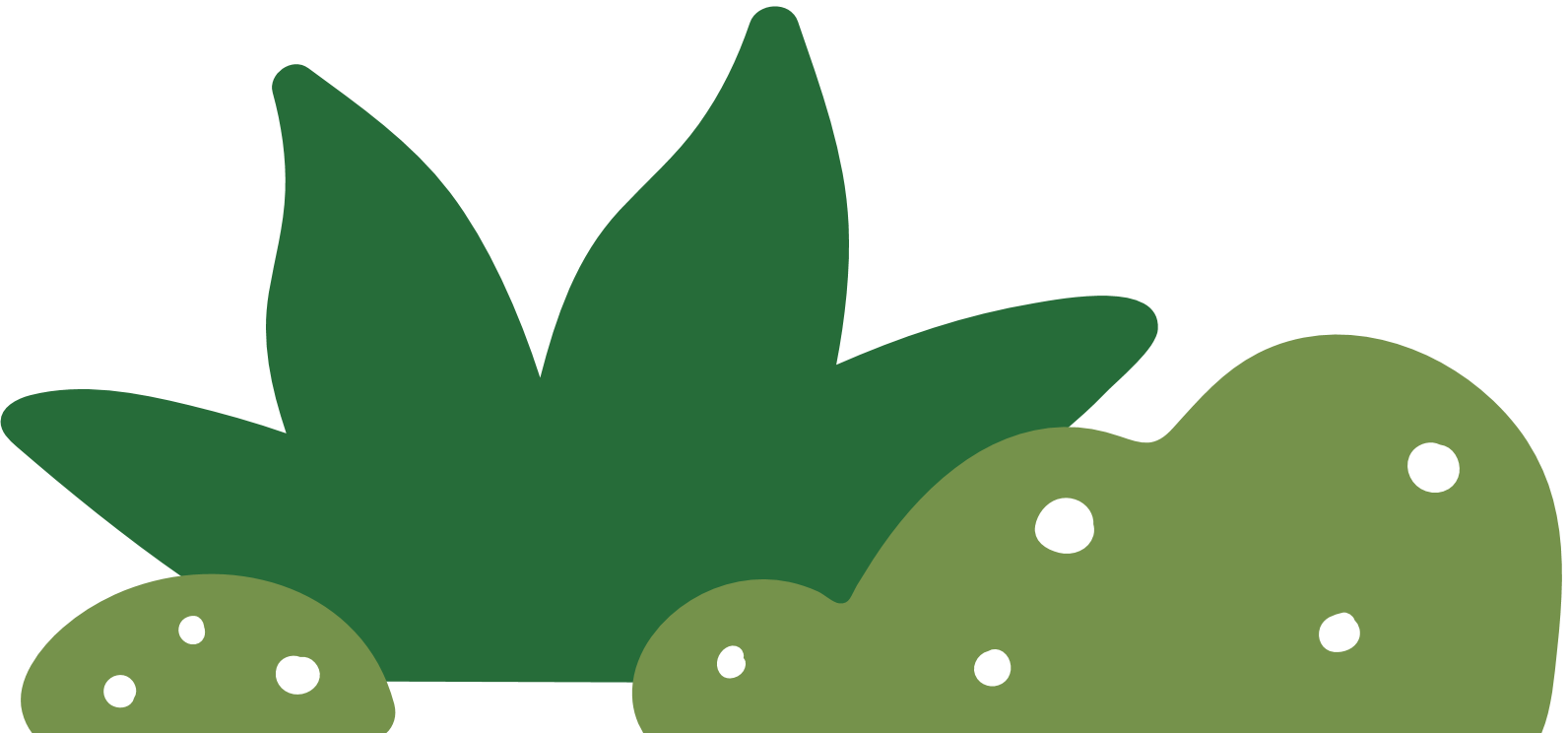 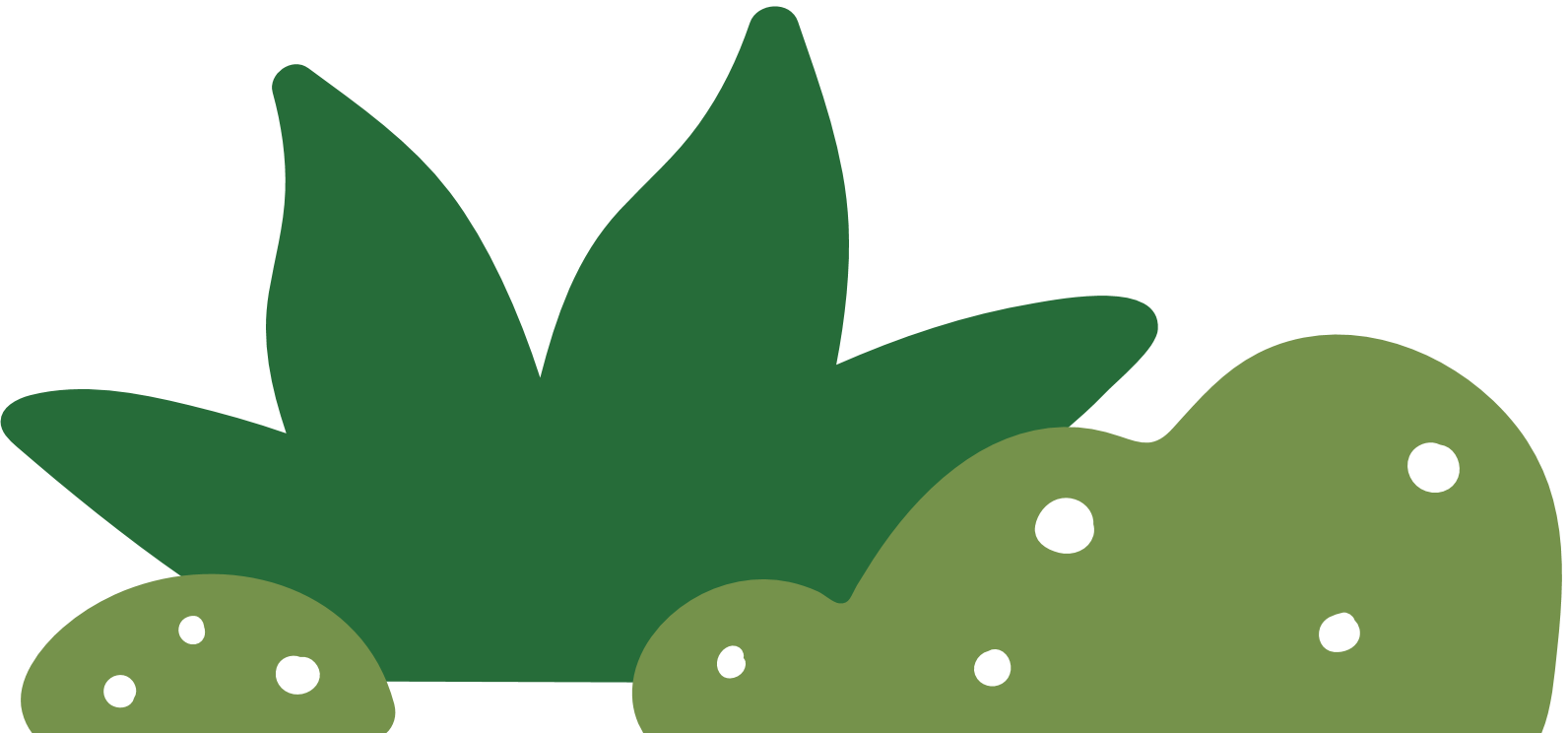 Múa rối nước
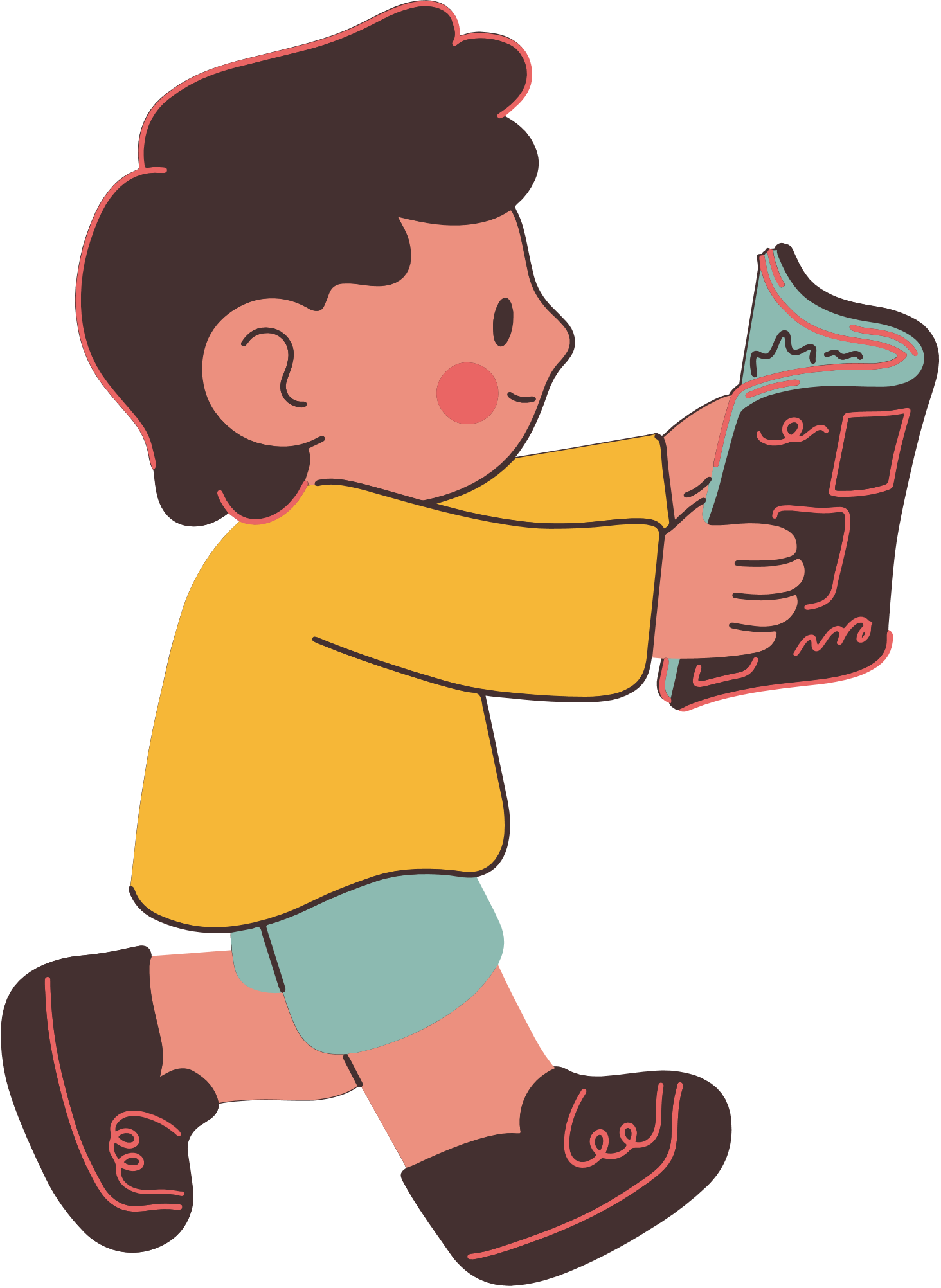 Chùa Một cột
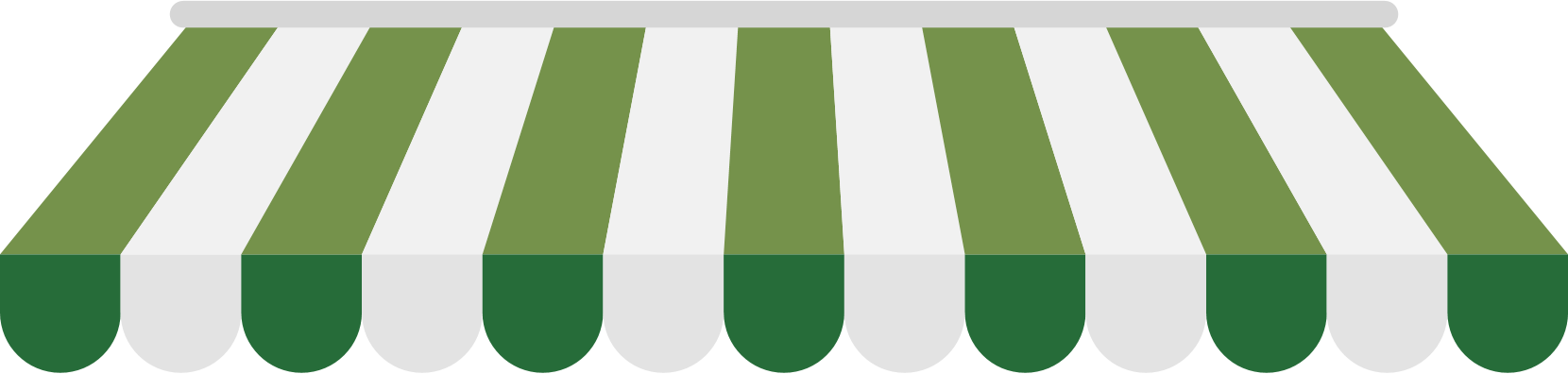 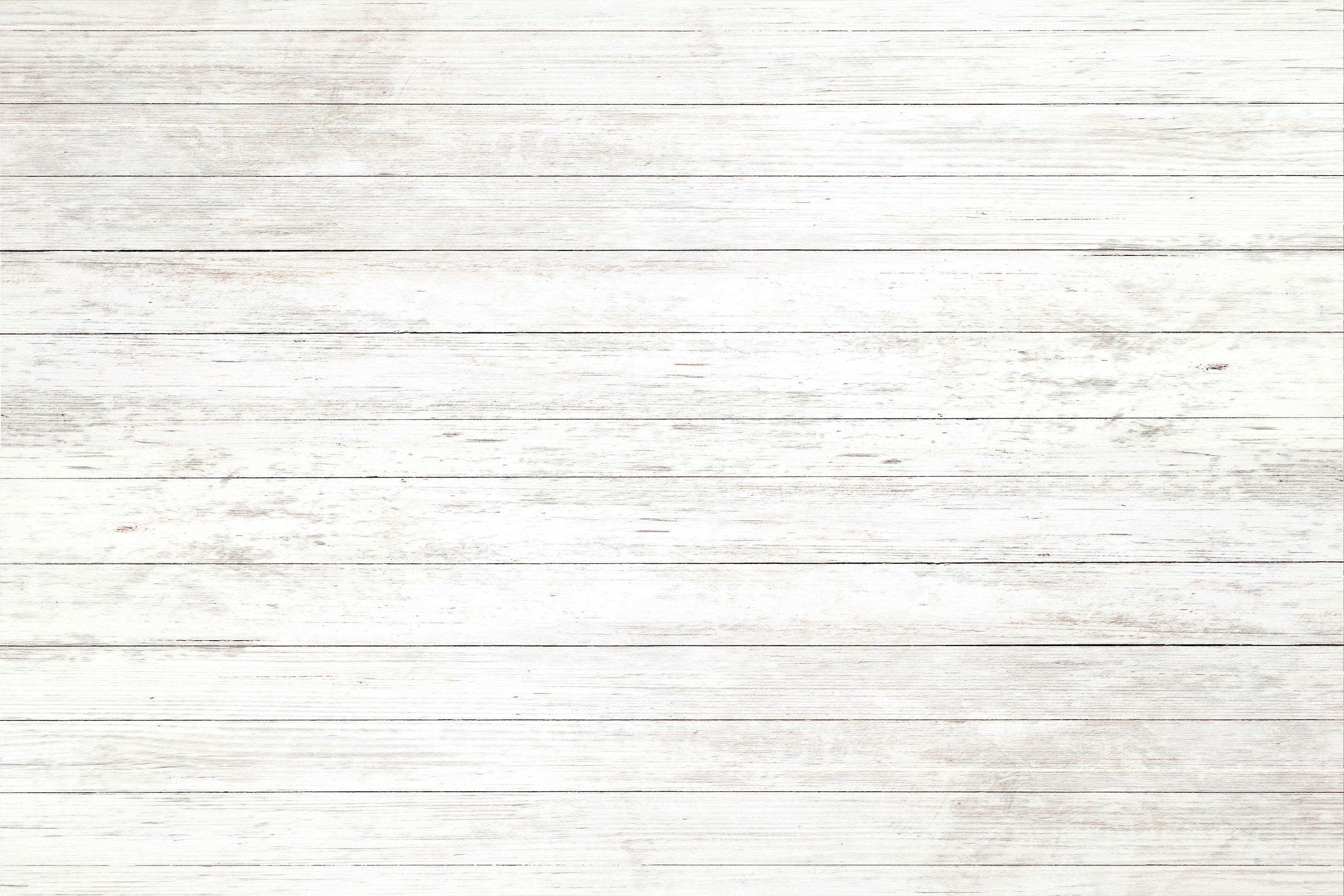 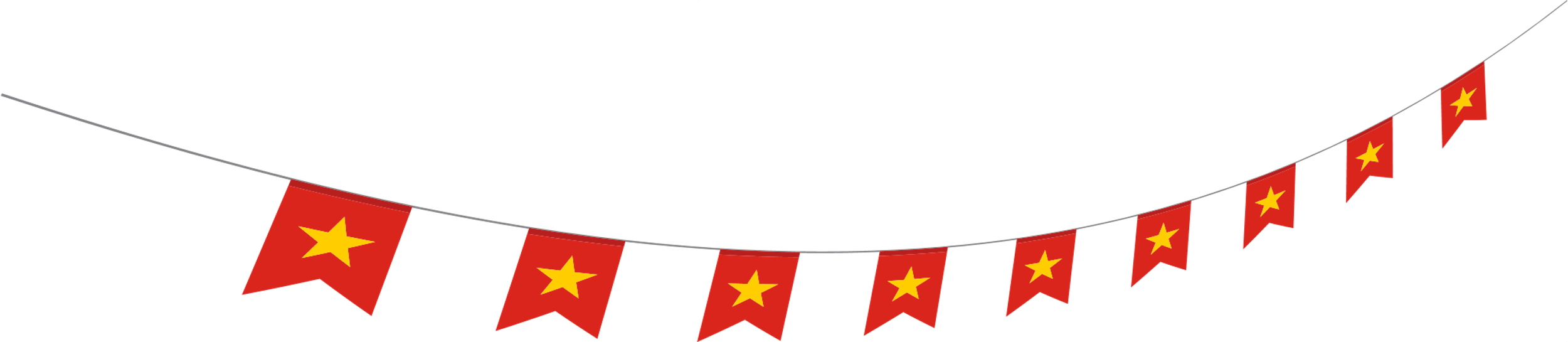 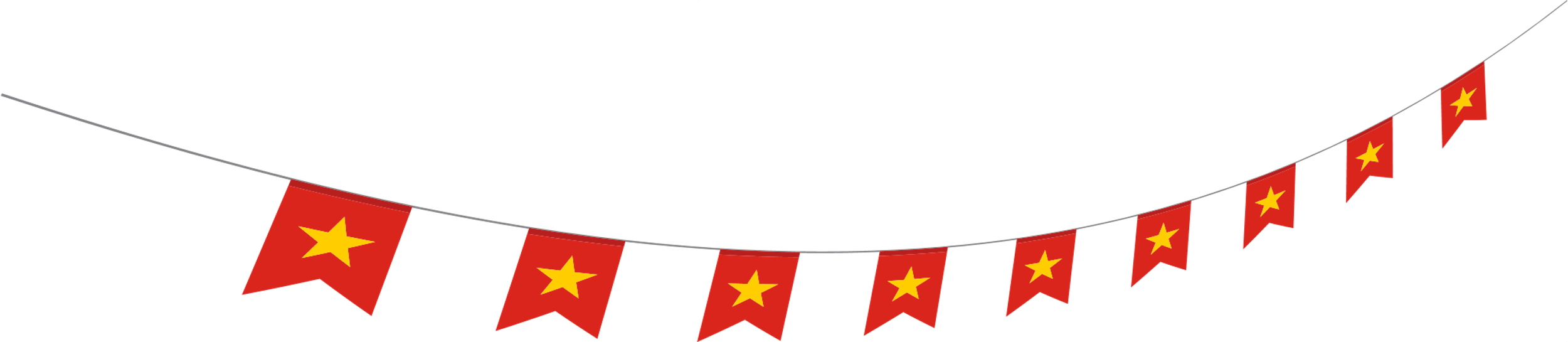 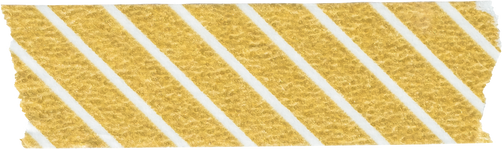 BÀI 1:
EM KHÁM PHÁ ĐẤT NƯỚC VIỆT NAM
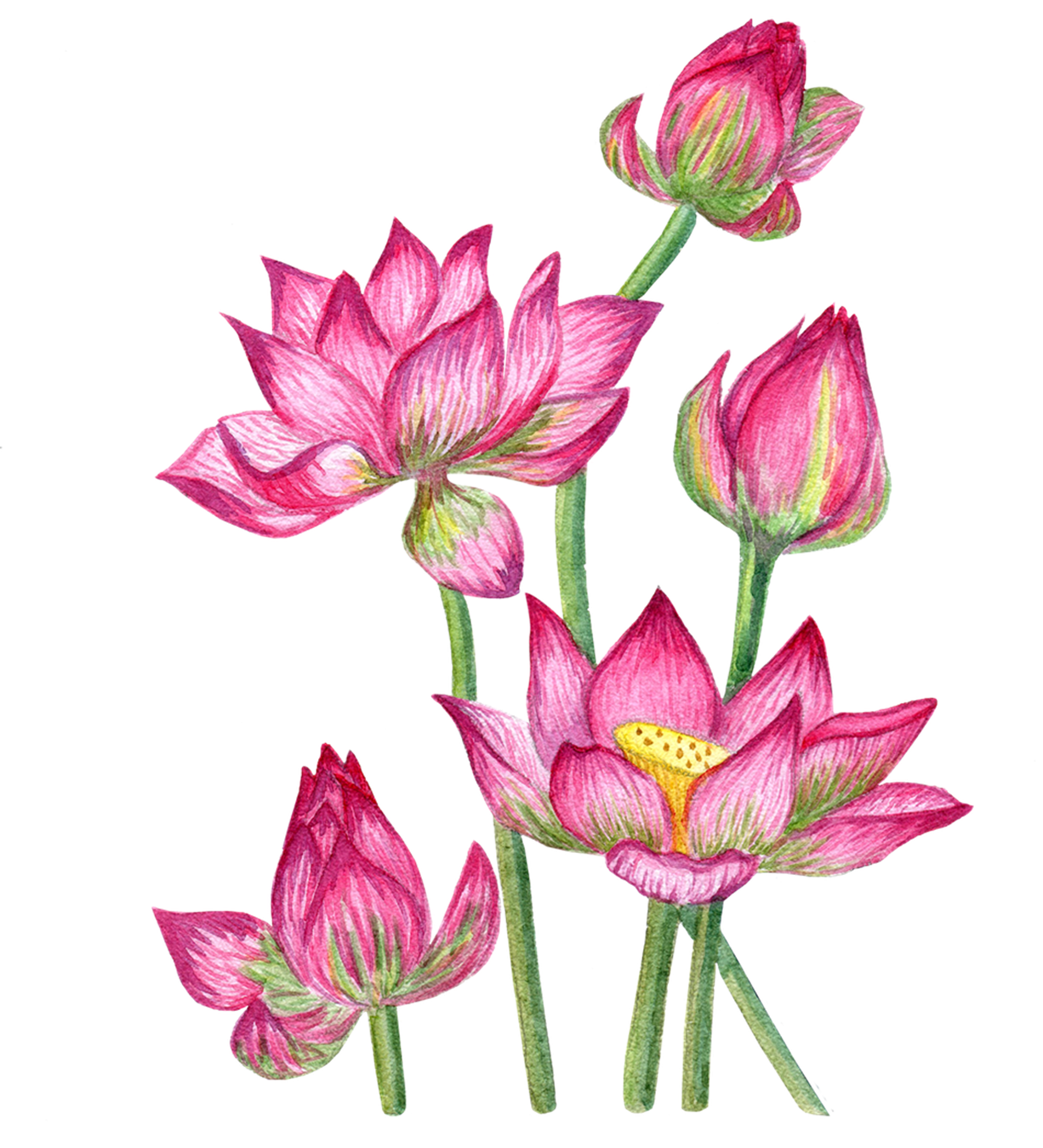 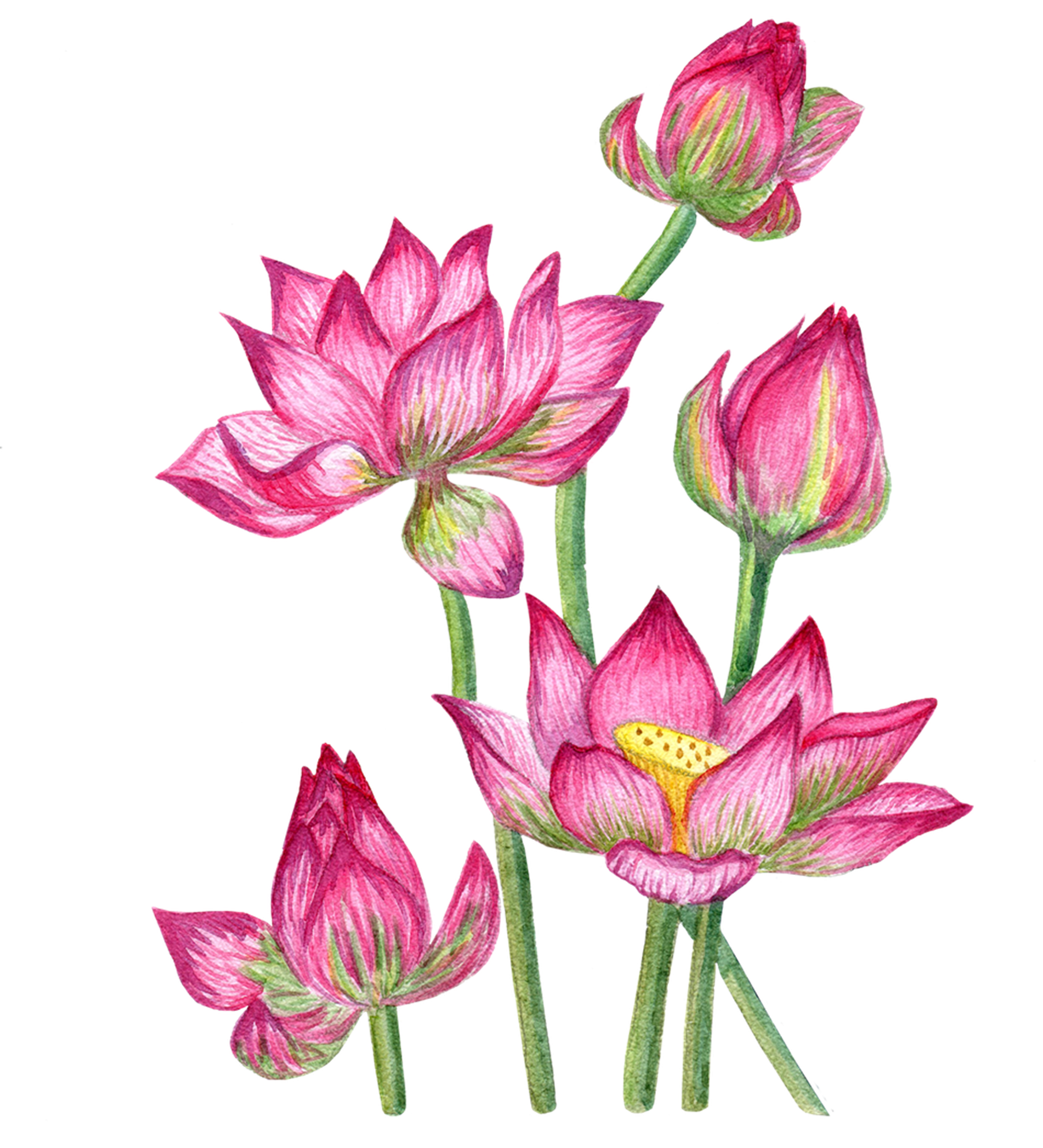 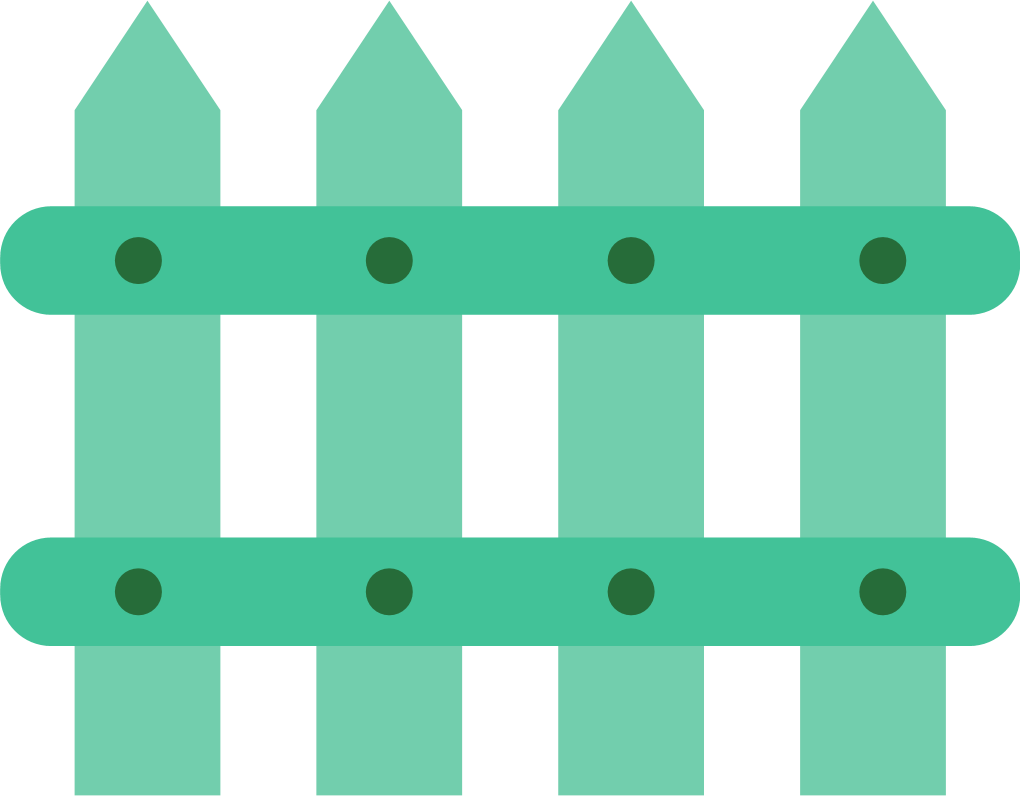 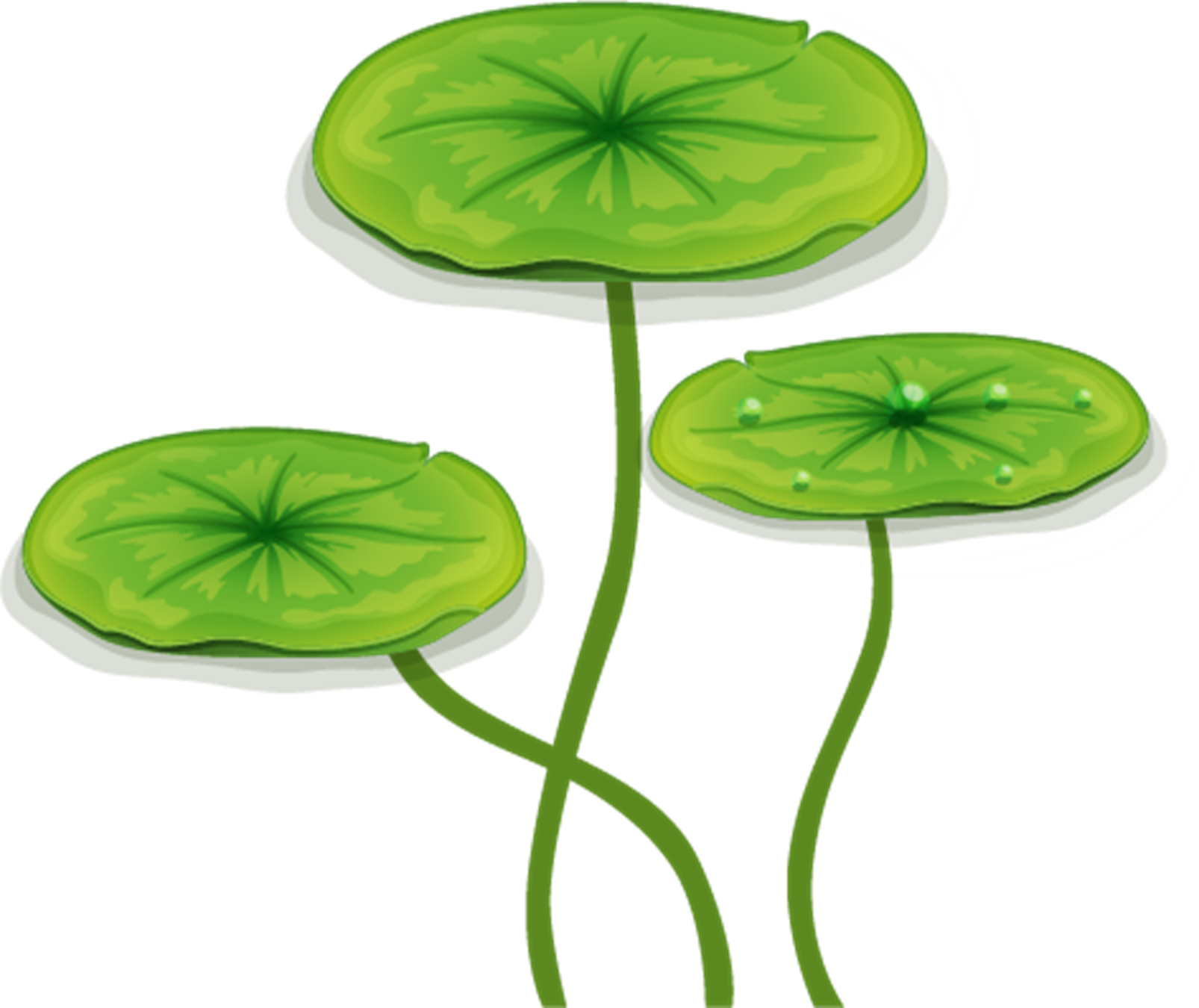 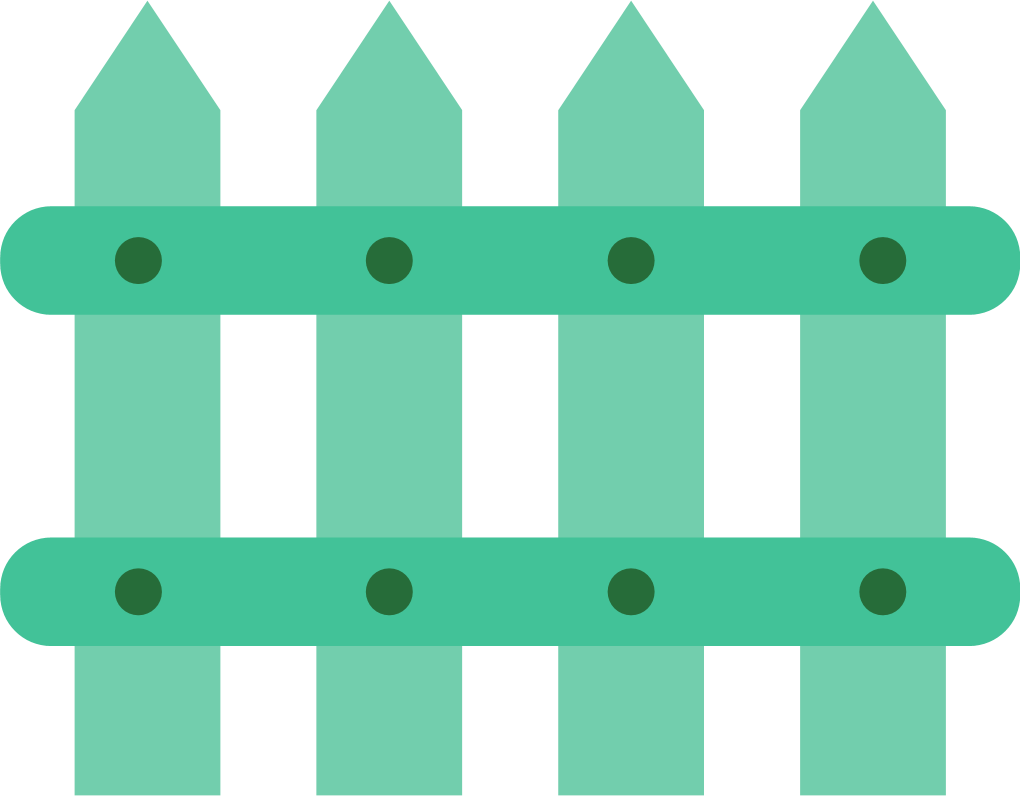 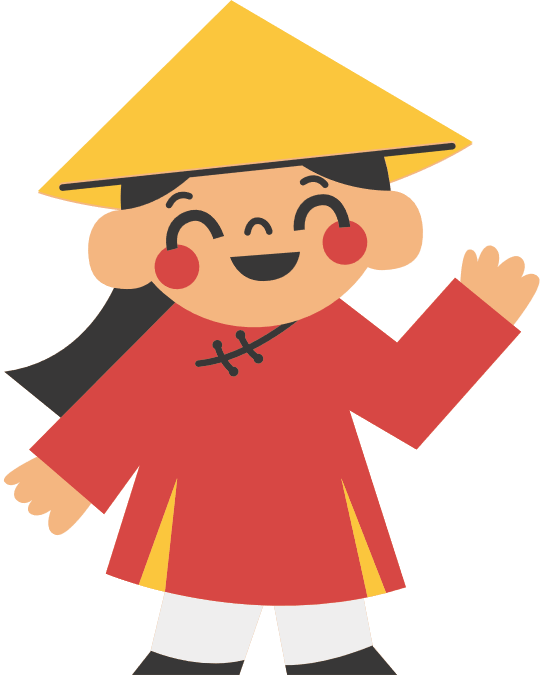 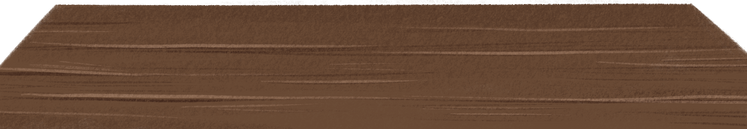 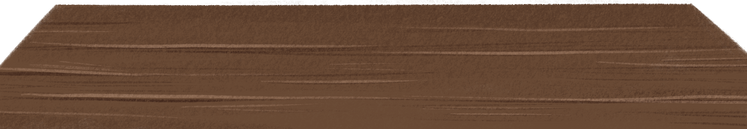 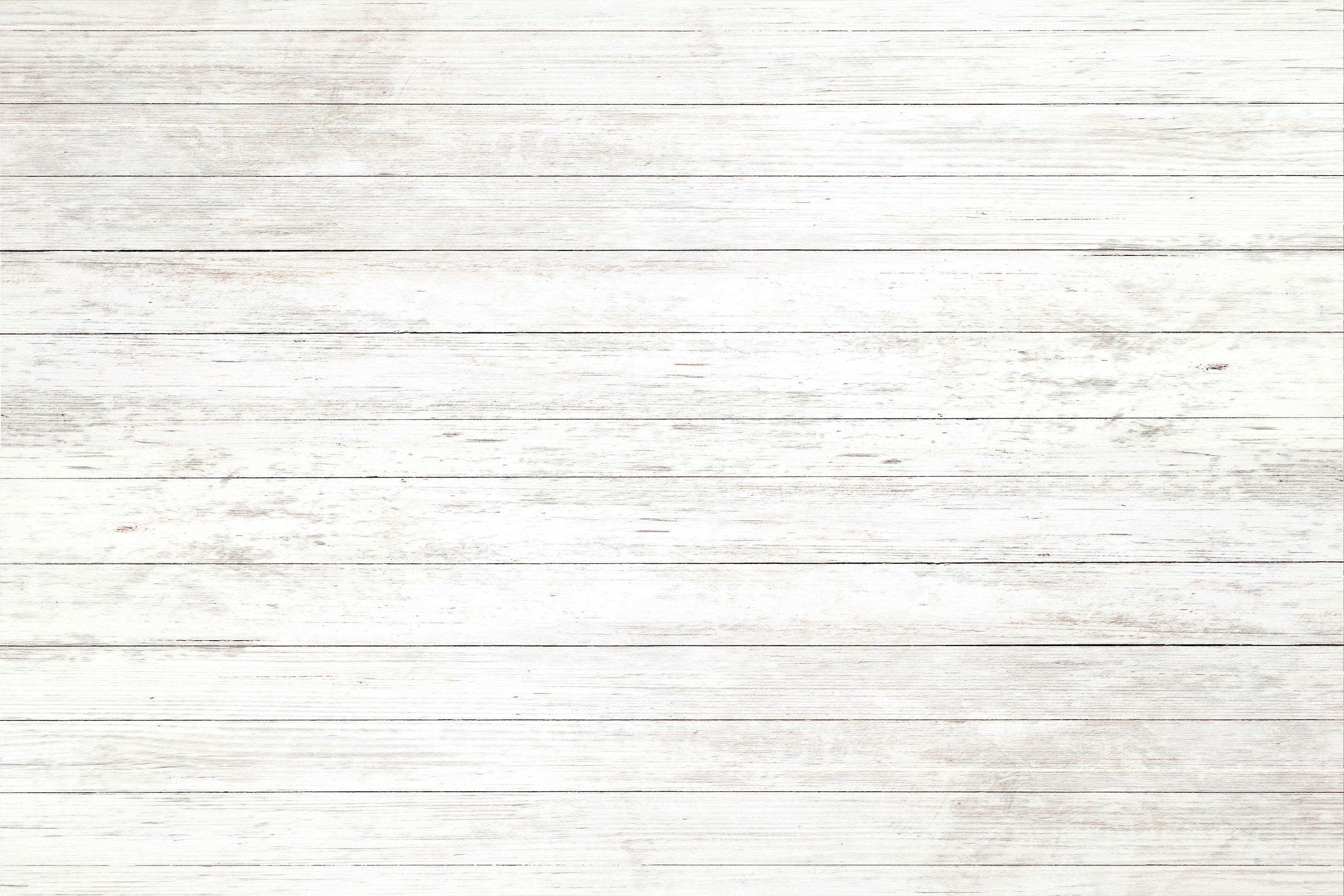 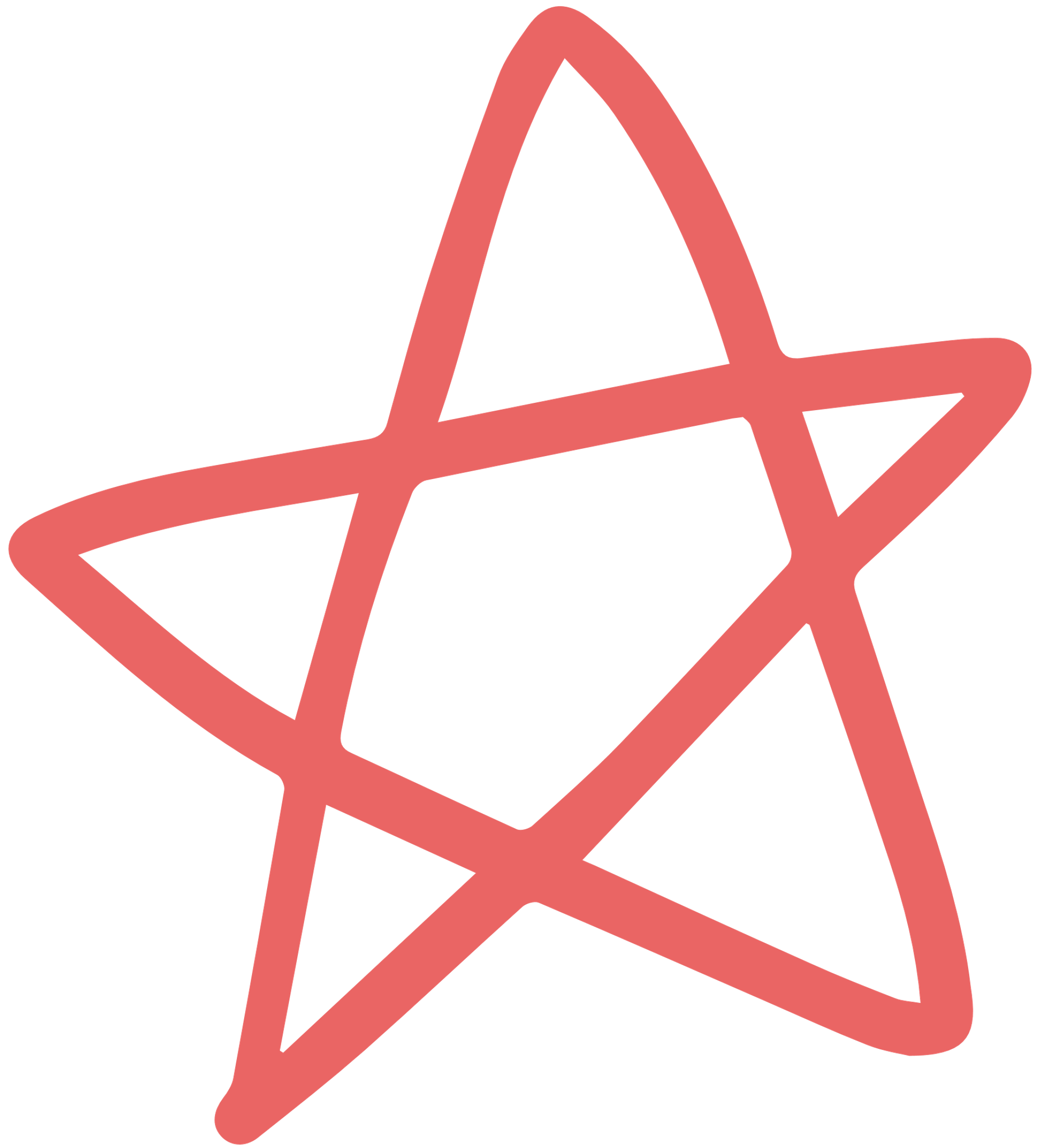 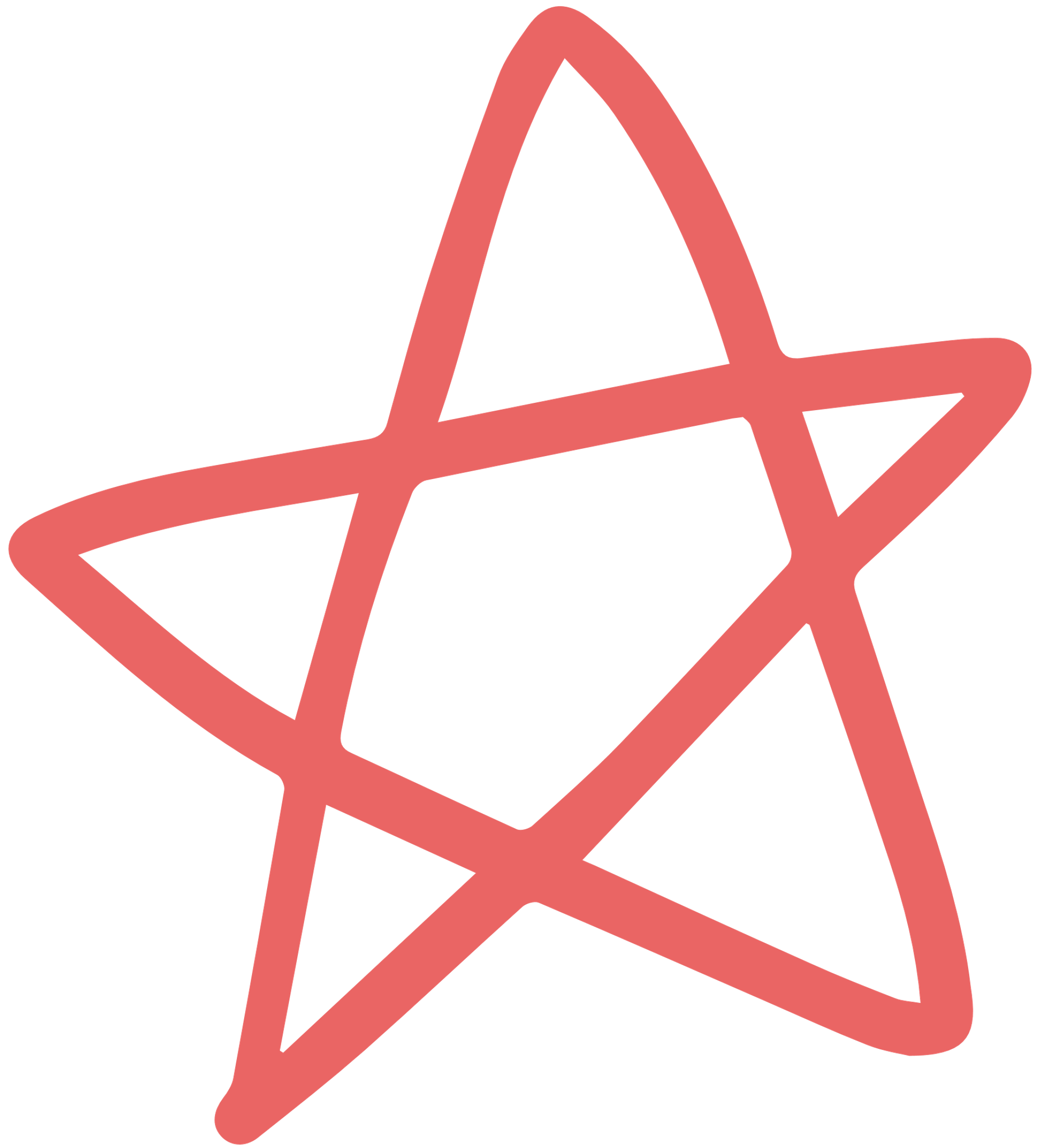 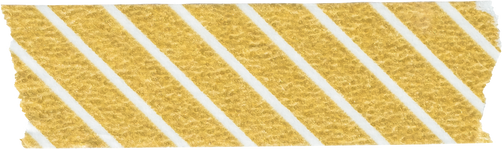 KHÁM PHÁ
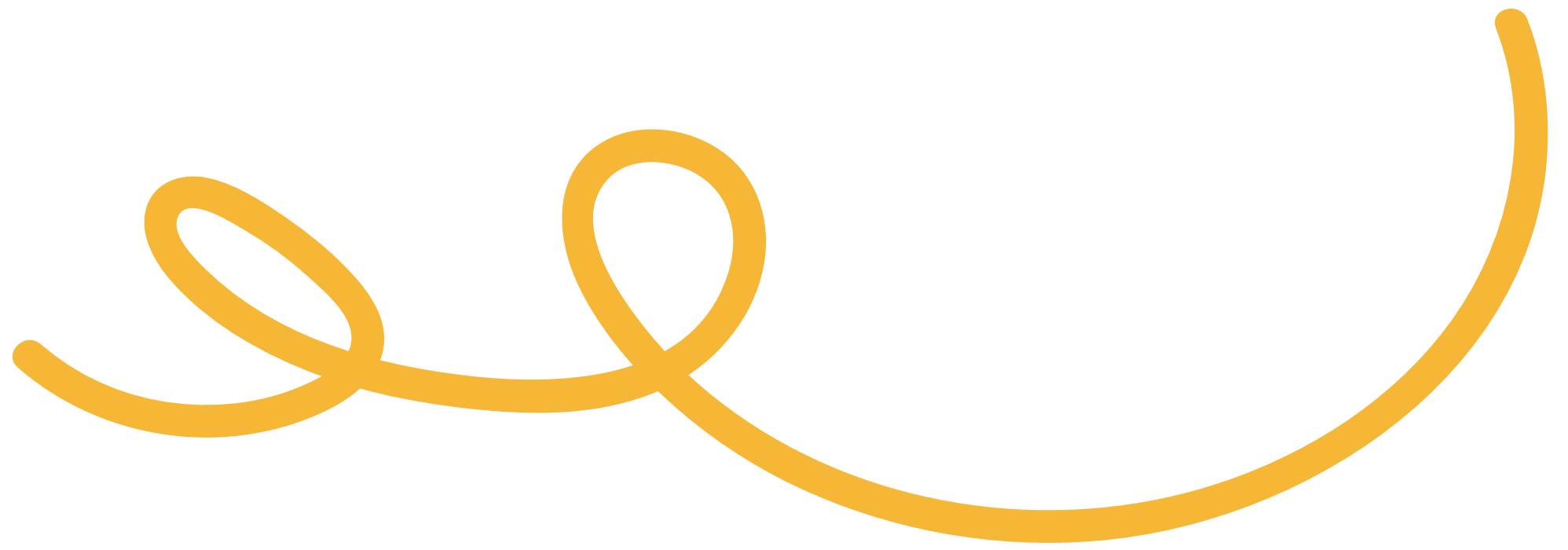 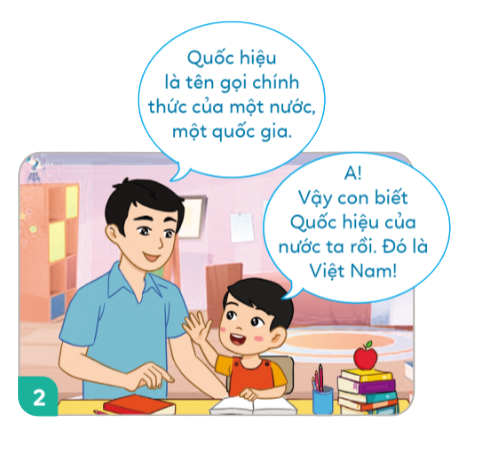 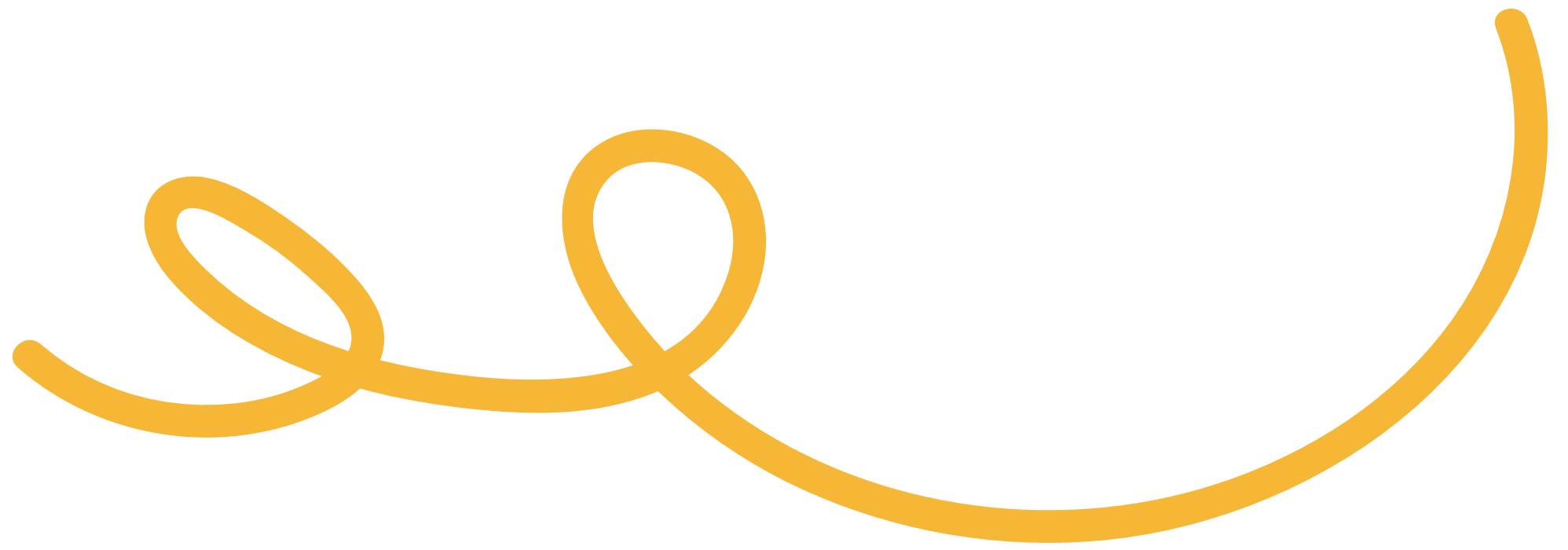 HĐ 1: Kể chuyện theo tranh và trả lời câu hỏi
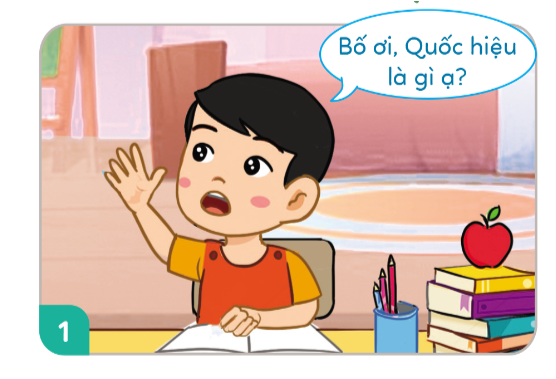 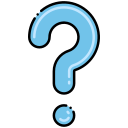 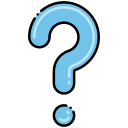 Quốc hiệu của Việt Nam là gì?
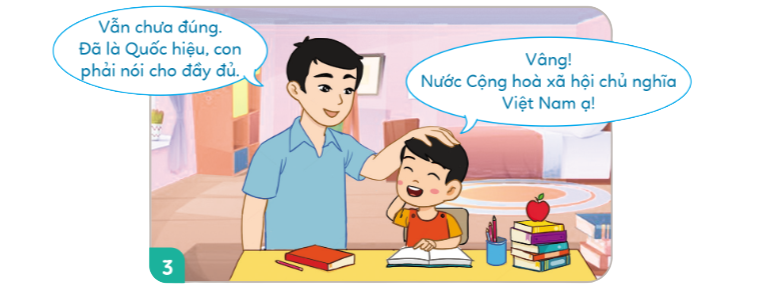 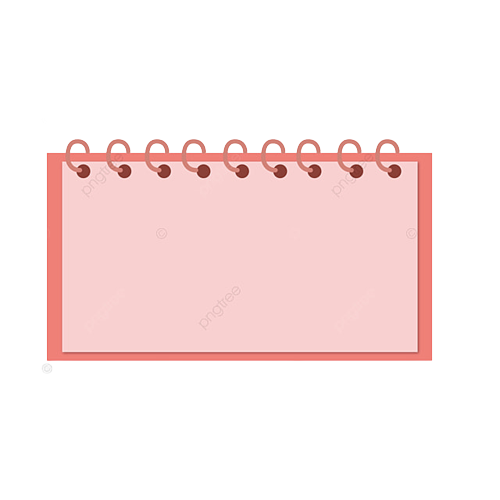 Chú ý kể chuyện diễn cảm các vai kể
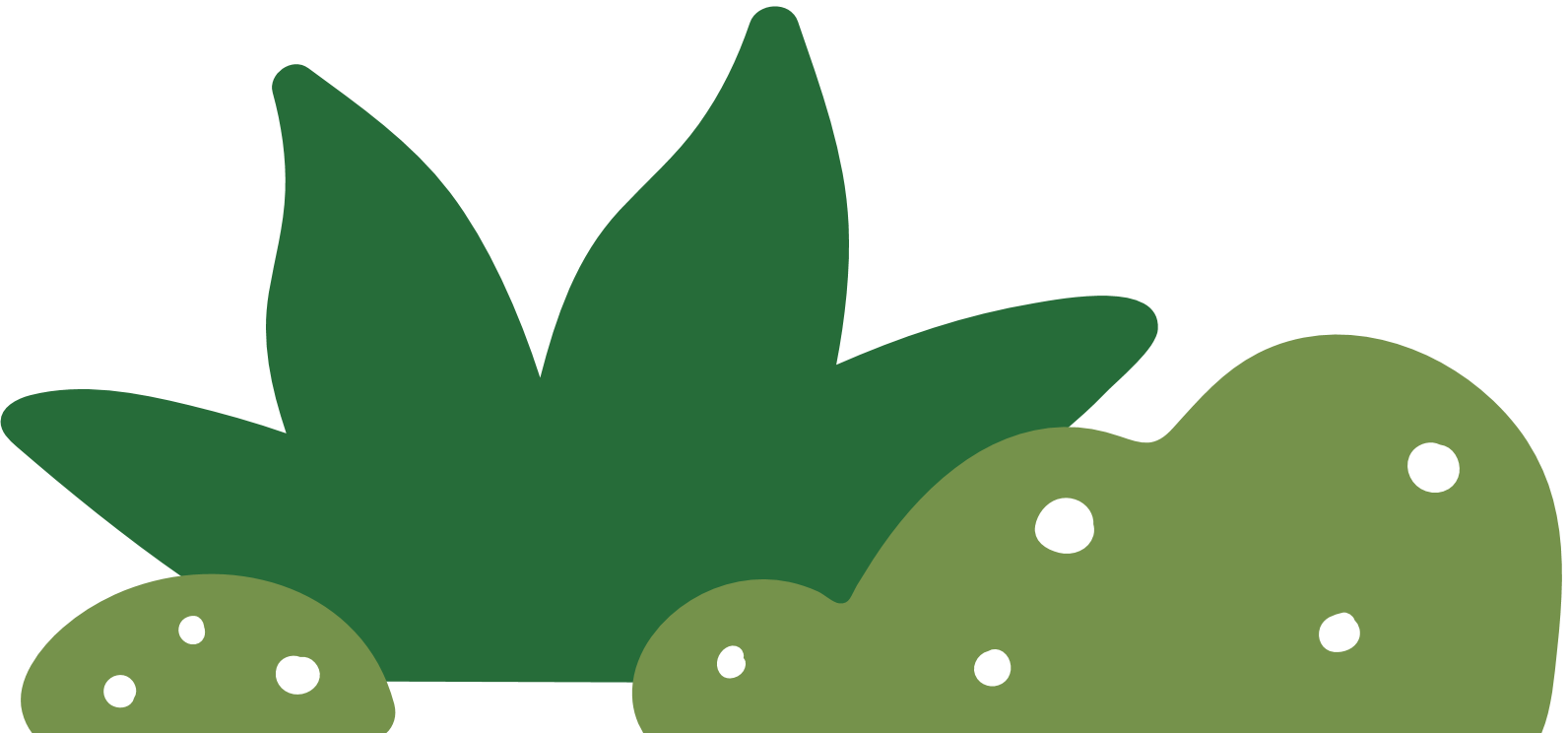 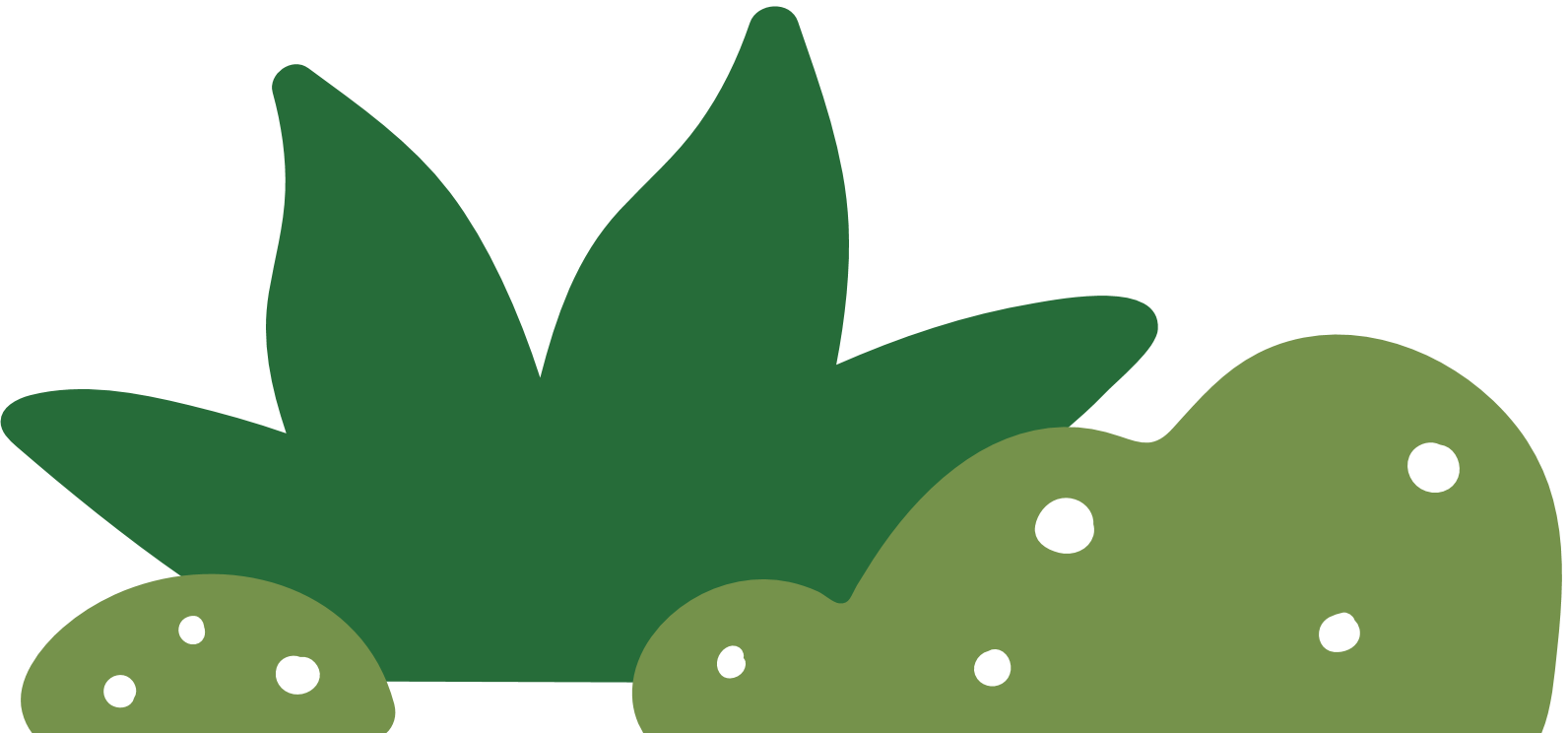 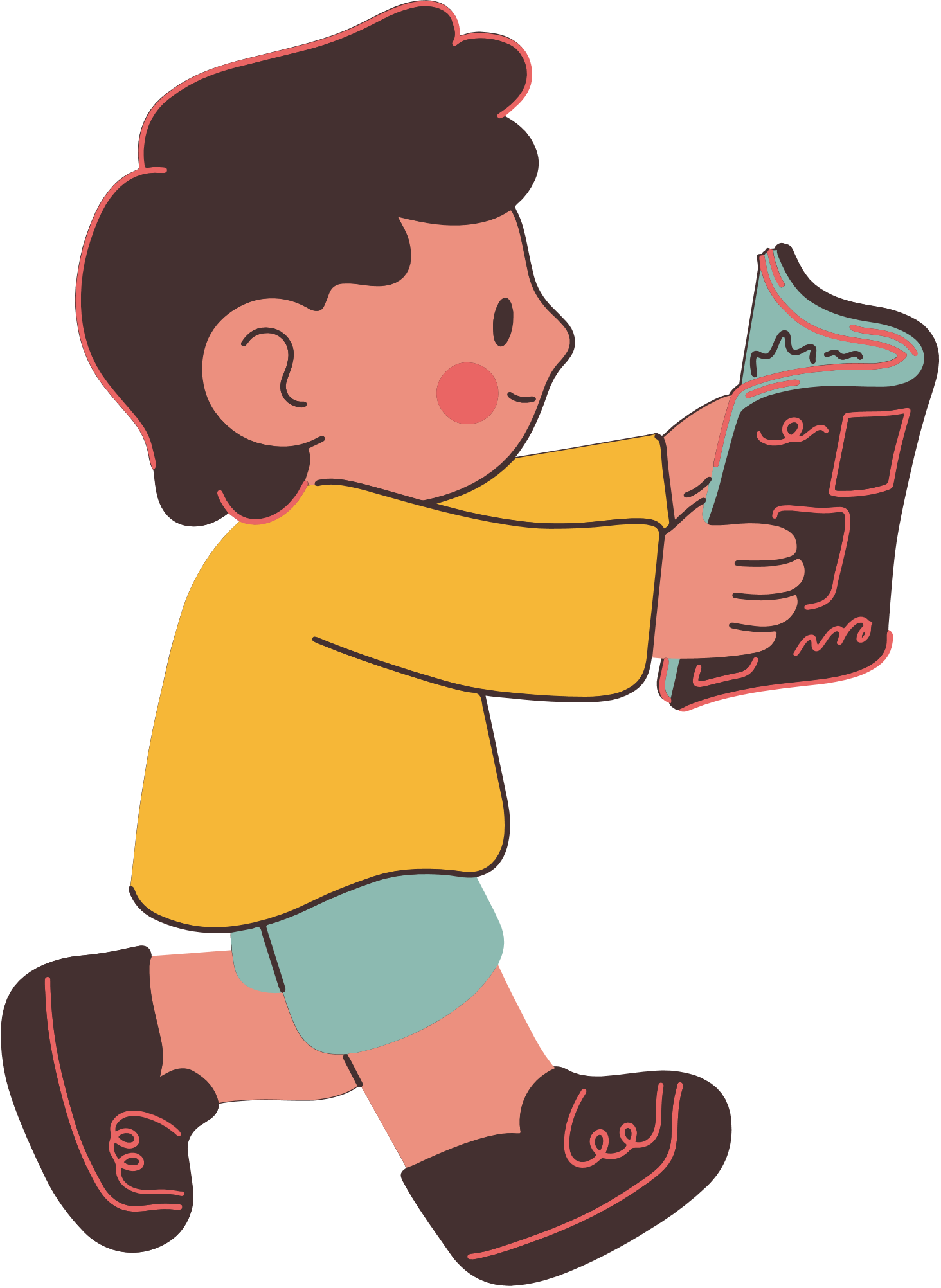 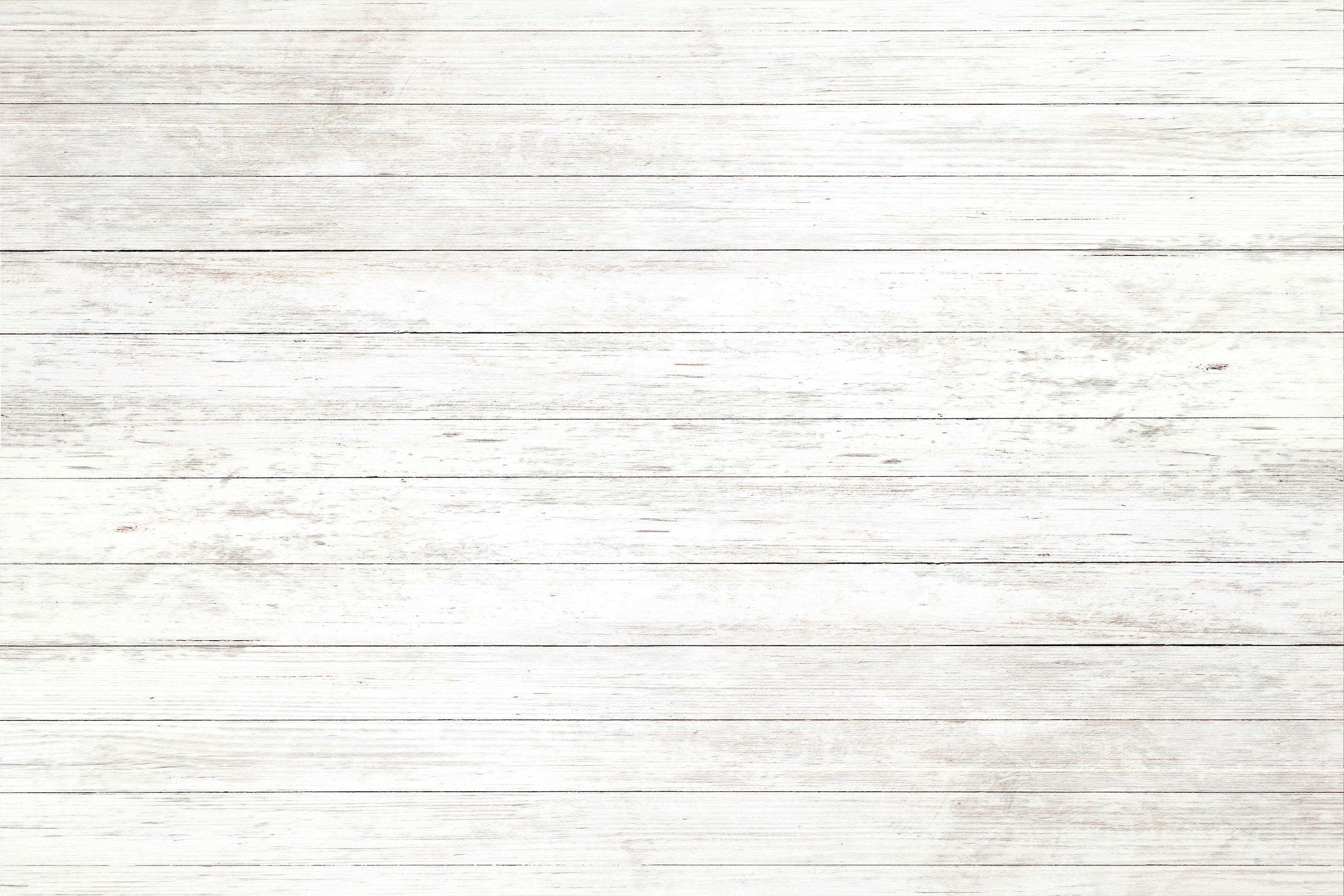 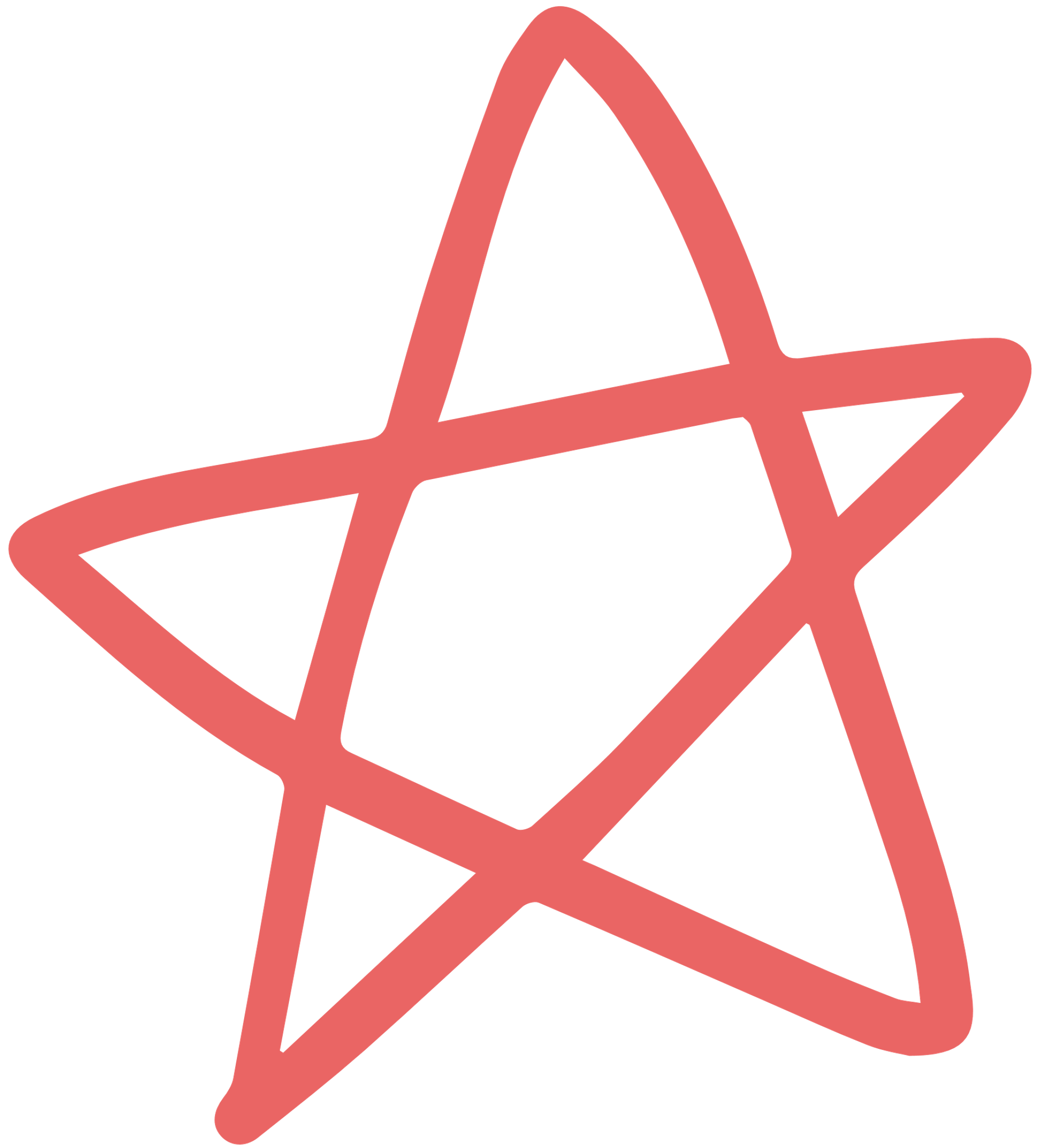 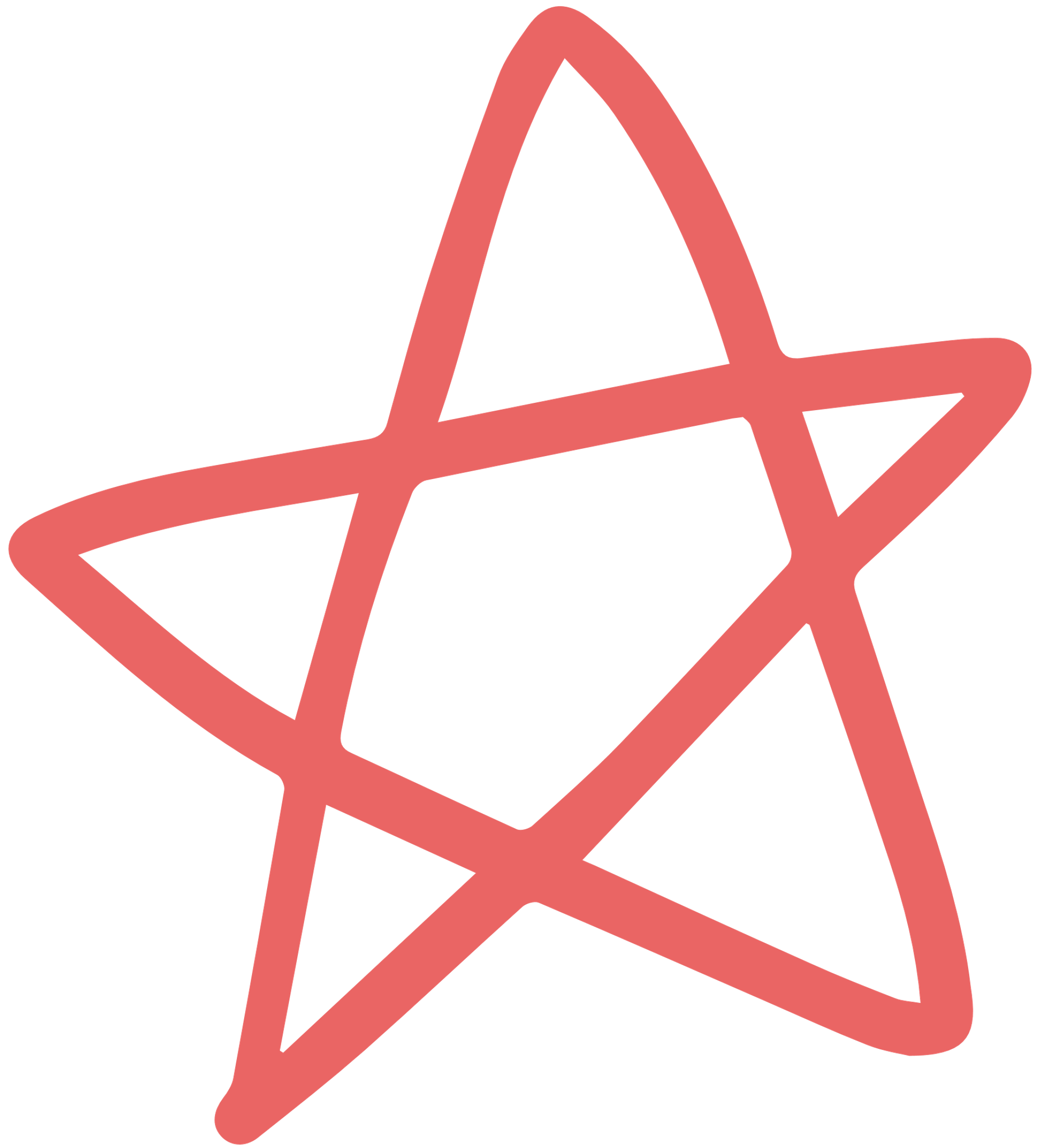 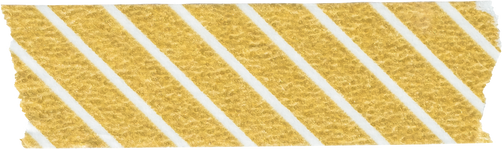 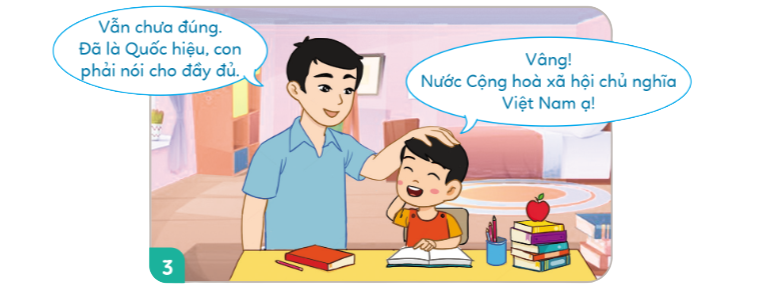 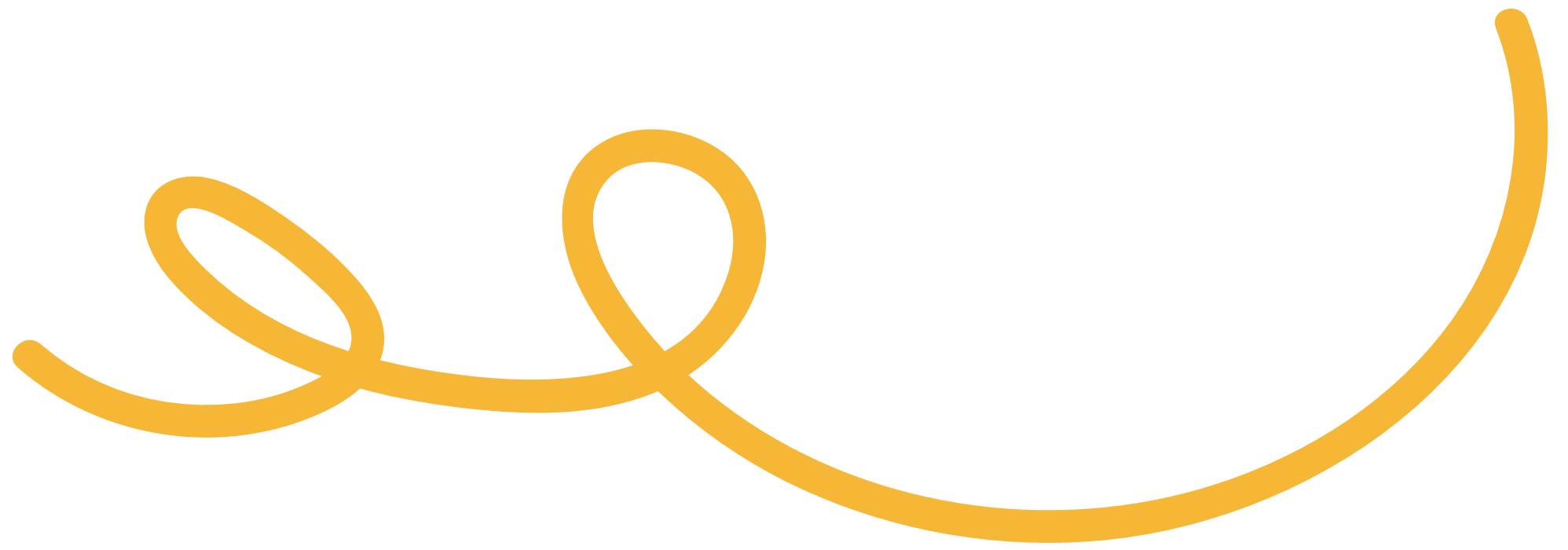 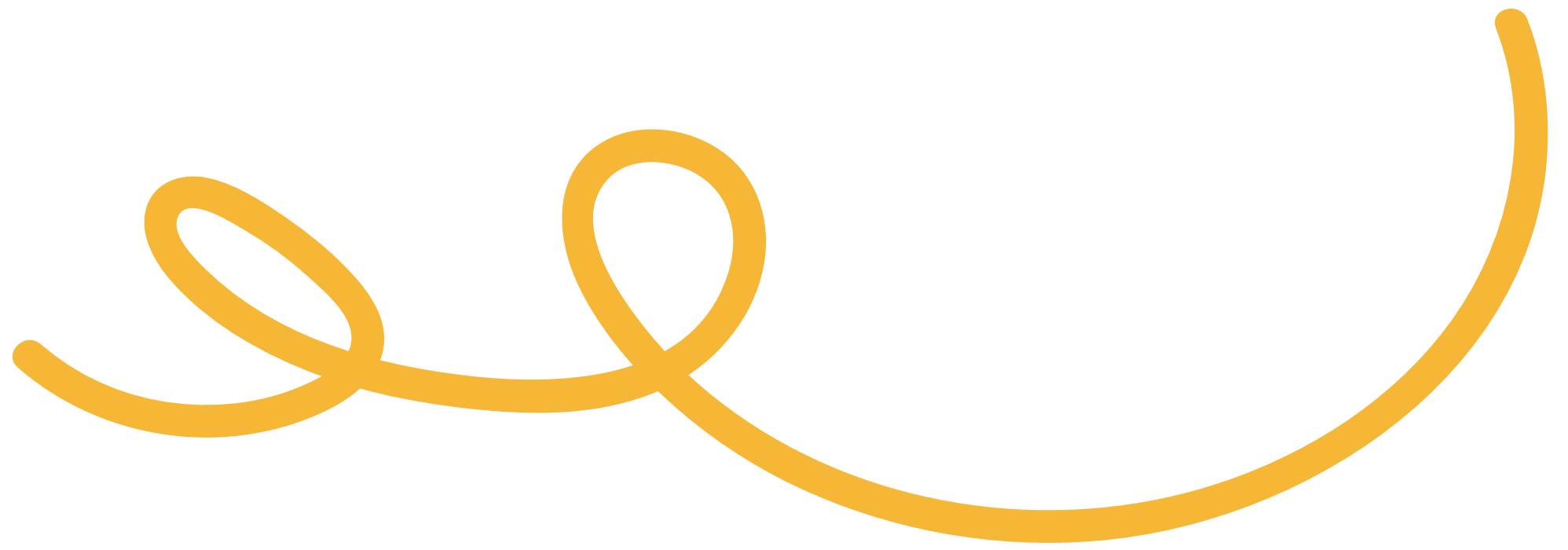 Quốc hiệu của Việt Nam là:
Cộng hòa xã hội chủ nghĩa Việt Nam.
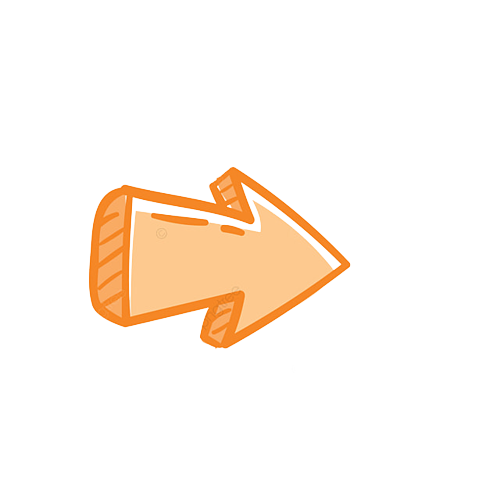 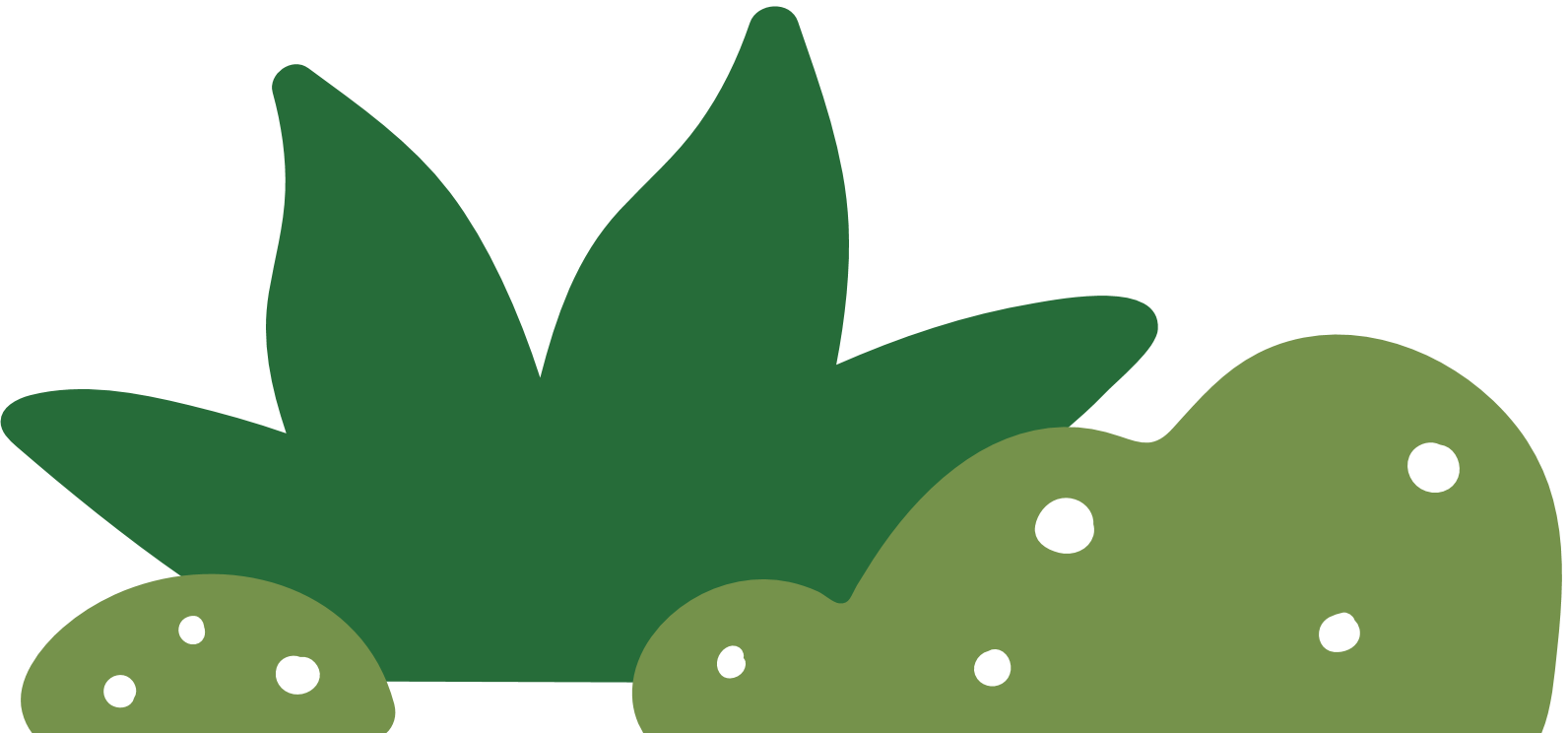 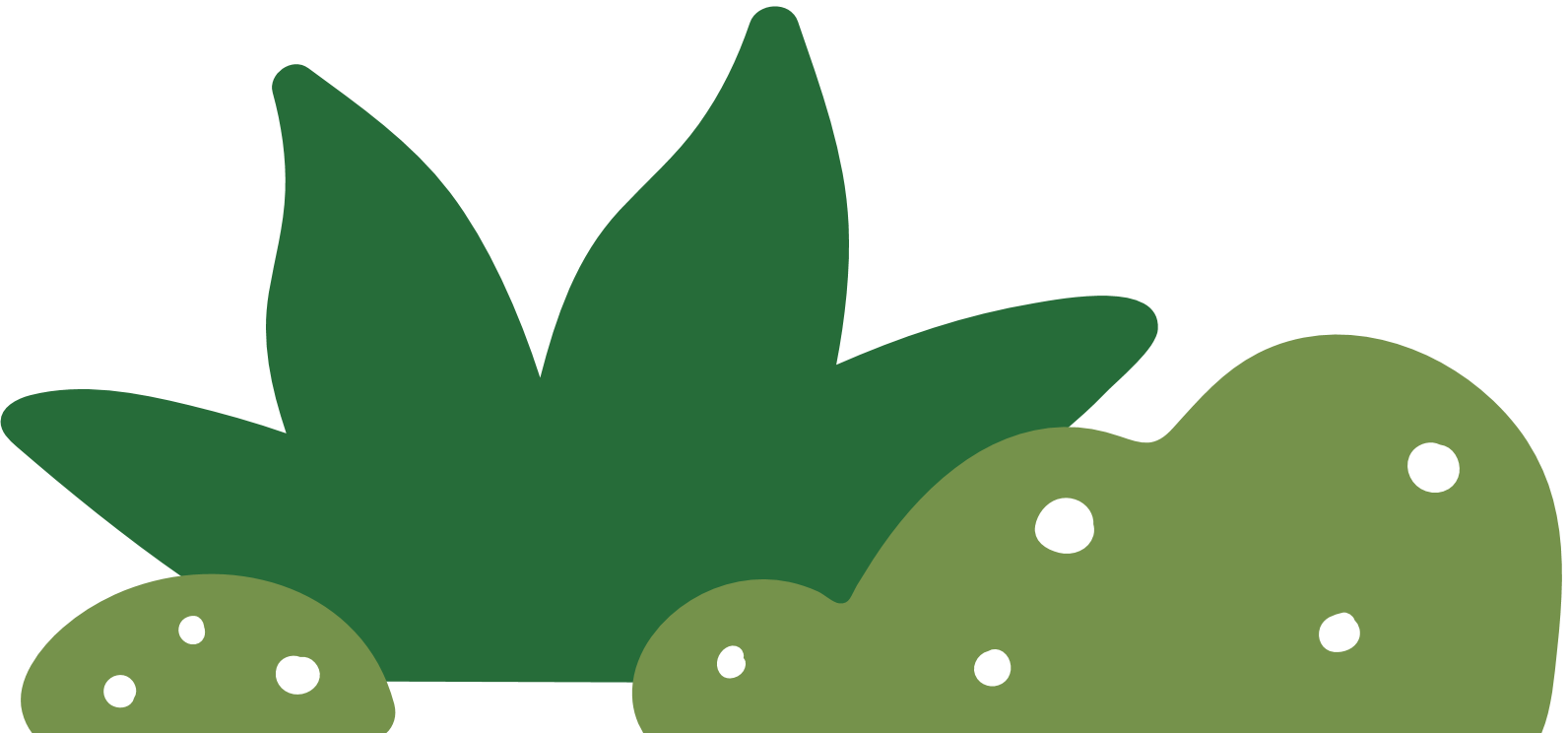 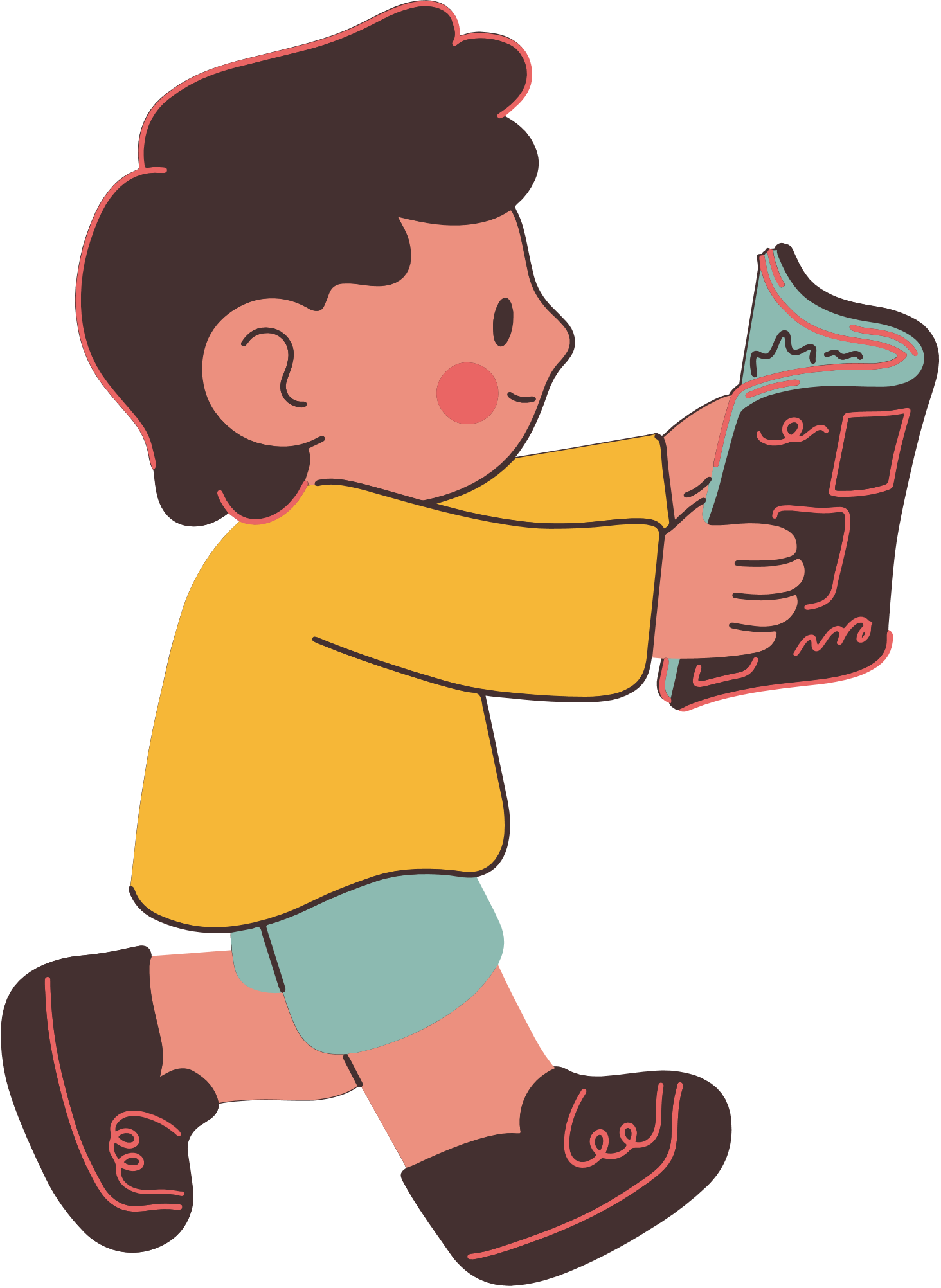 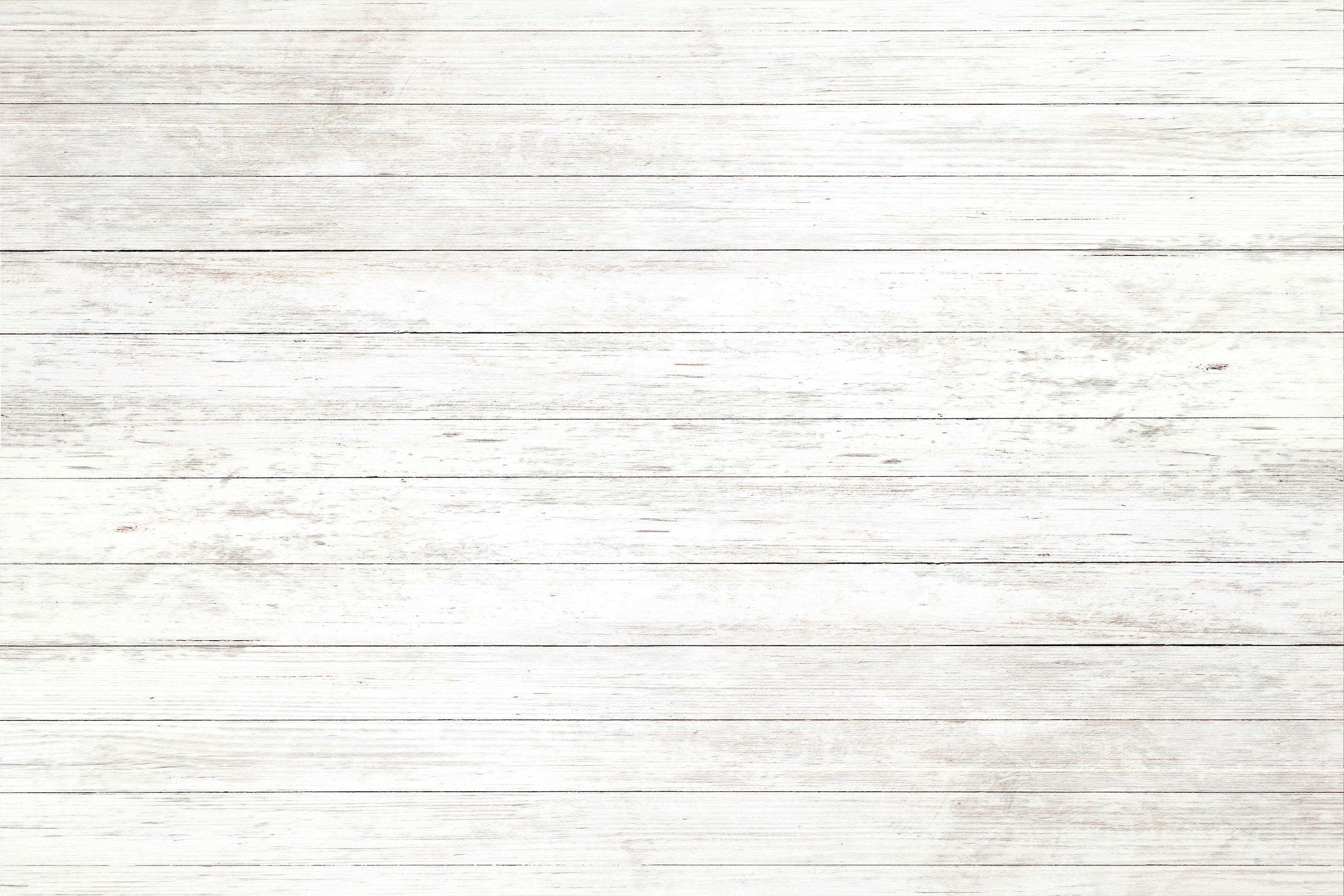 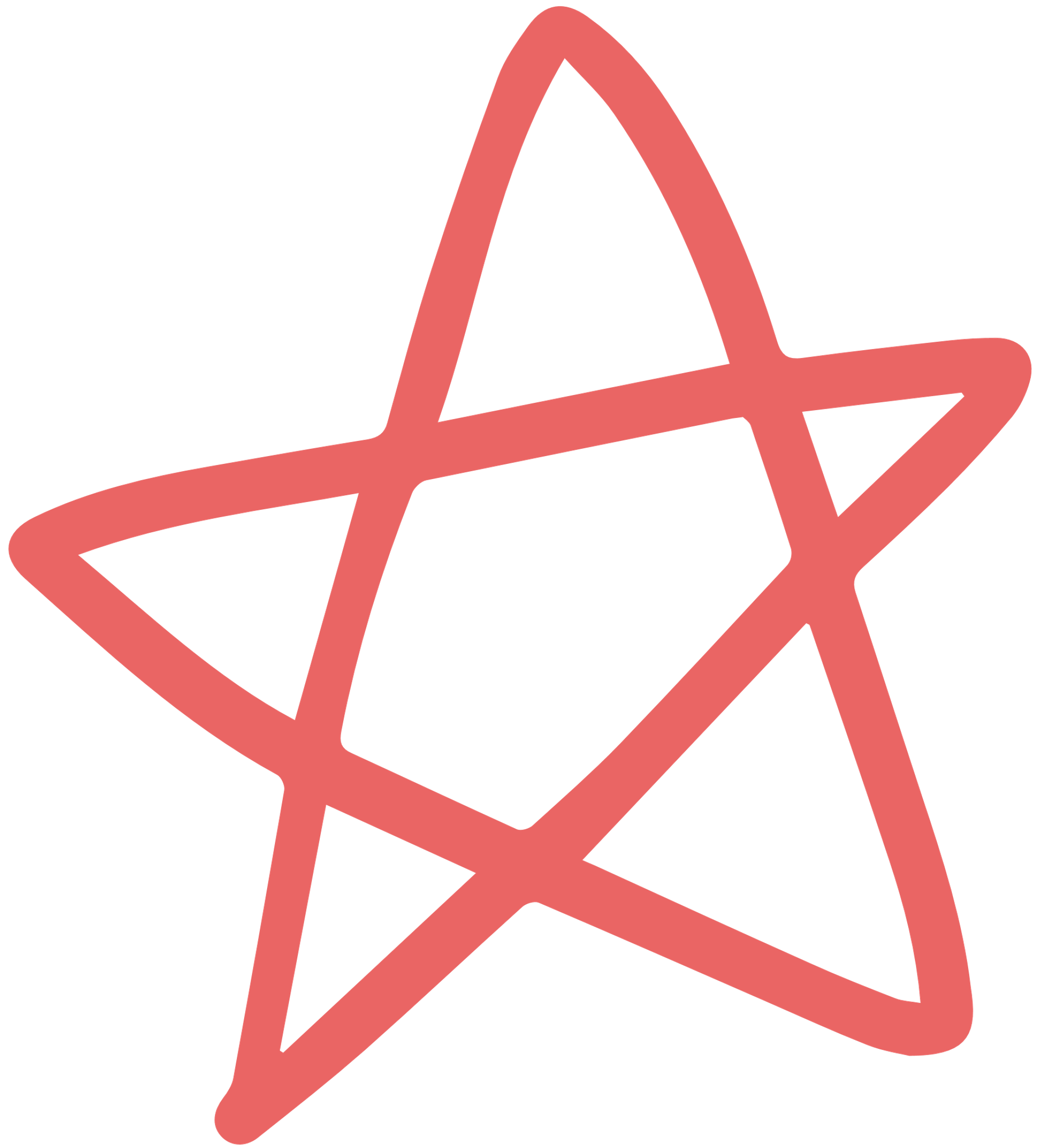 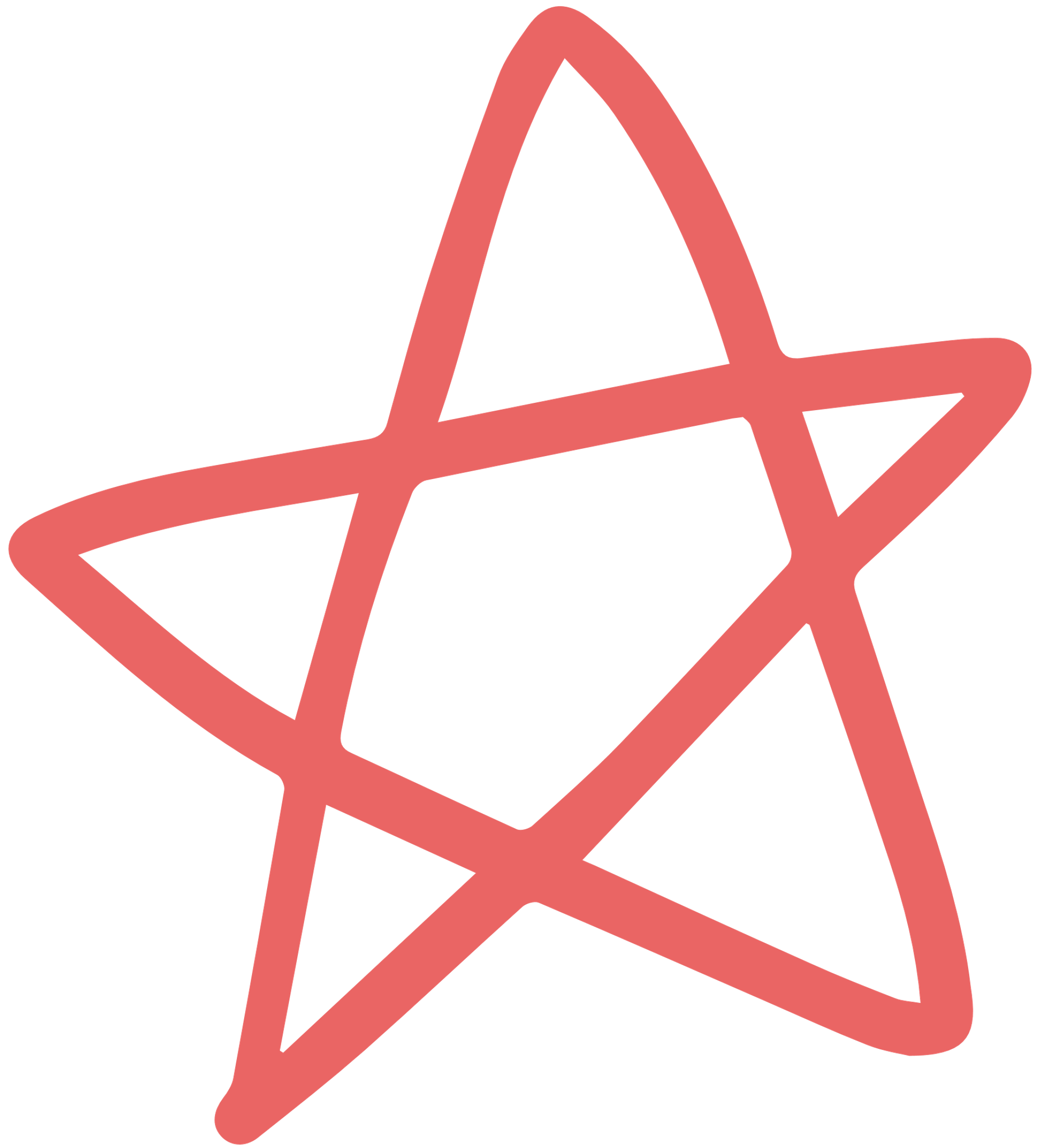 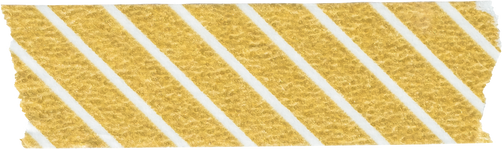 HĐ 2: Thảo luận nhóm
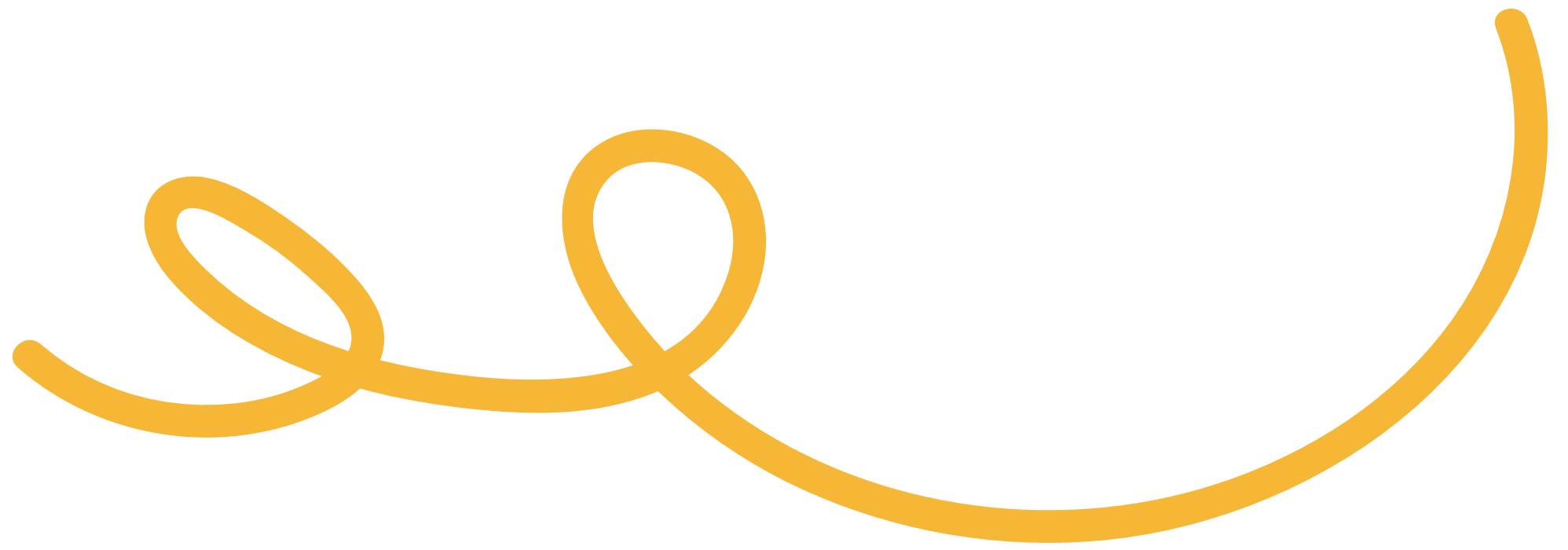 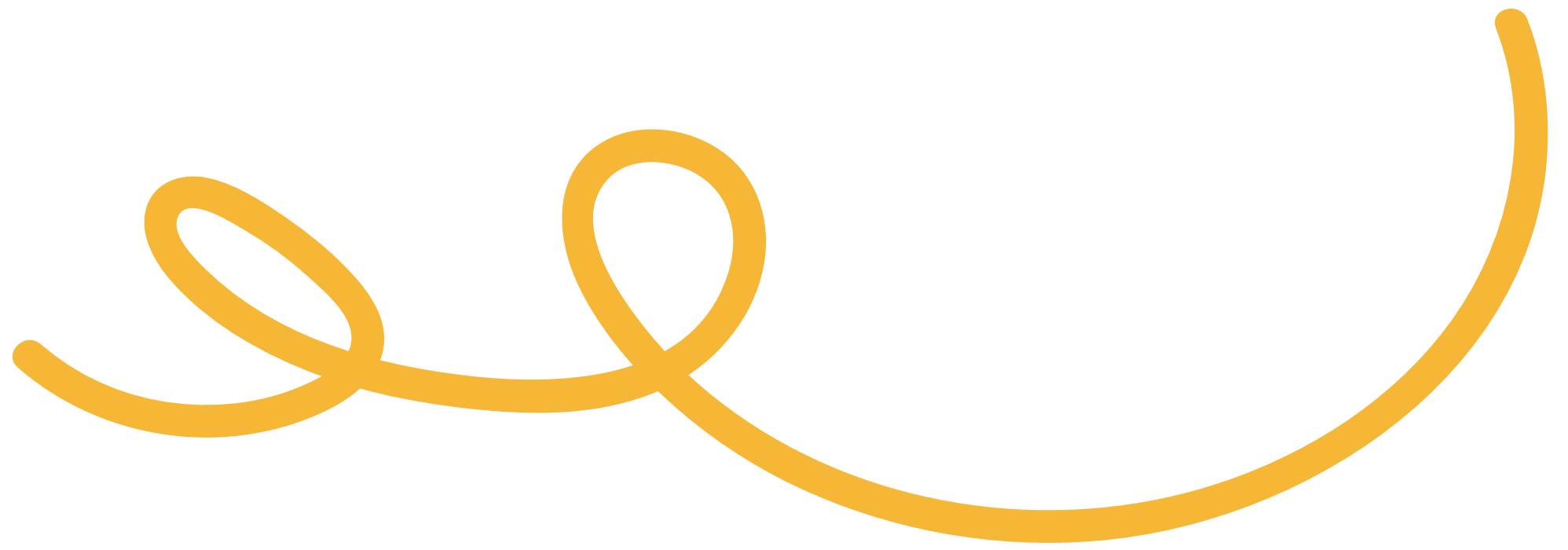 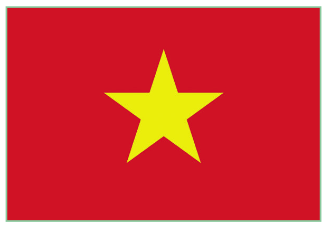 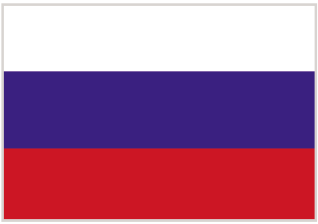 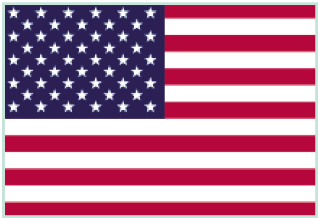 Hướng dẫn:
+ Xác định đâu là Quốc kì Việt Nam.
+ Mô tả Quốc kì nước Cộng hoà xã hội chủ nghĩa Việt Nam.
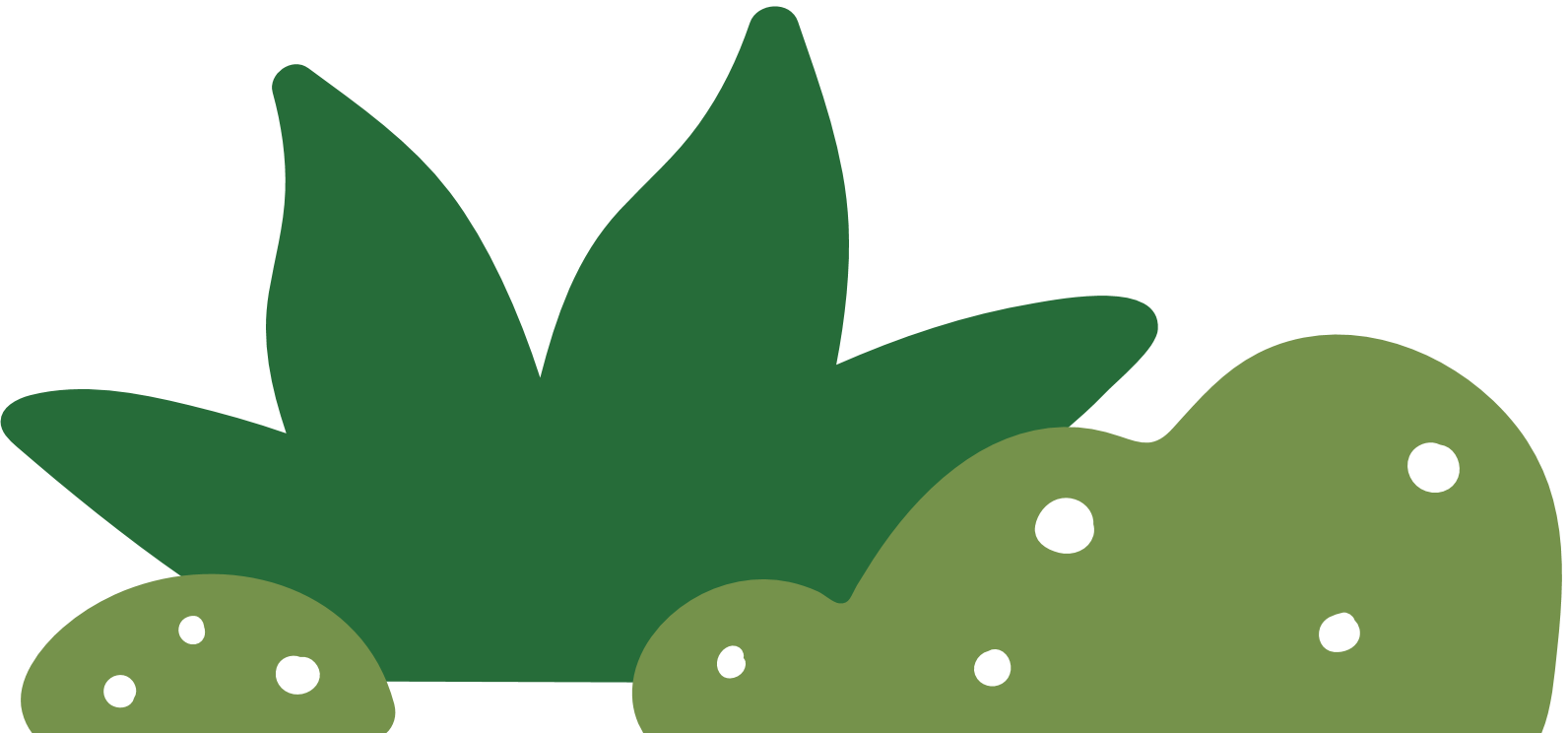 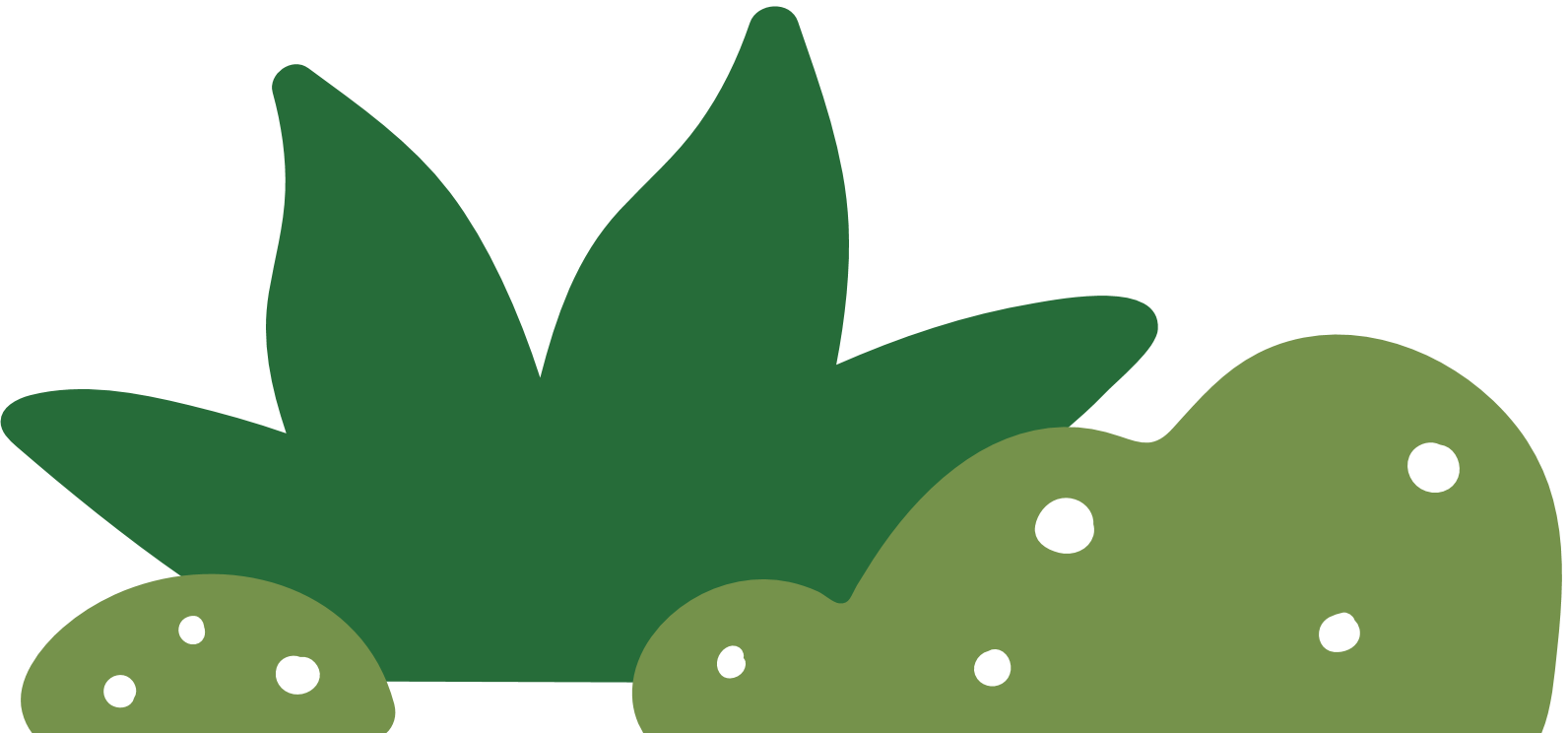 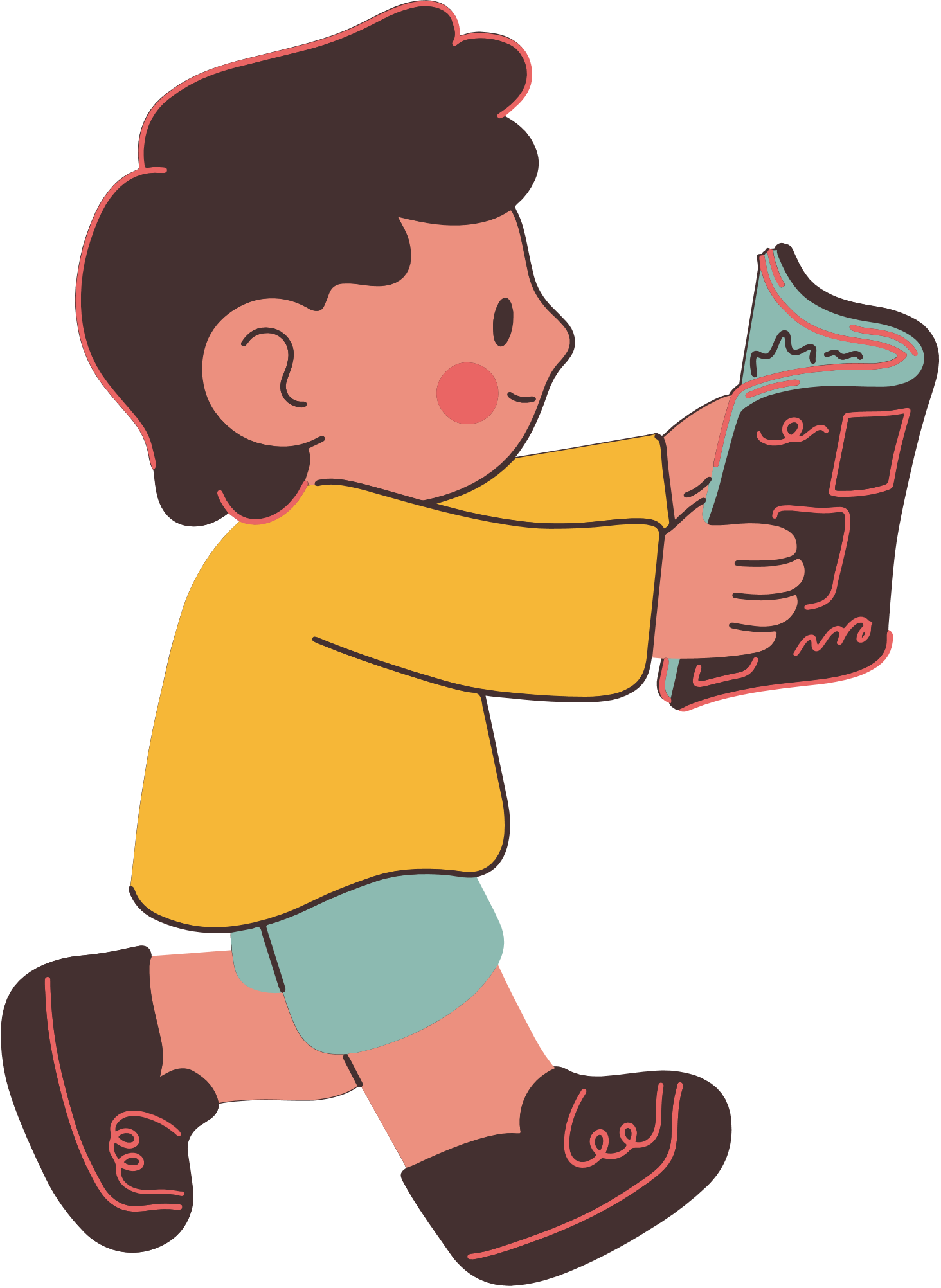 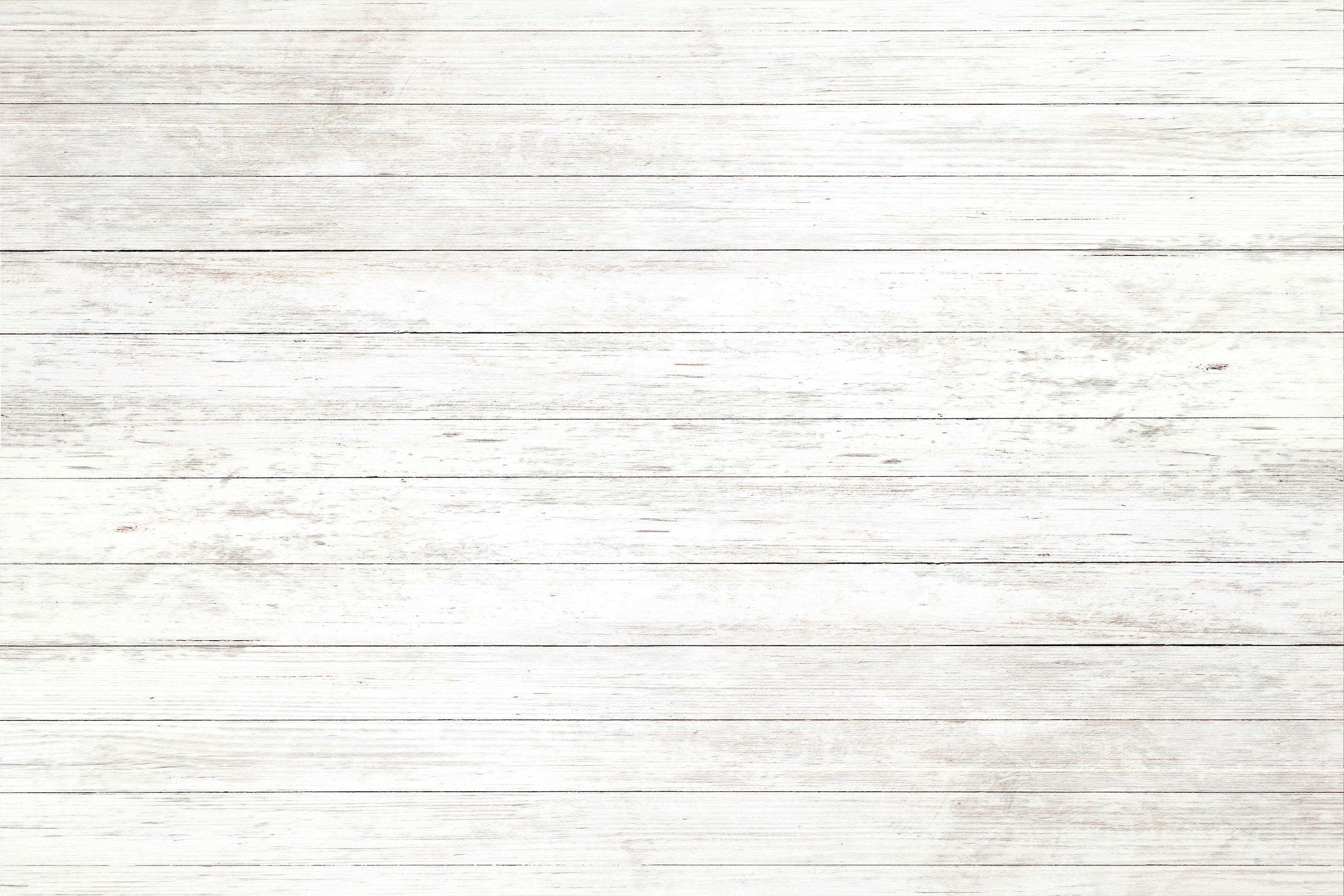 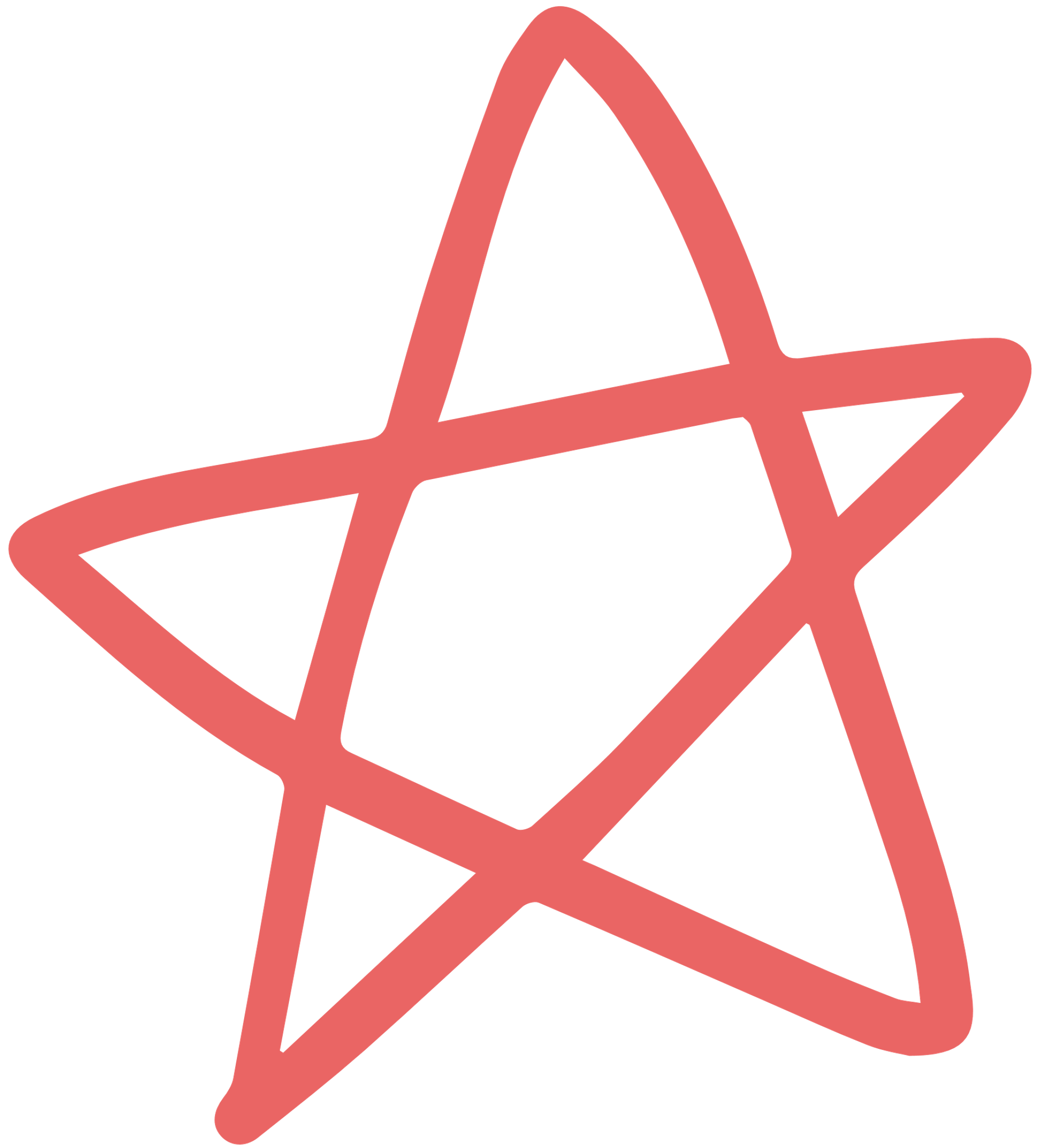 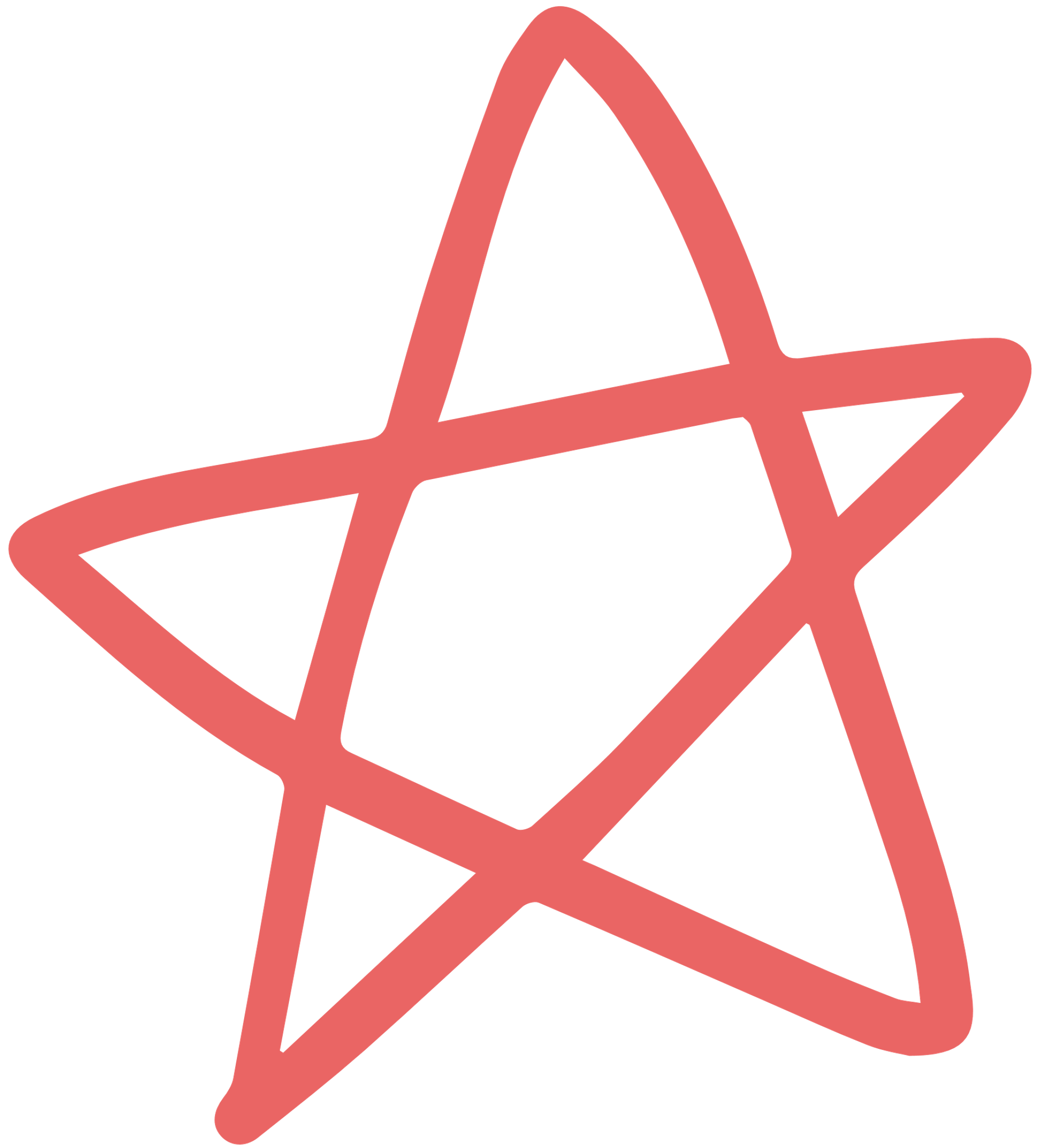 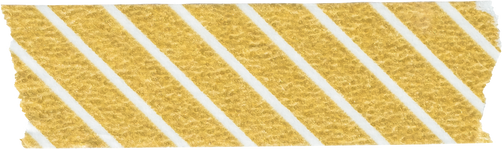 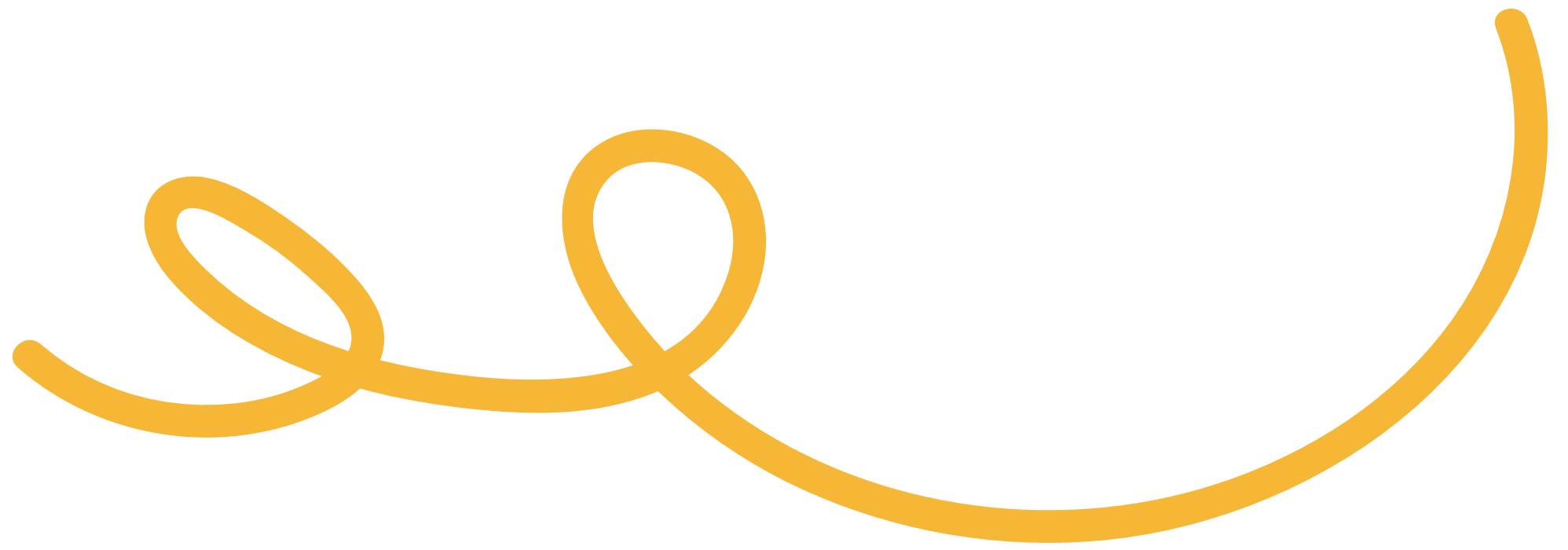 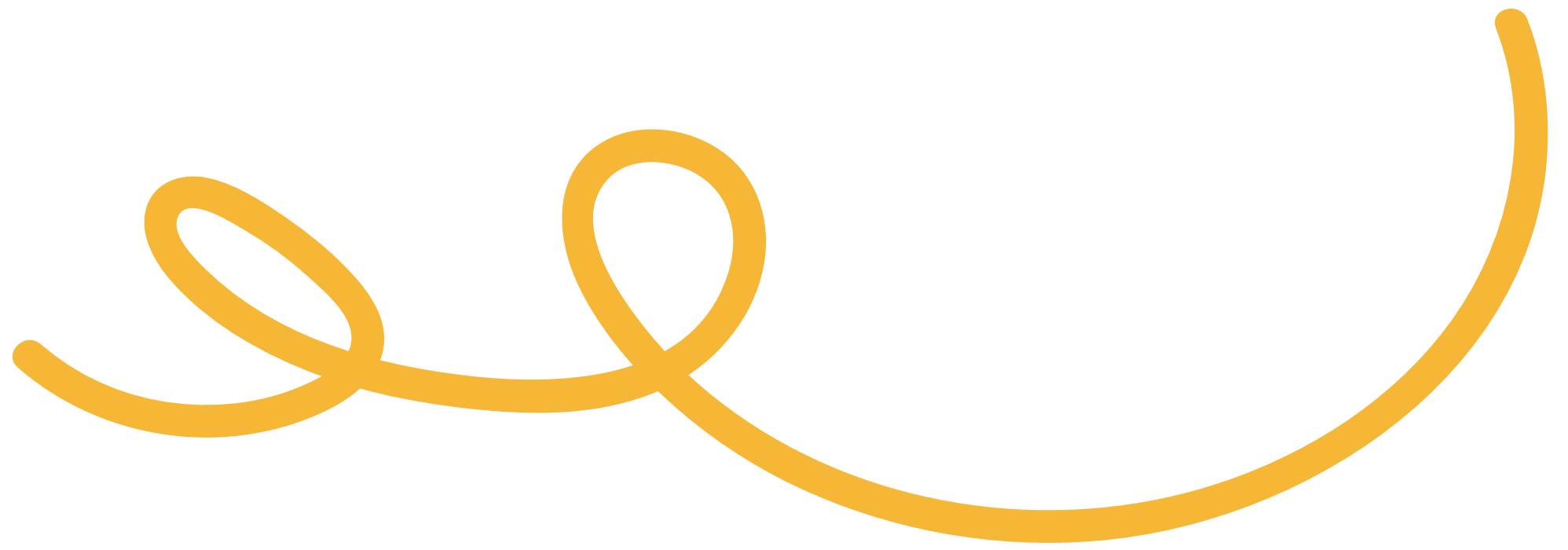 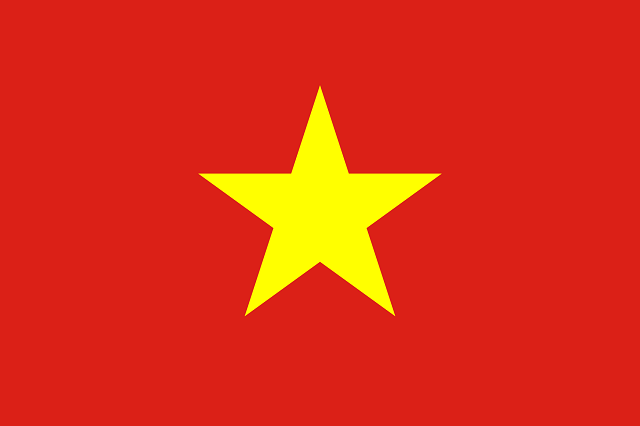 Đặc điểm:
Quốc kì của Việt Nam có hình chữ nhật.
Chiều rộng bằng 2/3 chiều dài
Nền có màu đỏ, ở giữa có ngôi sao vàng 5 cánh,...
Quốc kì Việt Nam
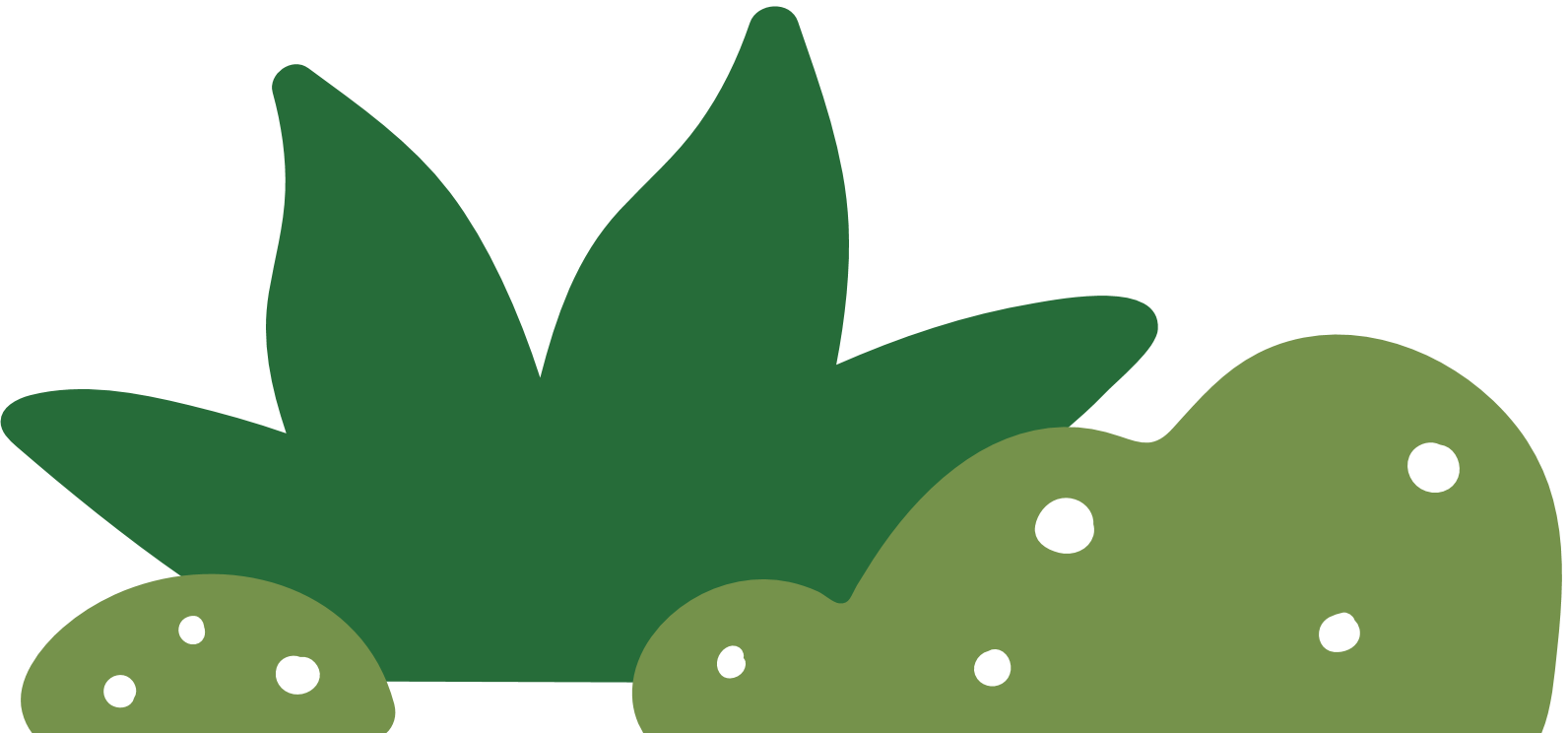 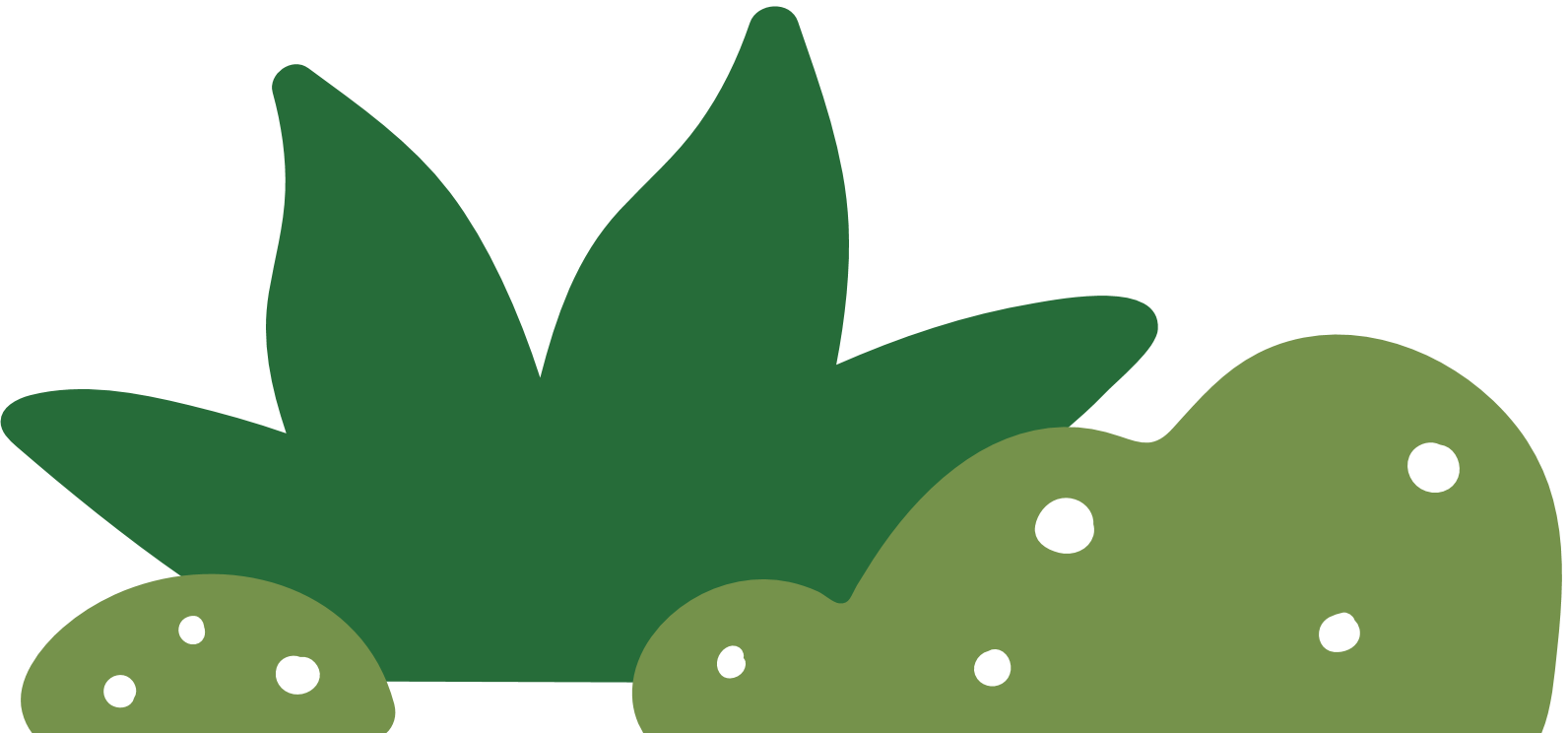 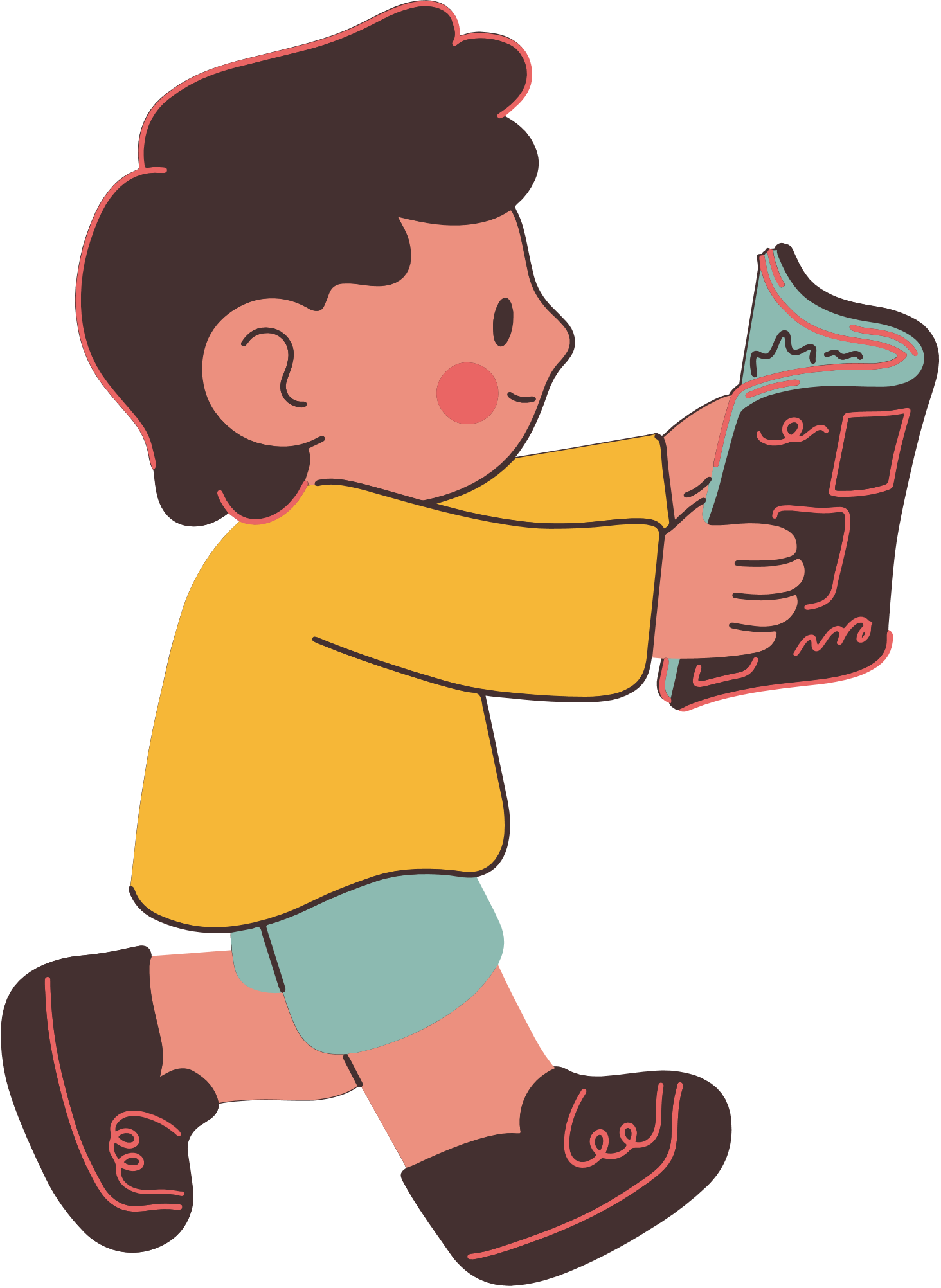 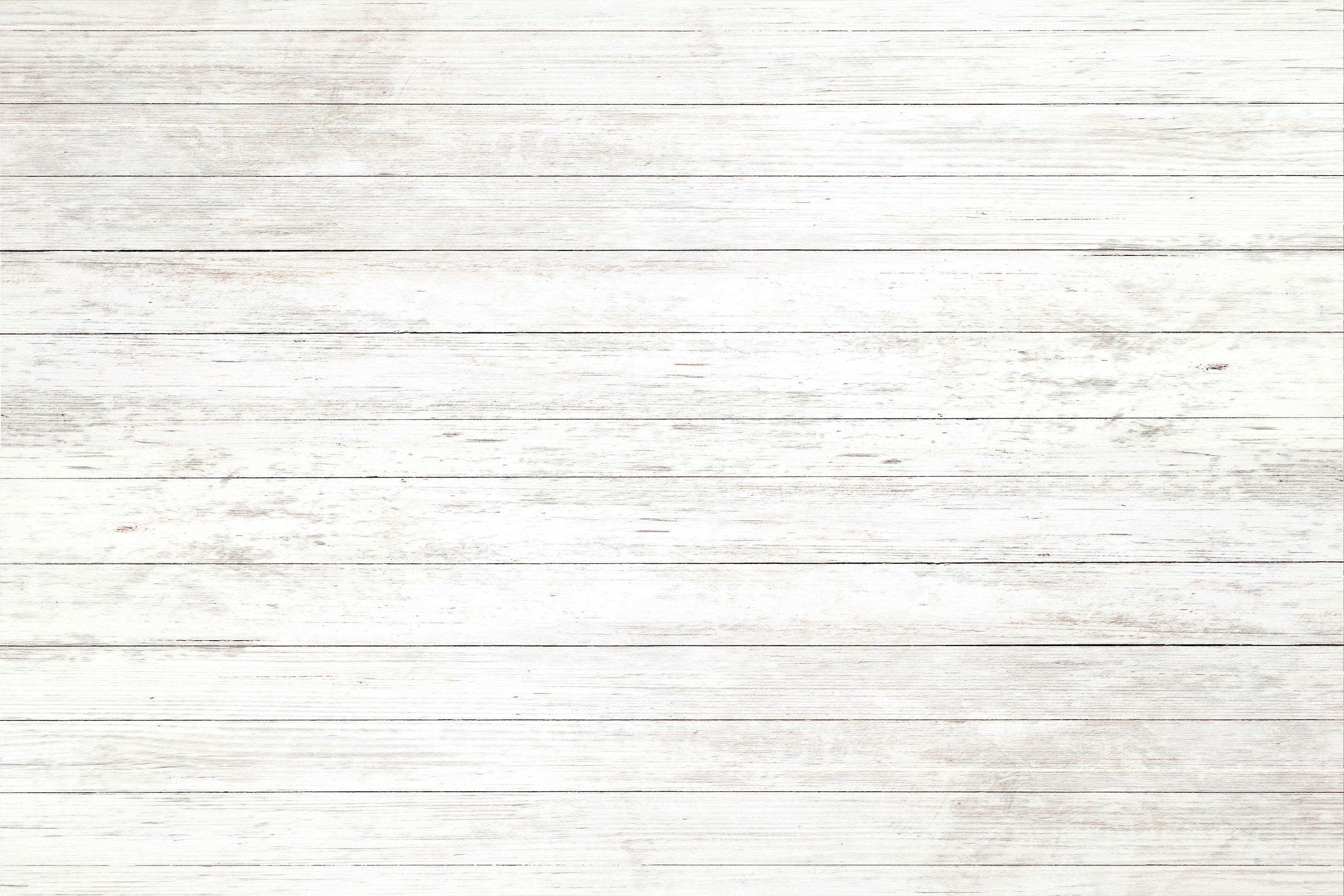 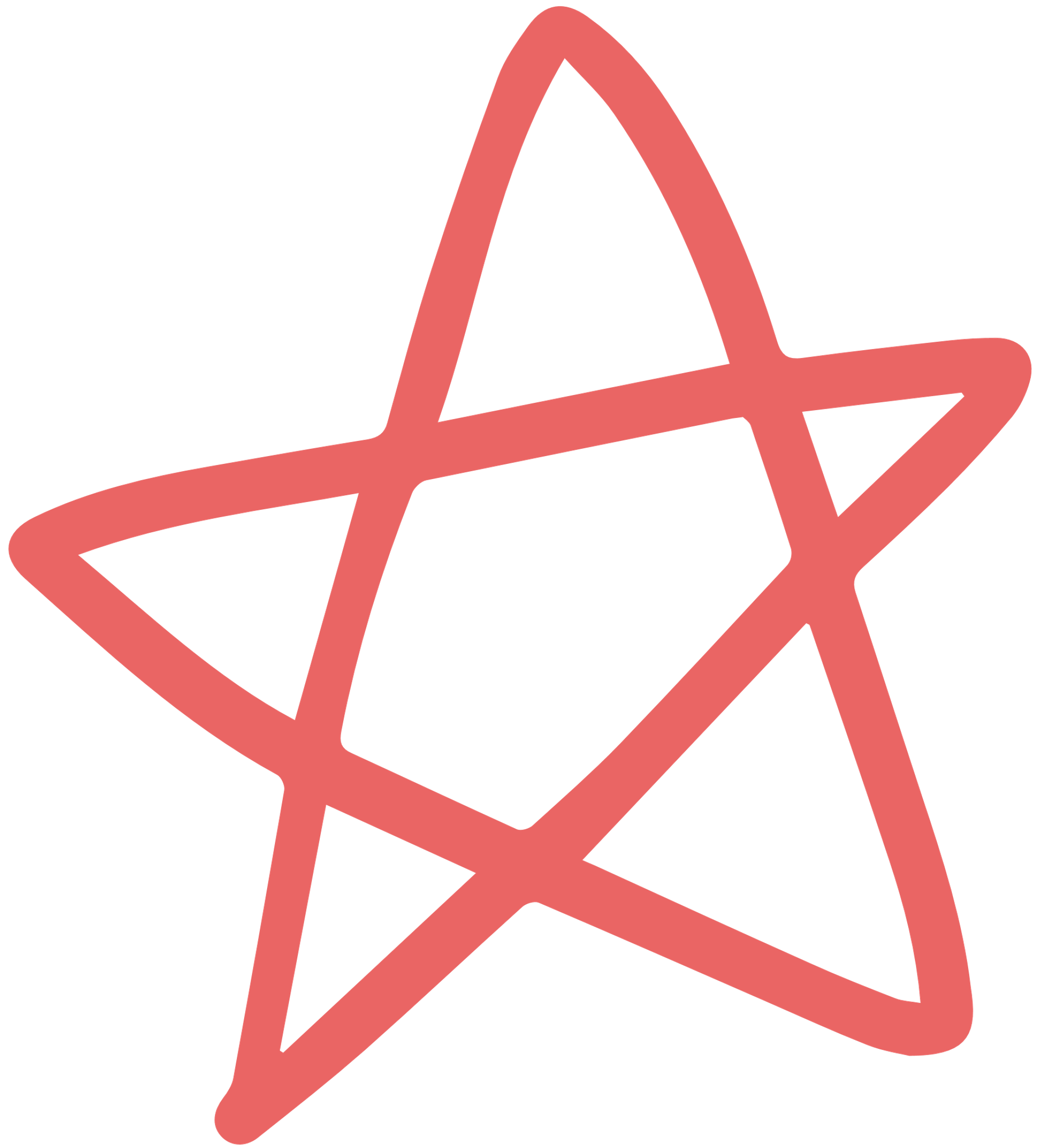 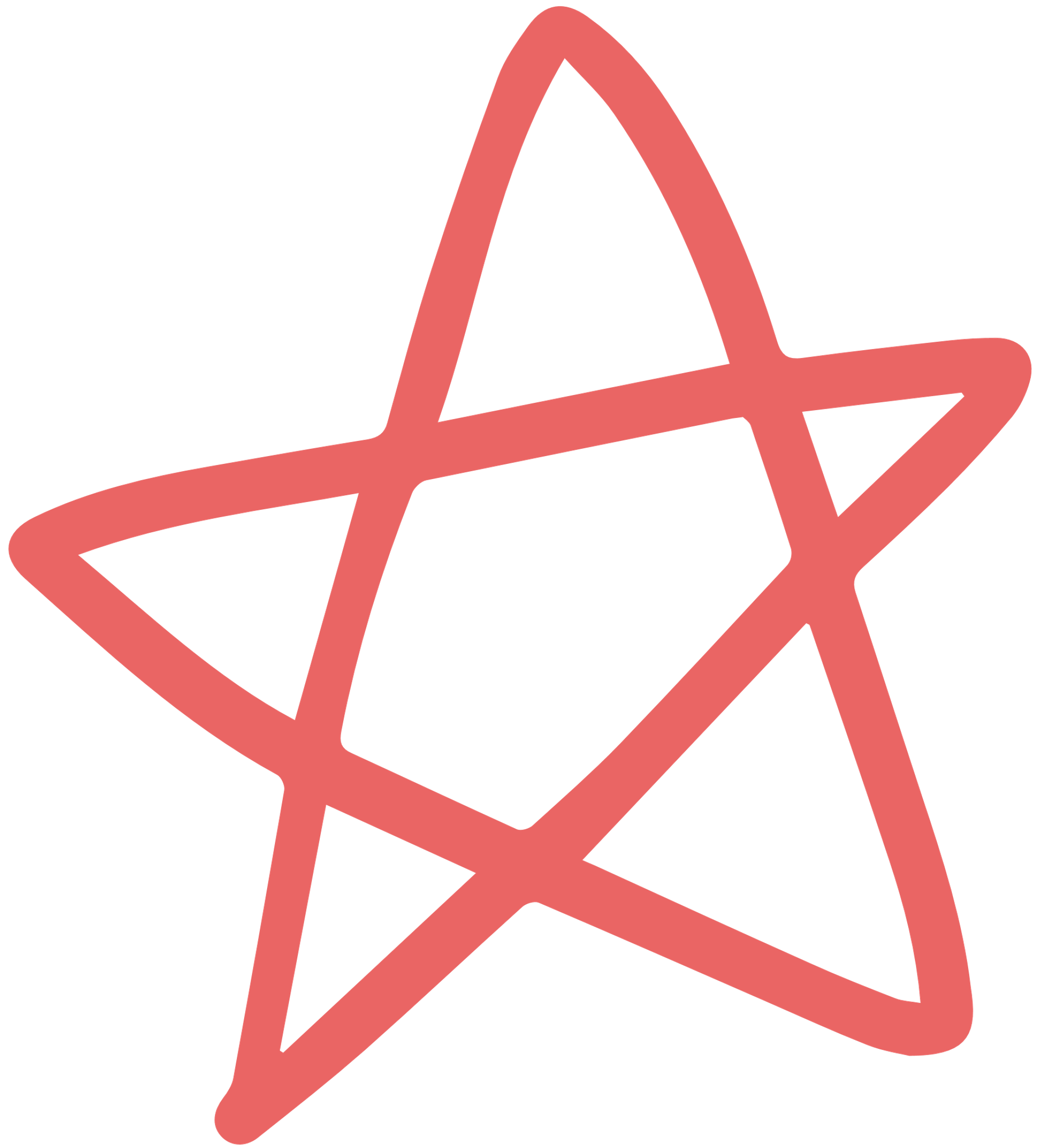 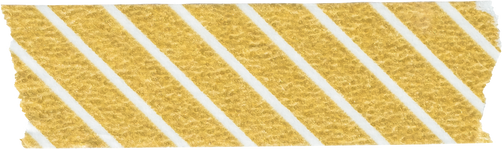 HĐ 3: Nghe Quốc ca và trả lời câu hỏi
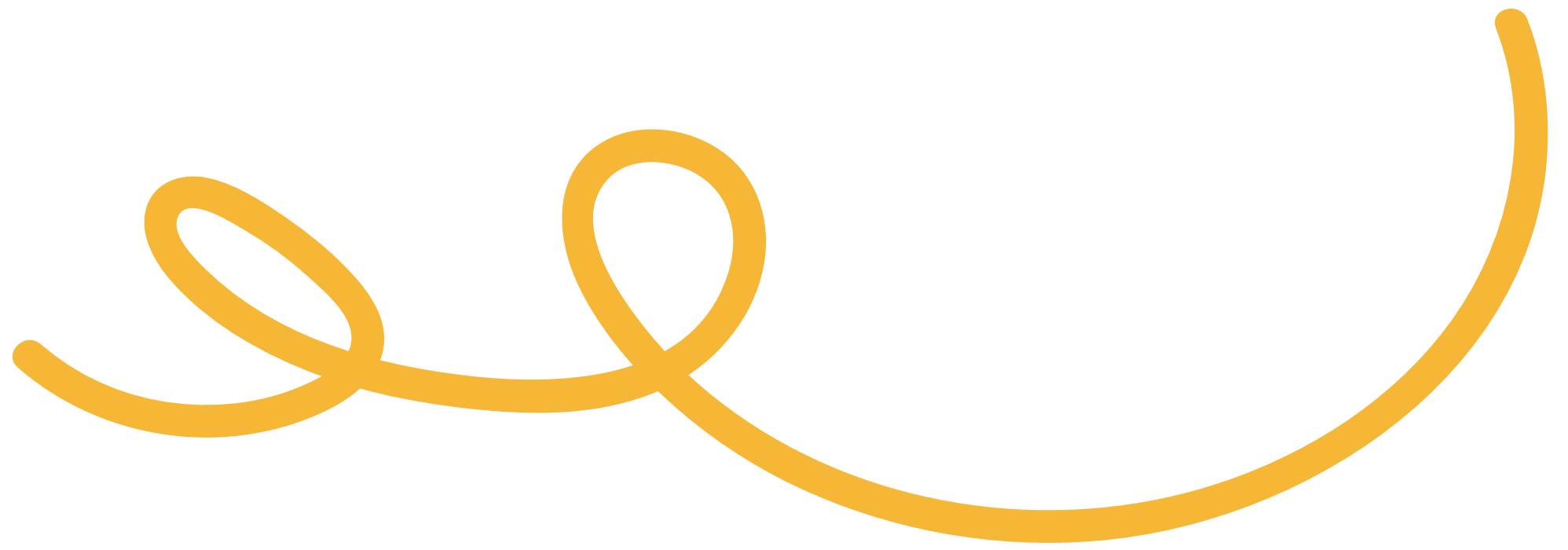 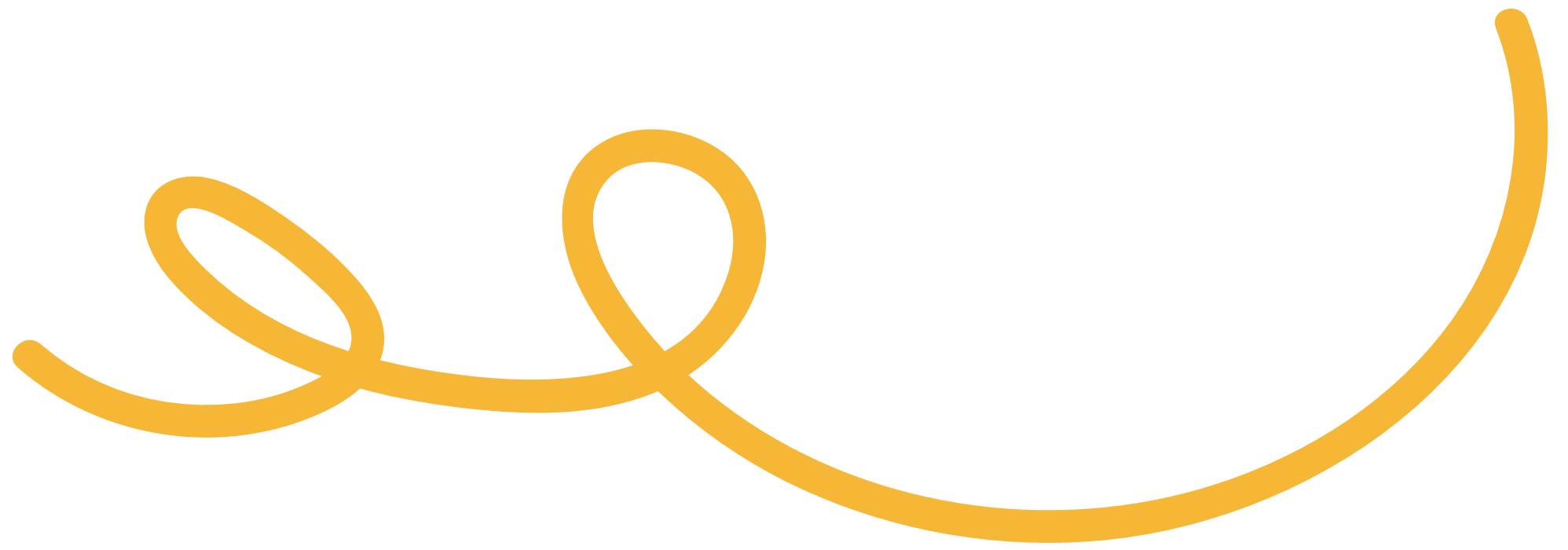 Câu hỏi: 
a. Quốc ca Việt Nam có tên gốc là gì? Do nhạc sĩ nào sáng tác?
b. Nêu cảm xúc của em khi nghe Quốc ca Việt Nam.
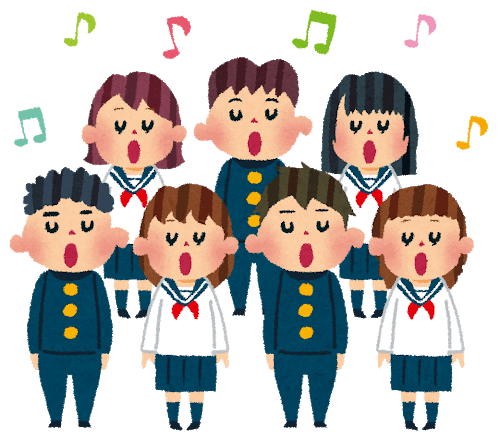 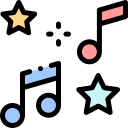 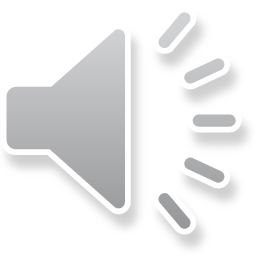 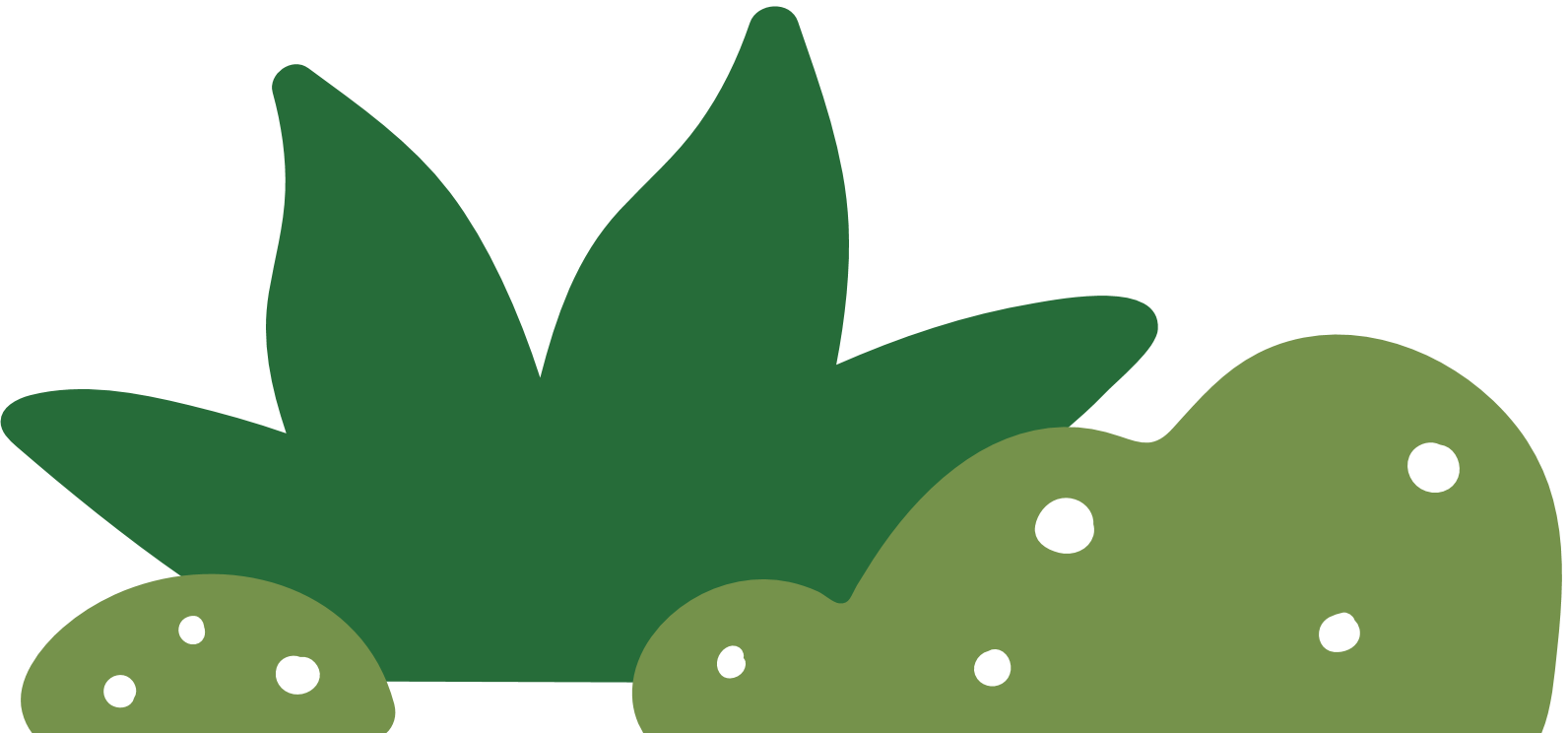 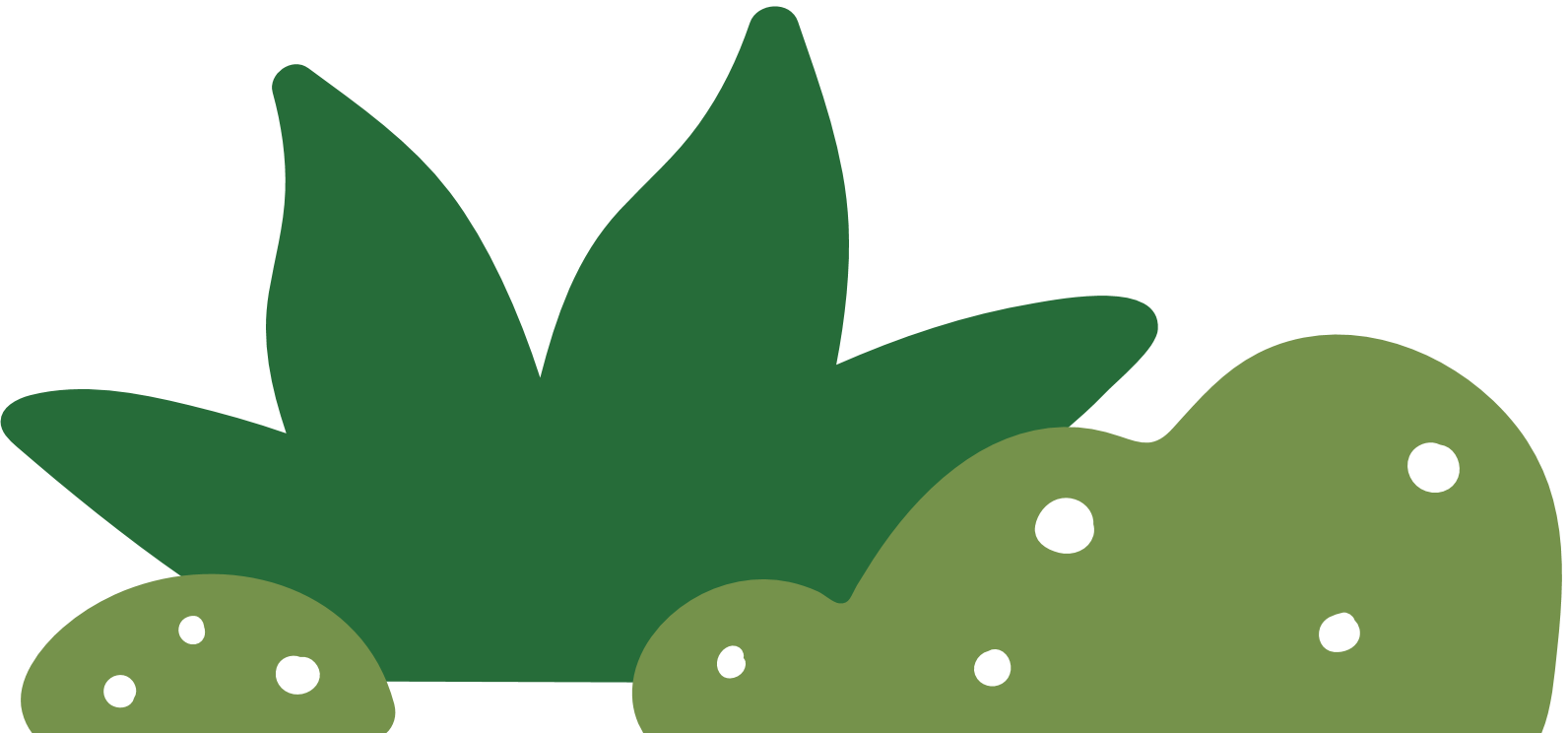 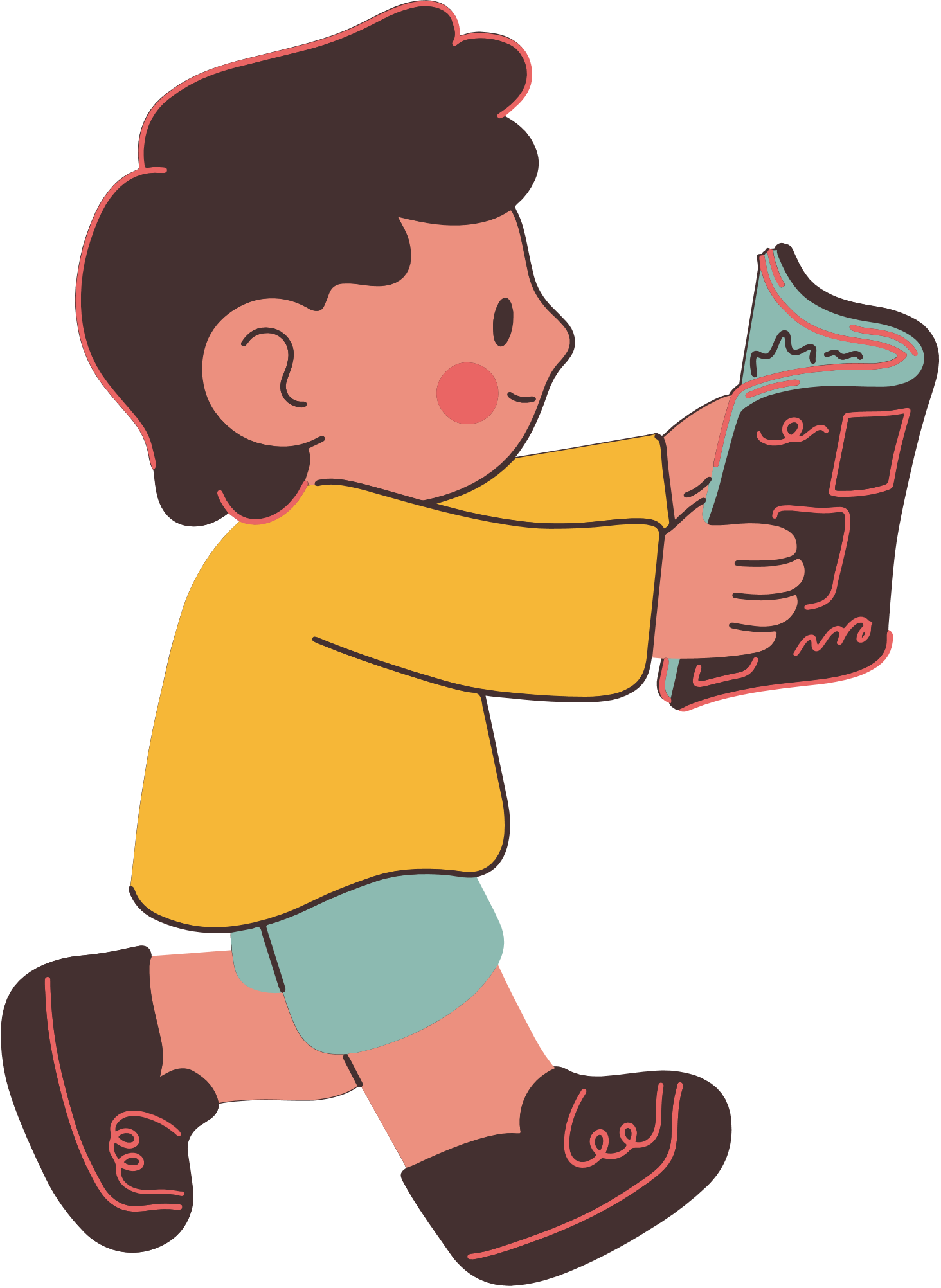 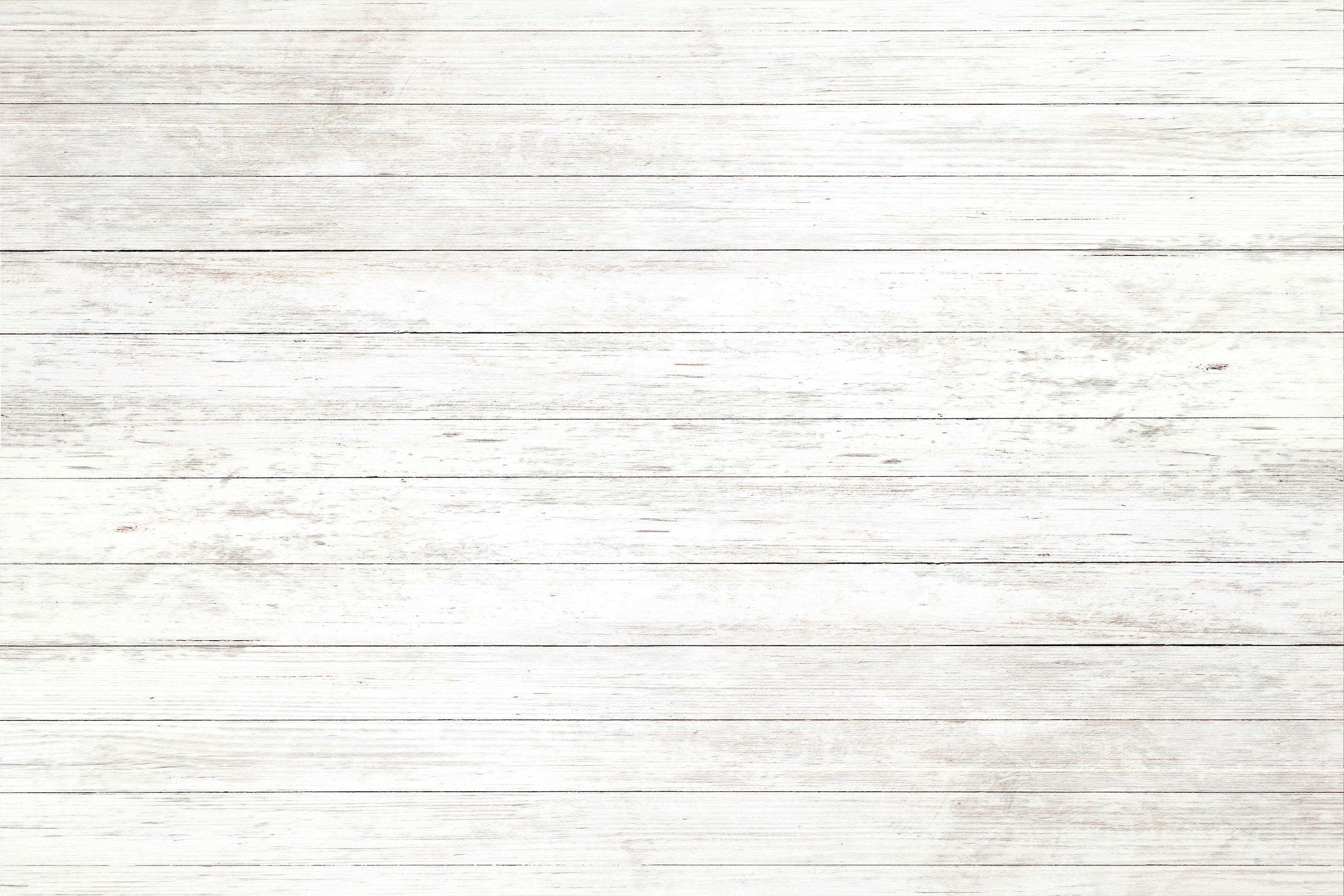 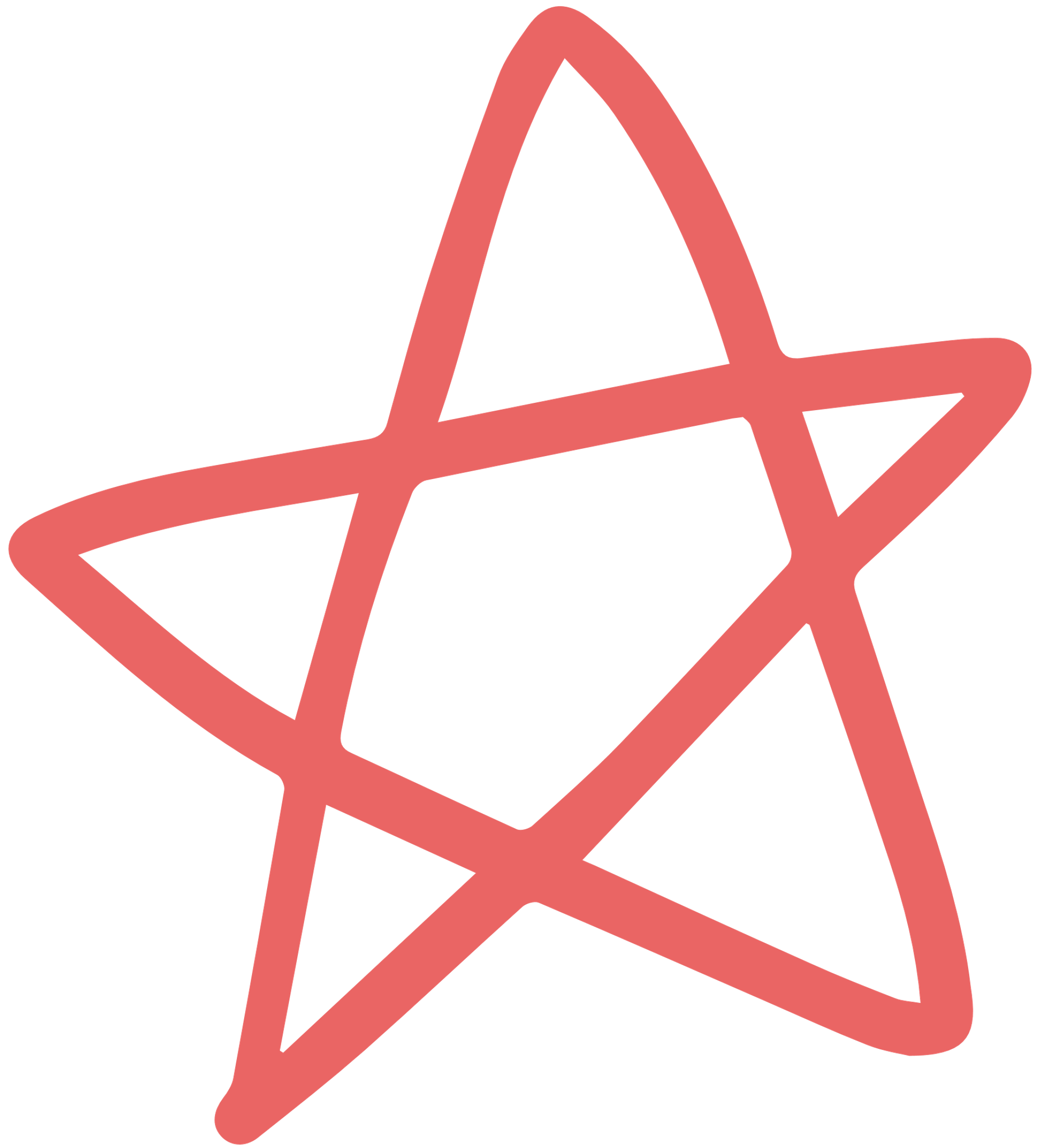 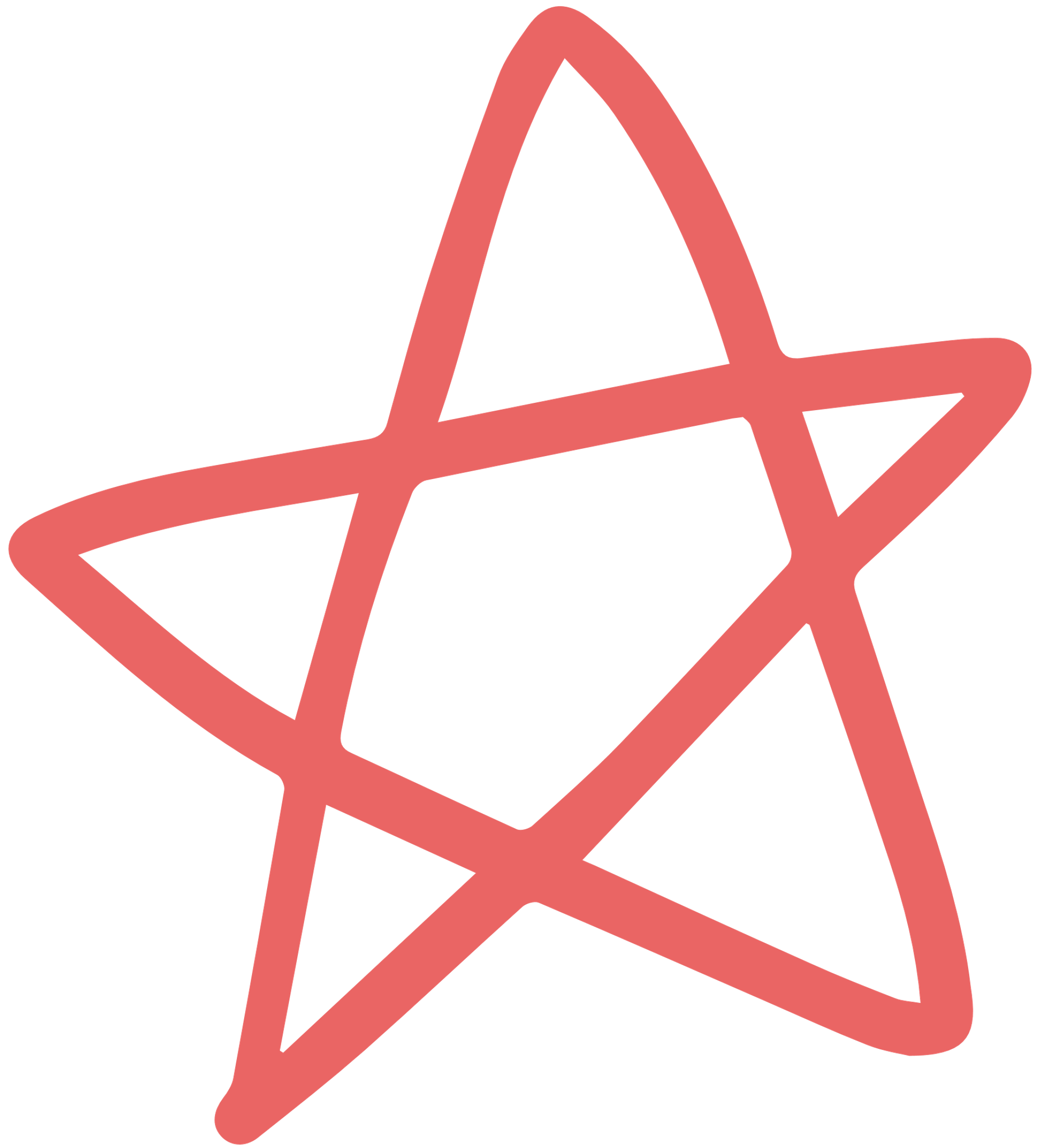 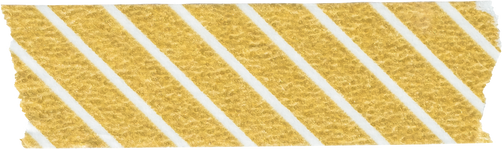 Quốc ca Việt Nam có tên gọi gốc là “Tiến quân ca”, do có nhạc sĩ Văn Cao sáng tác.
Cảm xúc của bản thân sau khi nghe bài hát. Cảm thấy tự hào về Tổ quốc Việt Nam.
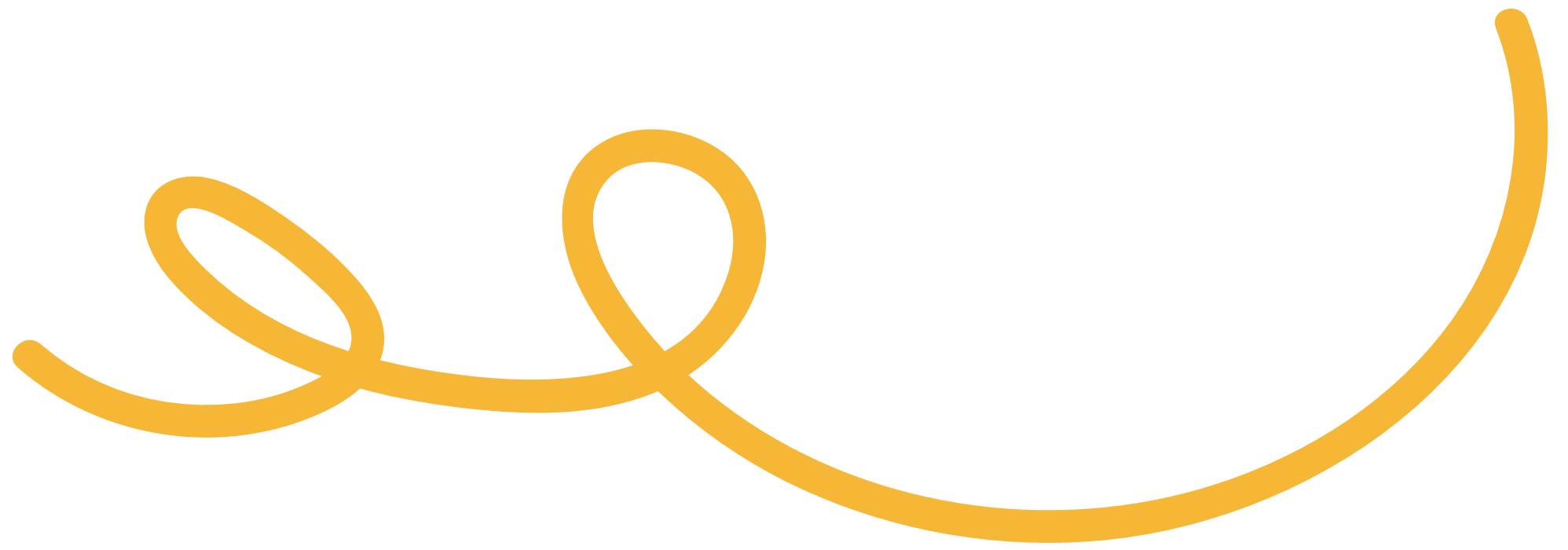 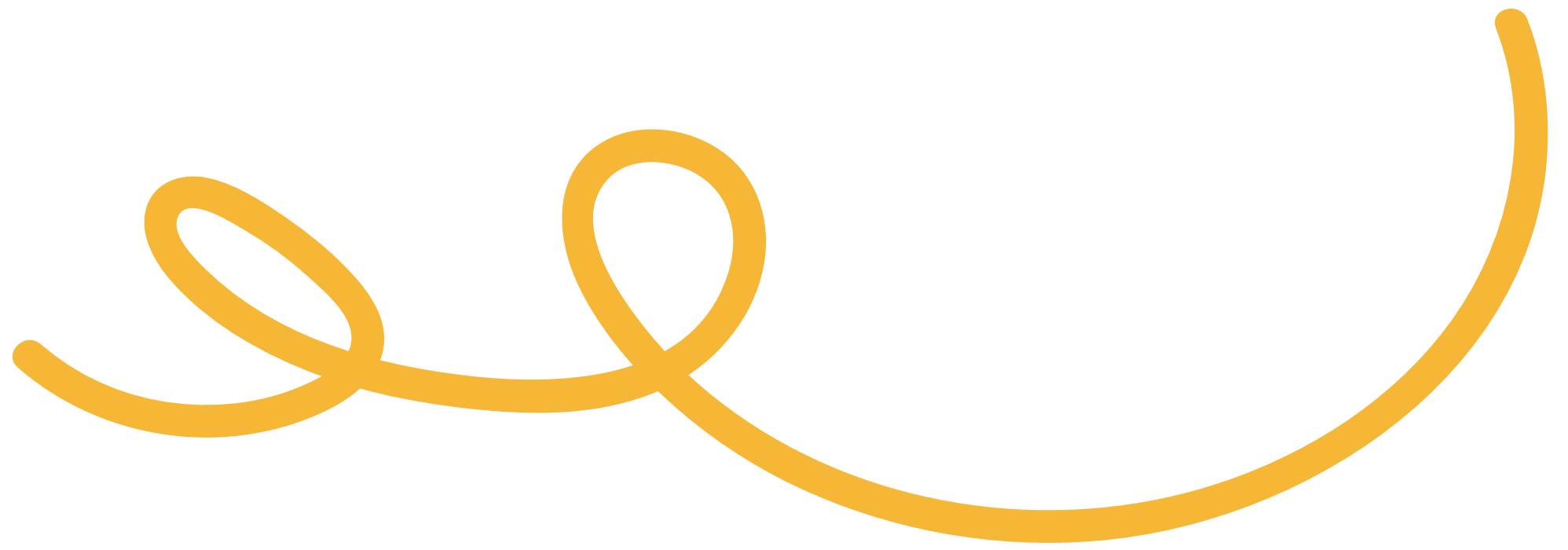 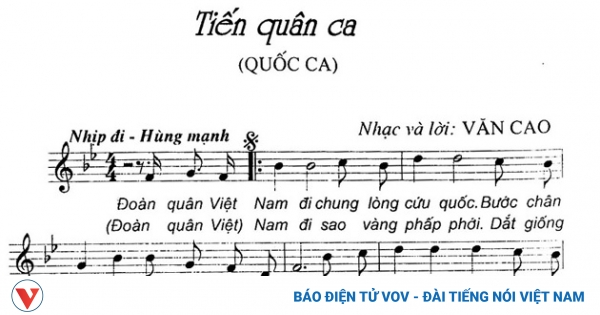 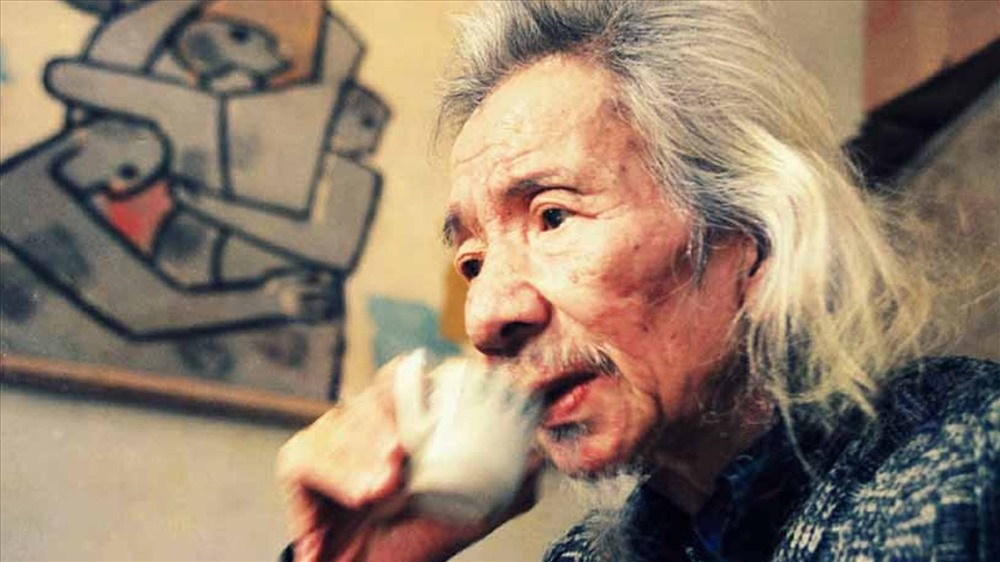 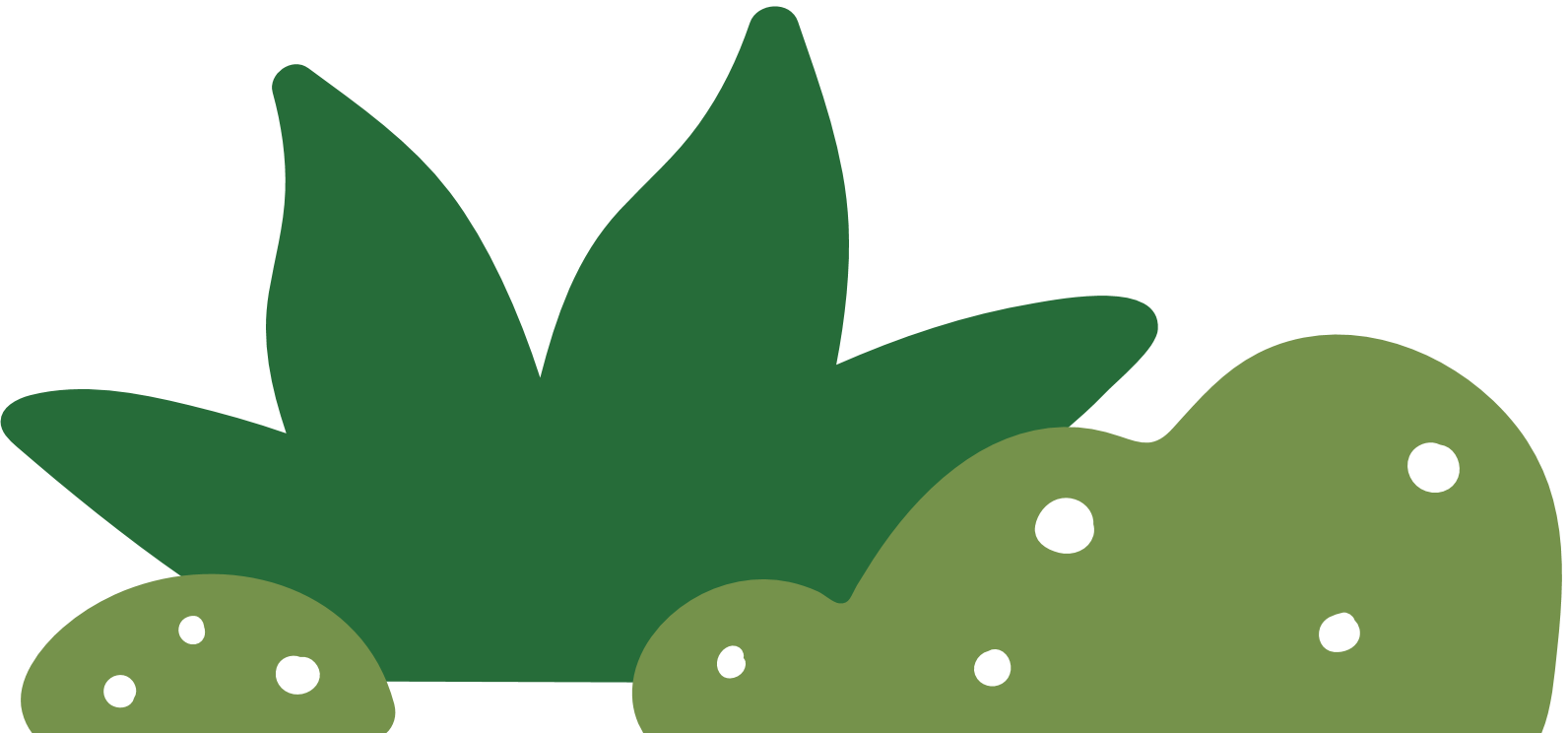 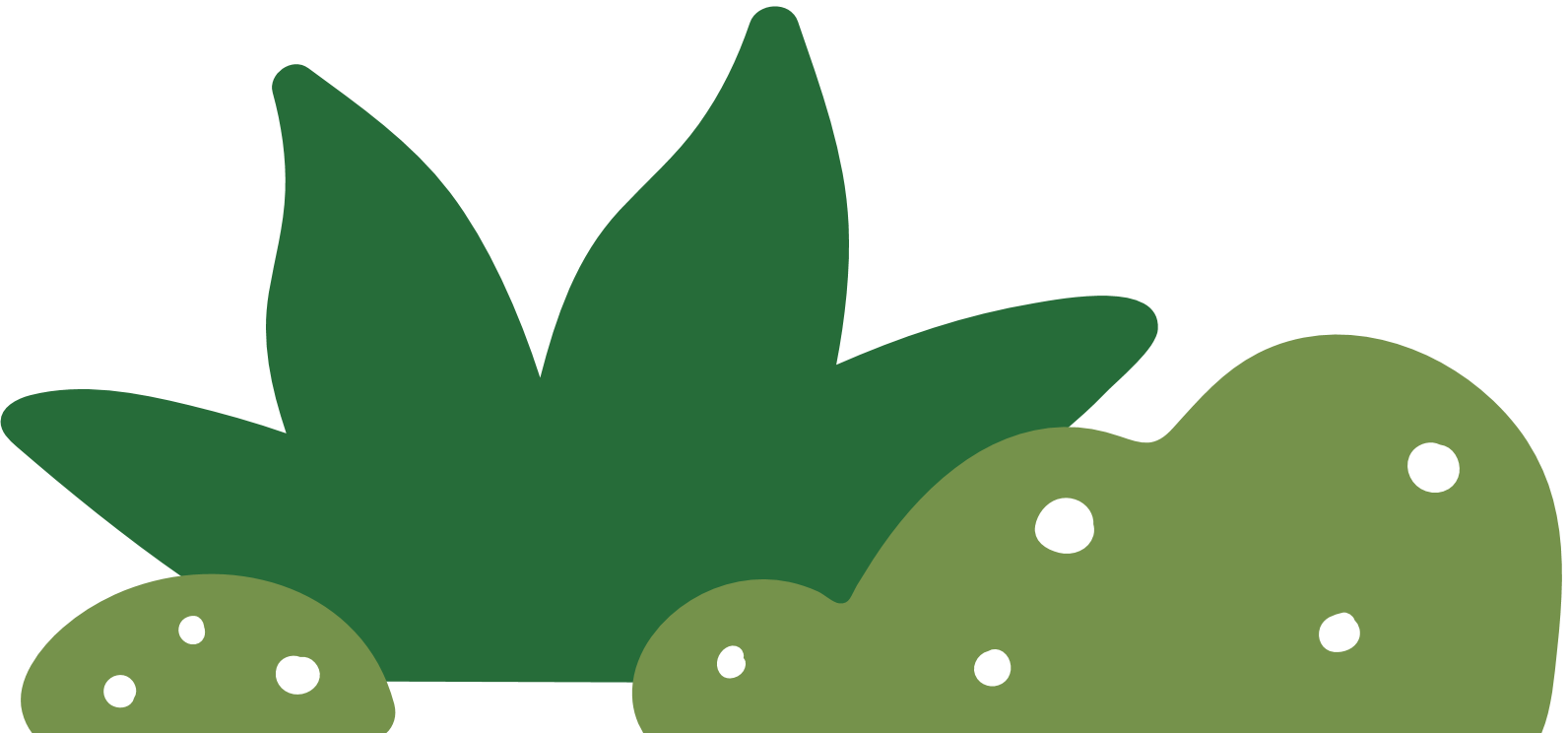 Nhạc sĩ Văn Cao
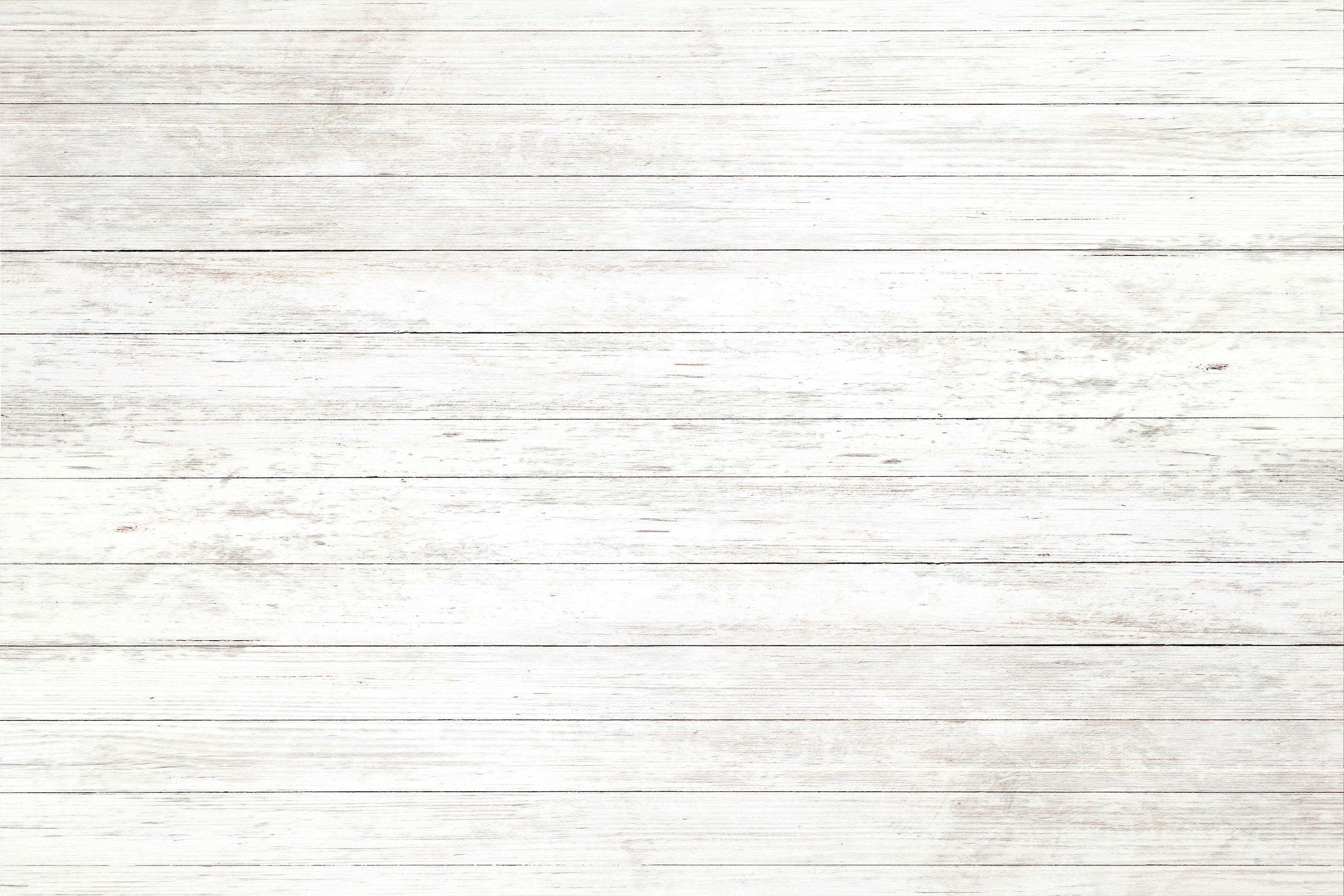 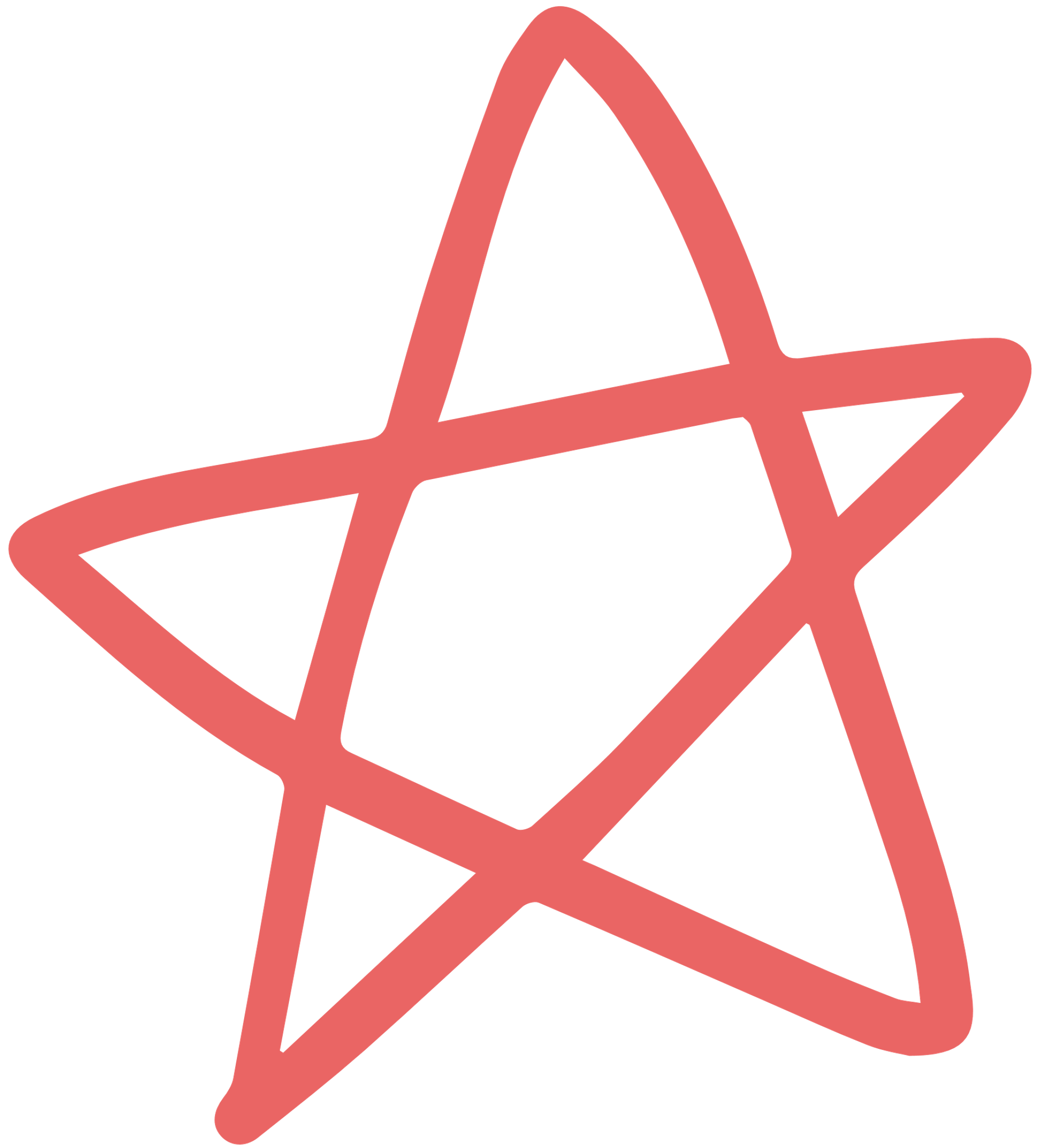 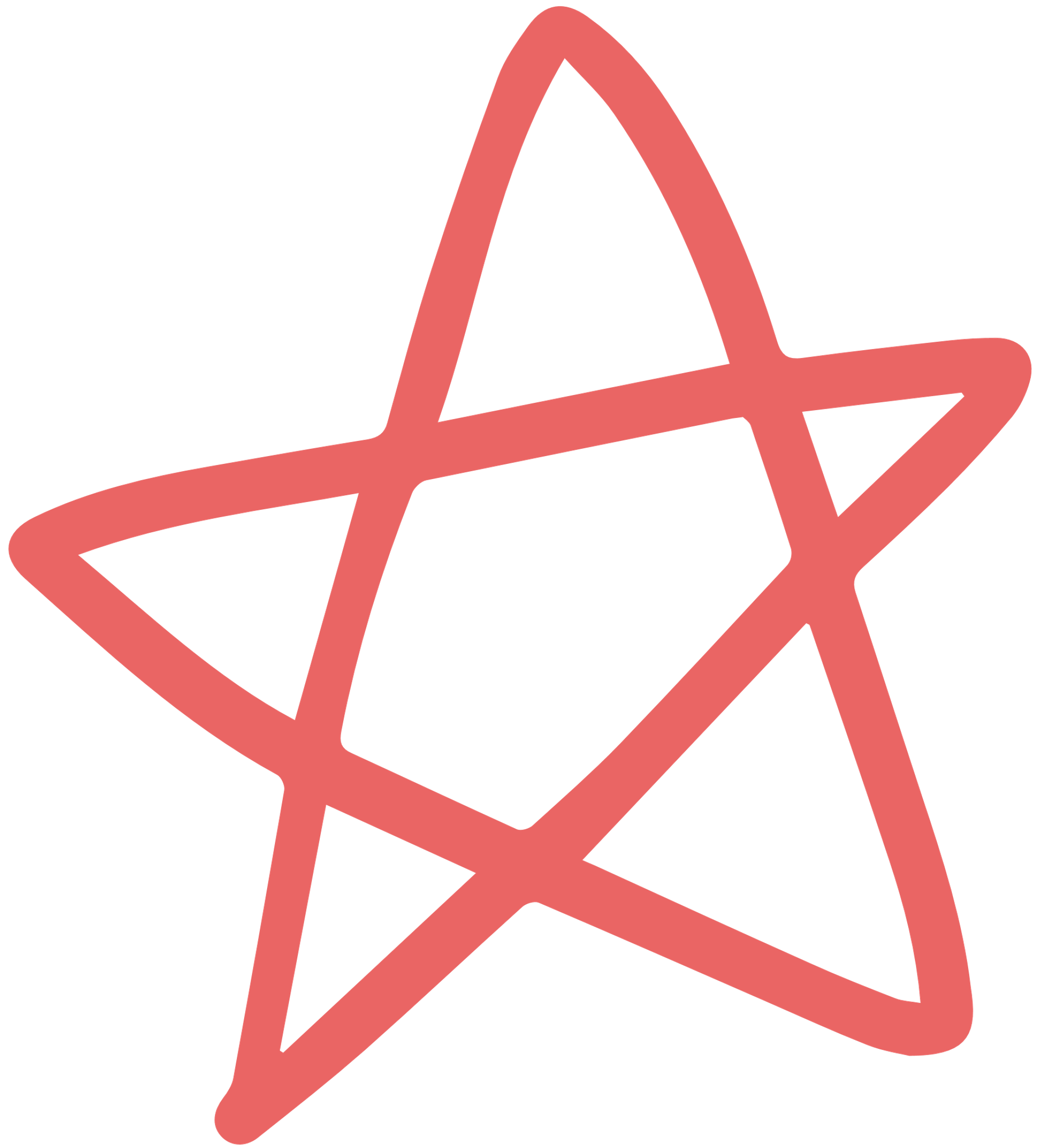 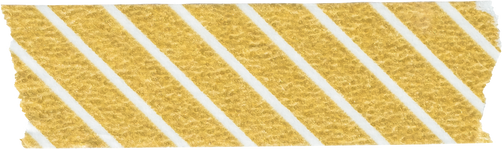 HĐ 4: Quan sát tranh và thực hiện yêu cầu
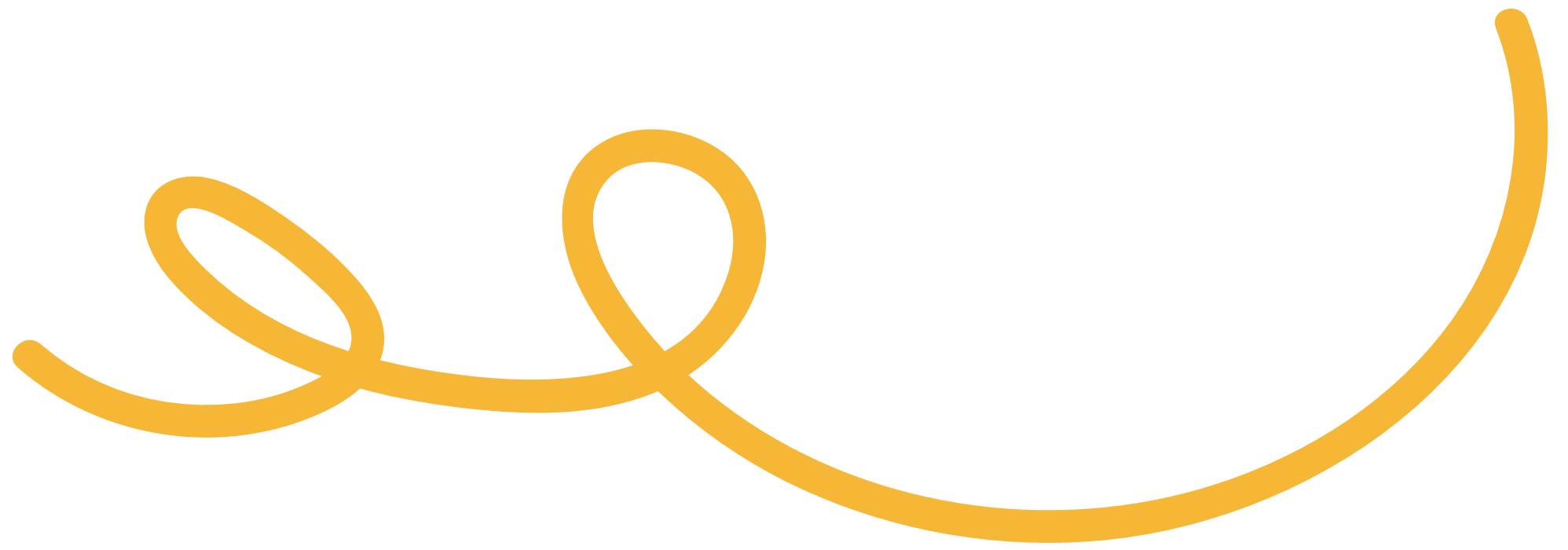 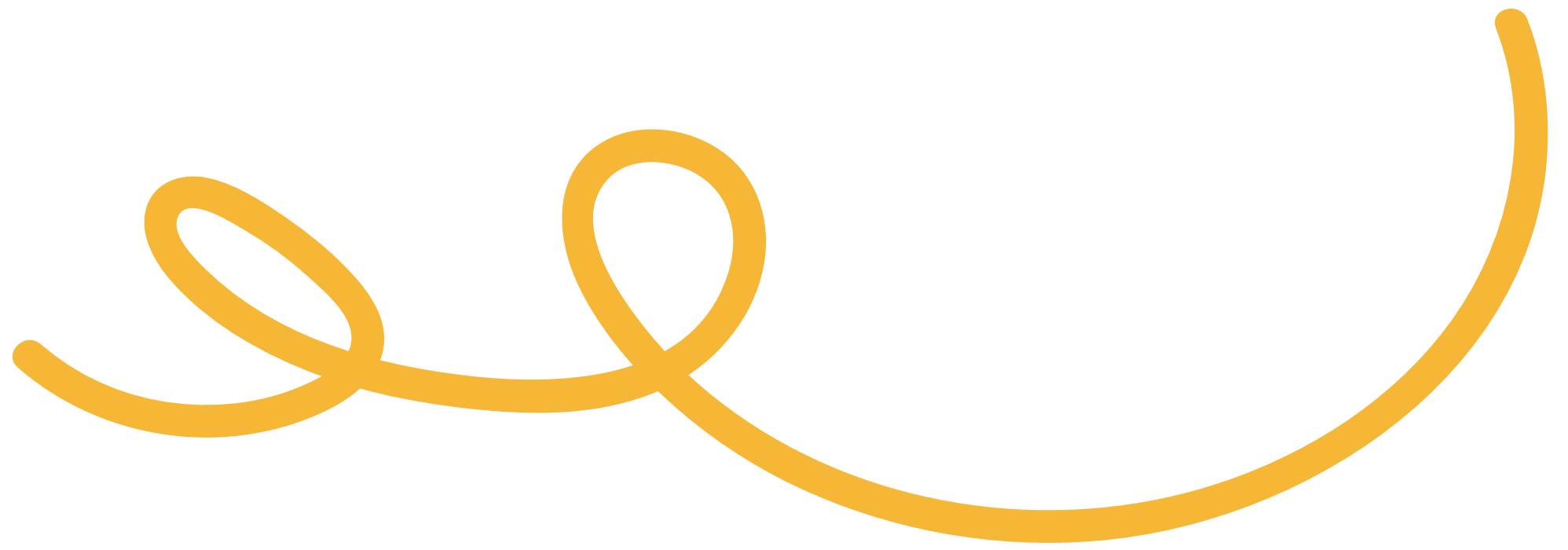 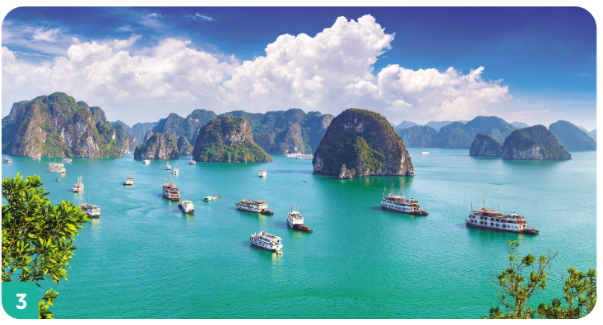 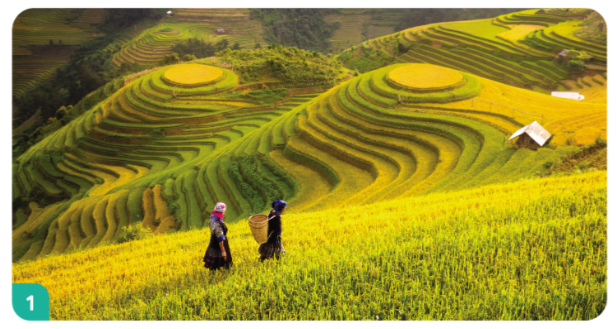 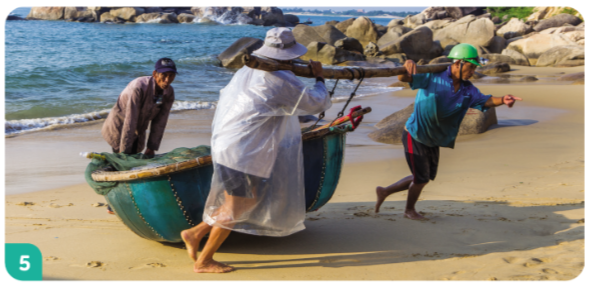 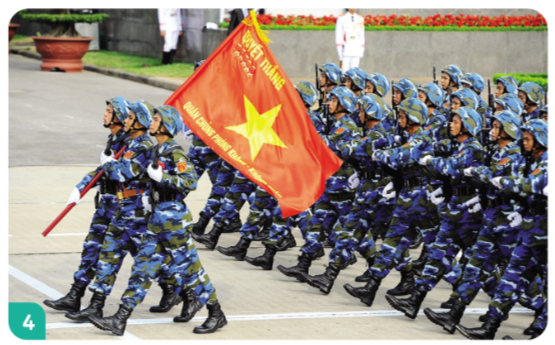 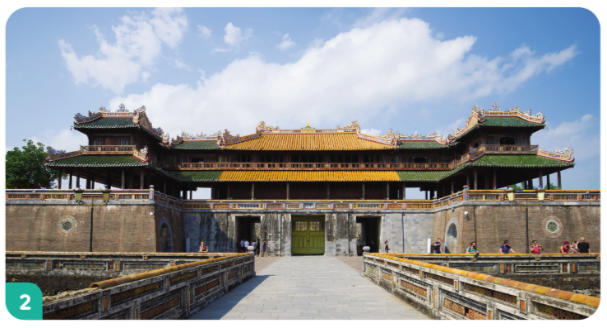 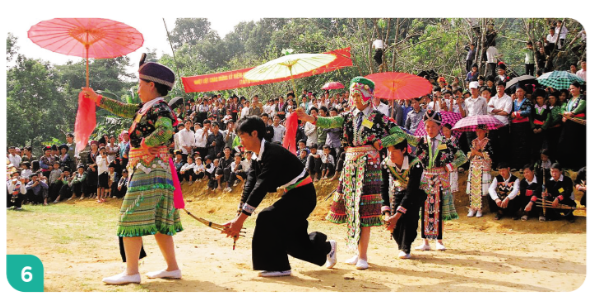 Câu hỏi:
Em hãy nêu vẻ đẹp của đất nước, con người Việt Nam?
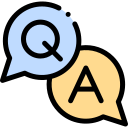 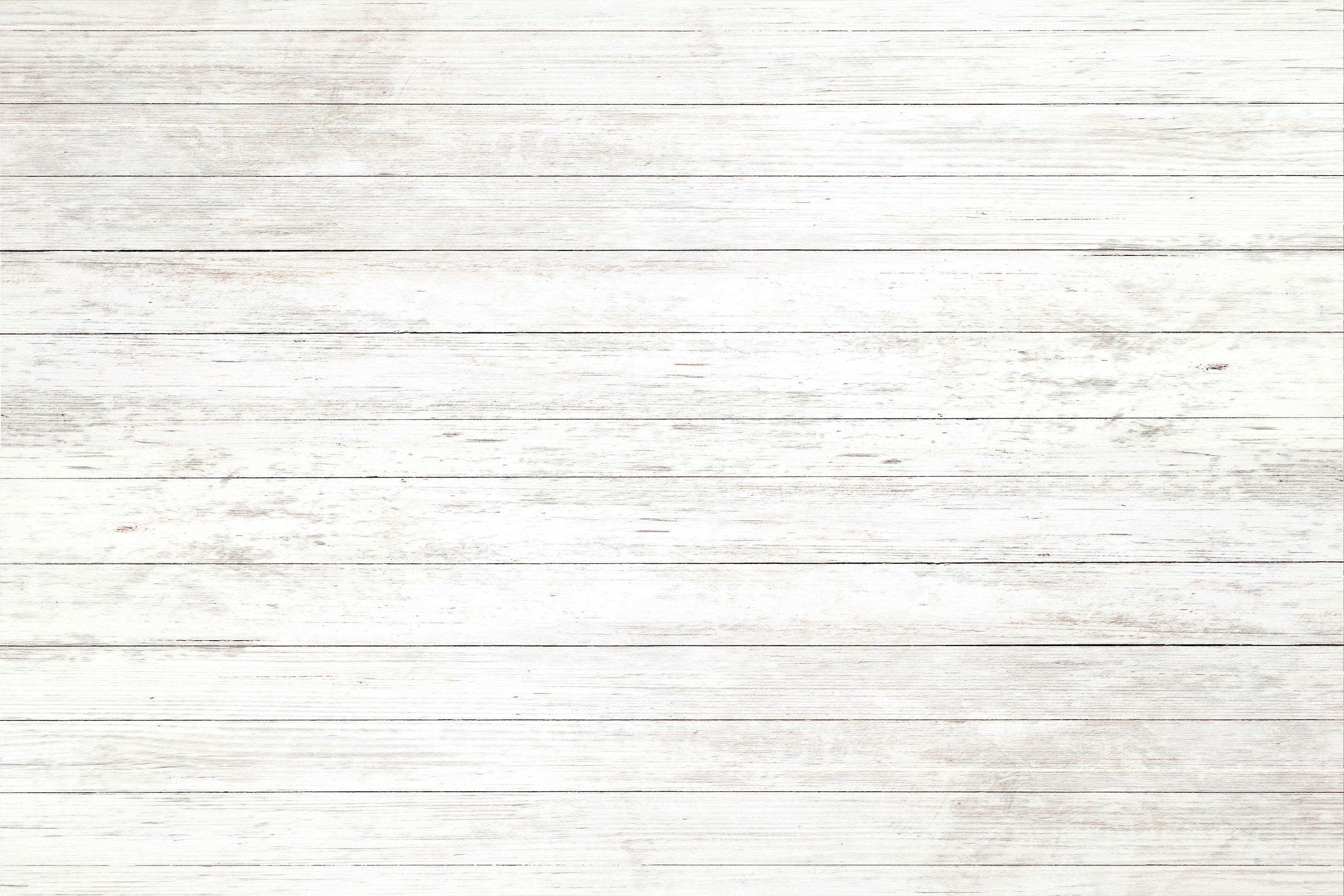 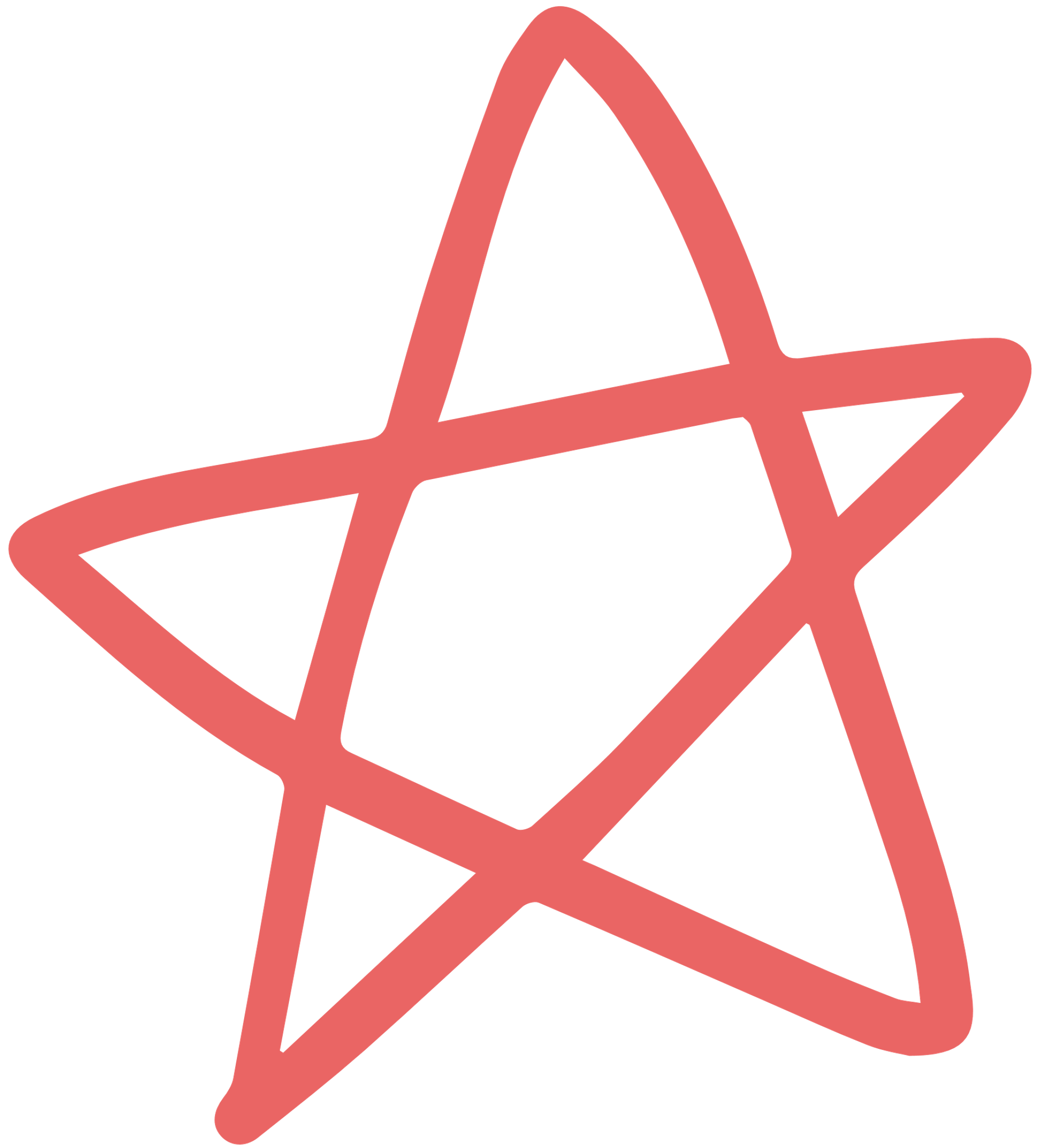 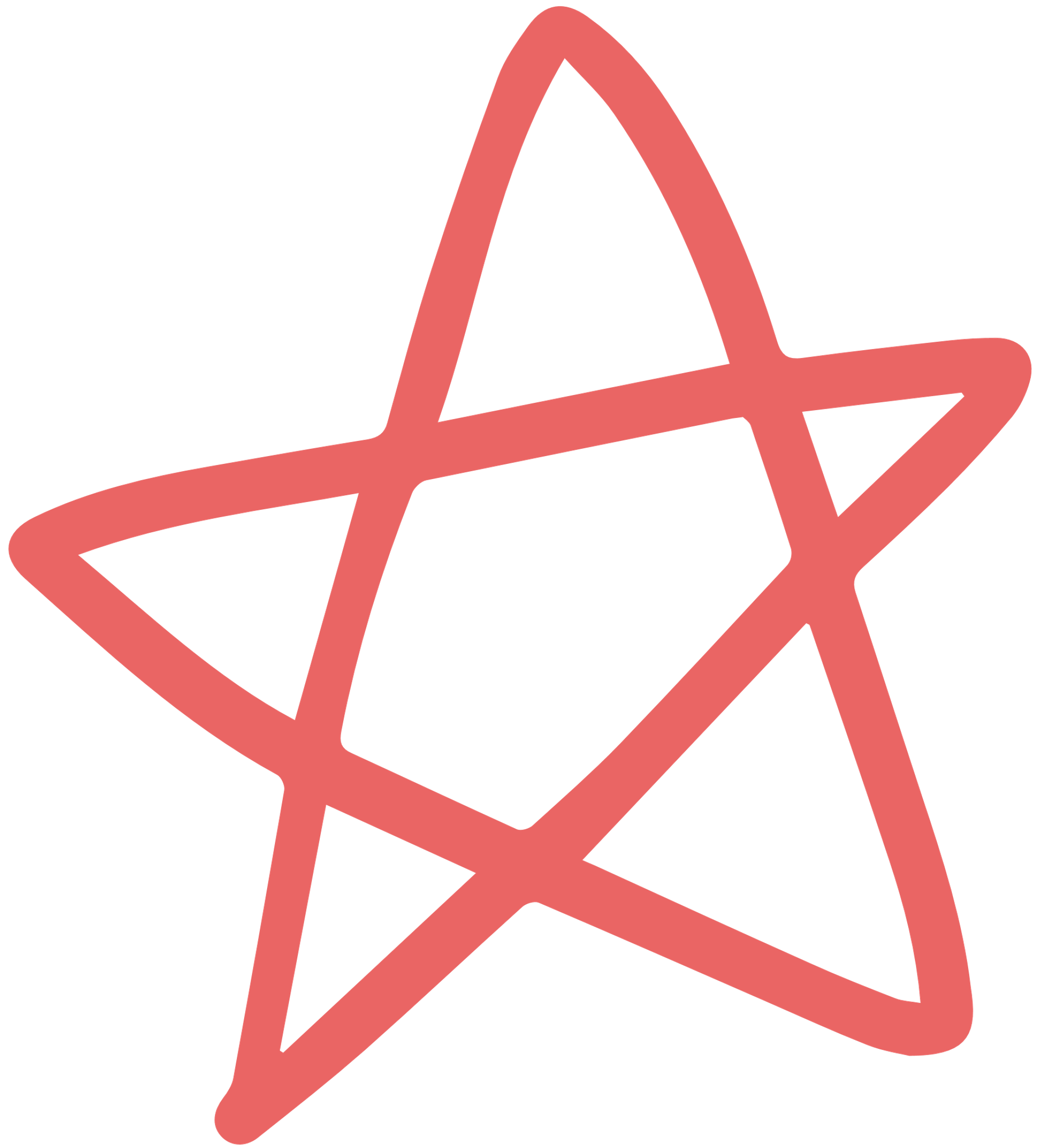 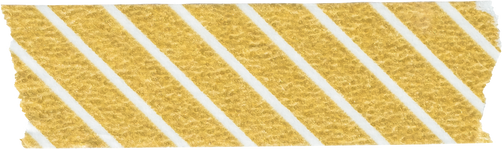 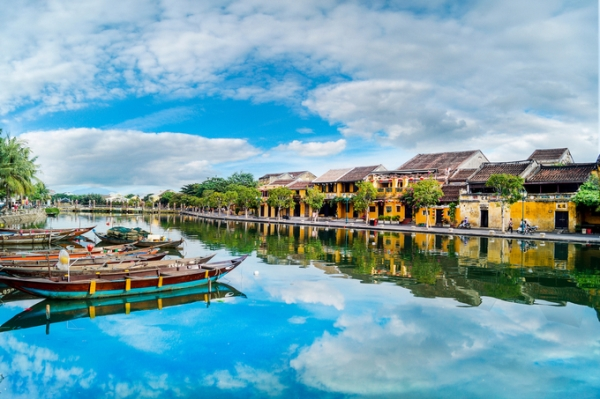 Việt Nam nổi tiếng với những thắng cảnh tuyệt mĩ như: Hội An, Tràng An, Hạ Long…
Người dân Việt có tinh thần vượt khó, cần cù chịu khó; tinh thần anh hùng.
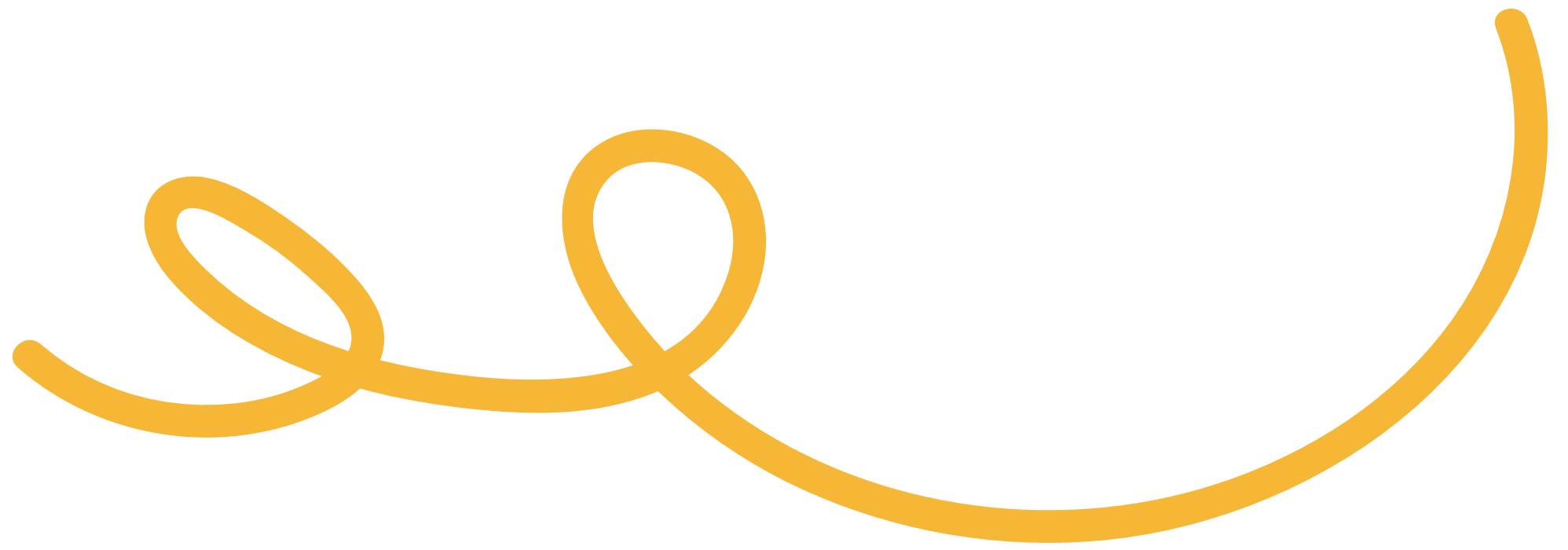 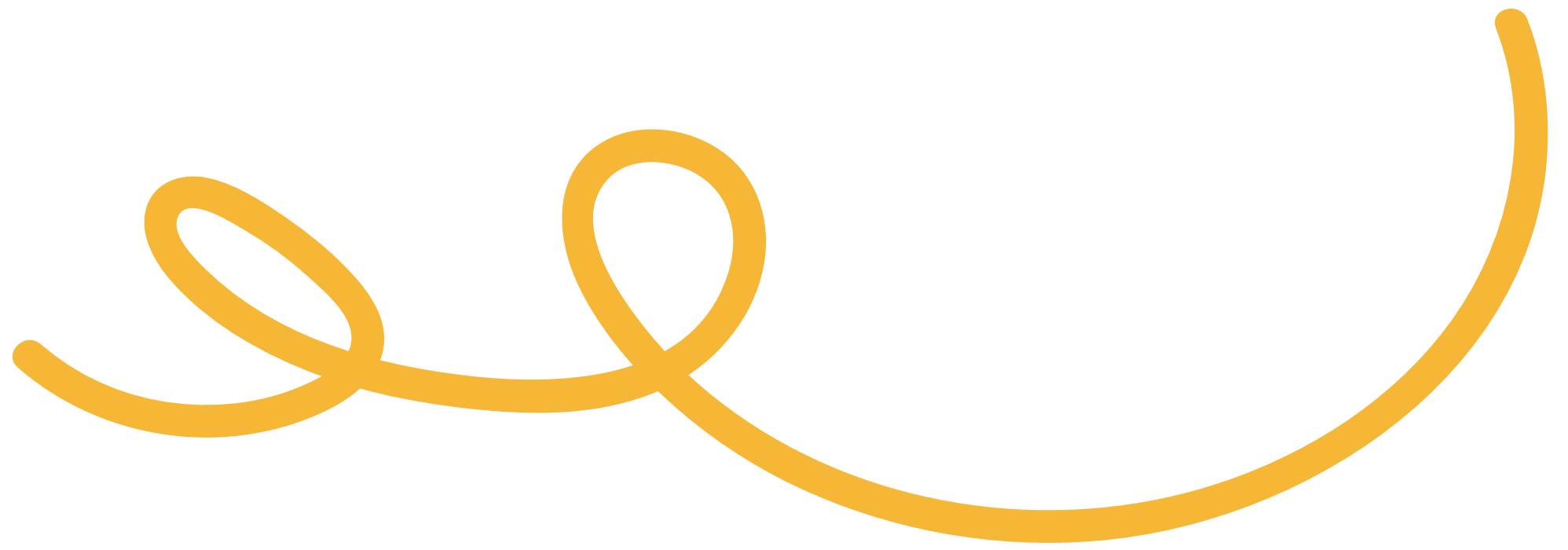 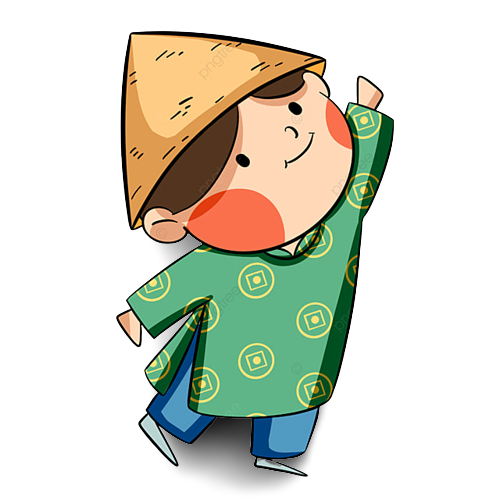 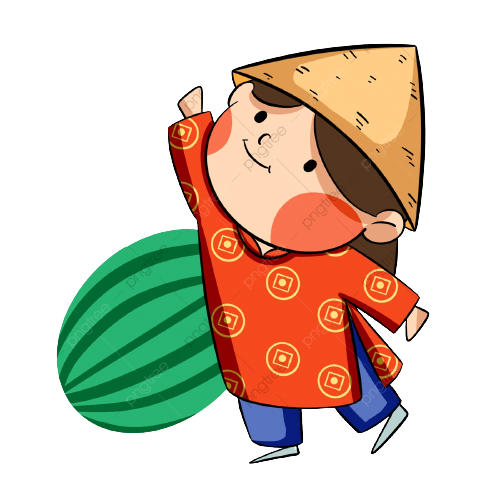 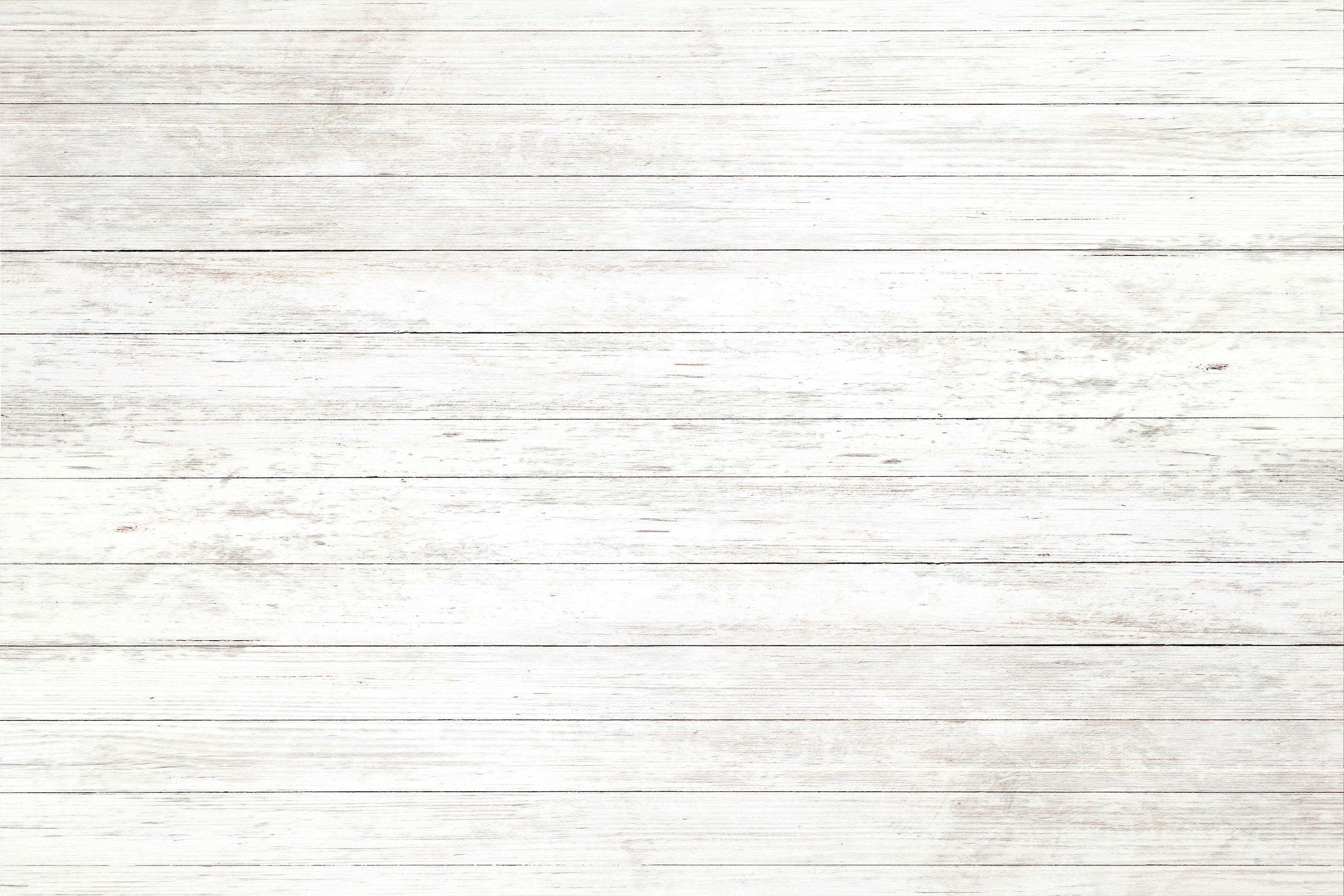 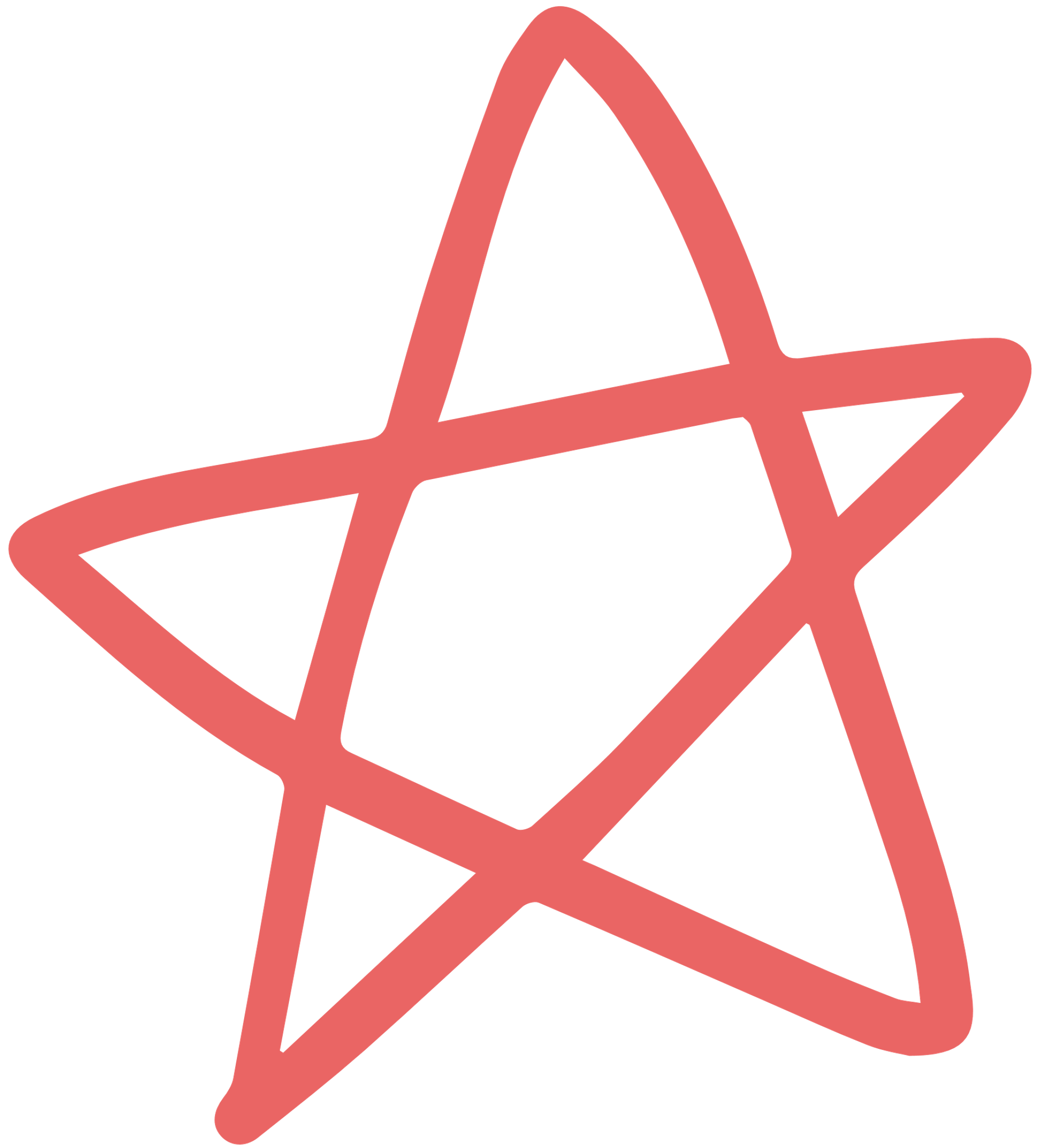 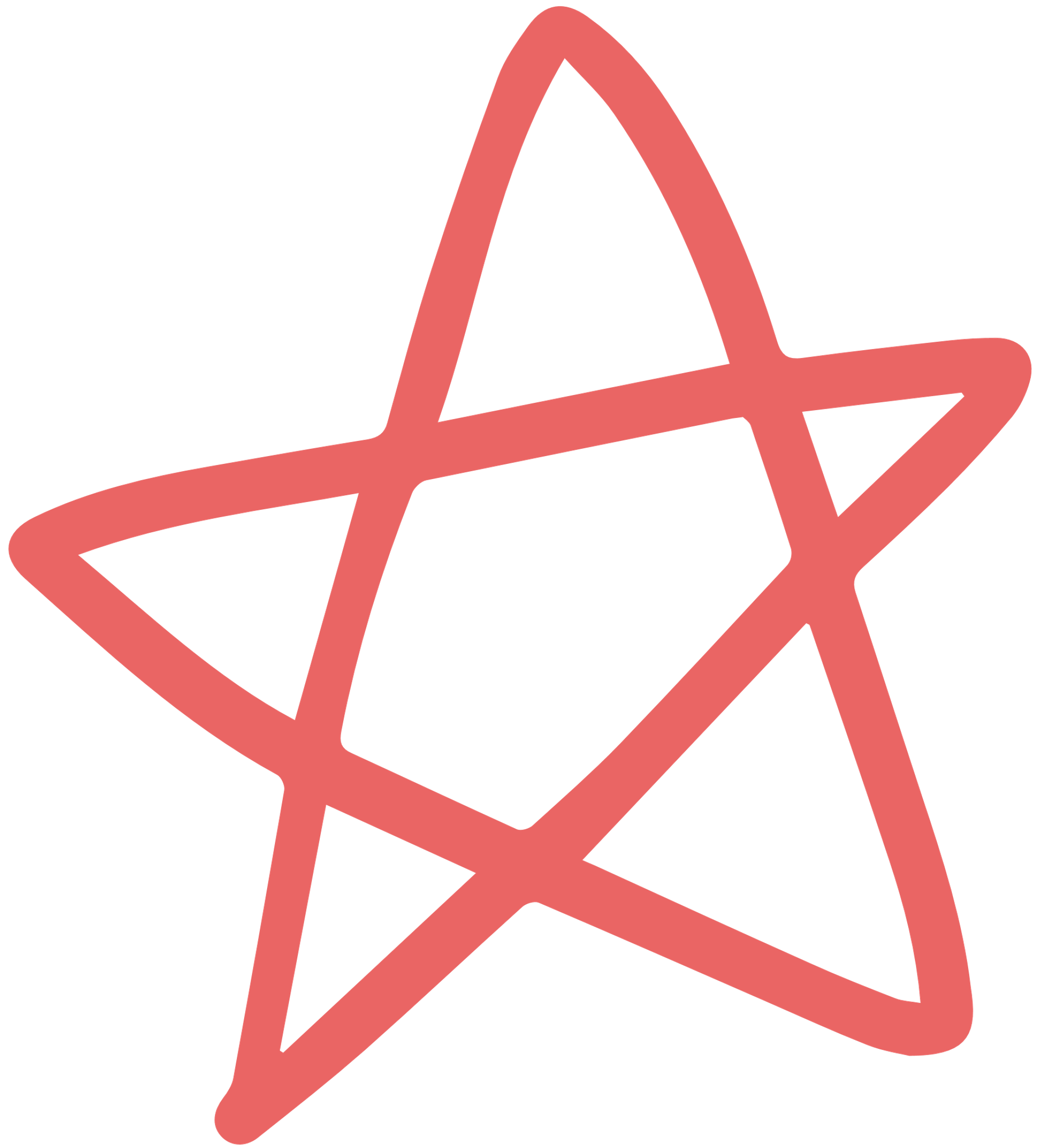 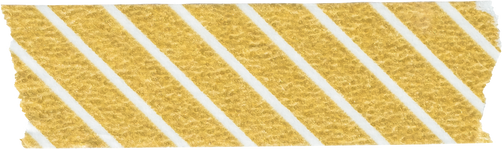 HĐ 5: Quan sát tranh và trả lời câu hỏi
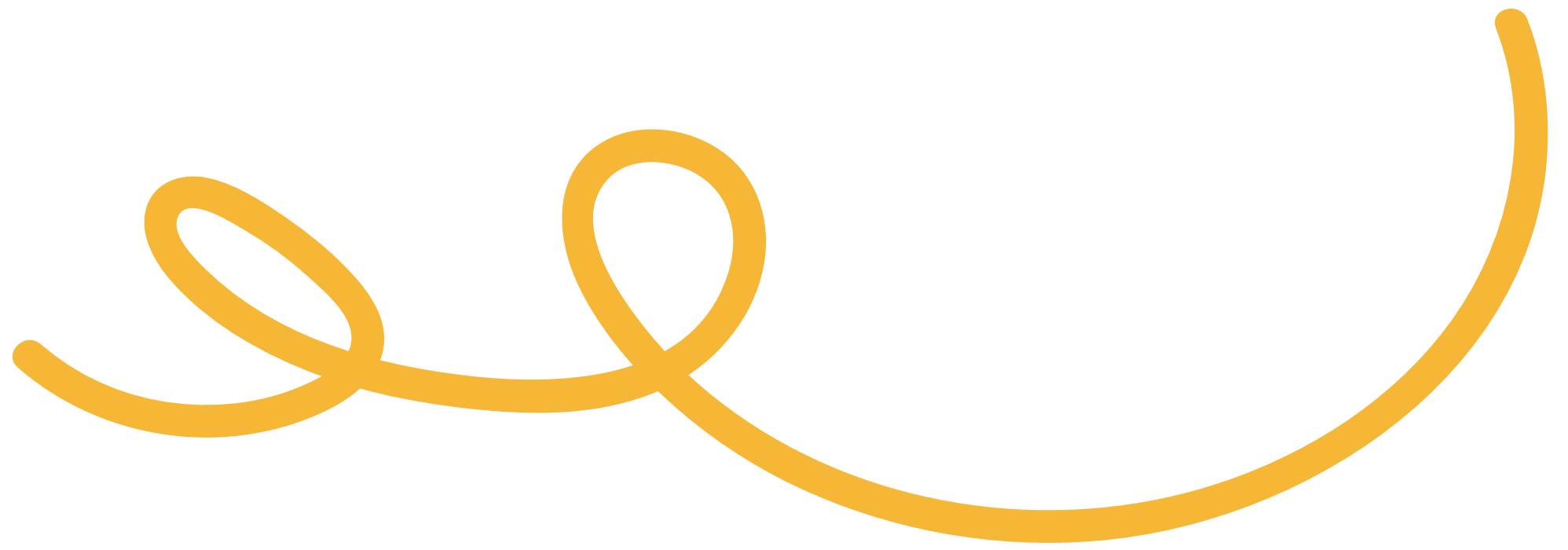 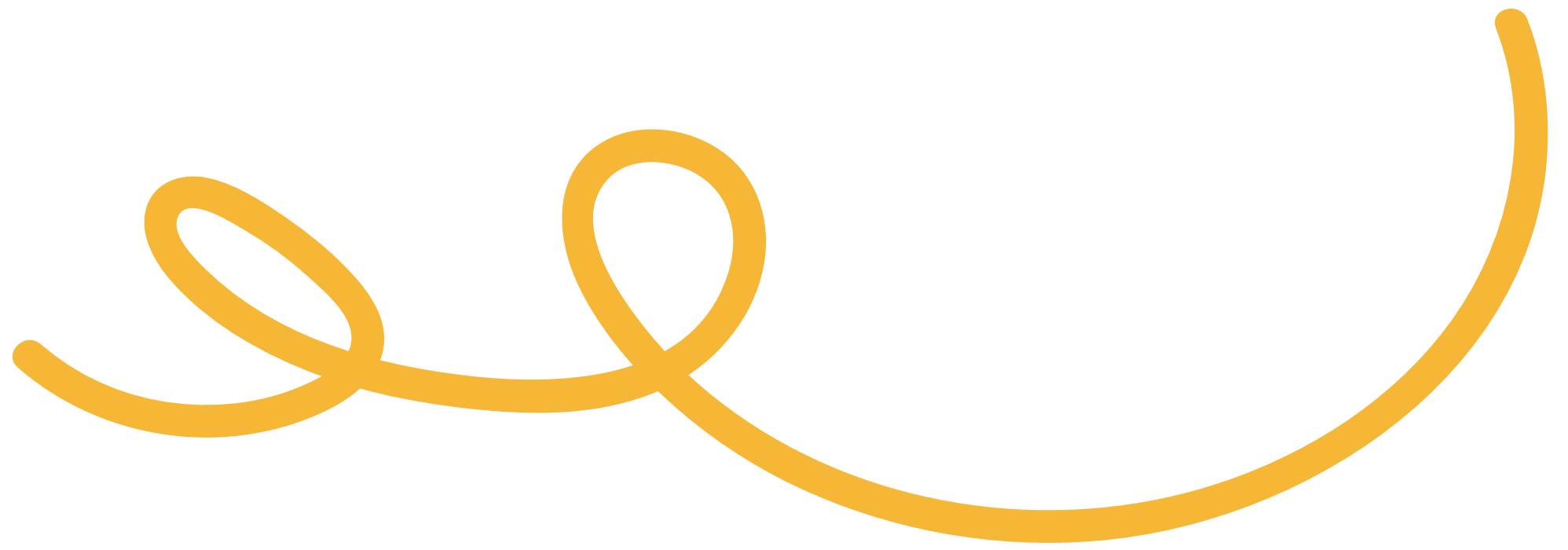 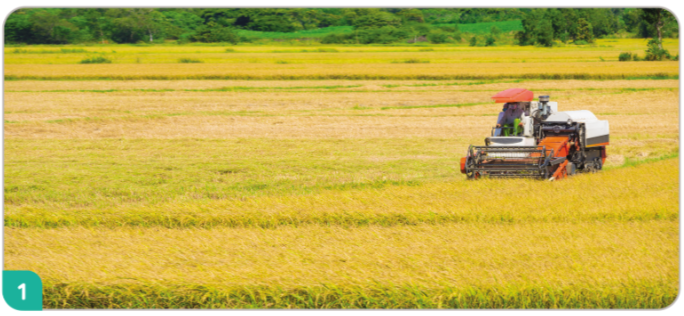 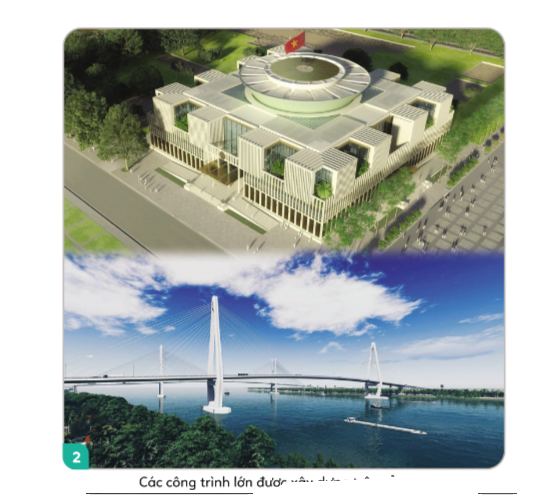 Nước xuất khẩu gạo số lượng lớn
Câu hỏi:
Những biểu hiện nào cho thấy Việt Nam đang phát triển mạnh mẽ?
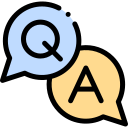 Các công trình lớn được xây dựng
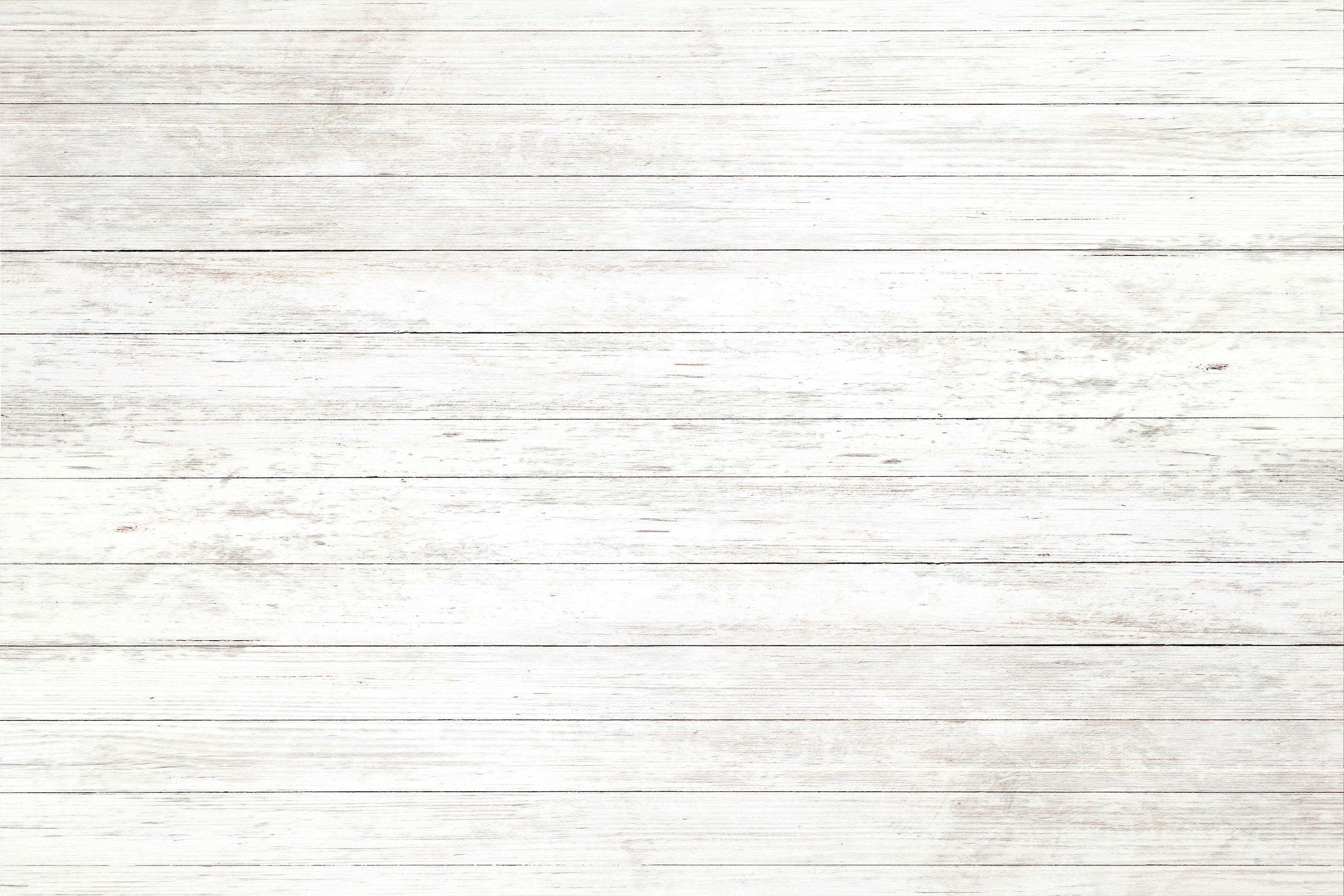 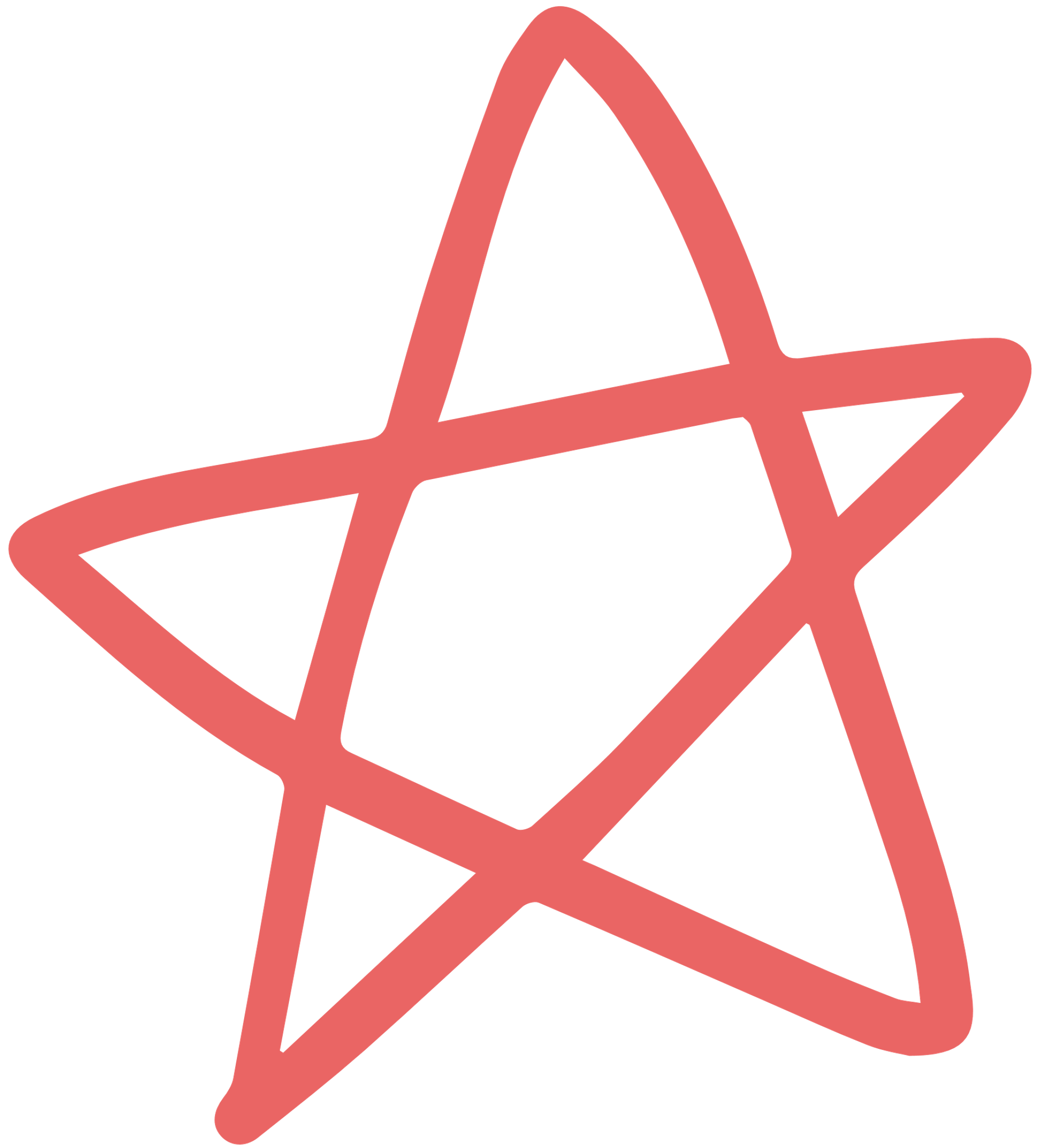 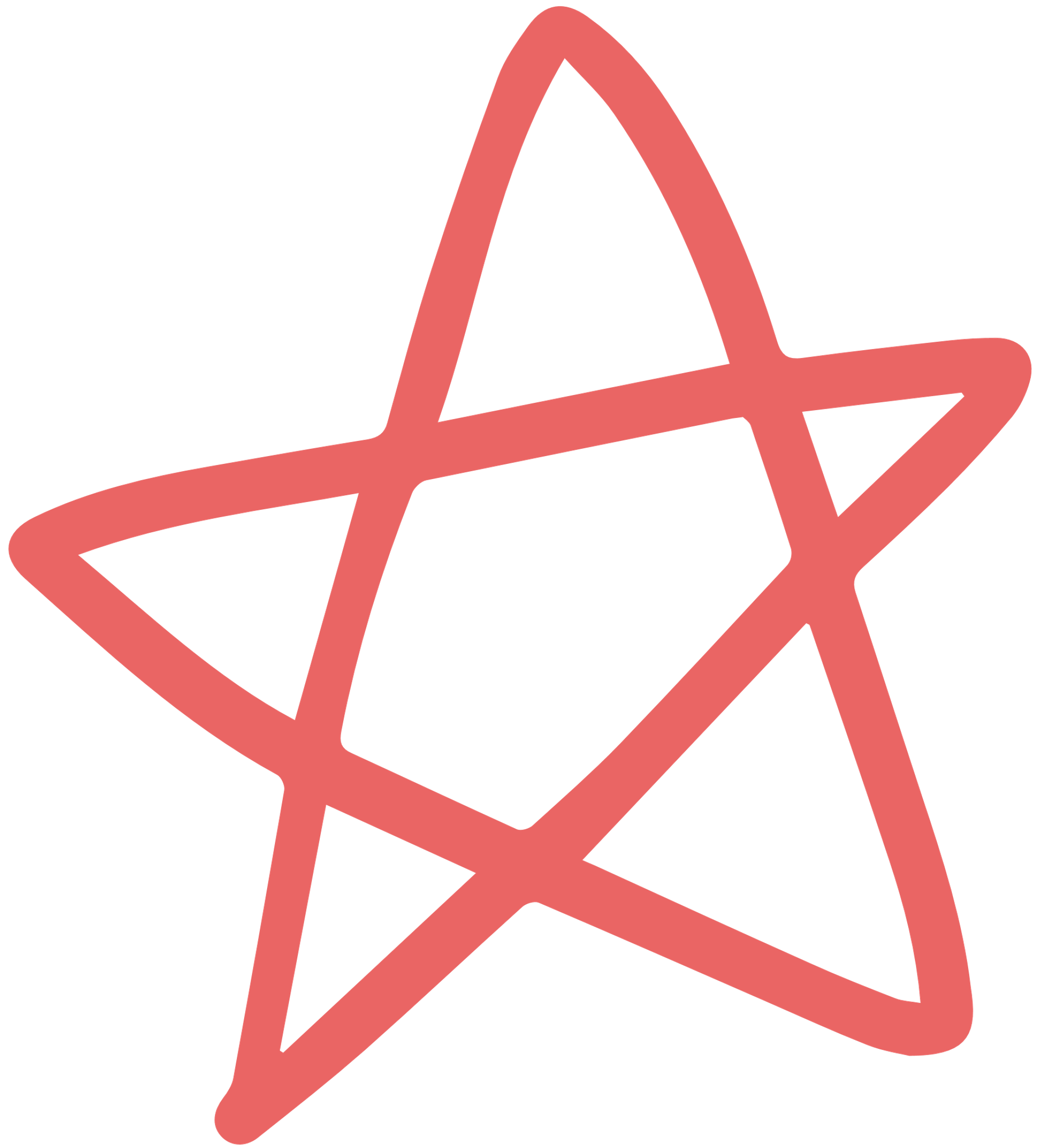 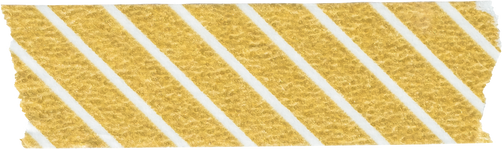 Là một trong những nước đứng đầu về xuất khẩu lúa gạo.
Các công trình hiện đại được xây dựng.
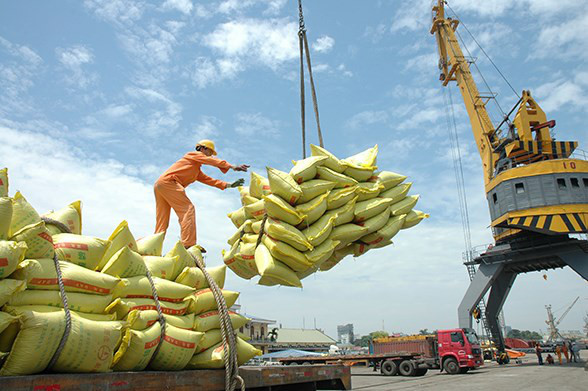 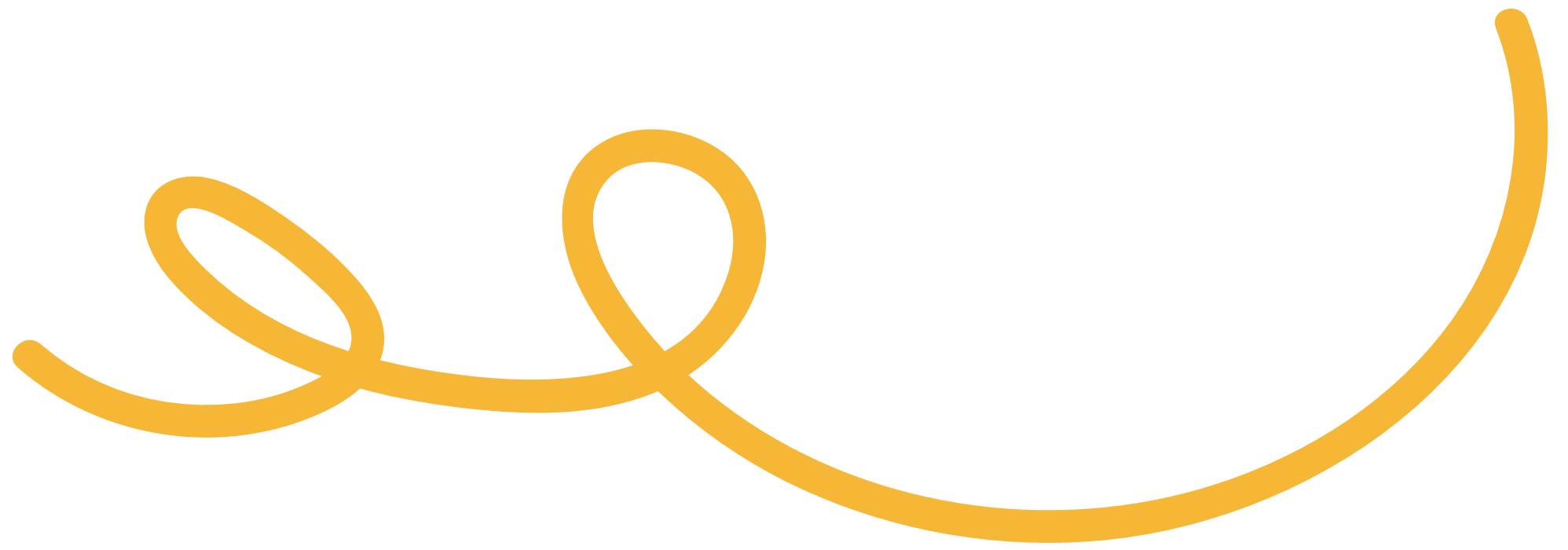 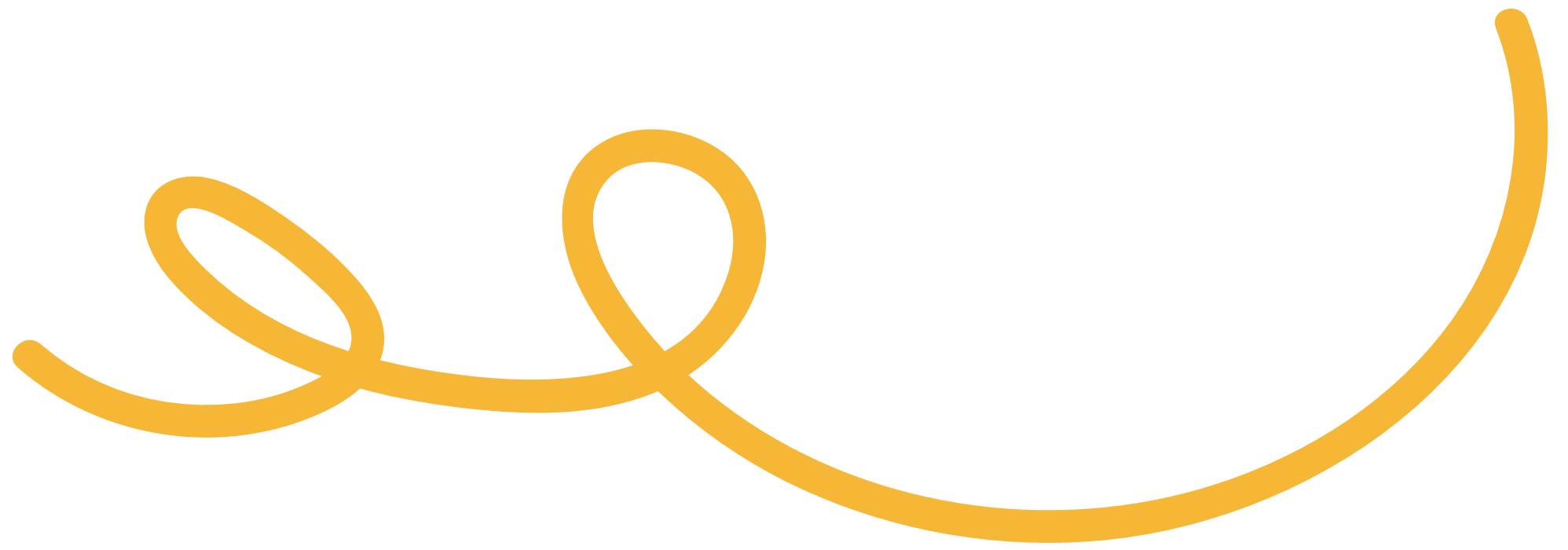 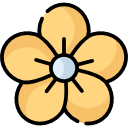 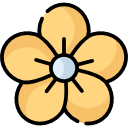 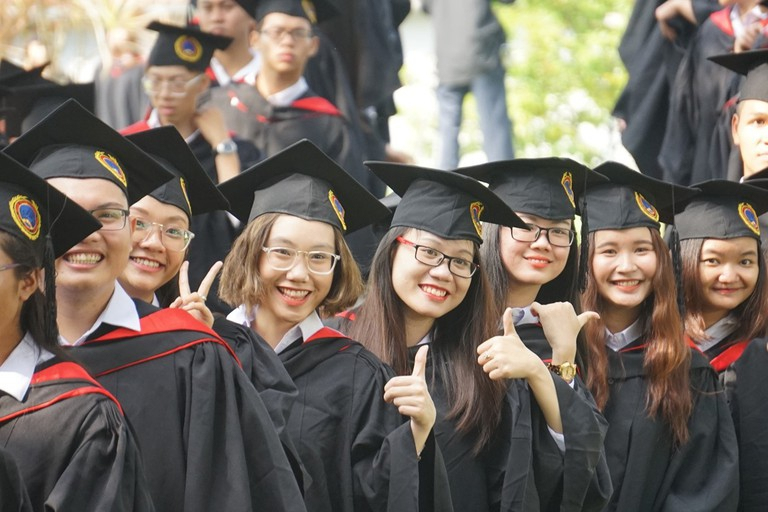 Đạt được nhiều thành tựu trong y học, giáo dục.
Khoa học kĩ thuật ngày một tiến bộ.
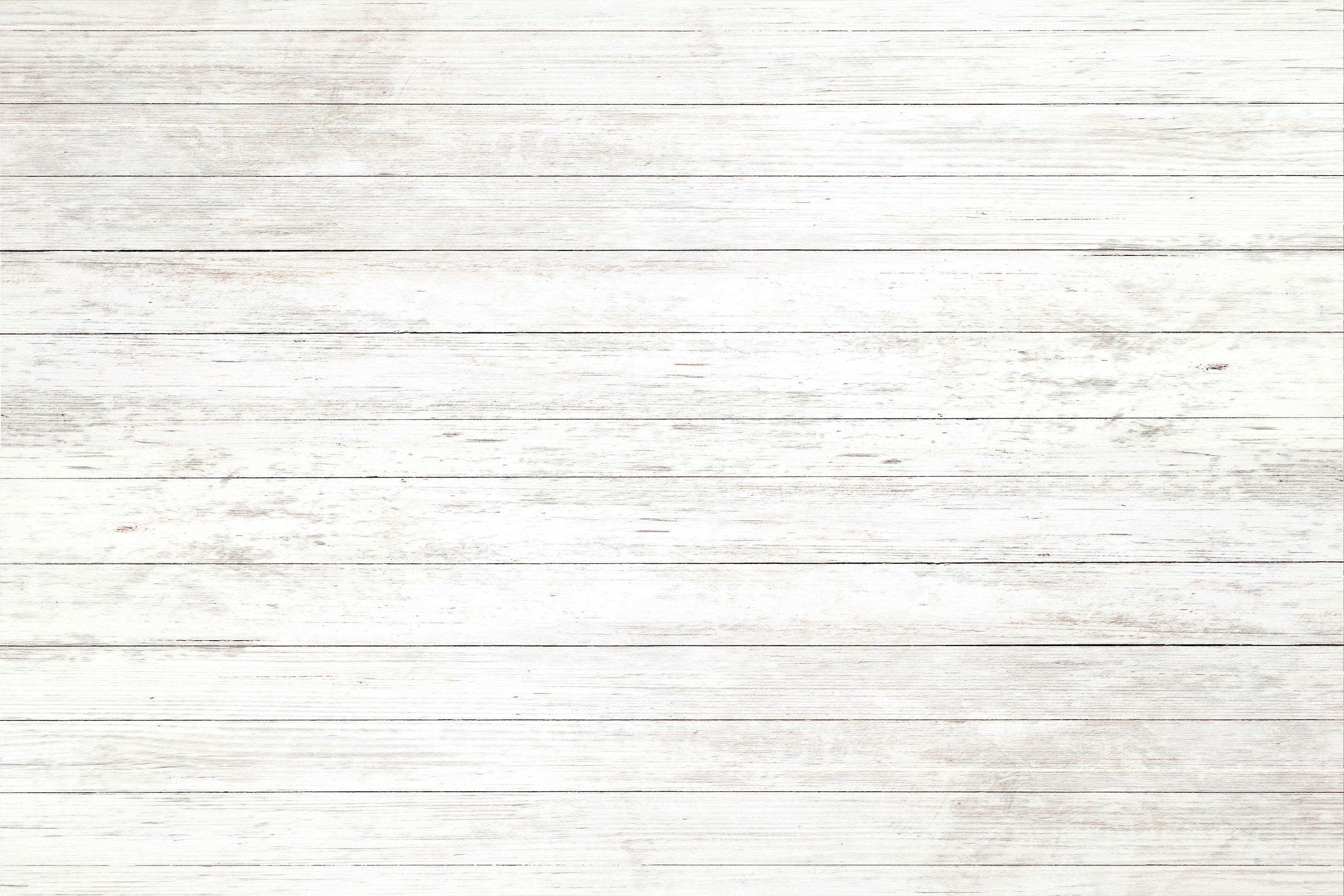 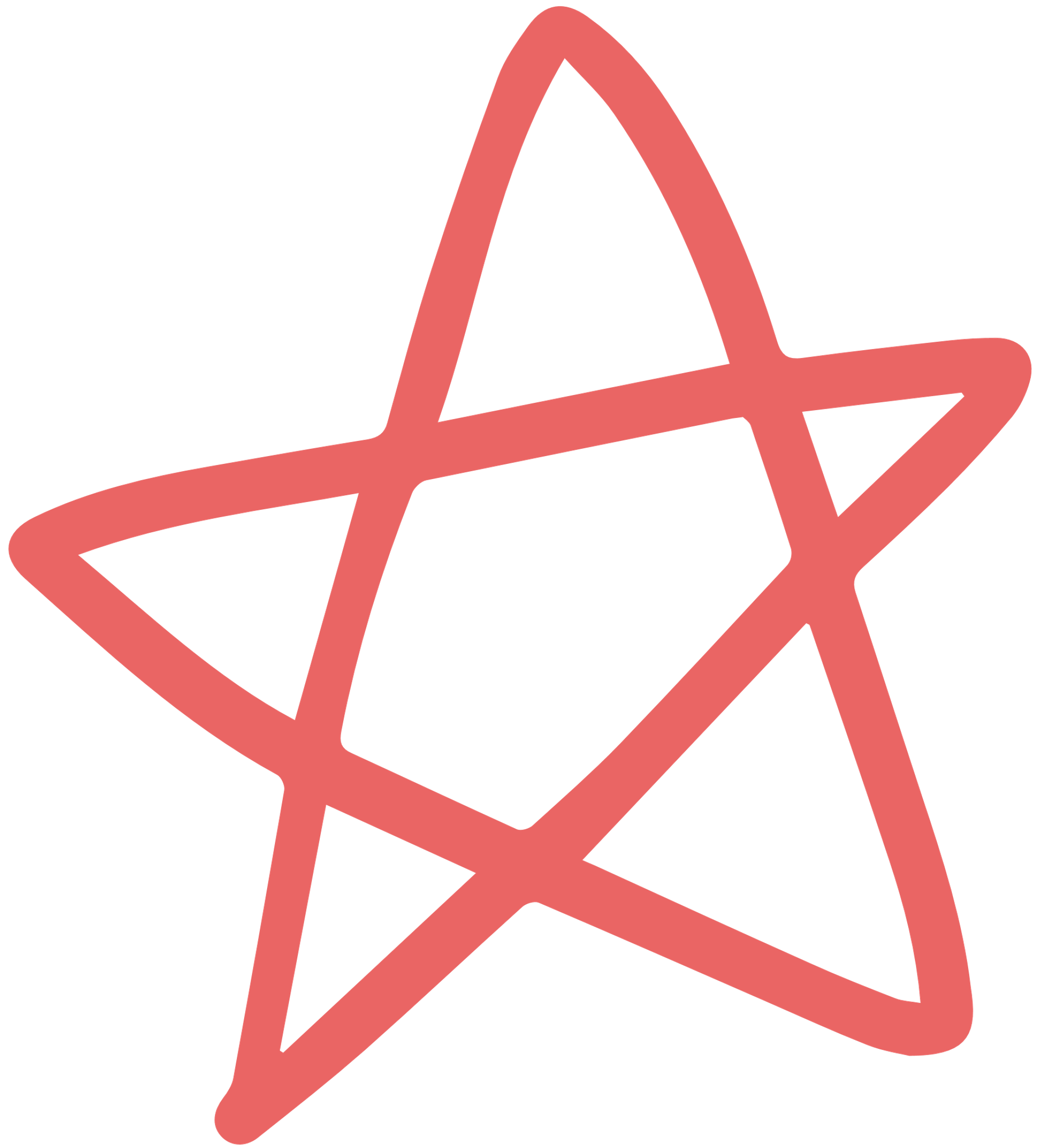 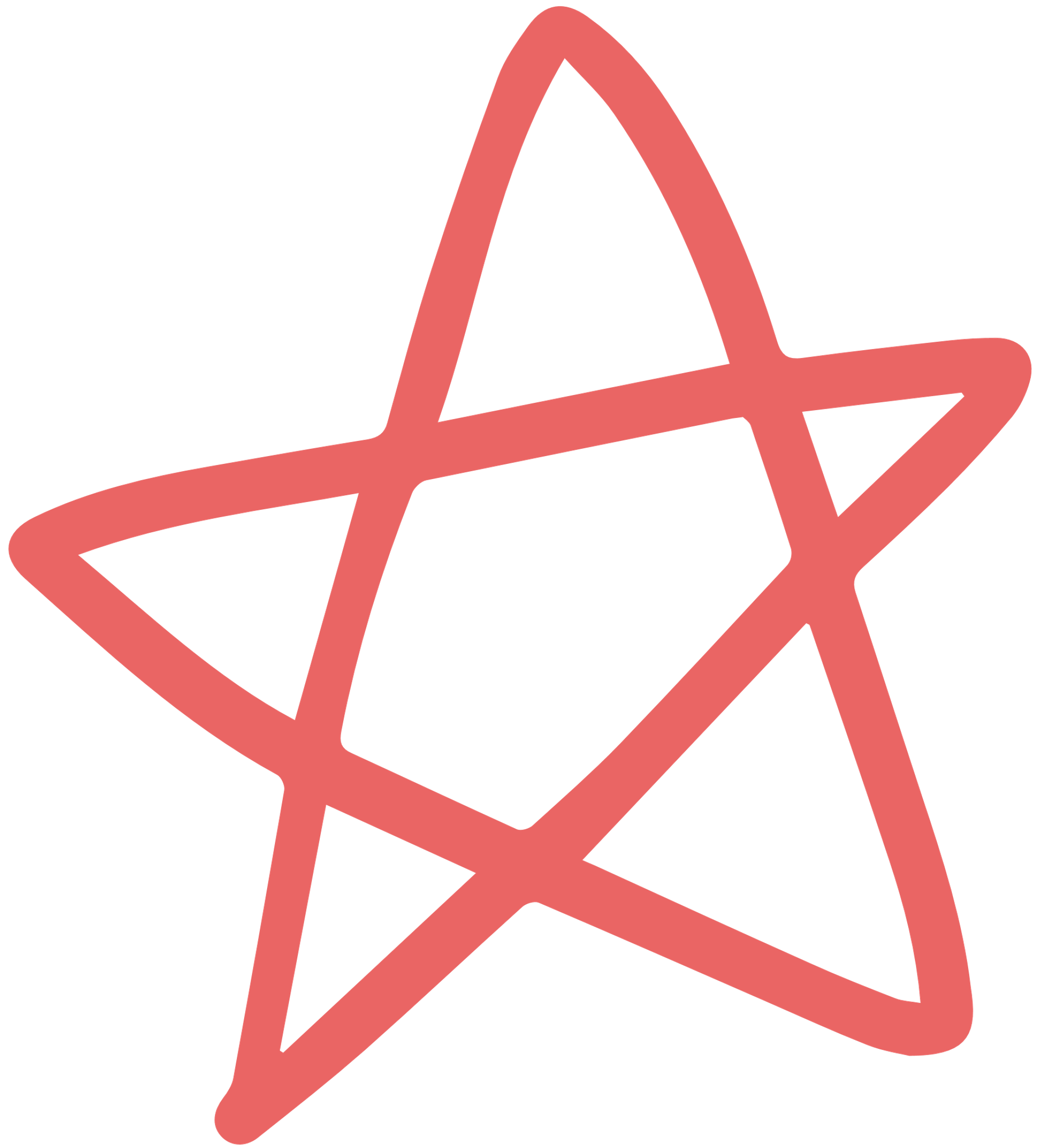 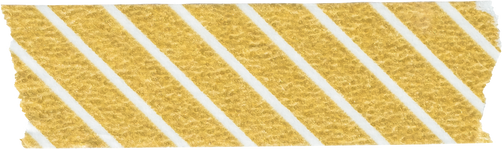 LUYỆN TẬP
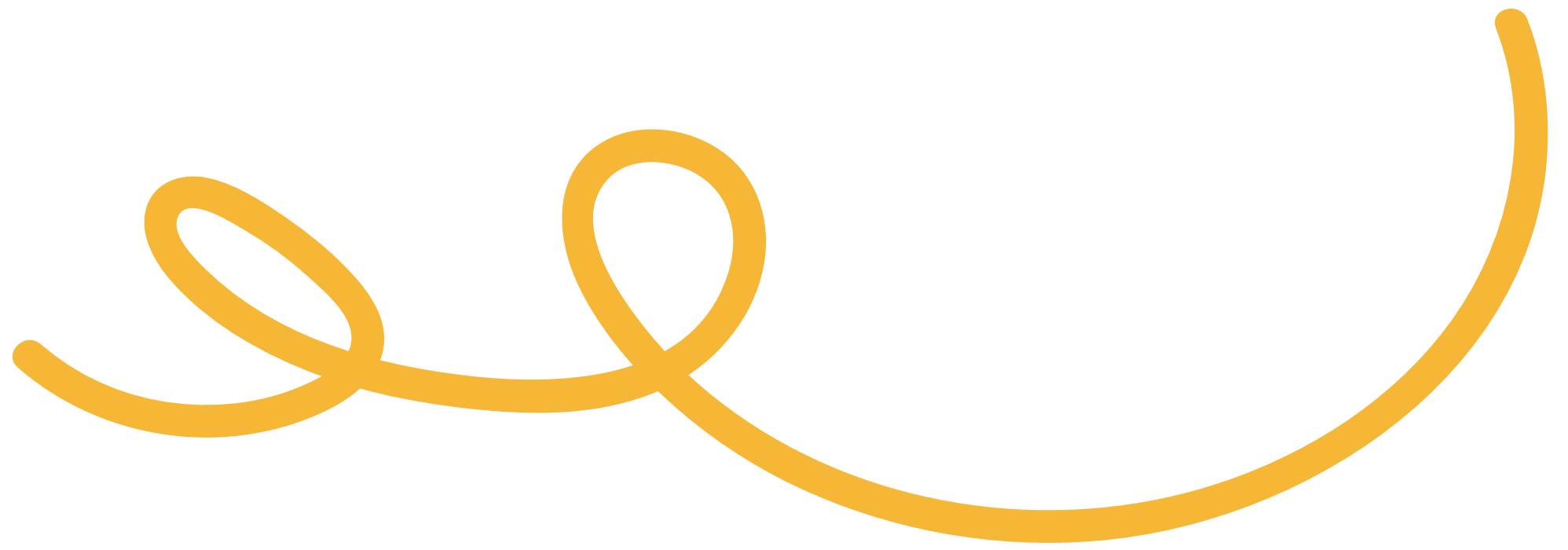 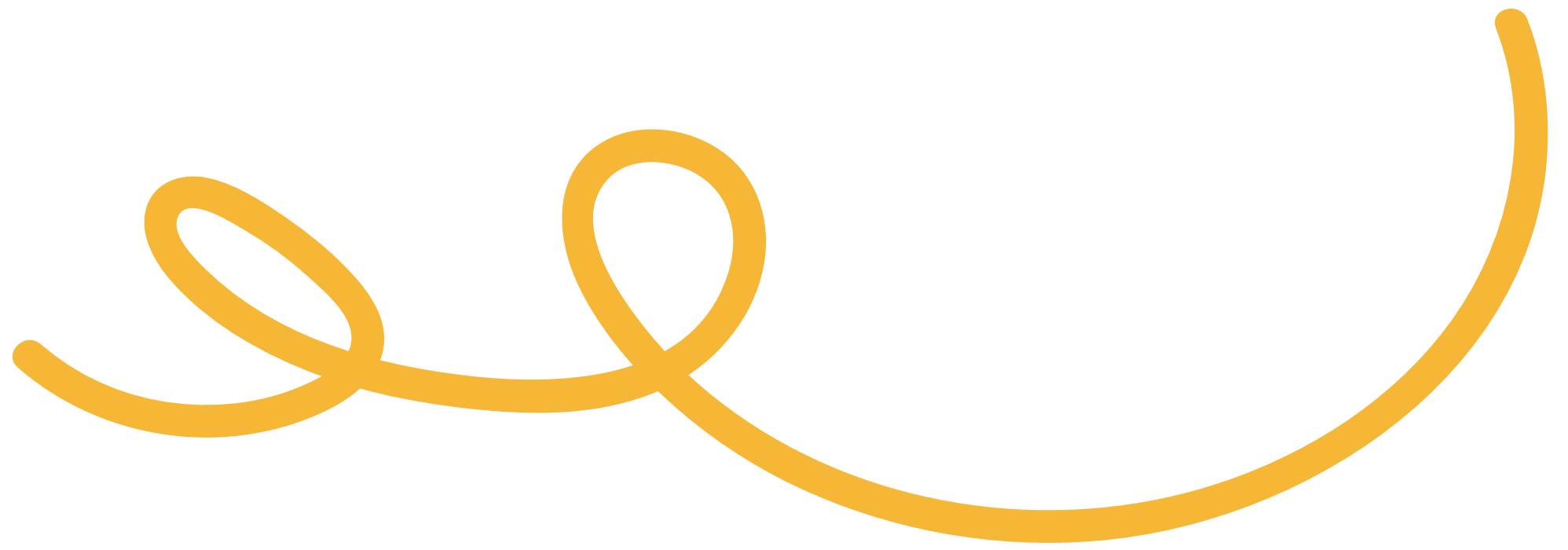 HĐ 1: Giới thiệu về danh lam thắng cảnh nổi tiếng ở Việt Nam
Hướng dẫn:
Em hãy giới thiệu về danh lam thắng cảnh của Việt Nam theo gợi ý:
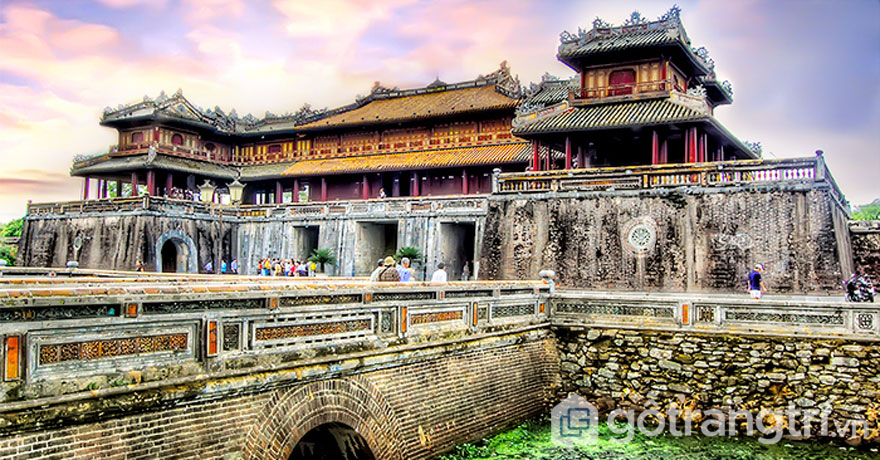 Ở đâu?
Tên gọi?
Nét đẹp đặc trưng?
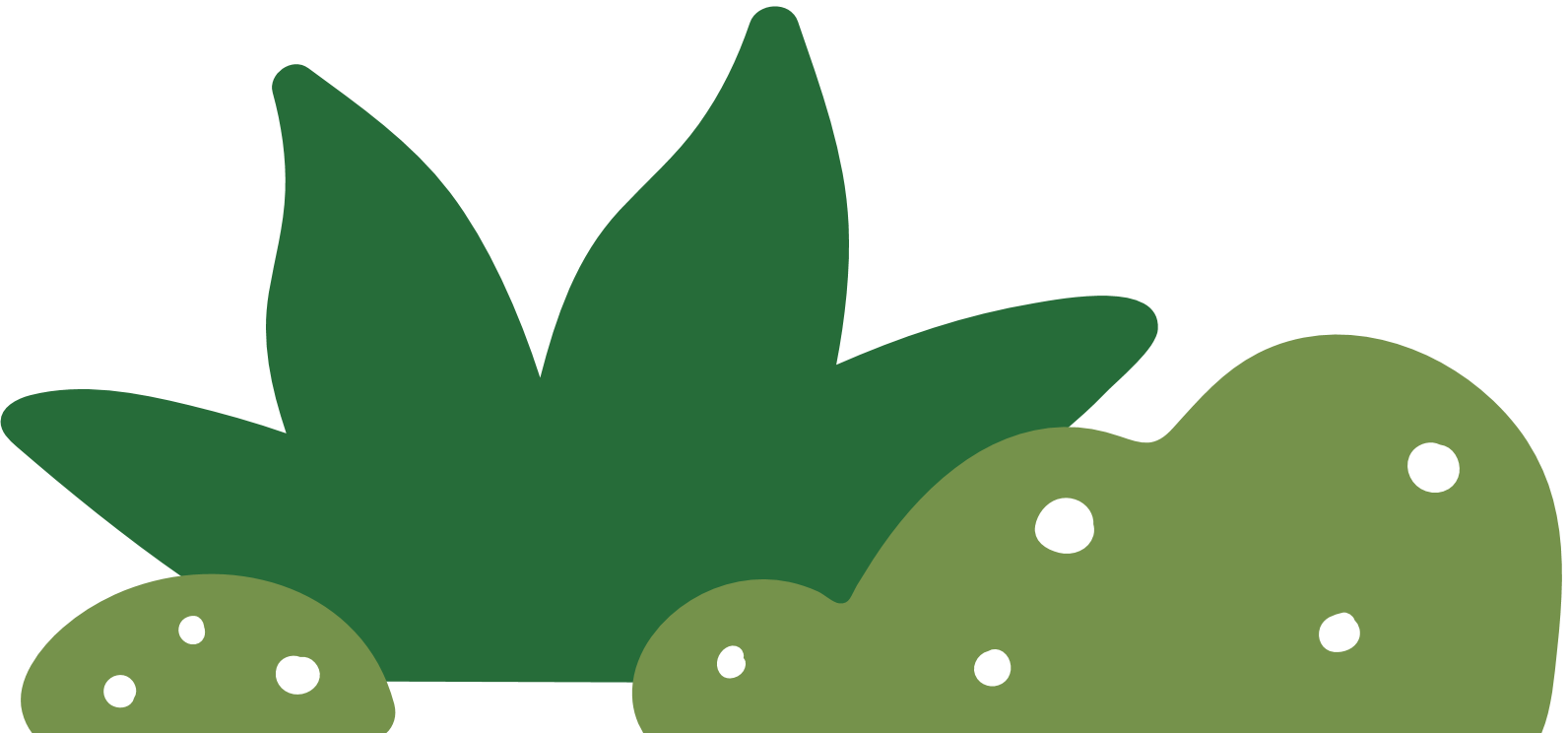 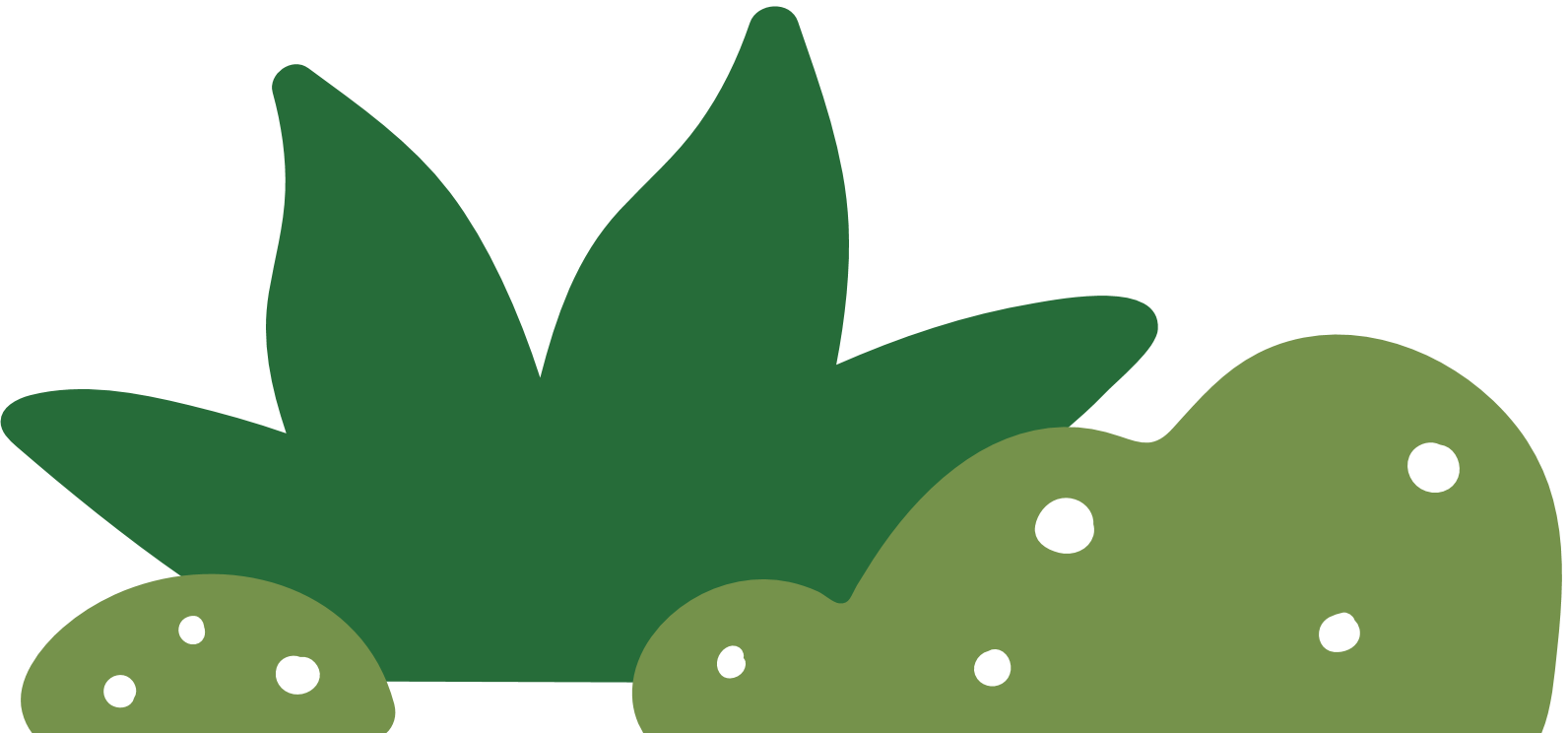 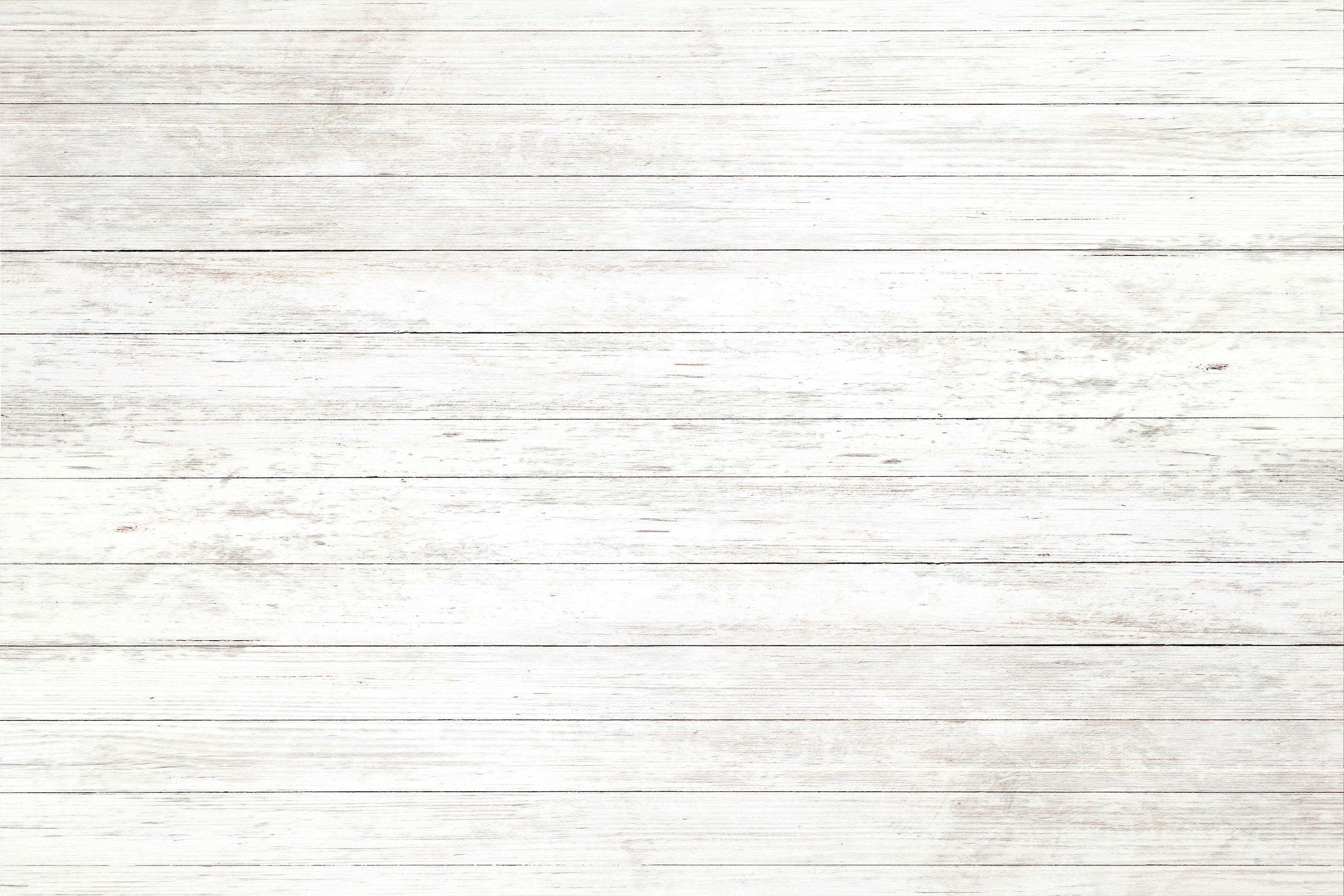 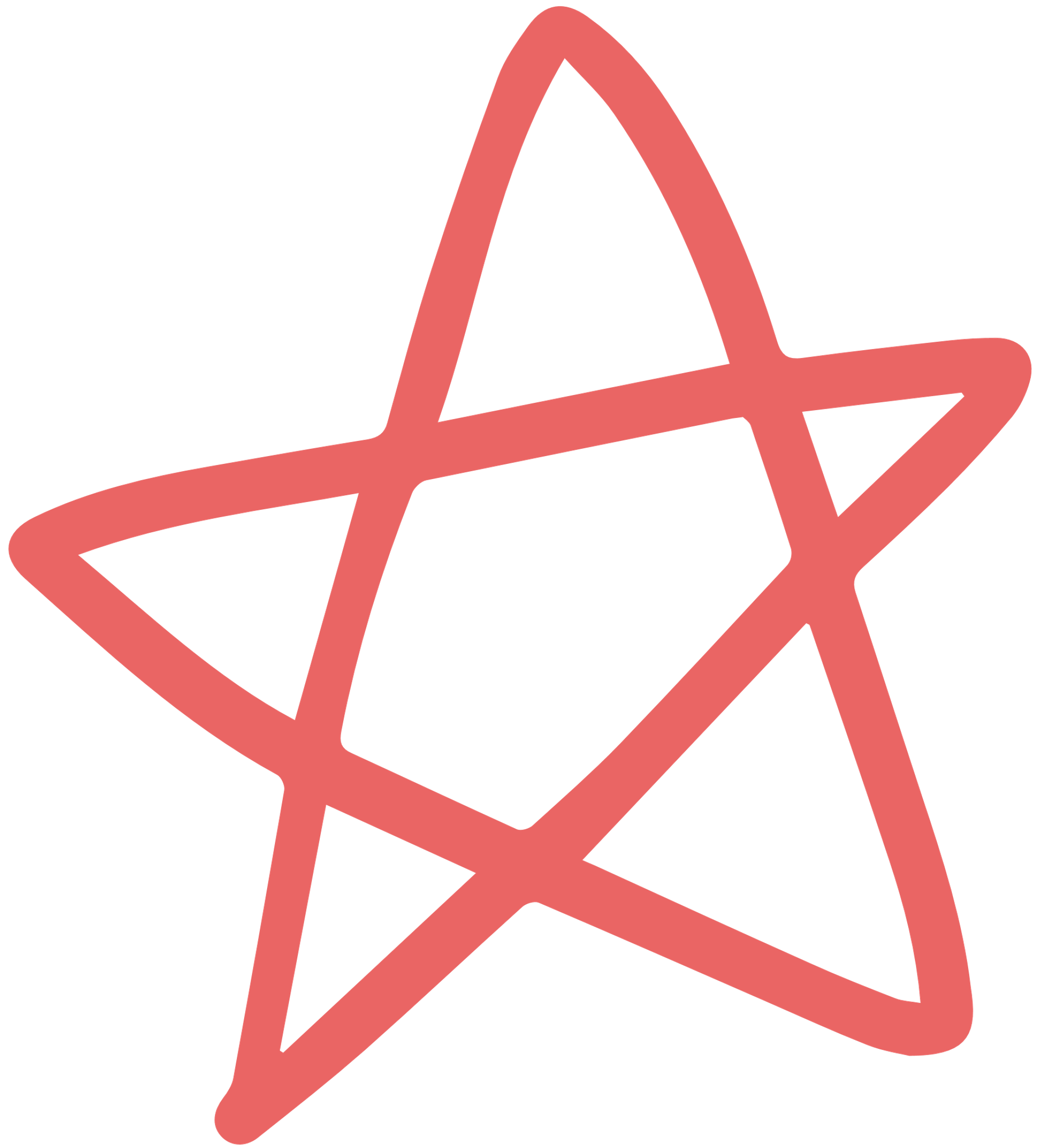 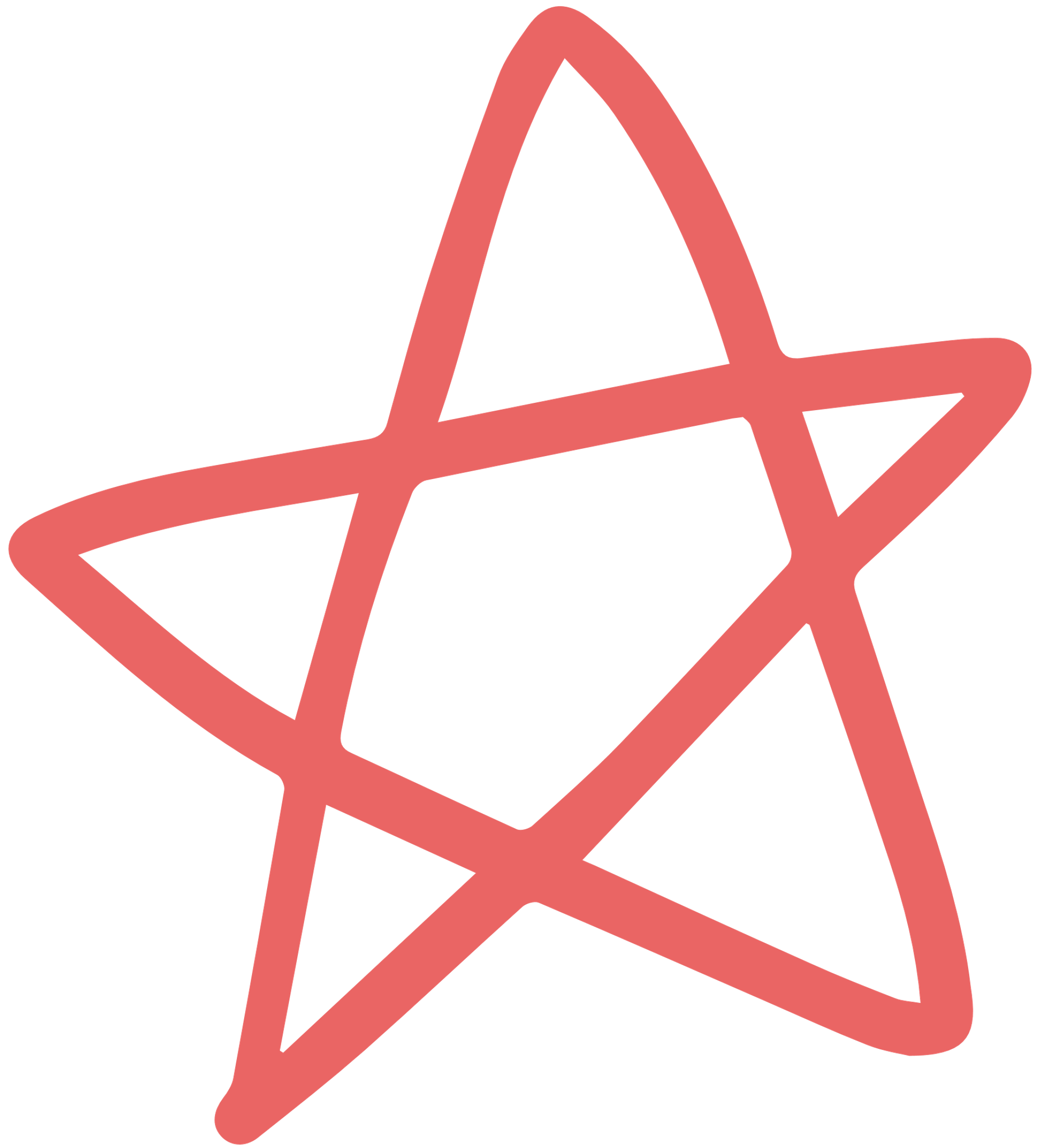 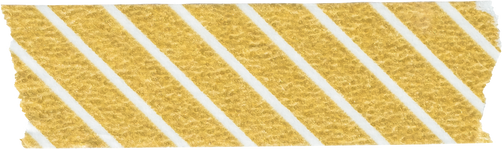 LUYỆN TẬP
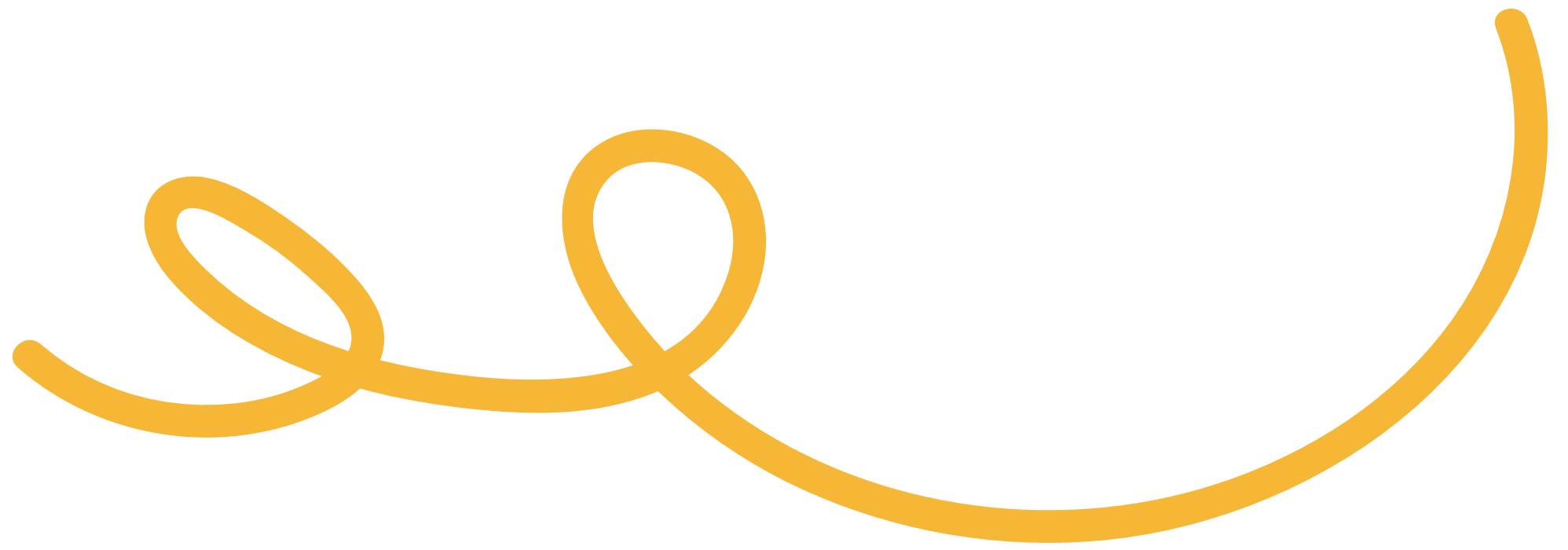 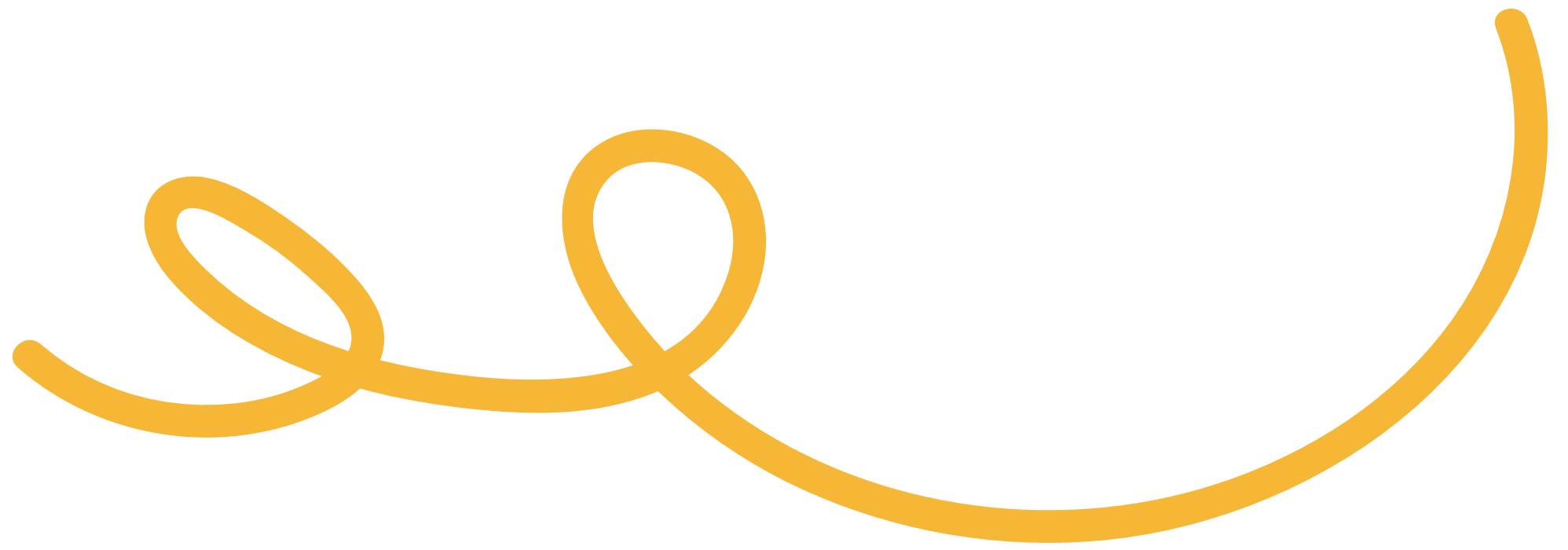 HĐ 2: Thảo luận với bạn cùng nhóm
Hướng dẫn:
Các em chọn 1 trong 2 chủ đề sau:
-  Việt Nam đang phát triển từng ngày.
Con người Việt Nam đáng quý biết bao.
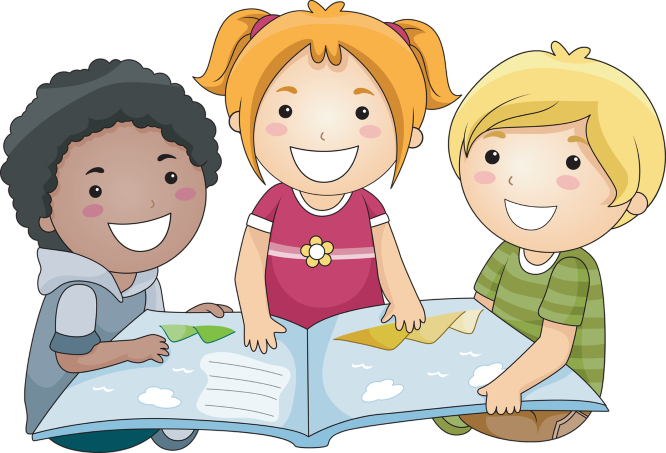 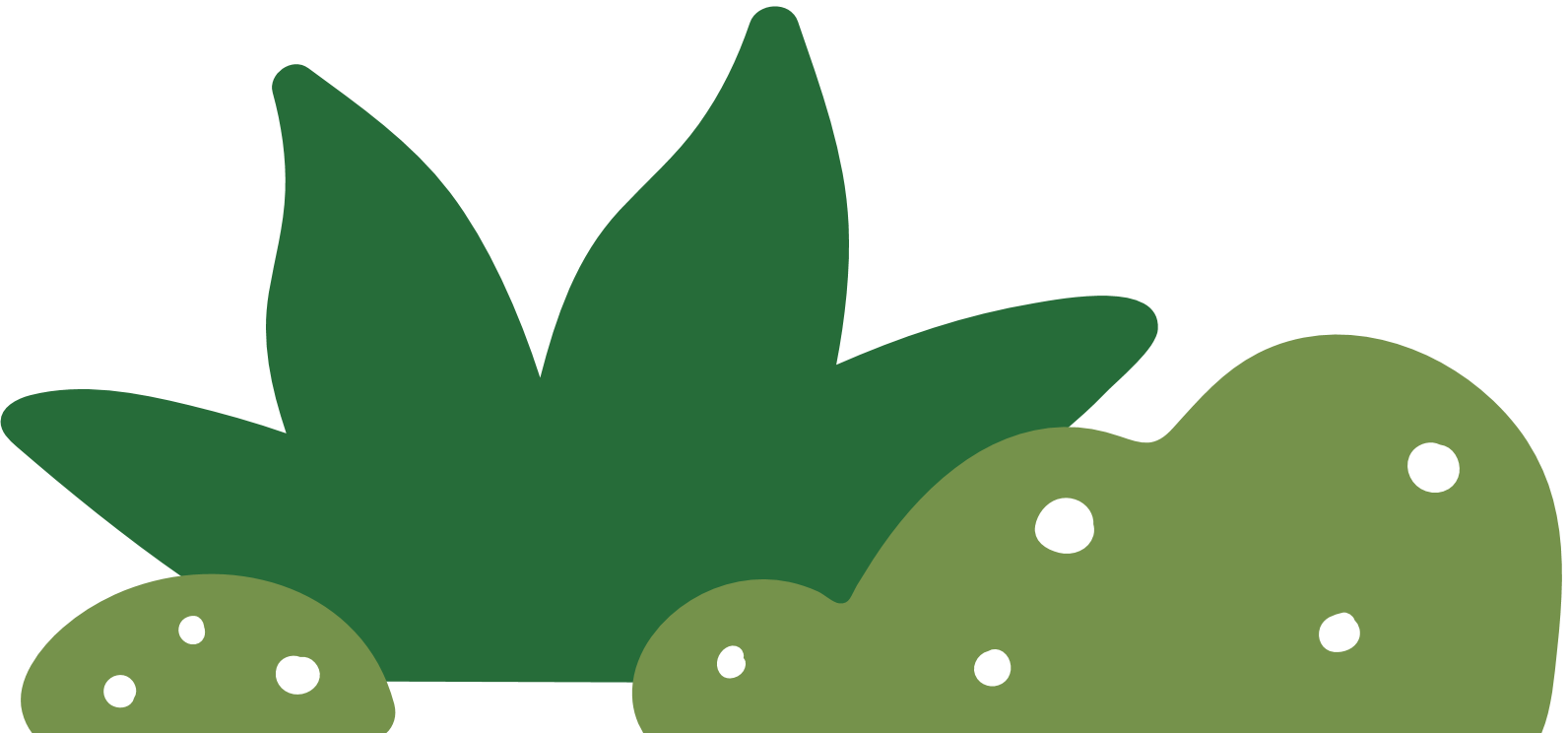 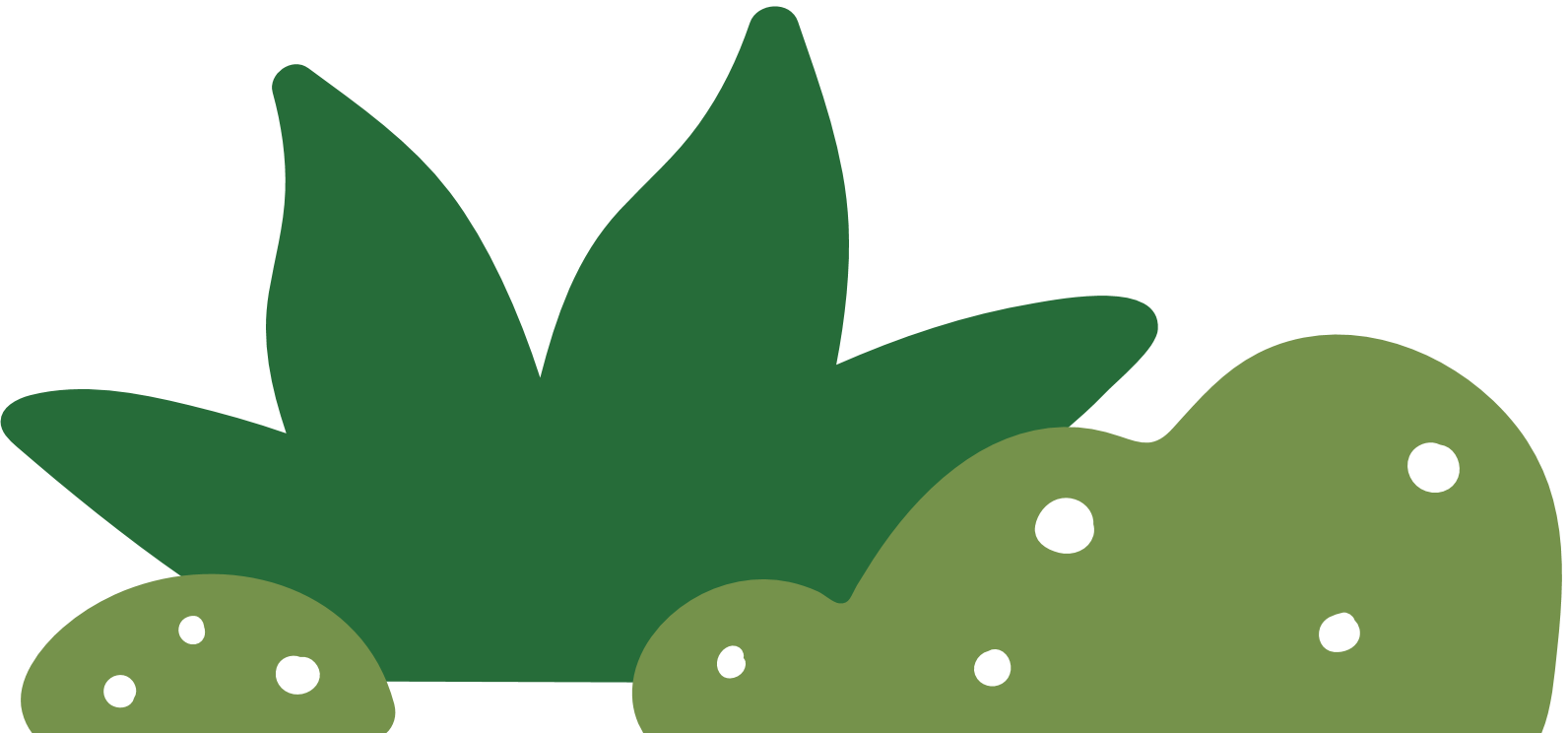 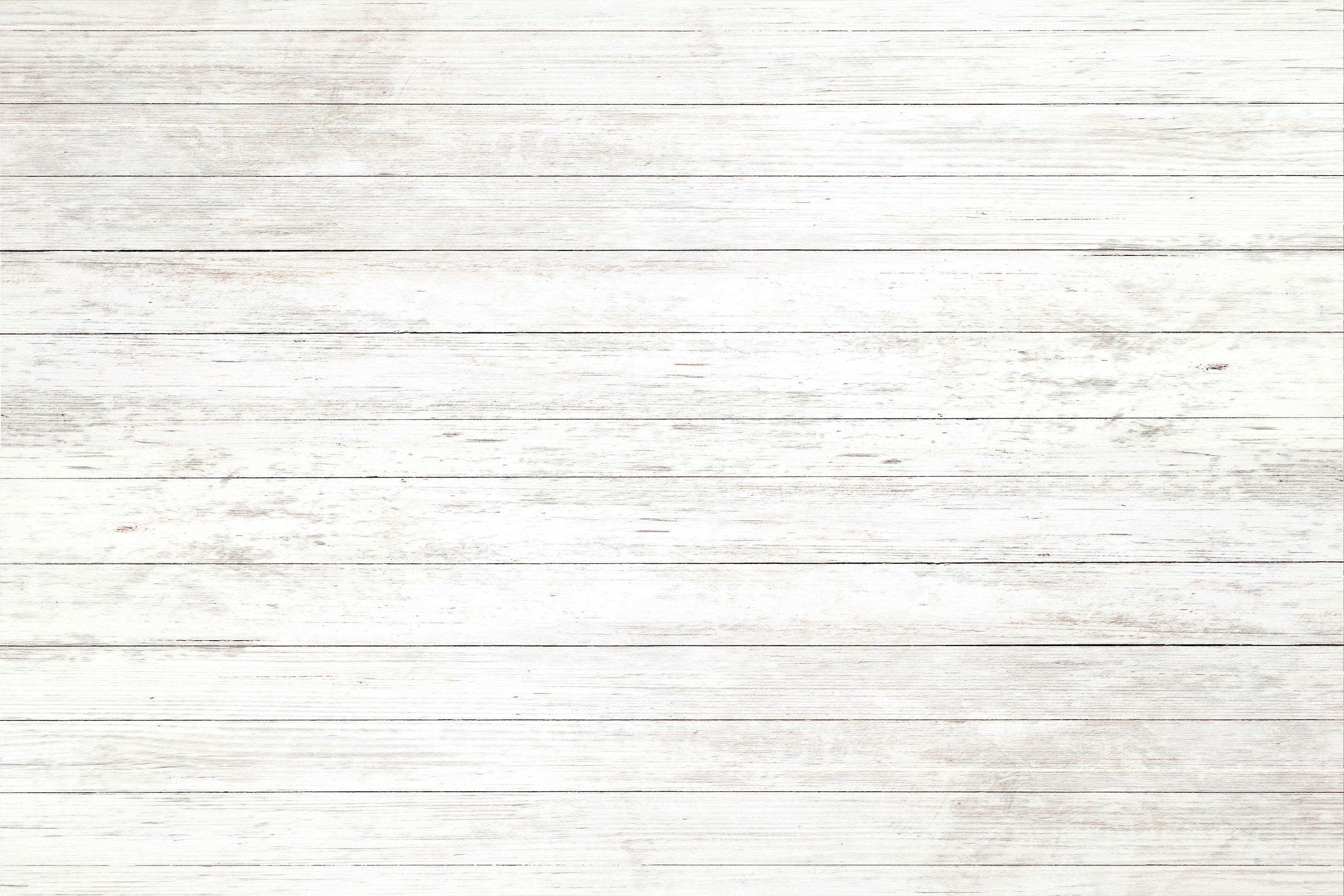 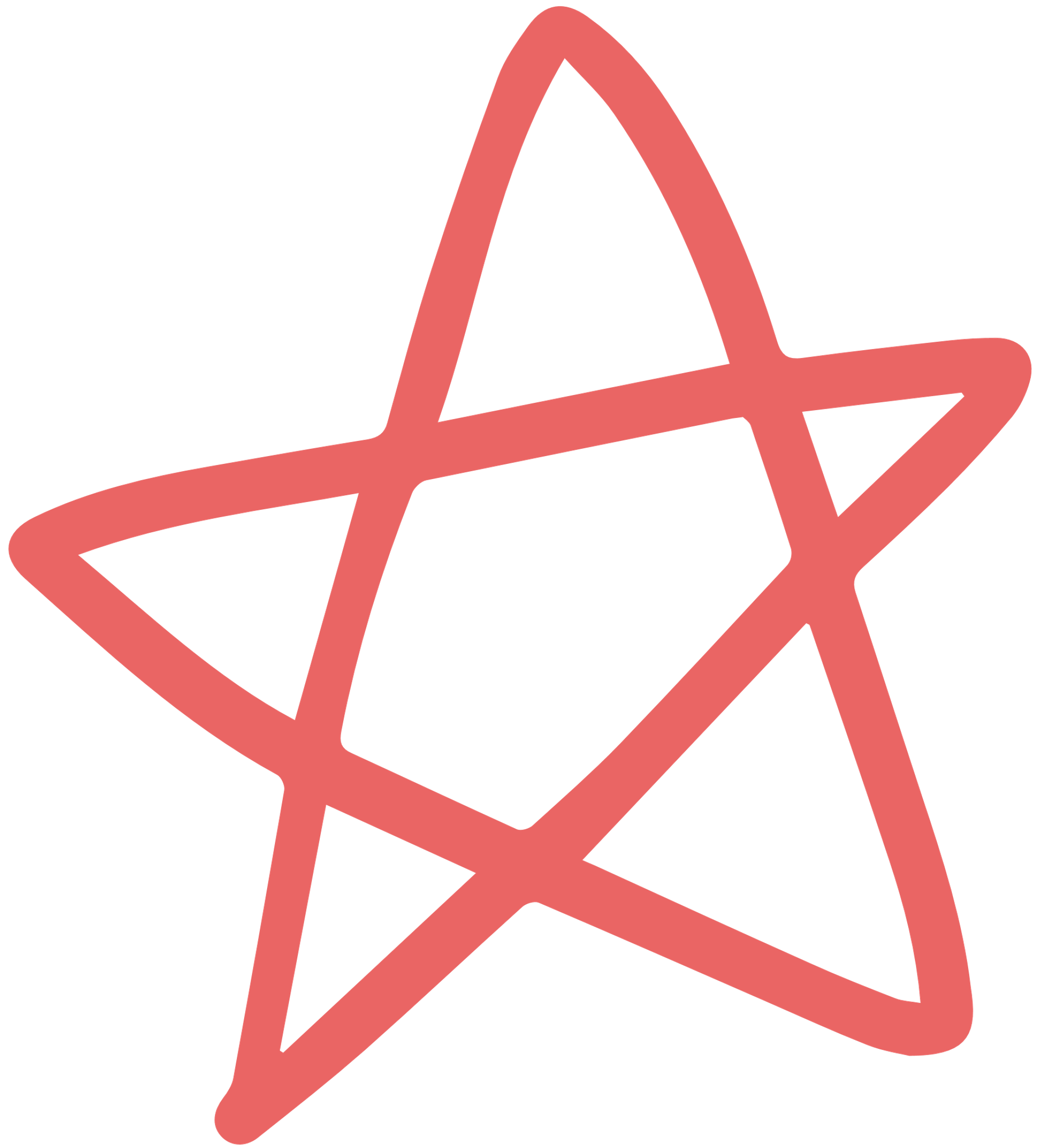 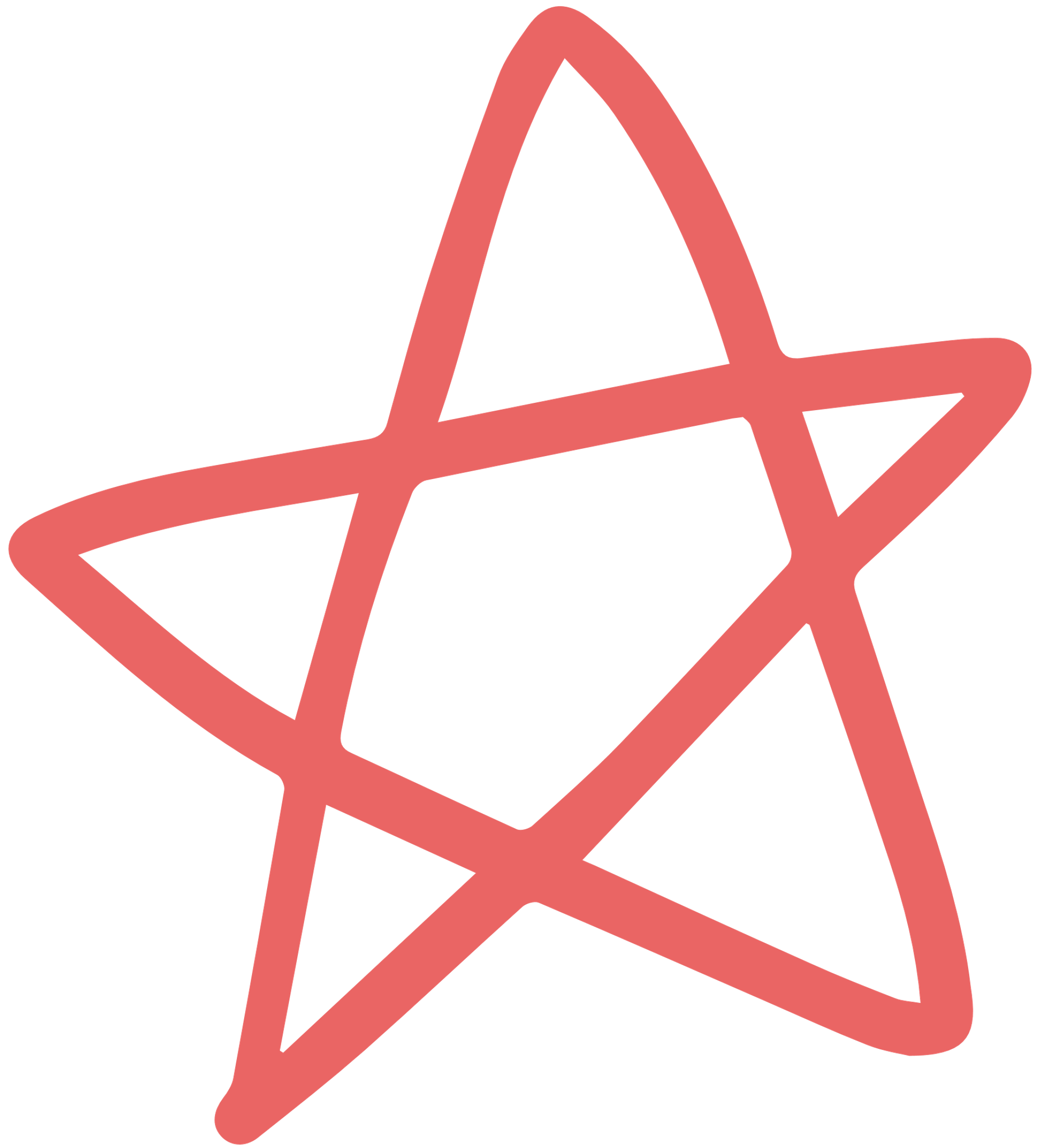 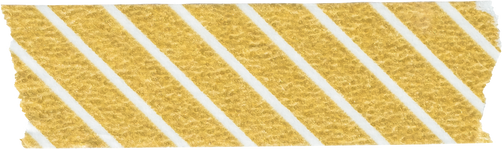 LUYỆN TẬP
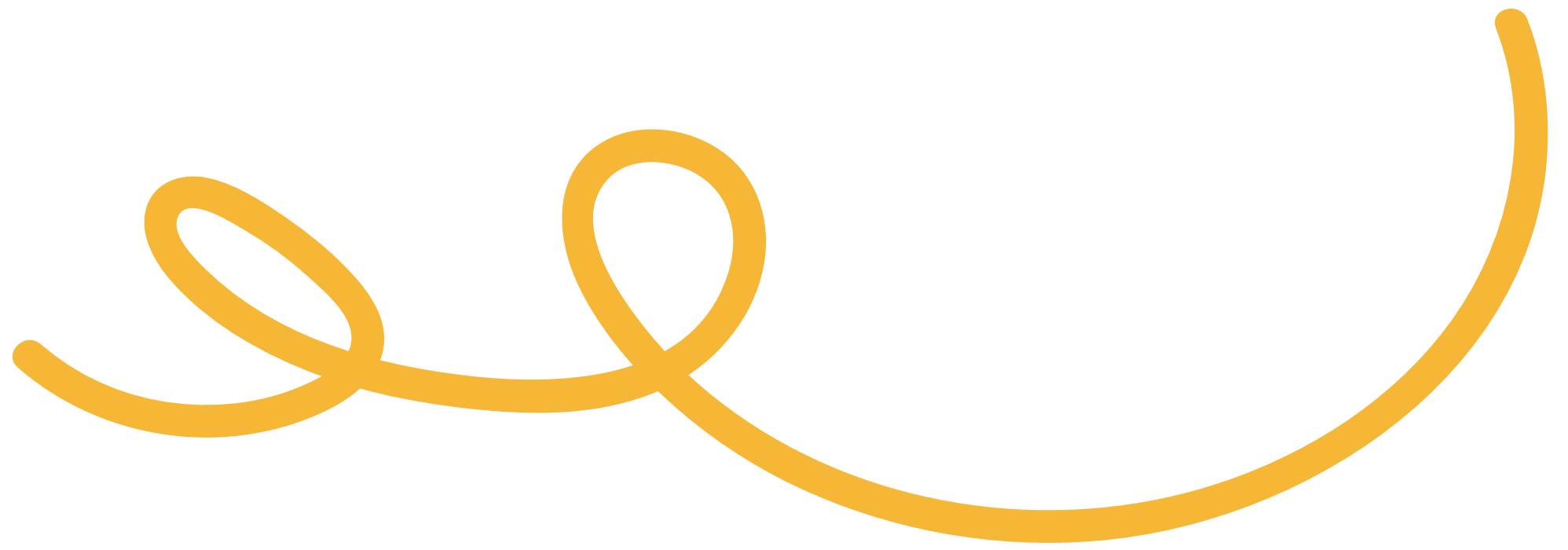 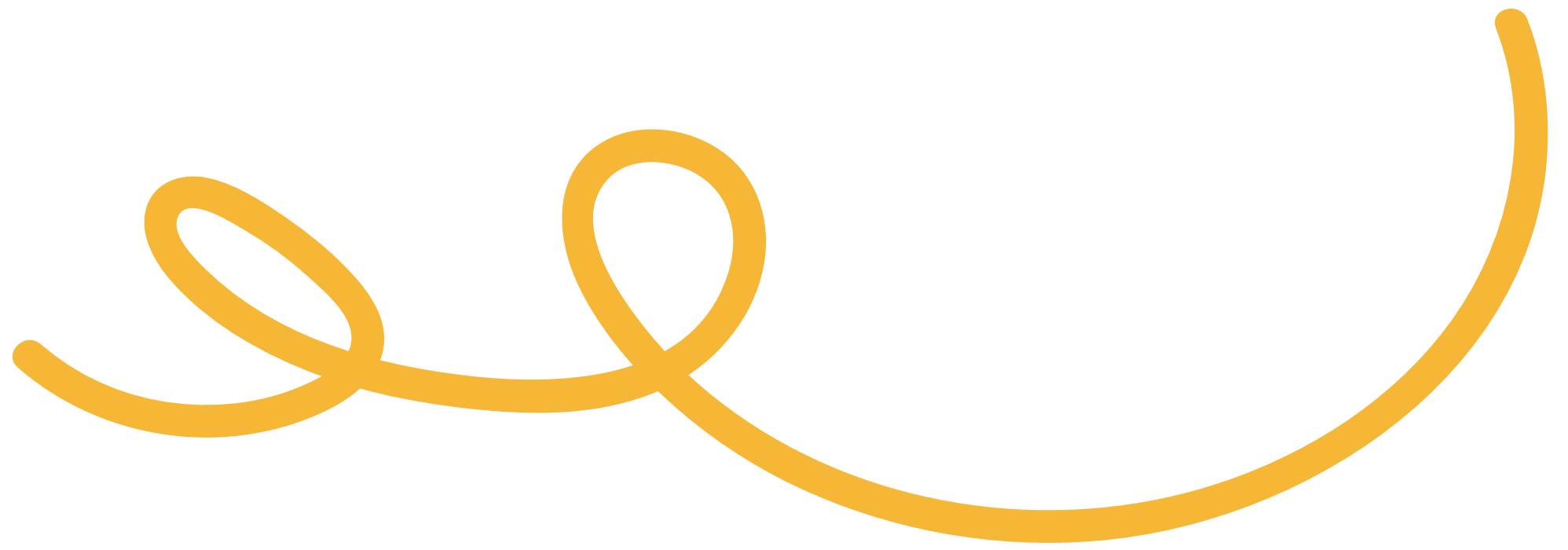 HĐ 2: Thảo luận với bạn cùng nhóm
Con người đáng quý 
Chăm chỉ hang say trong lao động.
Tinh thần học hỏi.
Thân thiện với mọi người.
Kiên trung, bất khuất…
Việt Nam đang phát triển
Đời sống của người dân ngày càng được nâng cao.
Trẻ em được học hành đầy đủ.
Có cơ hội để phát triển tiềm năng.
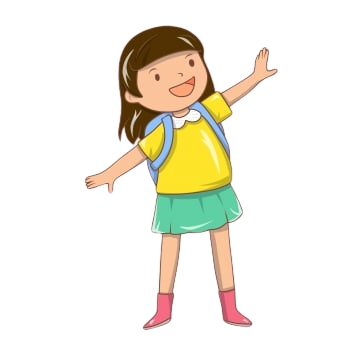 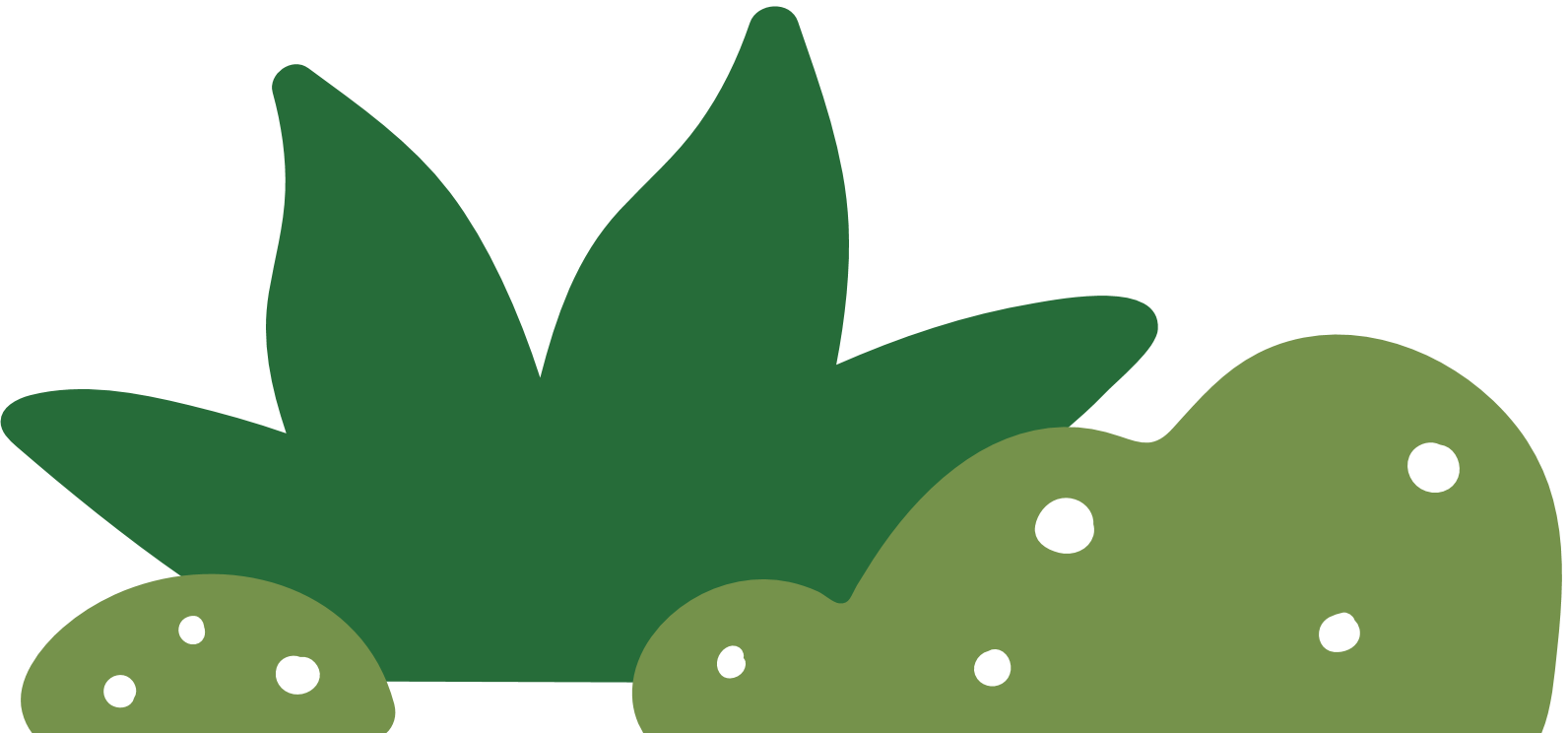 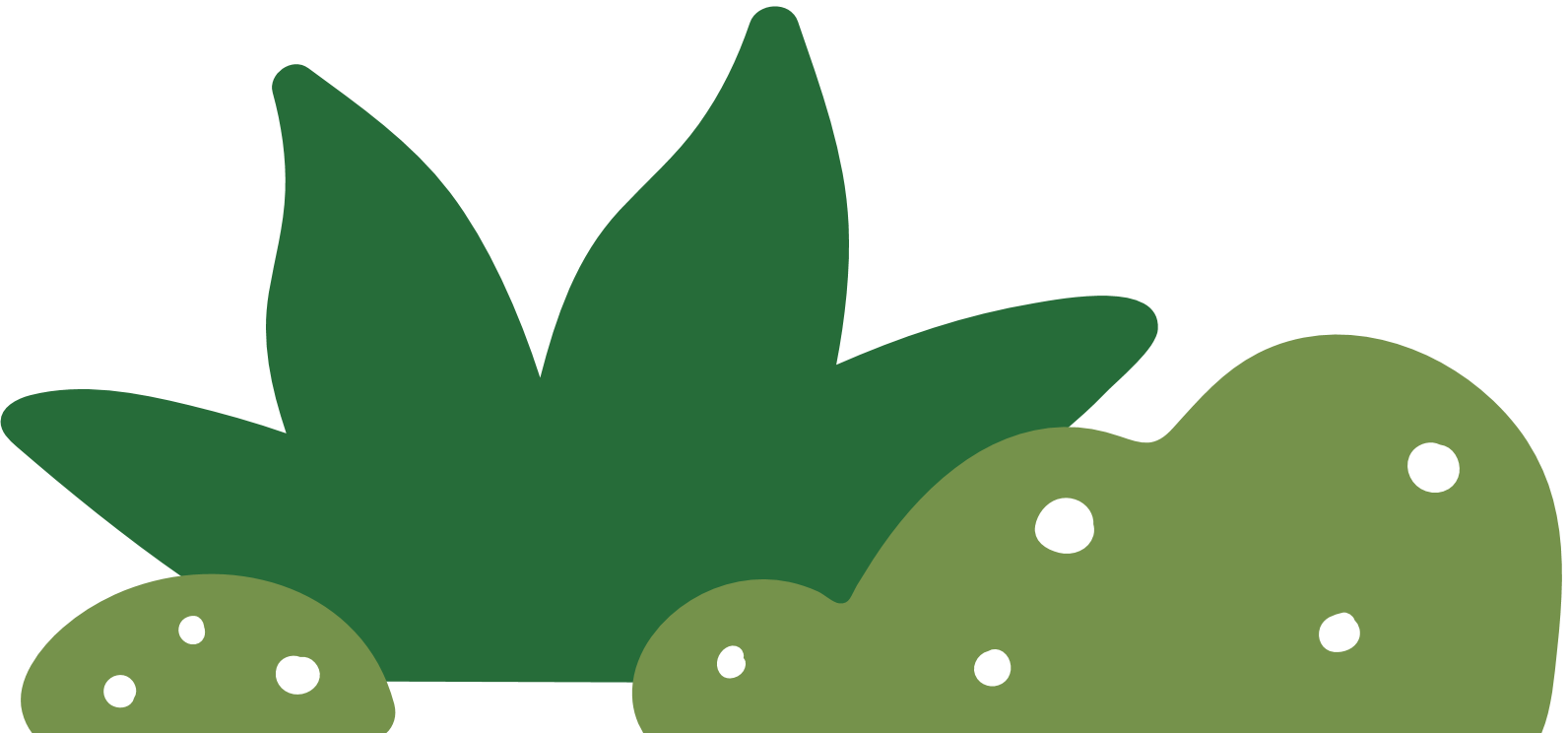 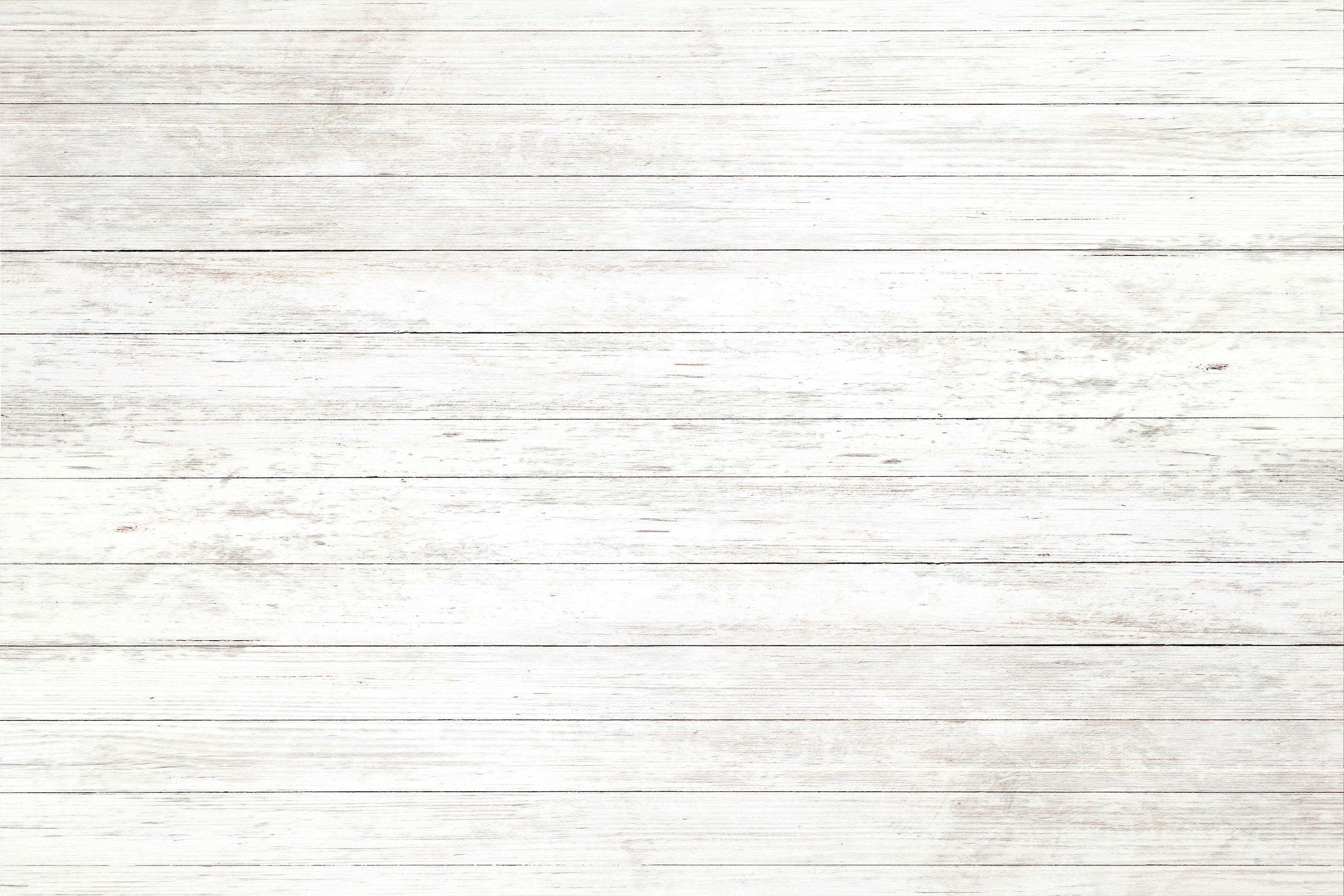 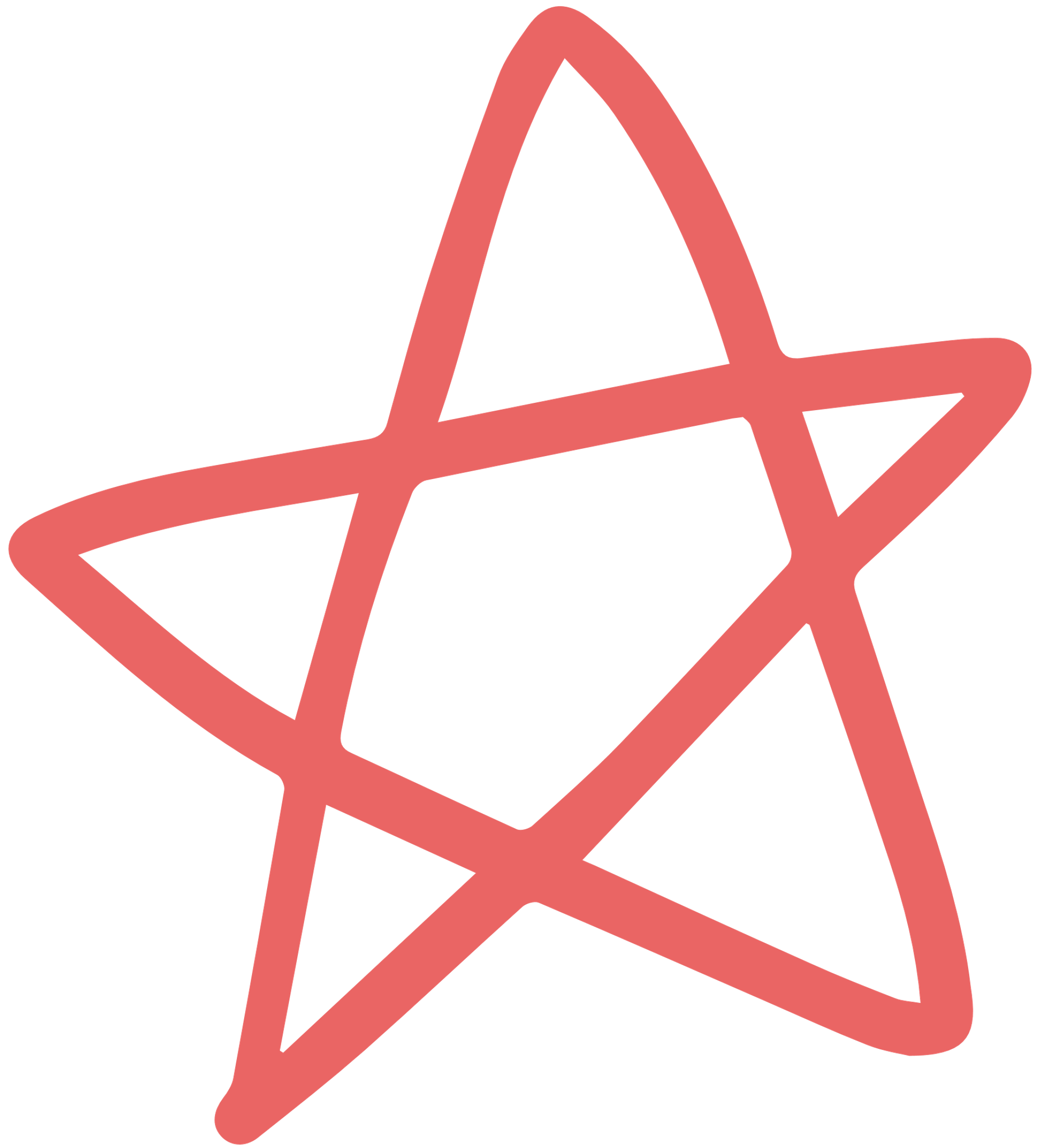 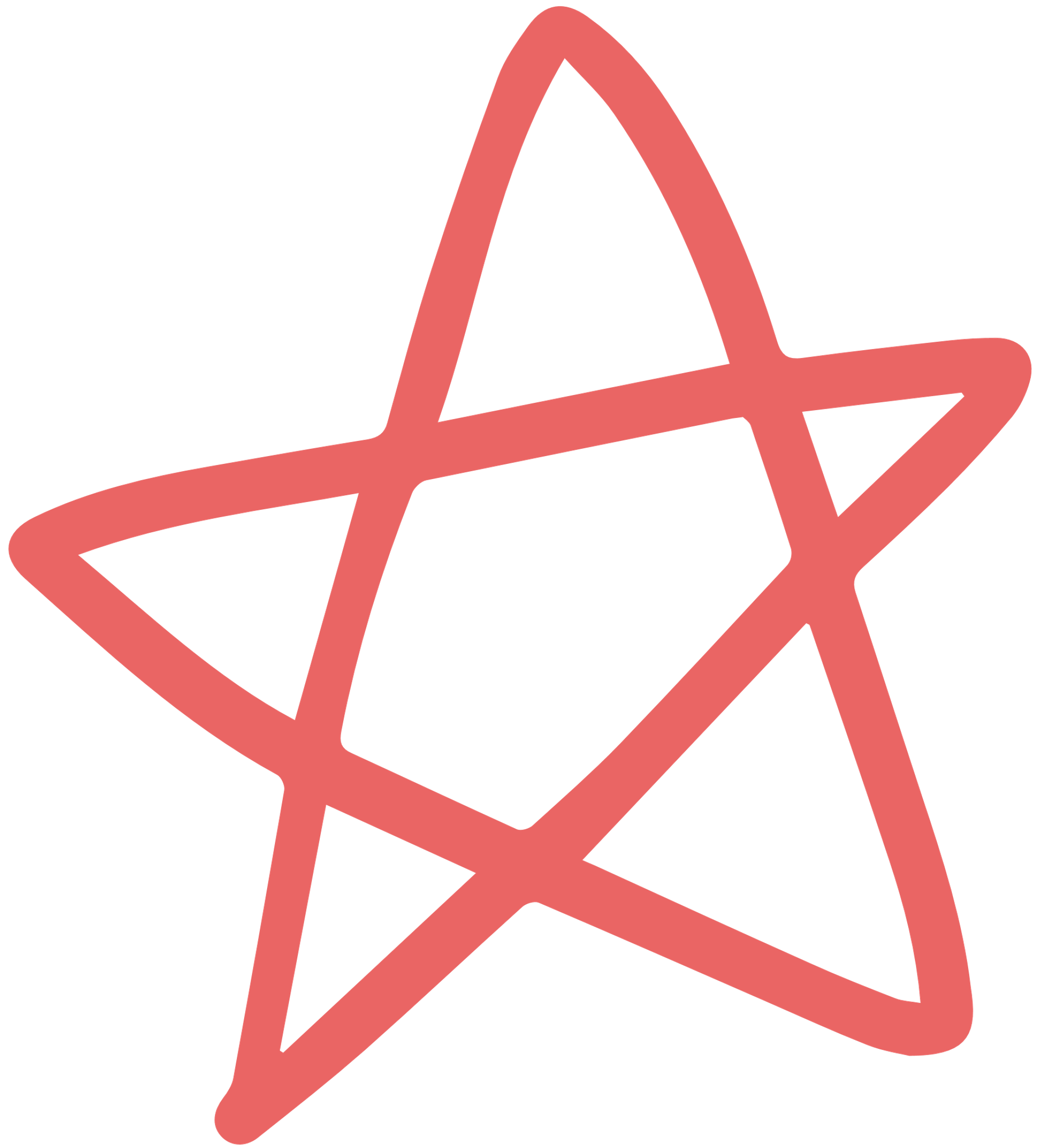 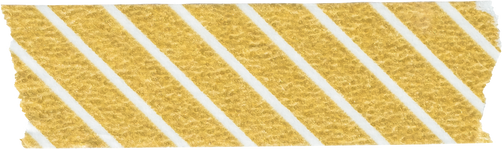 VẬN DỤNG
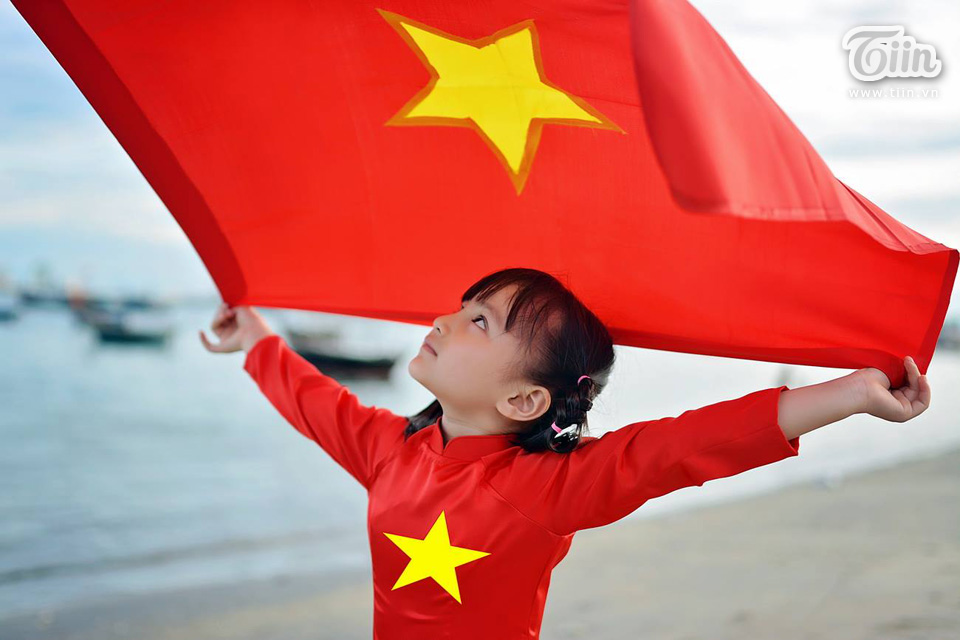 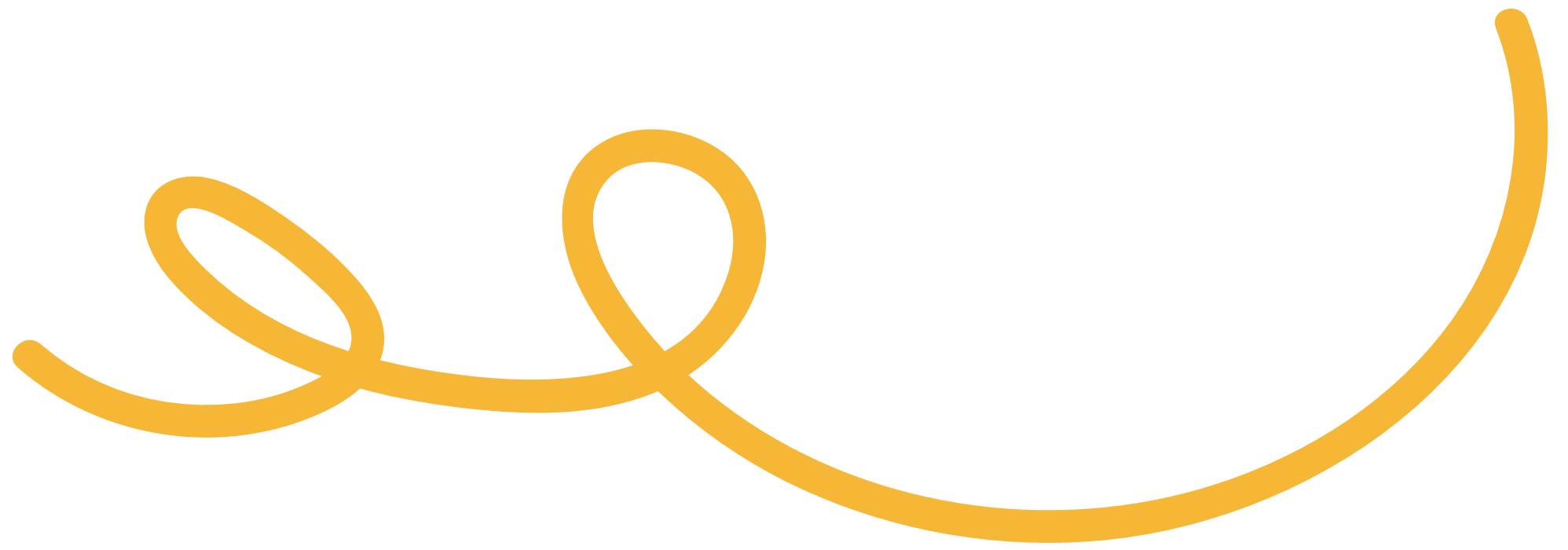 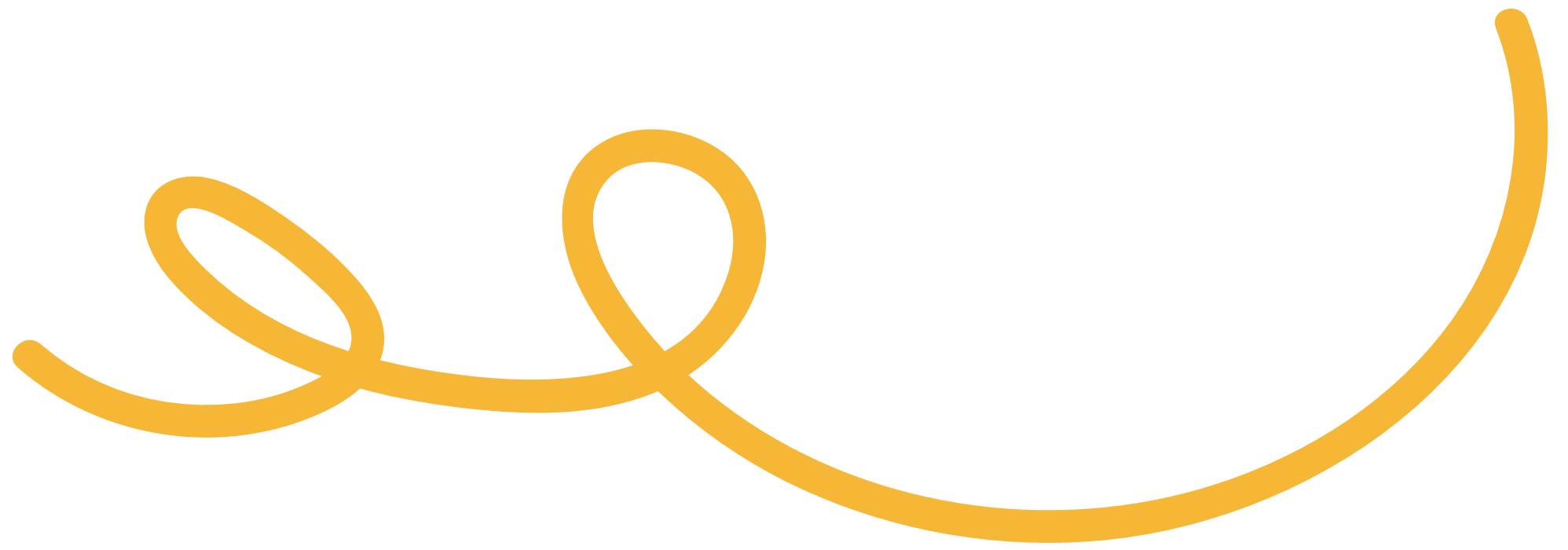 HĐ 1: Vẽ tranh theo ý thích
Em hãy chọn một chủ đề và vẽ tranh:
Quốc kì của nước ta.
Cảnh đẹp nơi em ở.
Người Việt Nam mà em ngưỡng mộ.
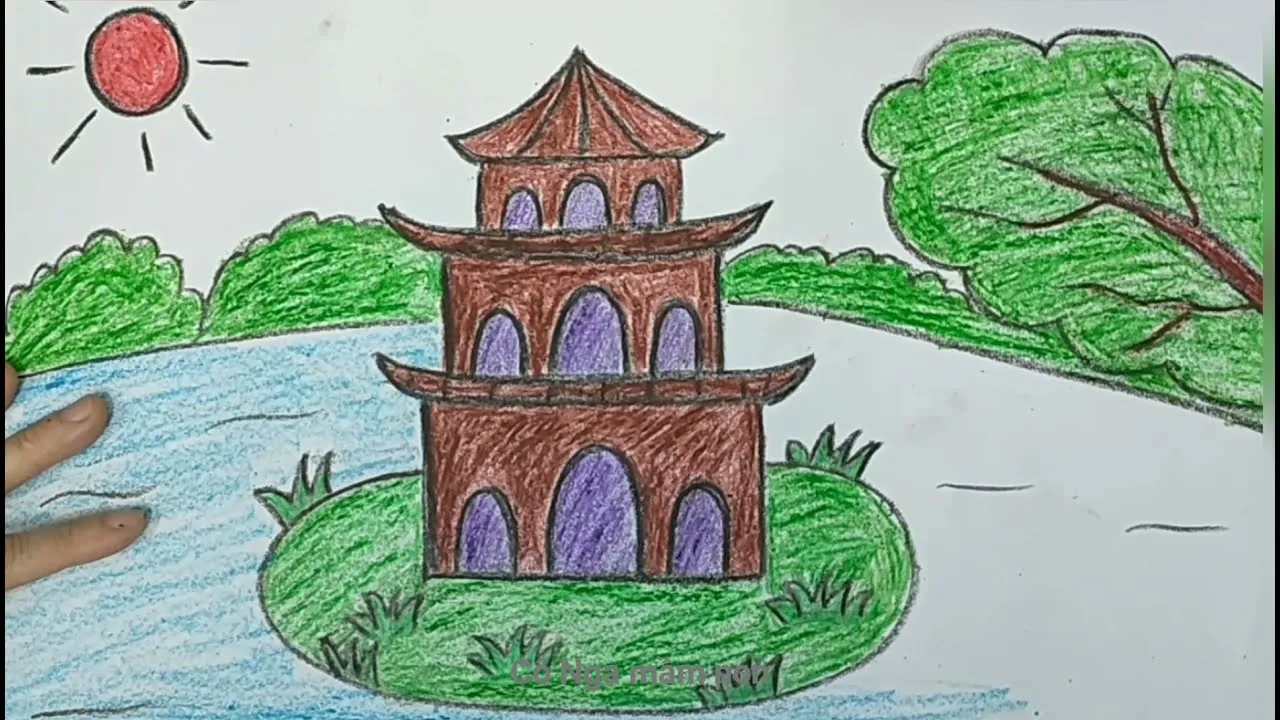 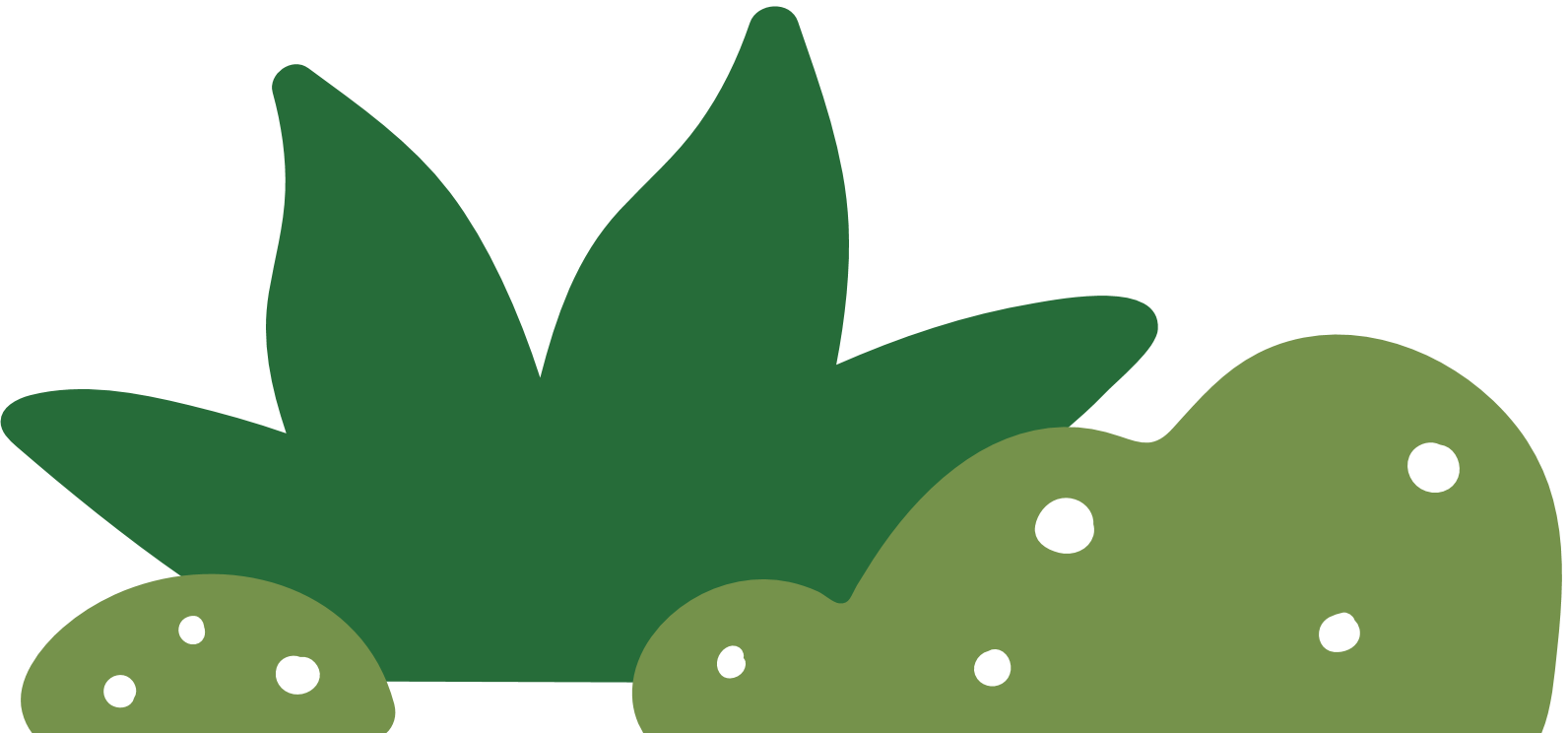 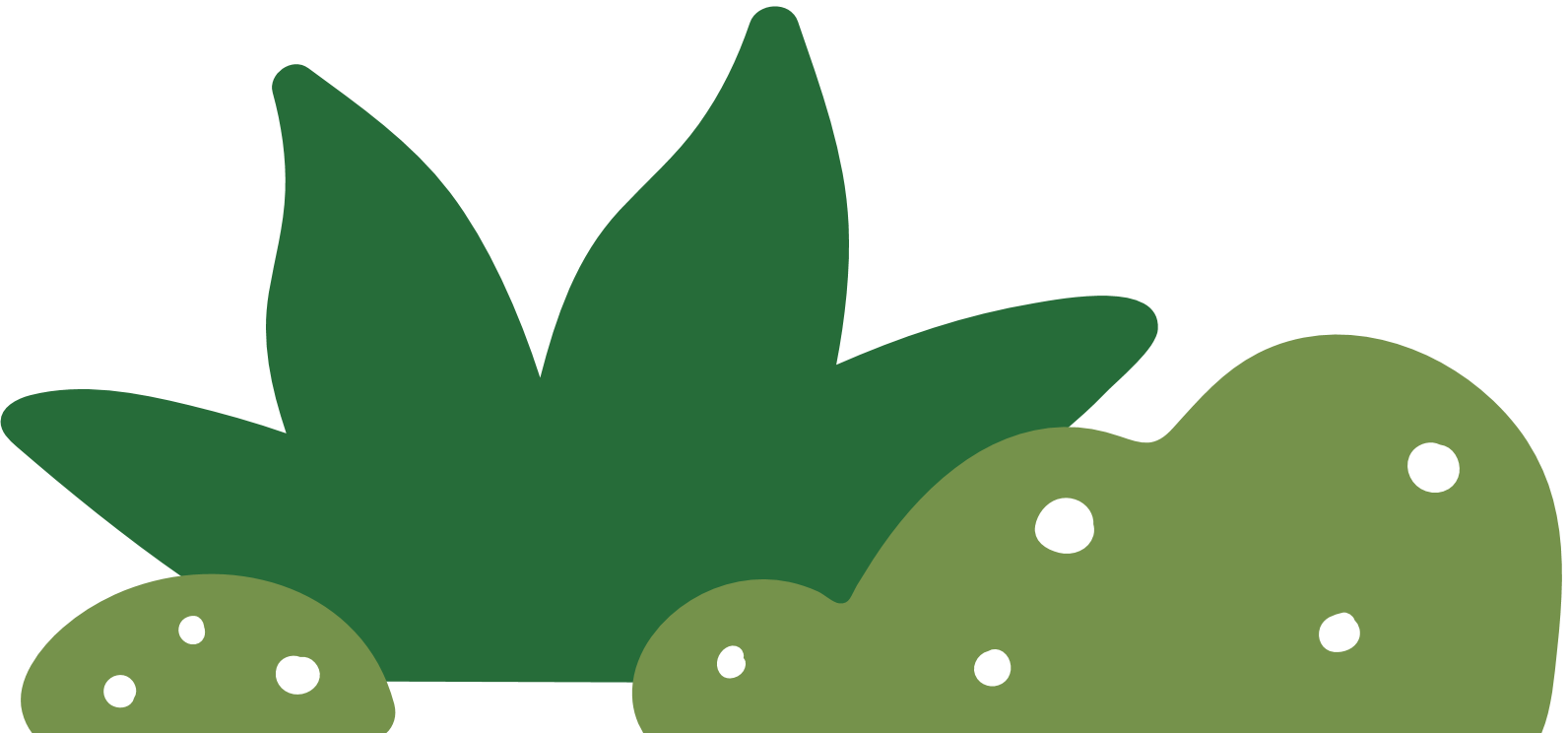 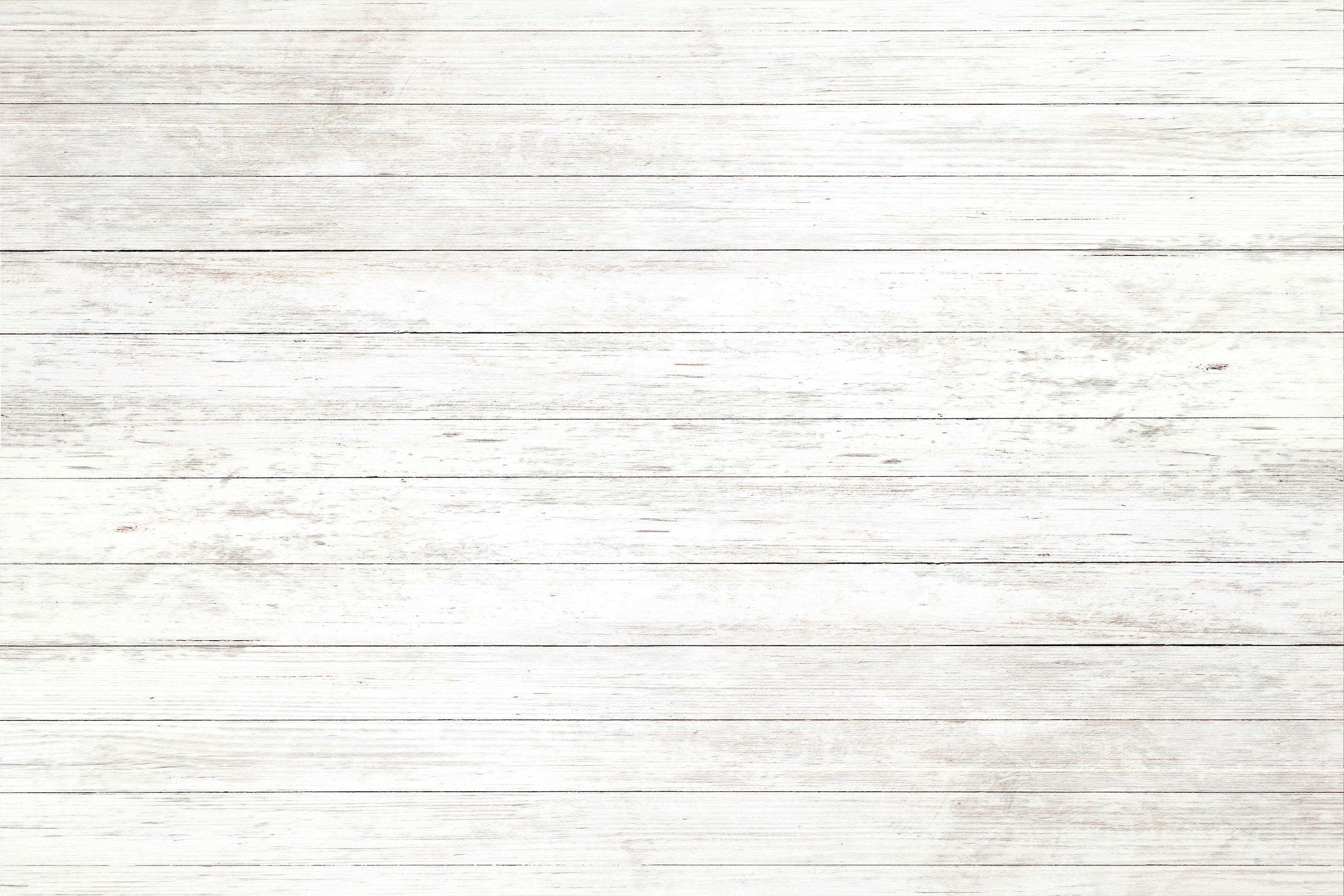 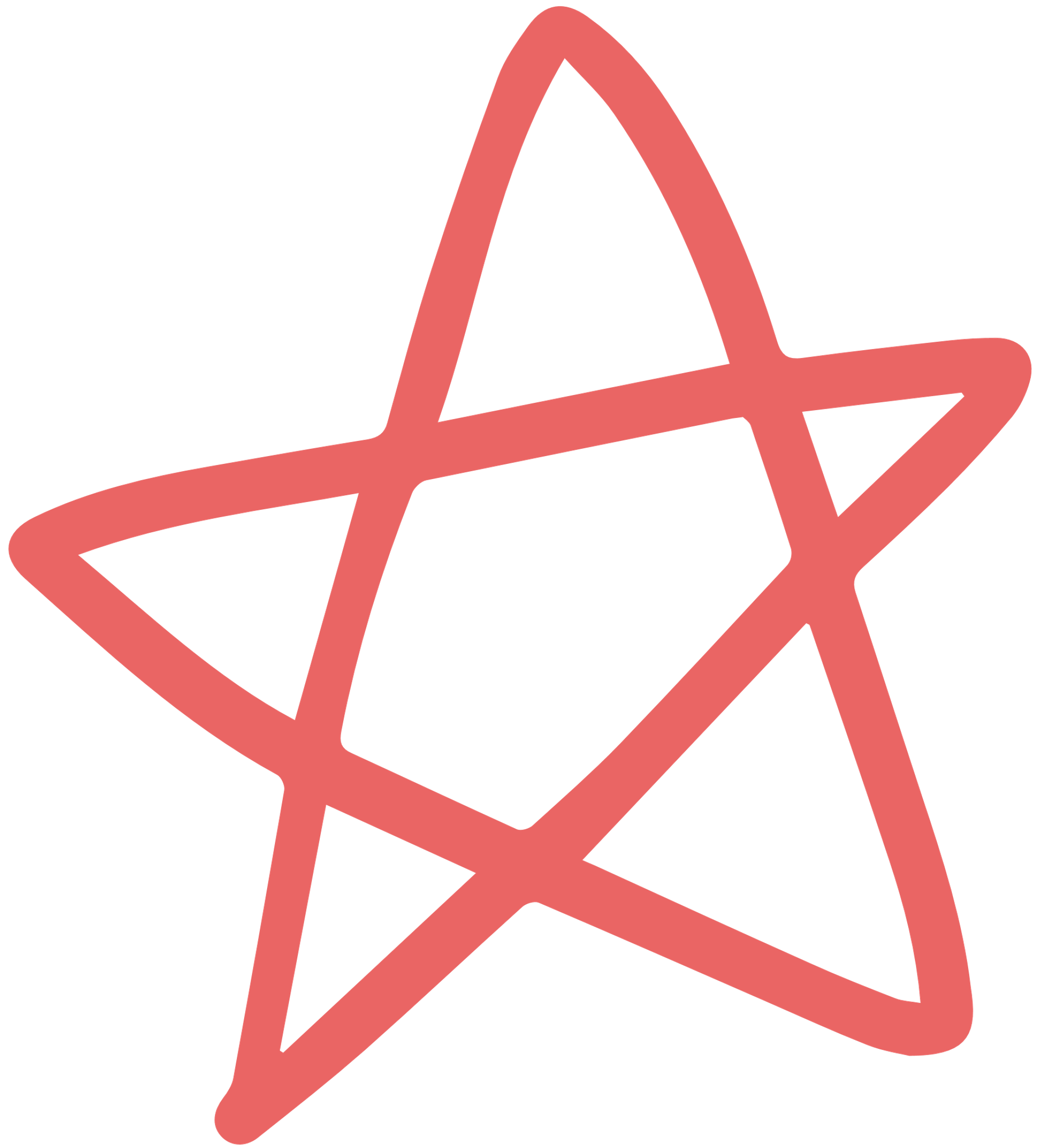 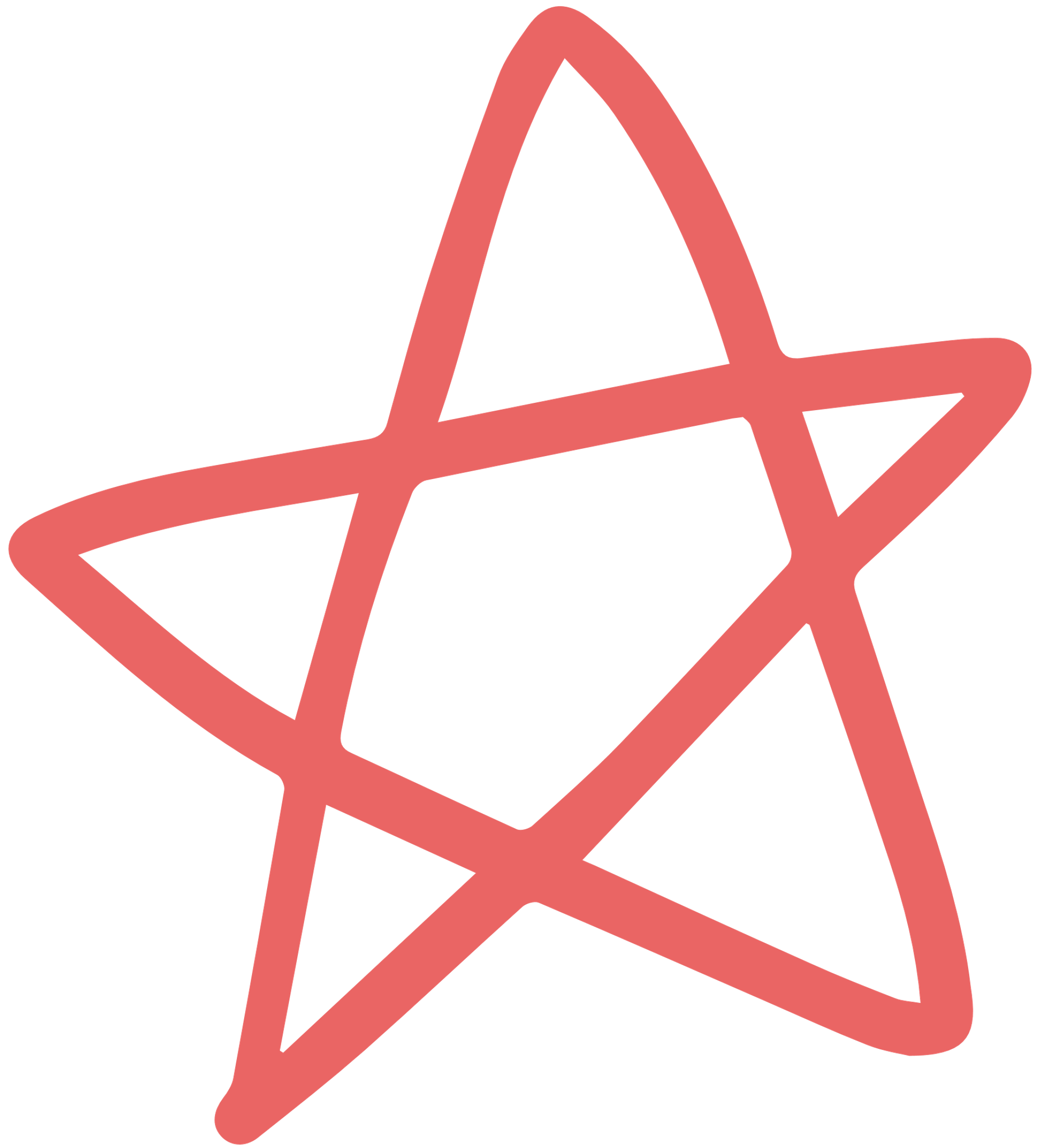 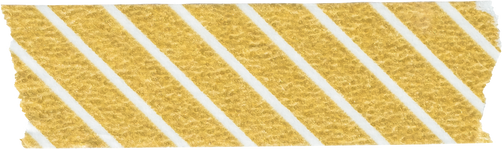 VẬN DỤNG
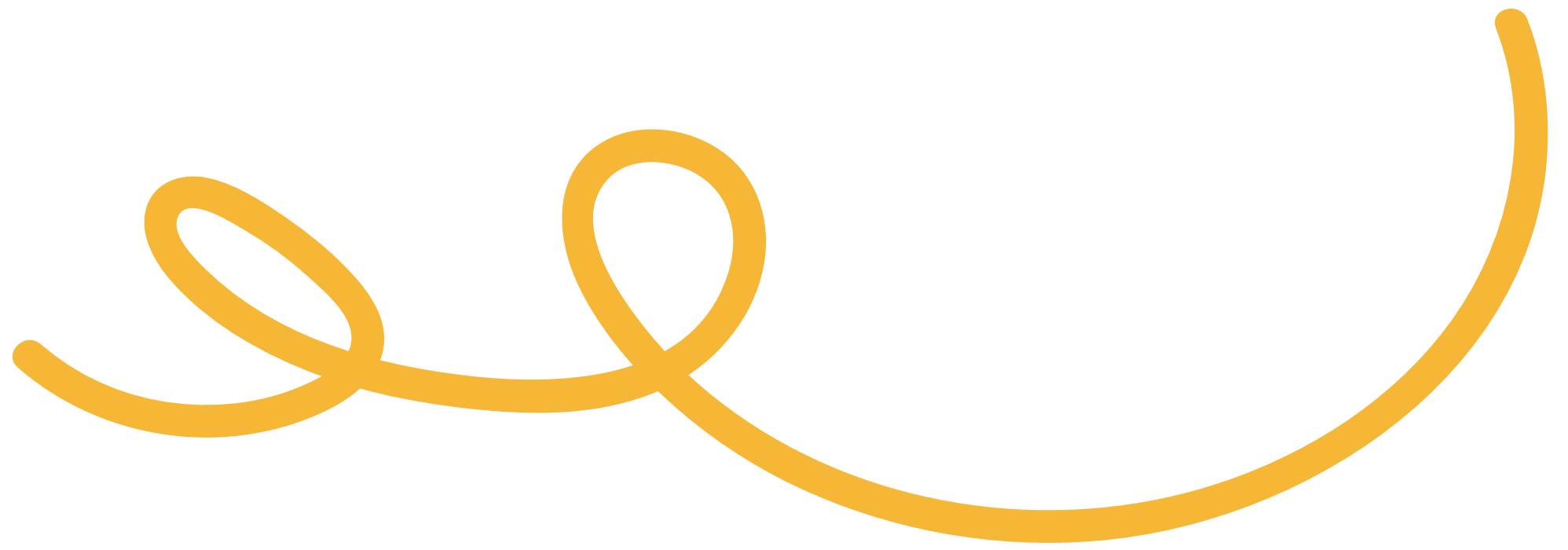 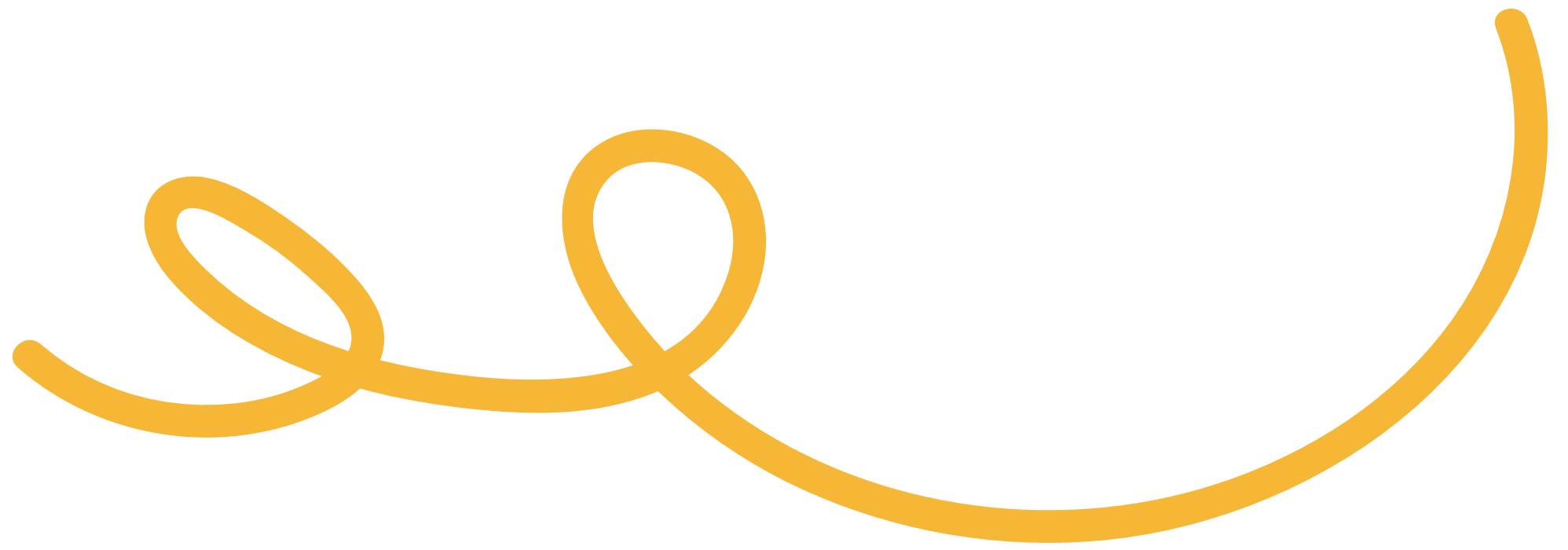 HĐ 2: Thể hiện điều em muốn nói
Em hãy viết một đoạn văn ngắn để giới thiệu với bạn về: Quốc kì, Quốc hiệu hoặc Quốc ca của Việt Nam.
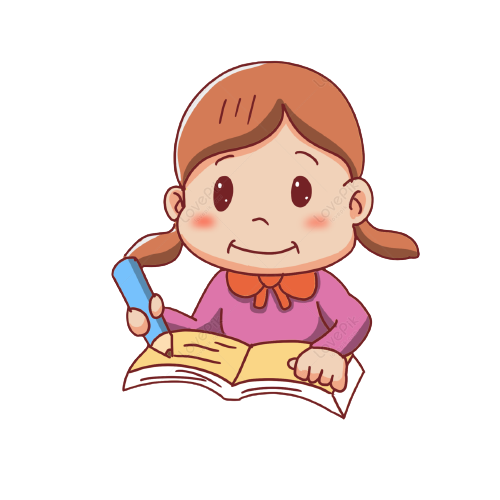 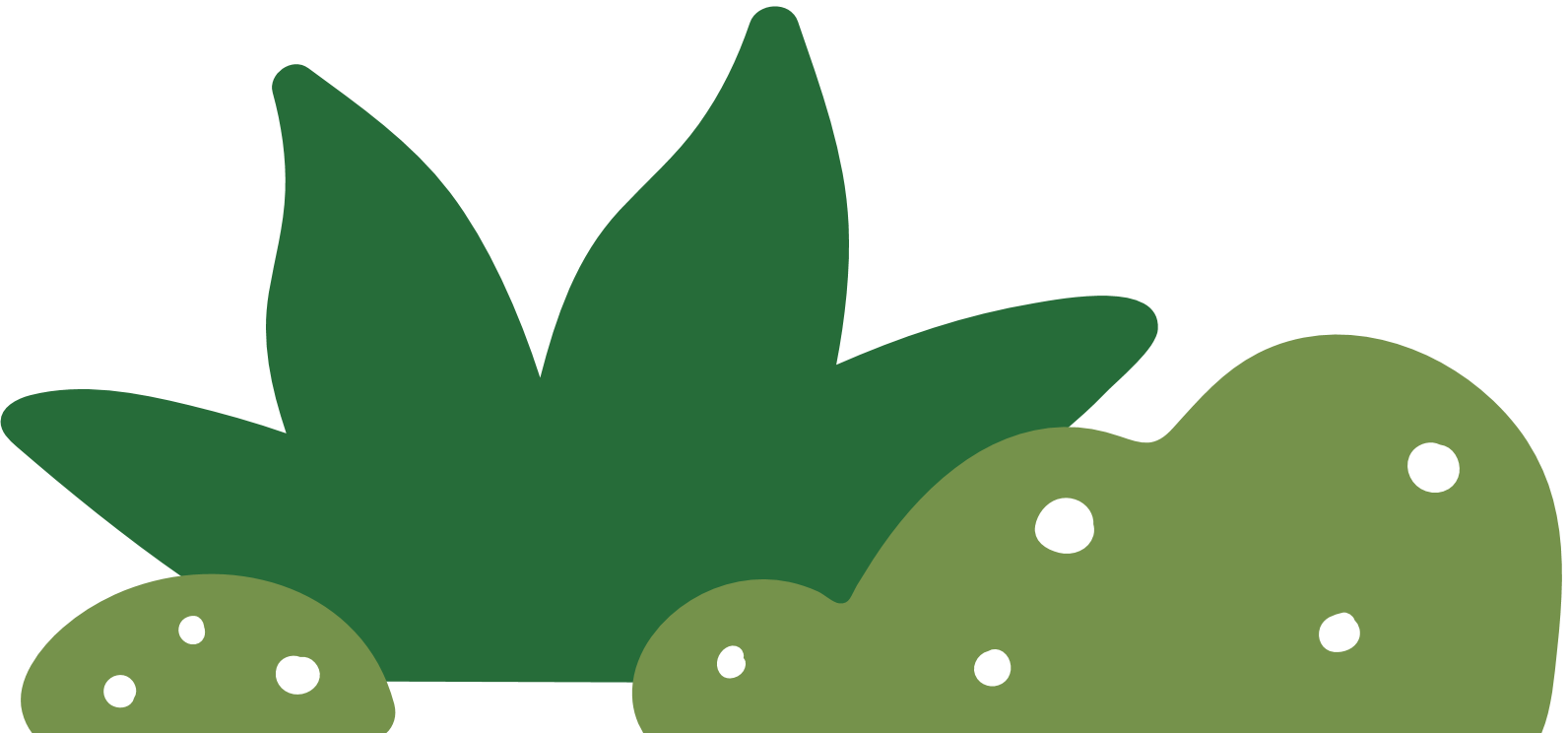 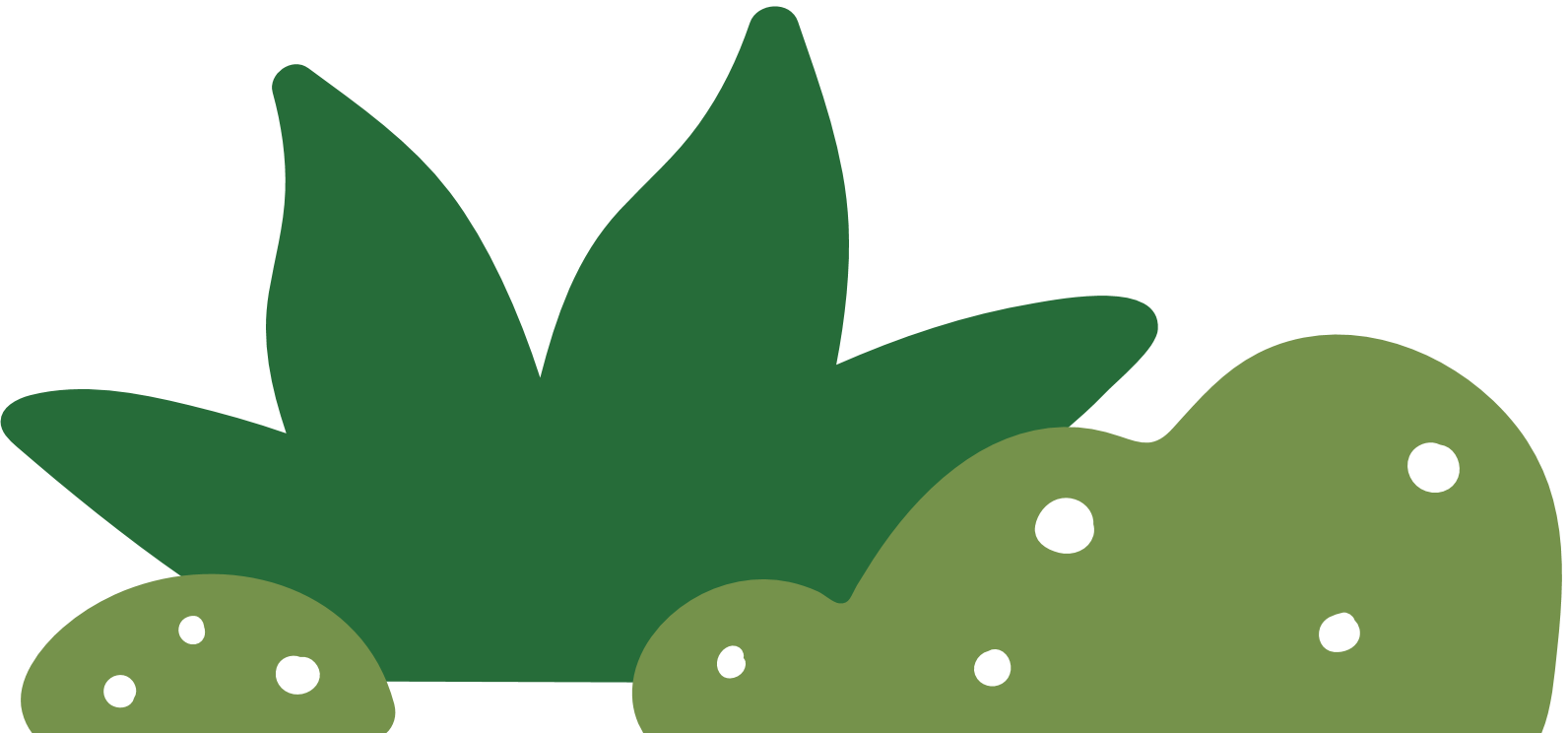 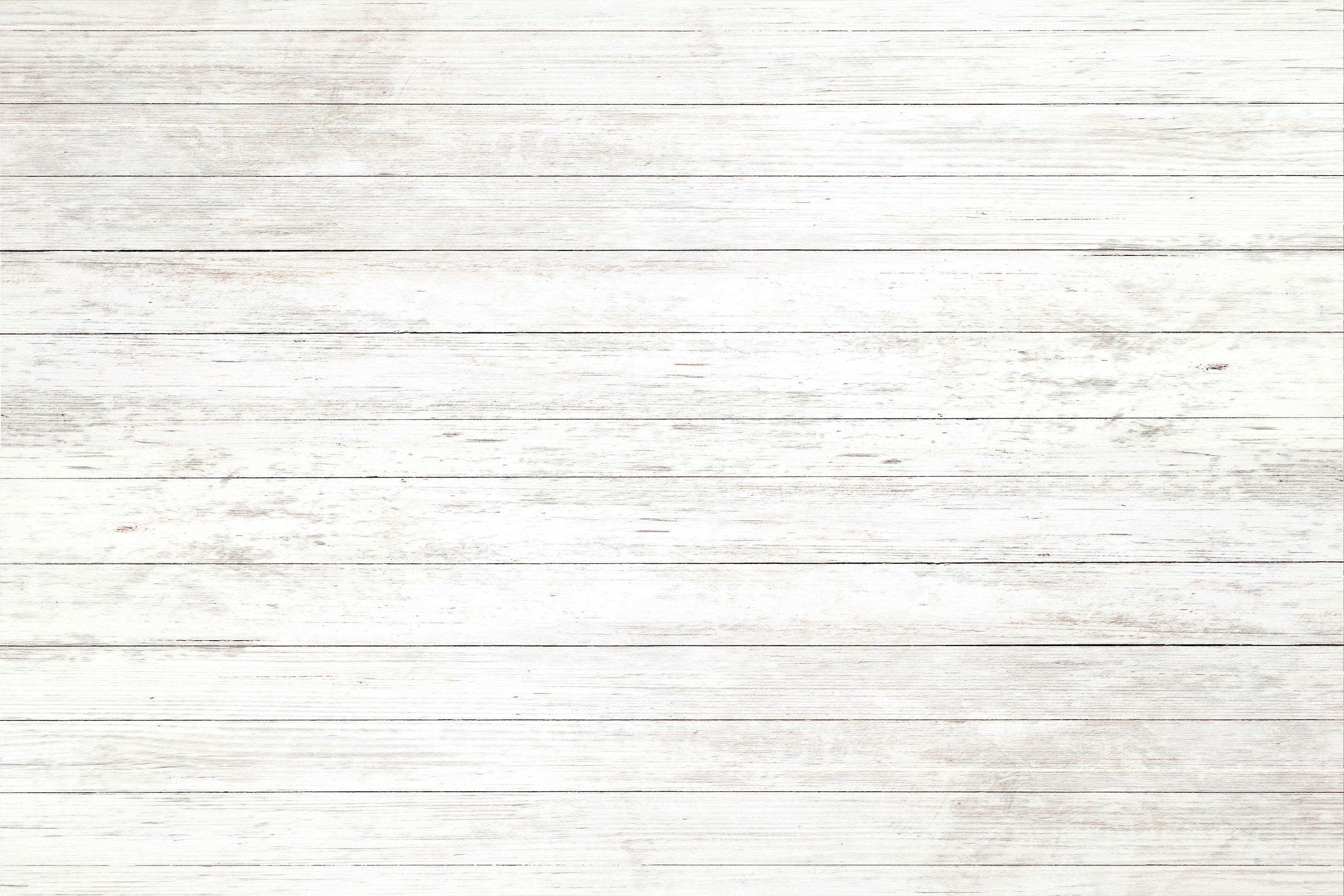 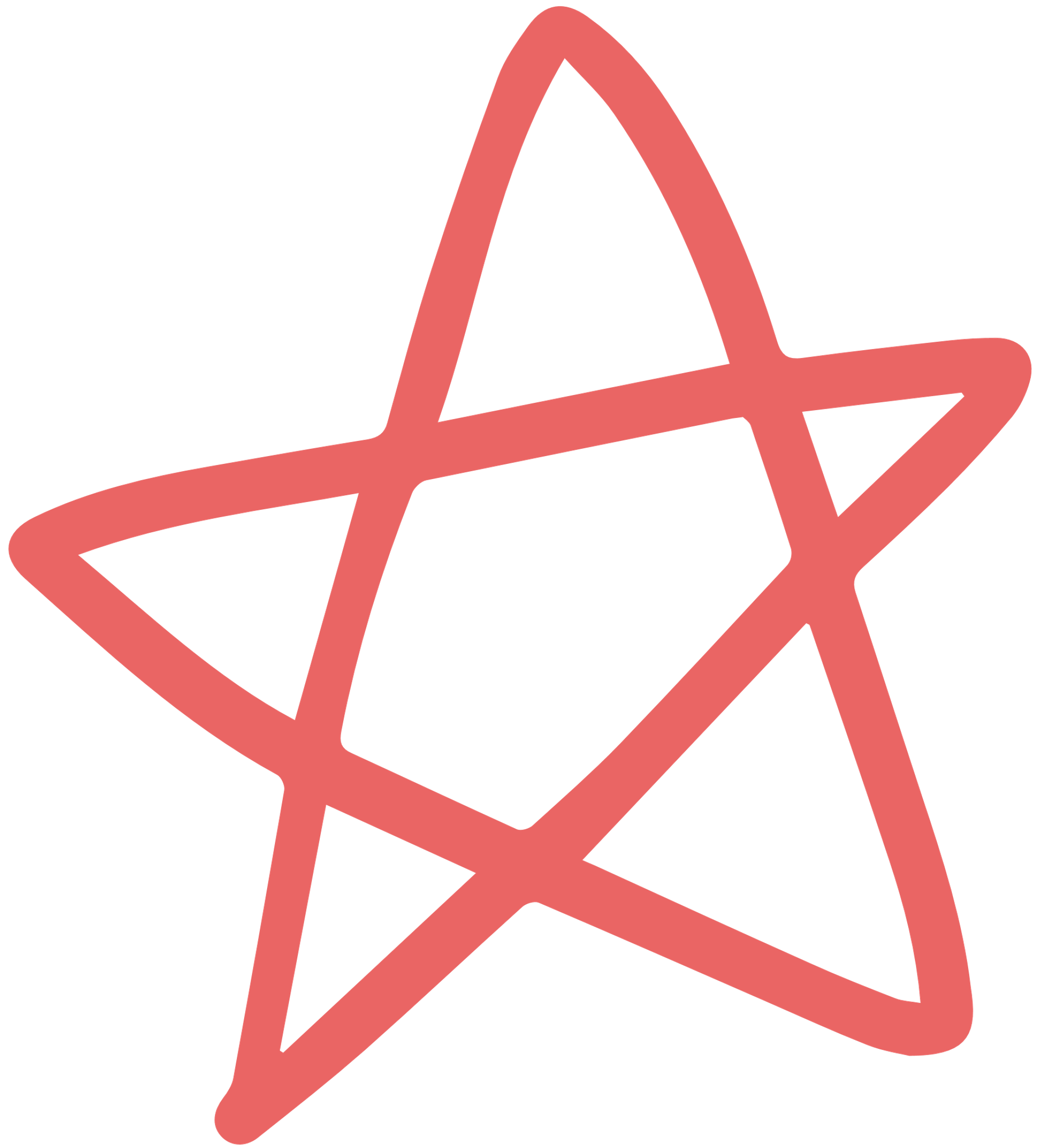 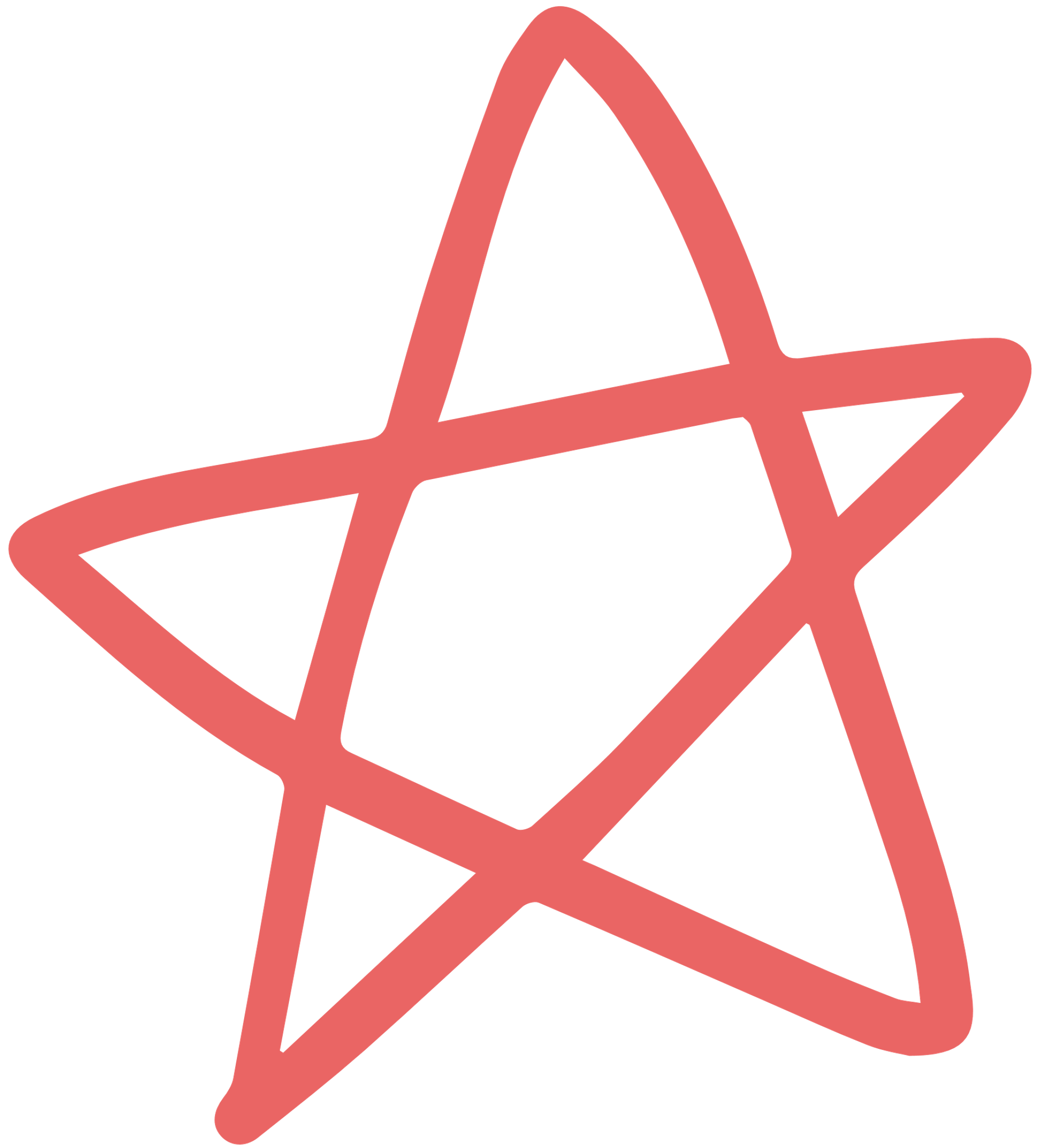 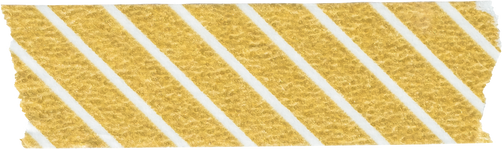 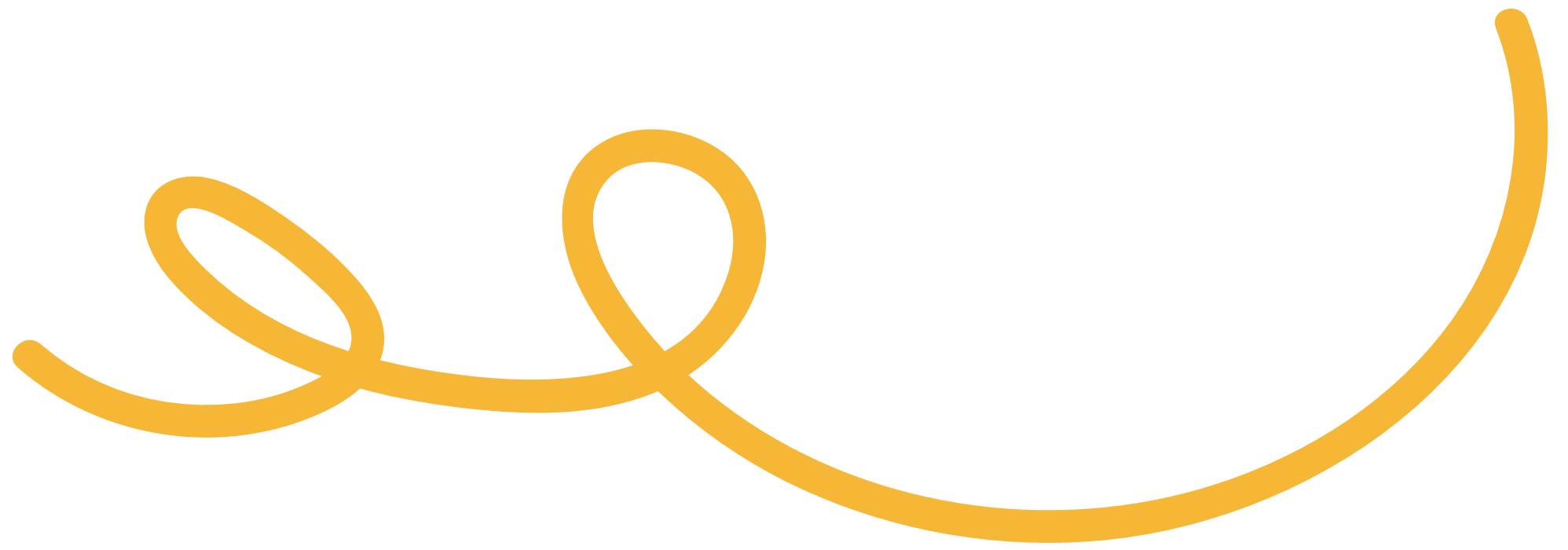 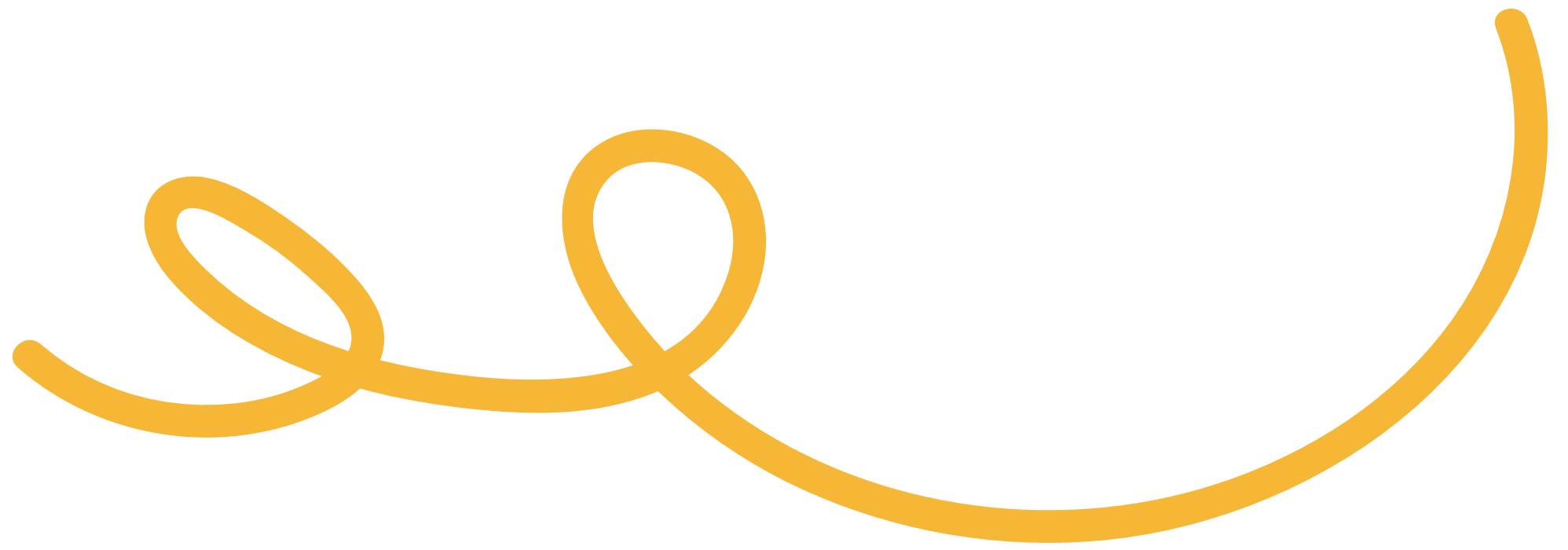 ĐỌC NỘI DUNG LỜI KHUYÊN
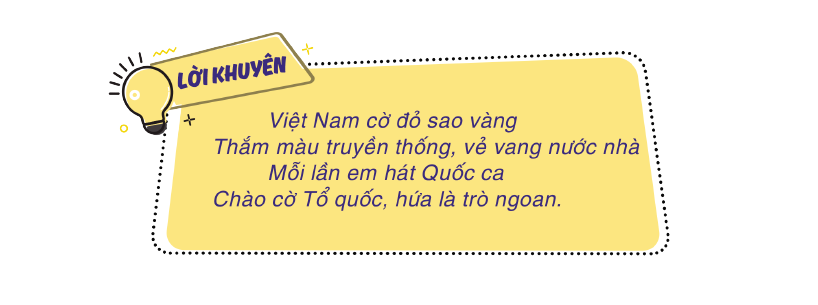 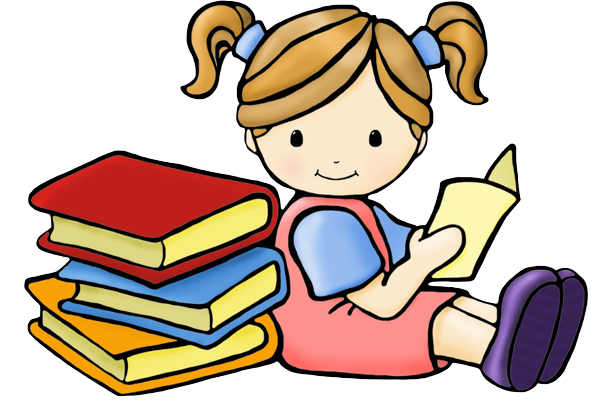 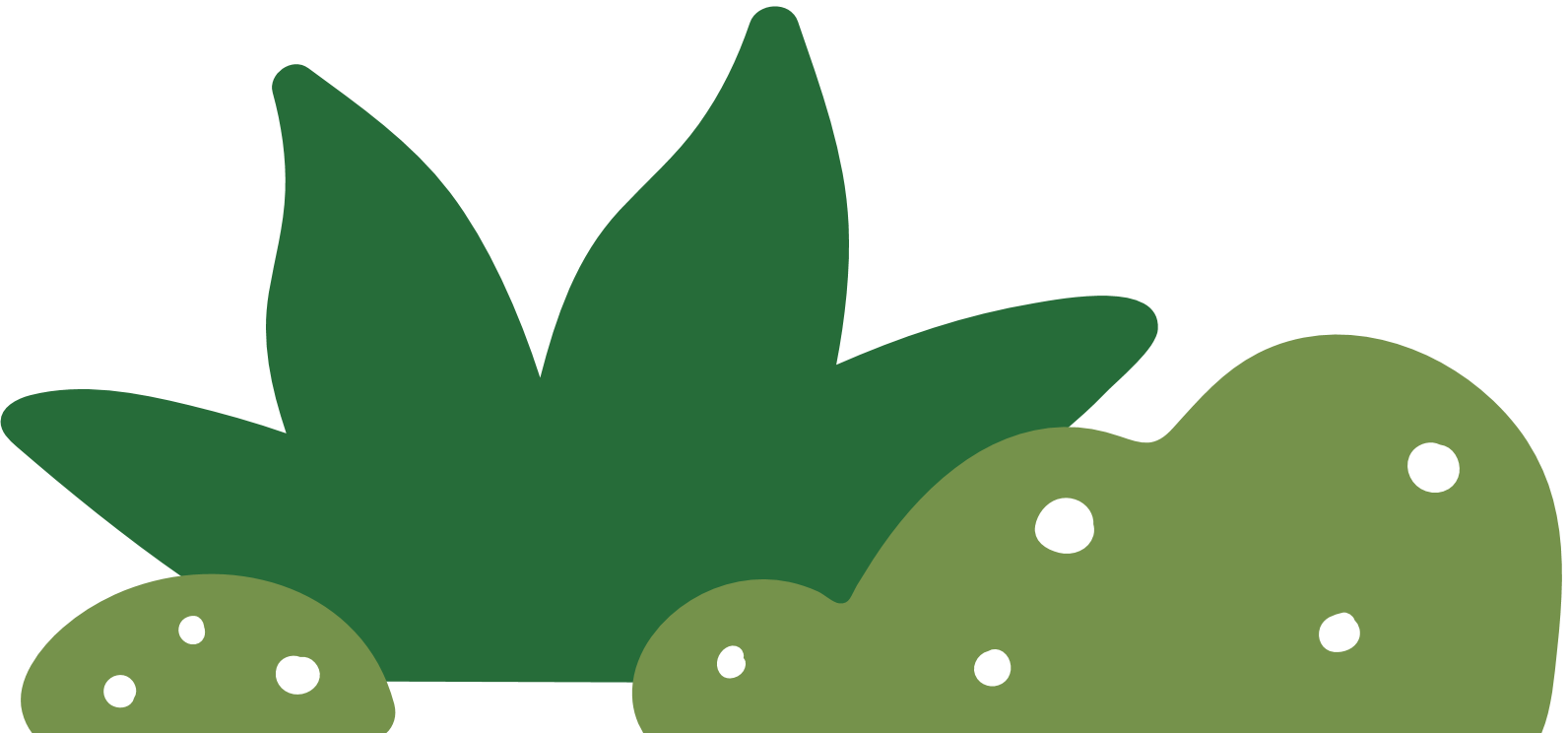 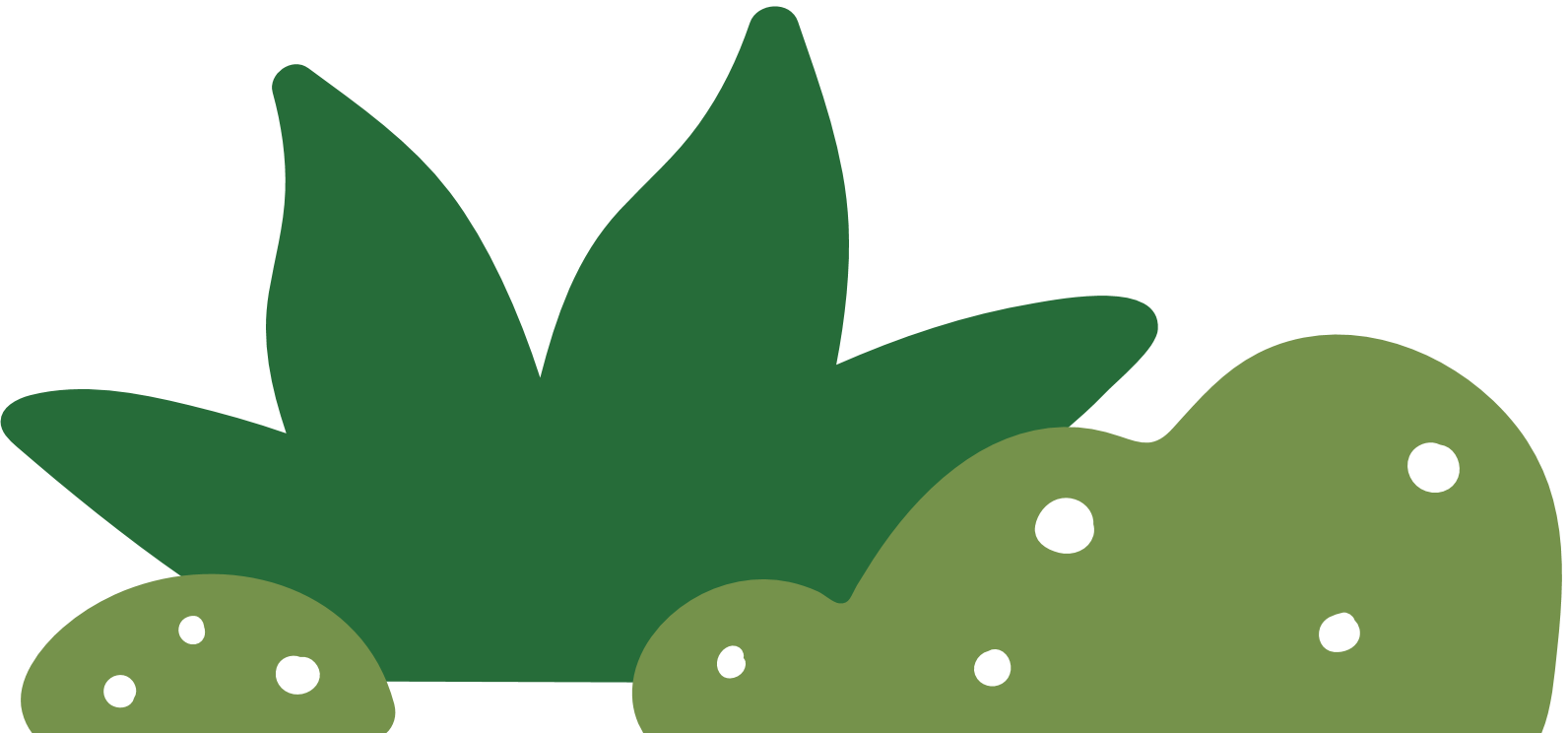 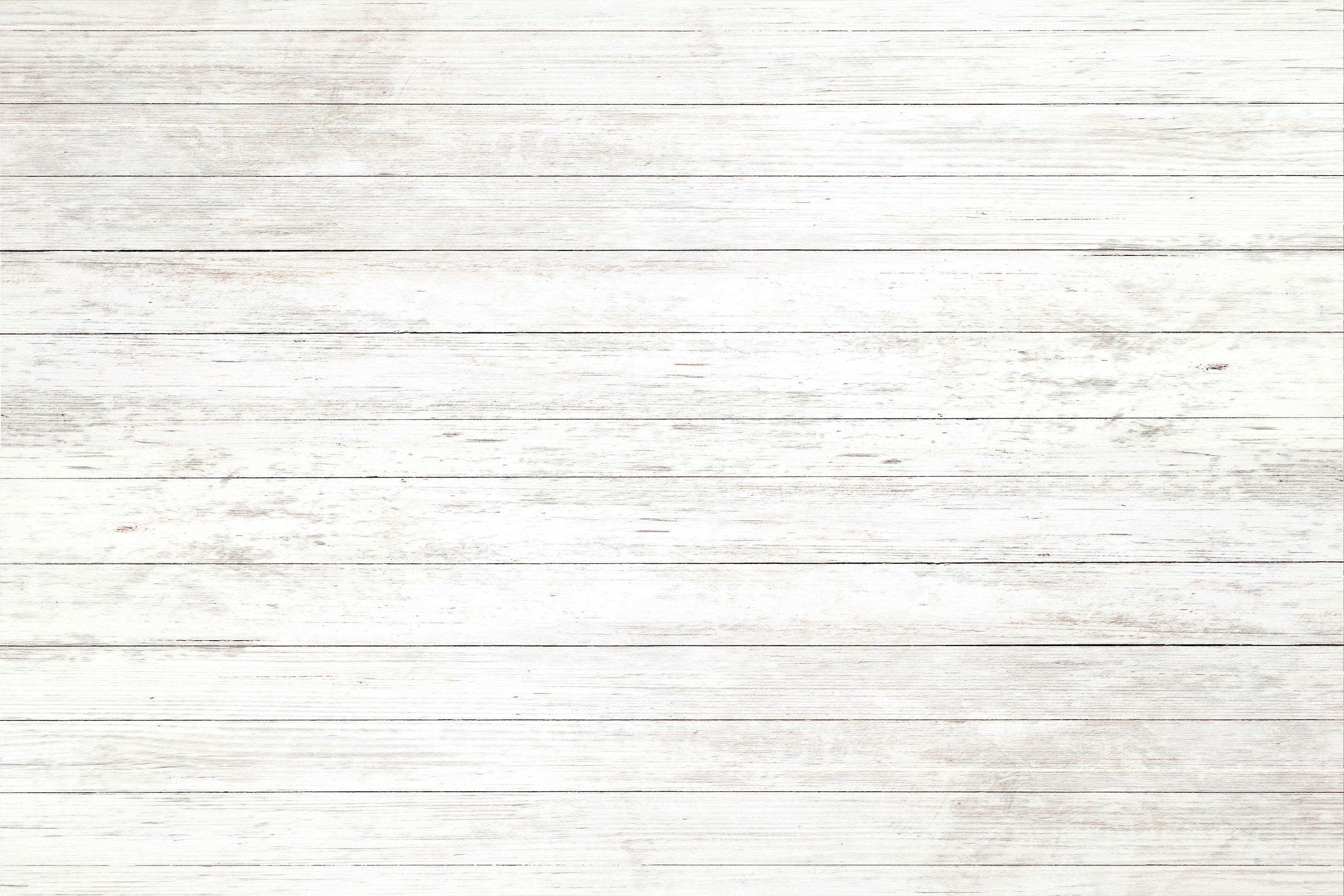 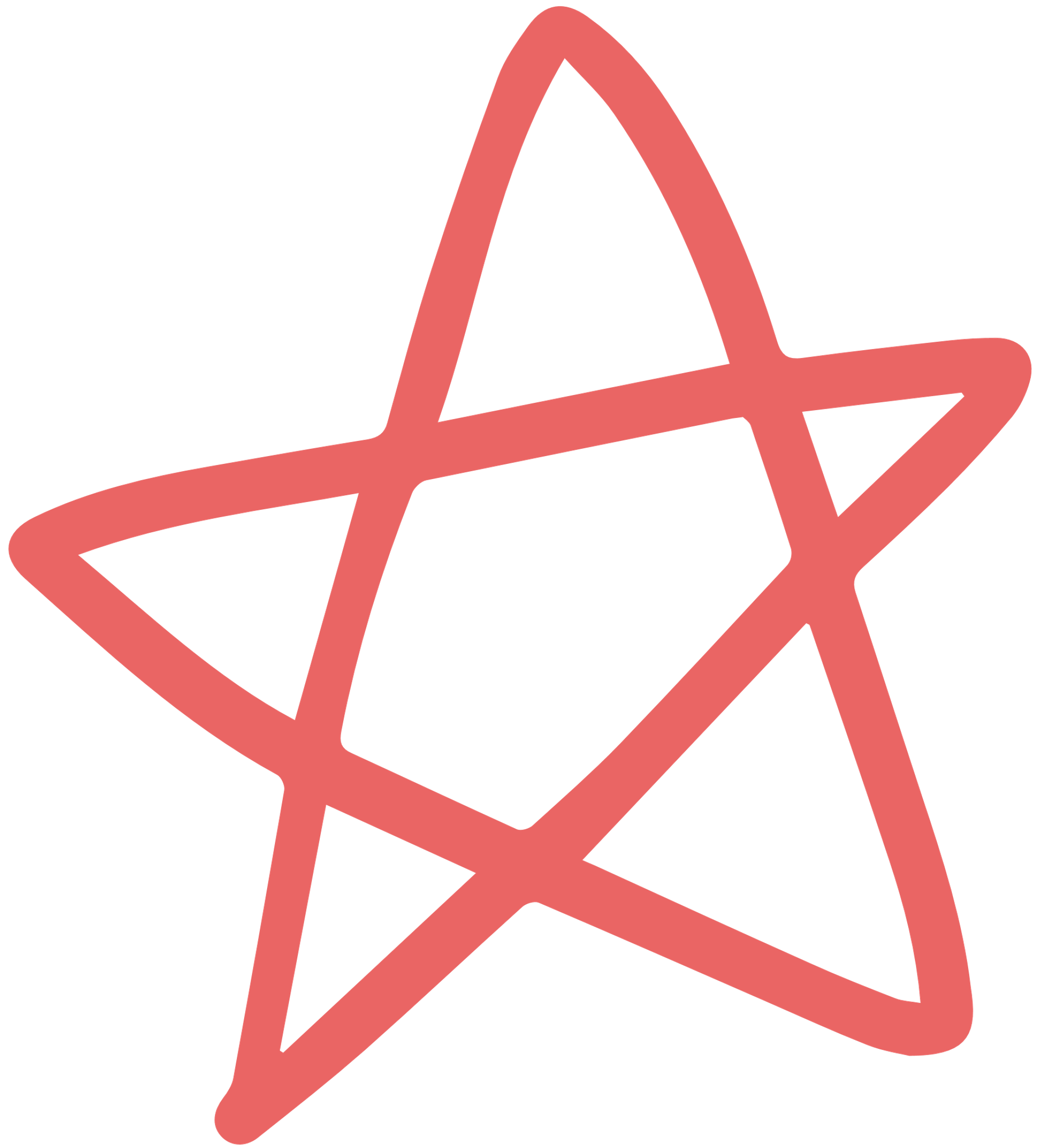 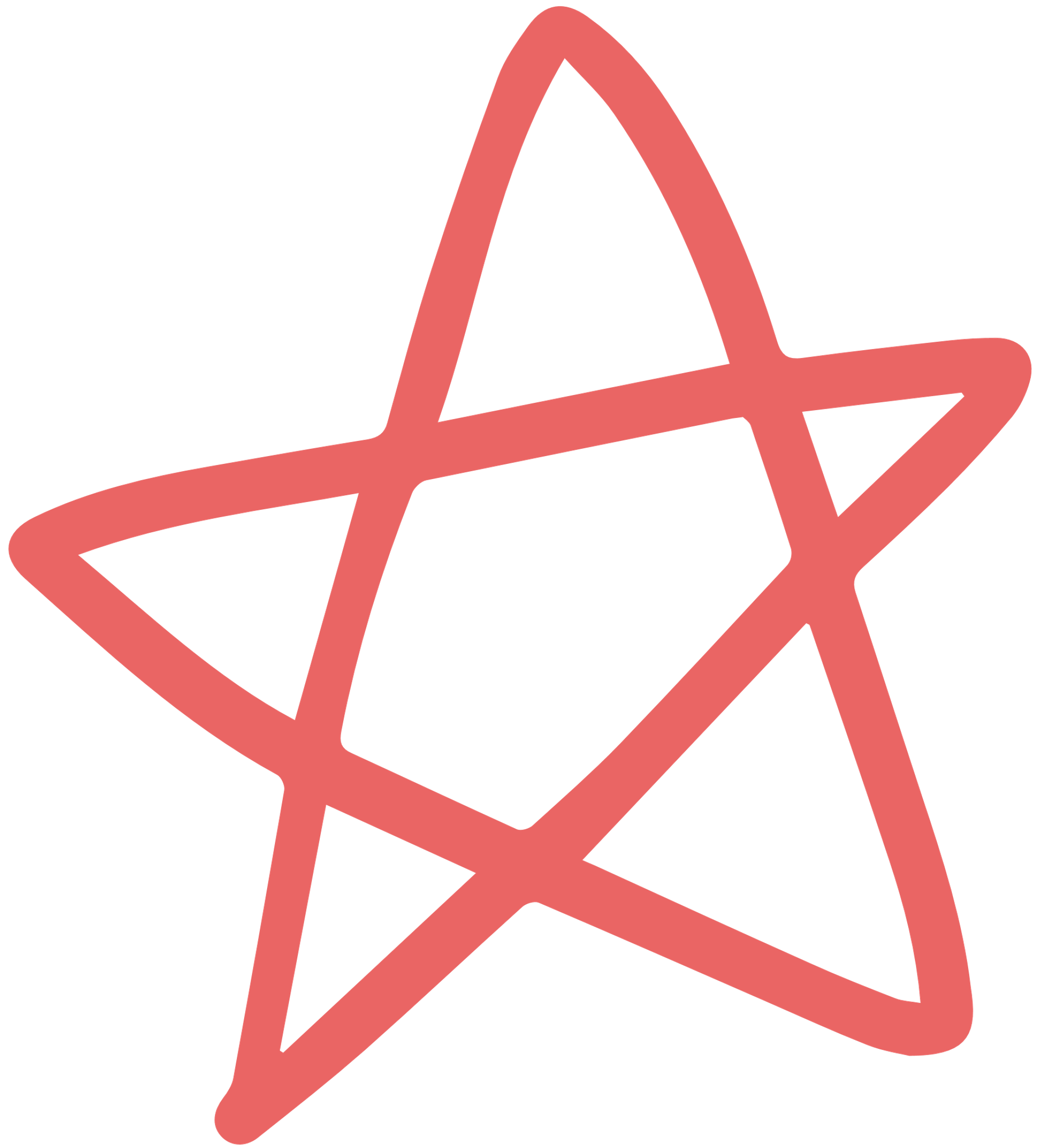 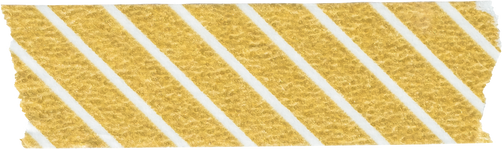 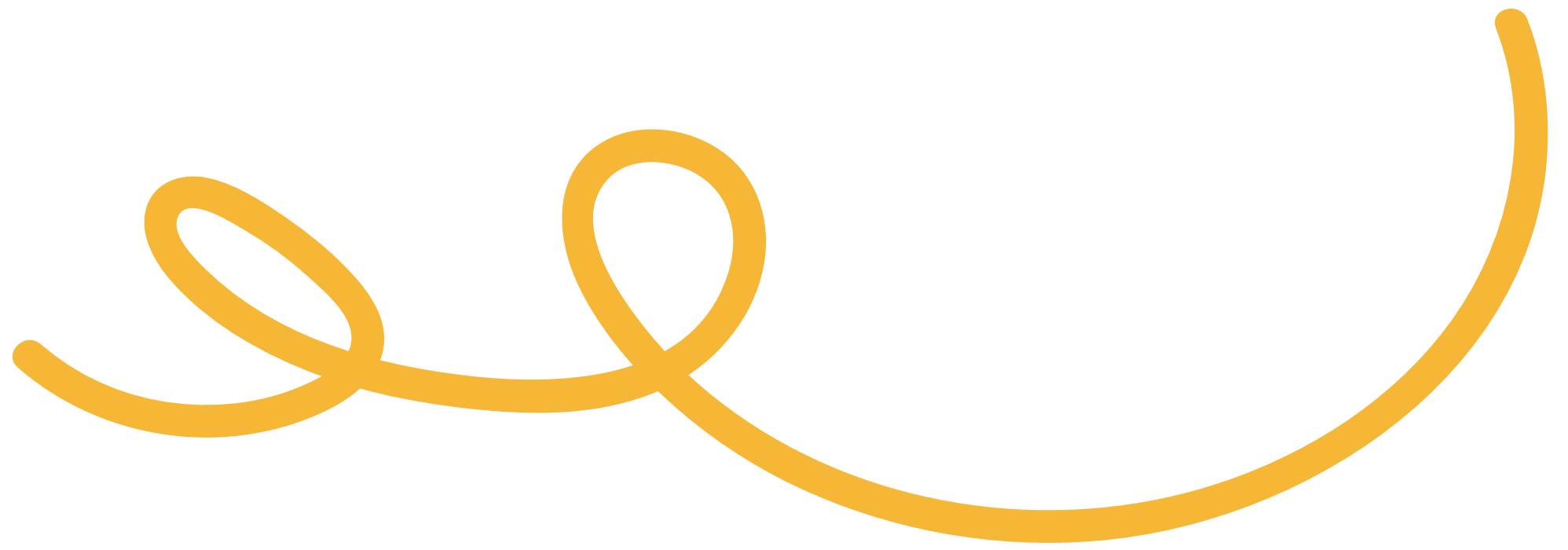 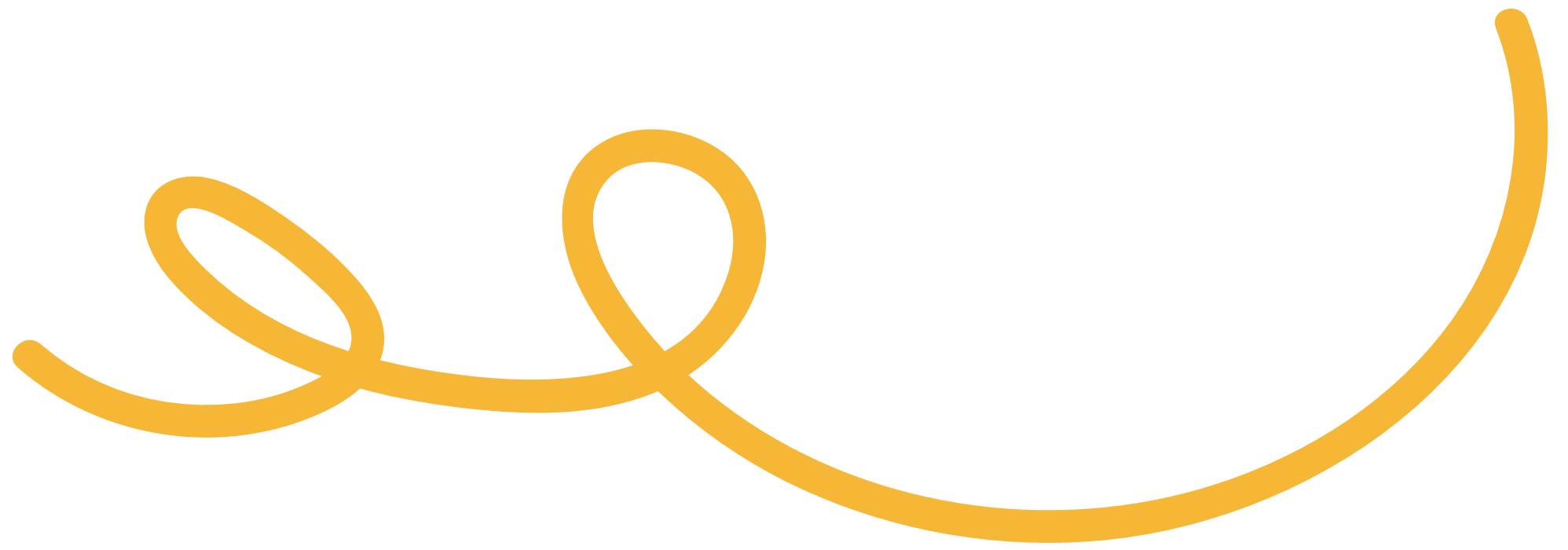 HƯỚNG DẪN VỀ NHÀ
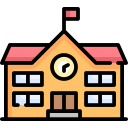 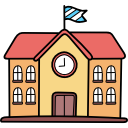 Hoàn thiện các sản phẩm và ôn tập các nội dung bài học ngày hôm nay
Đọc trước nội dung của bài học mới Bài 2: Em yêu tổ quốc Việt Nam
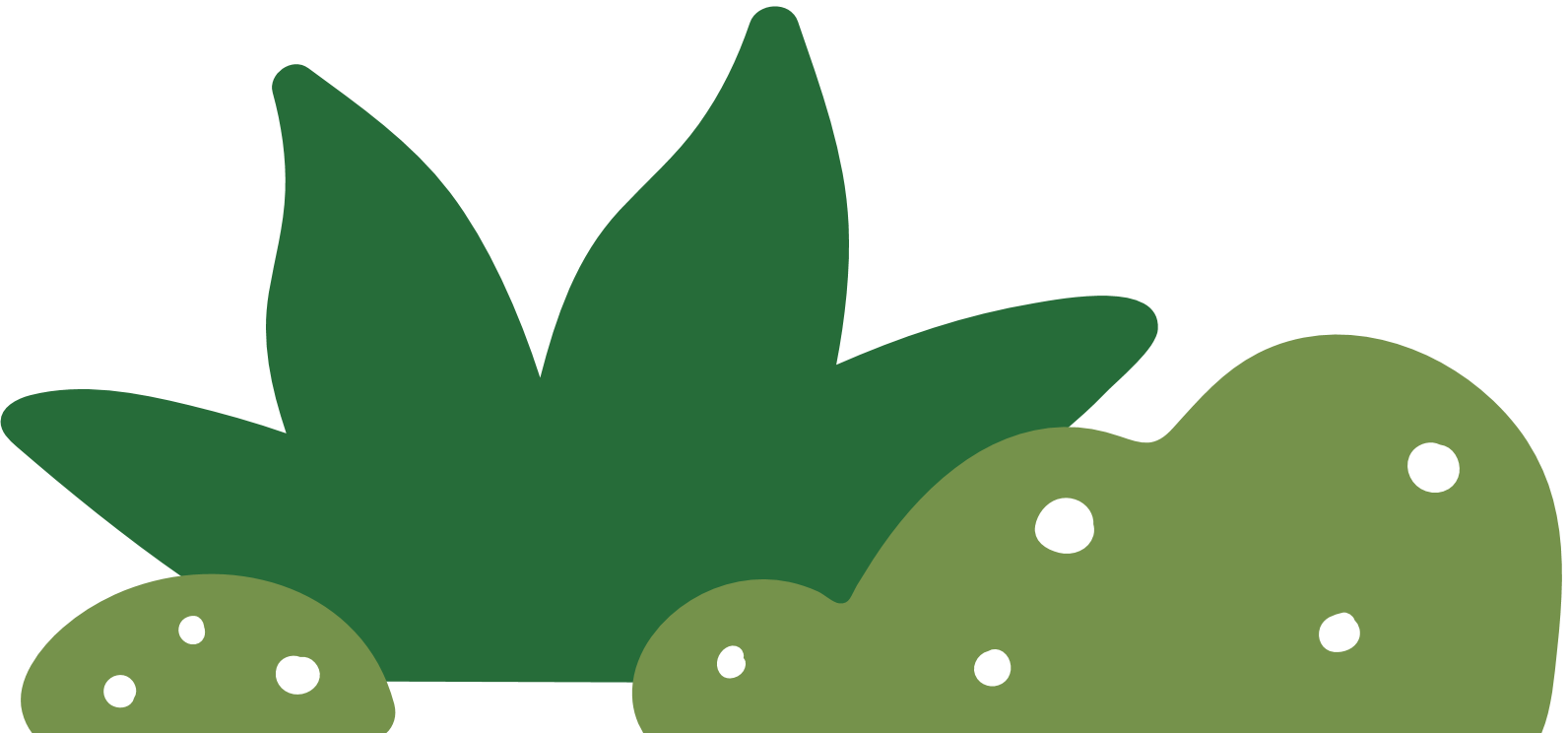 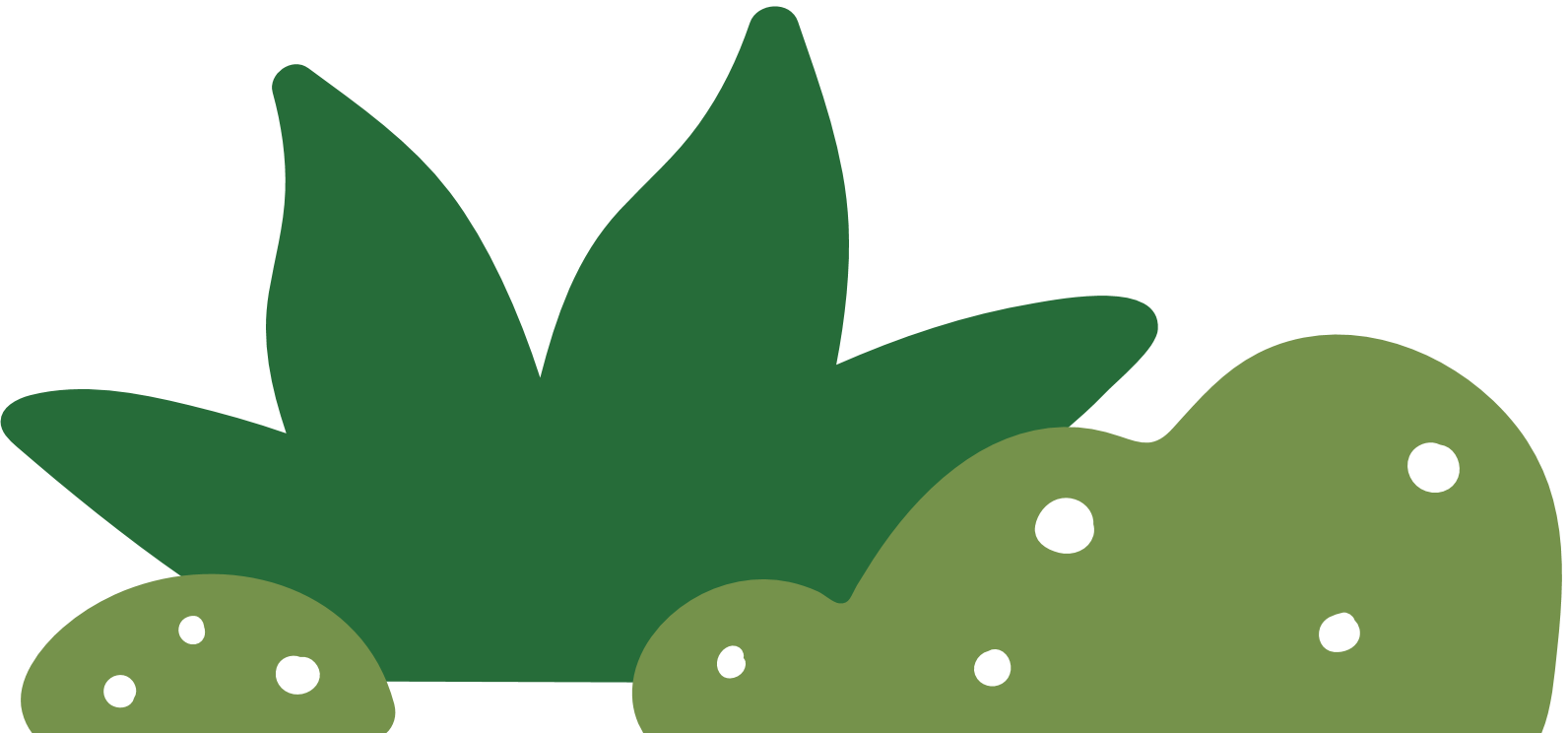 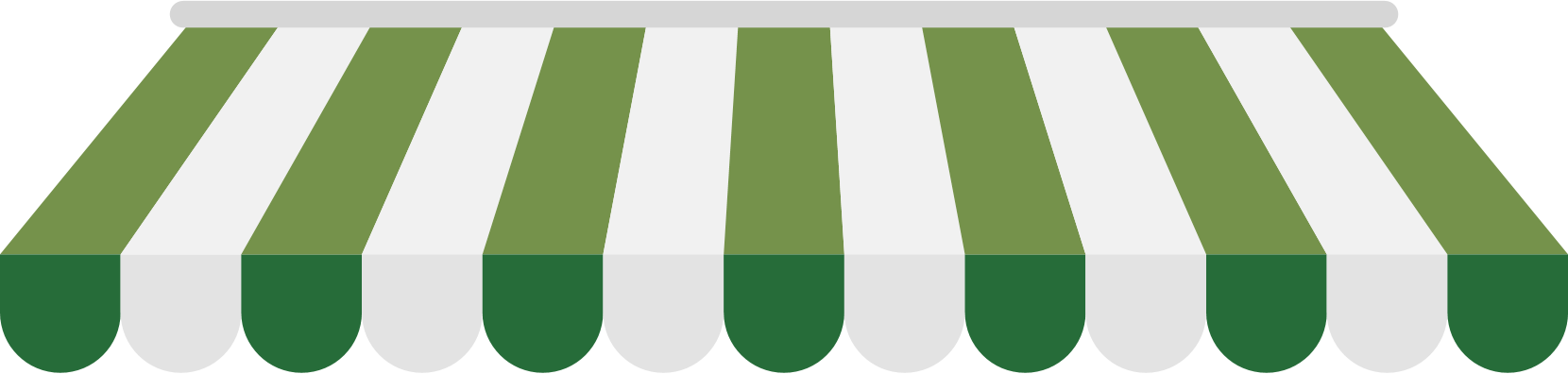 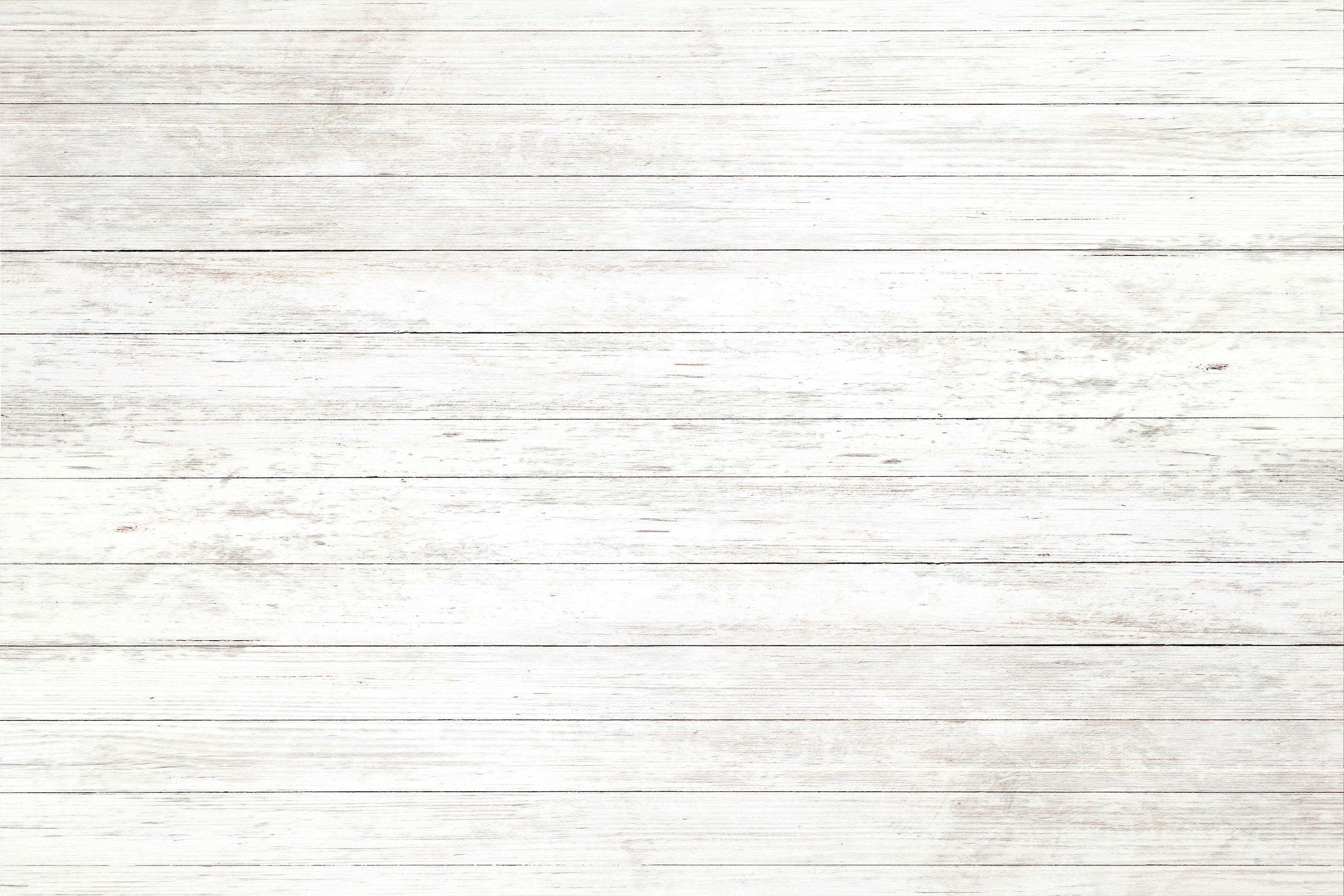 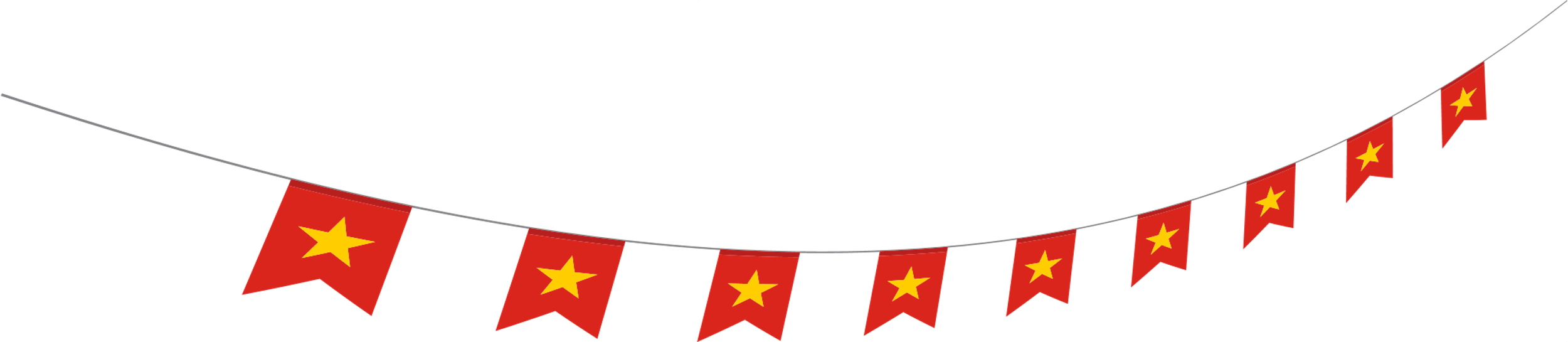 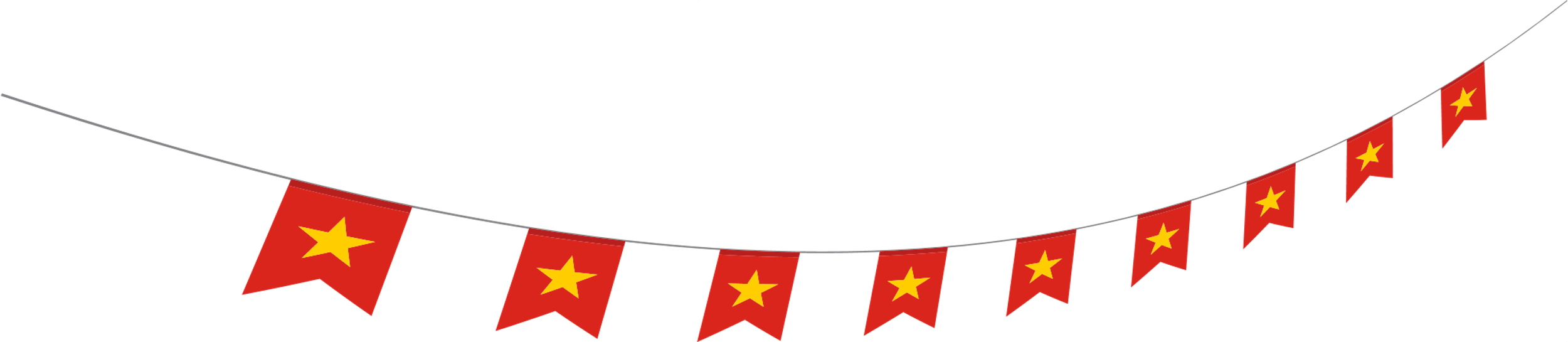 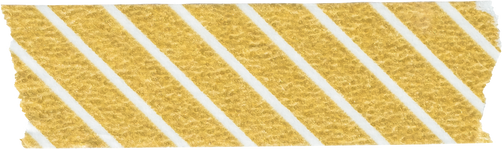 CẢM ƠN CÁC EM ĐÃ CHÚ Ý LẮNG NGHE!
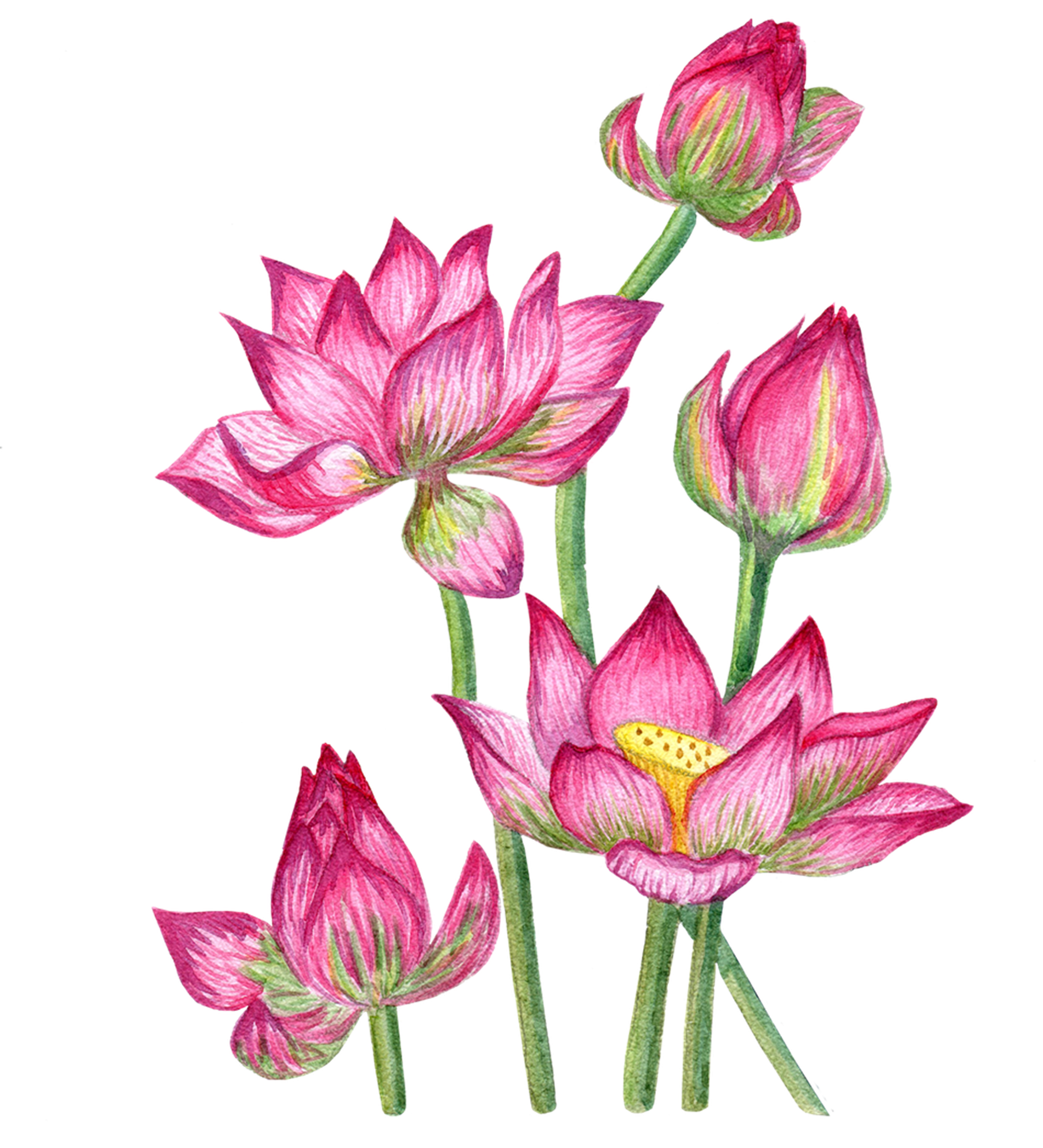 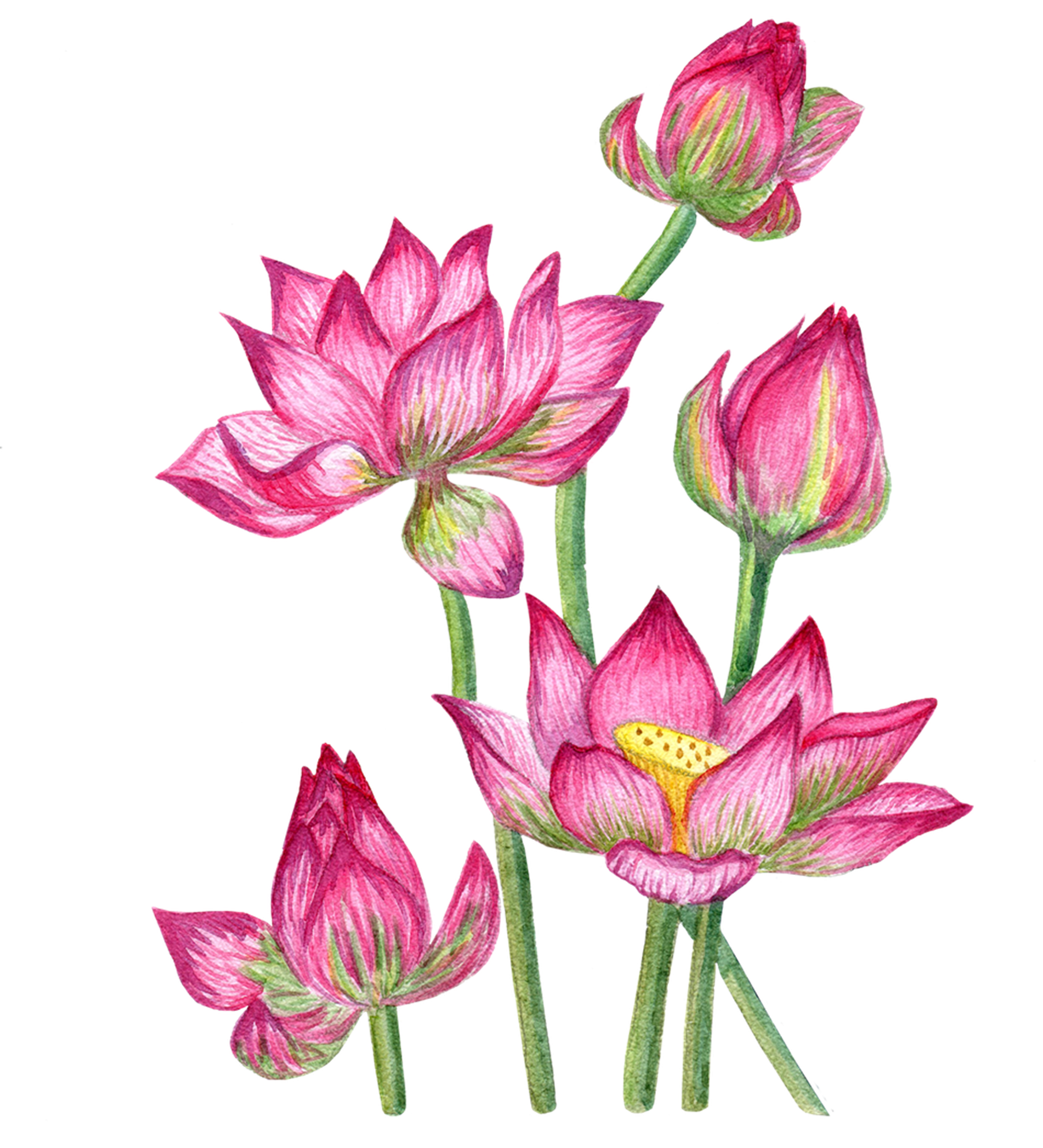 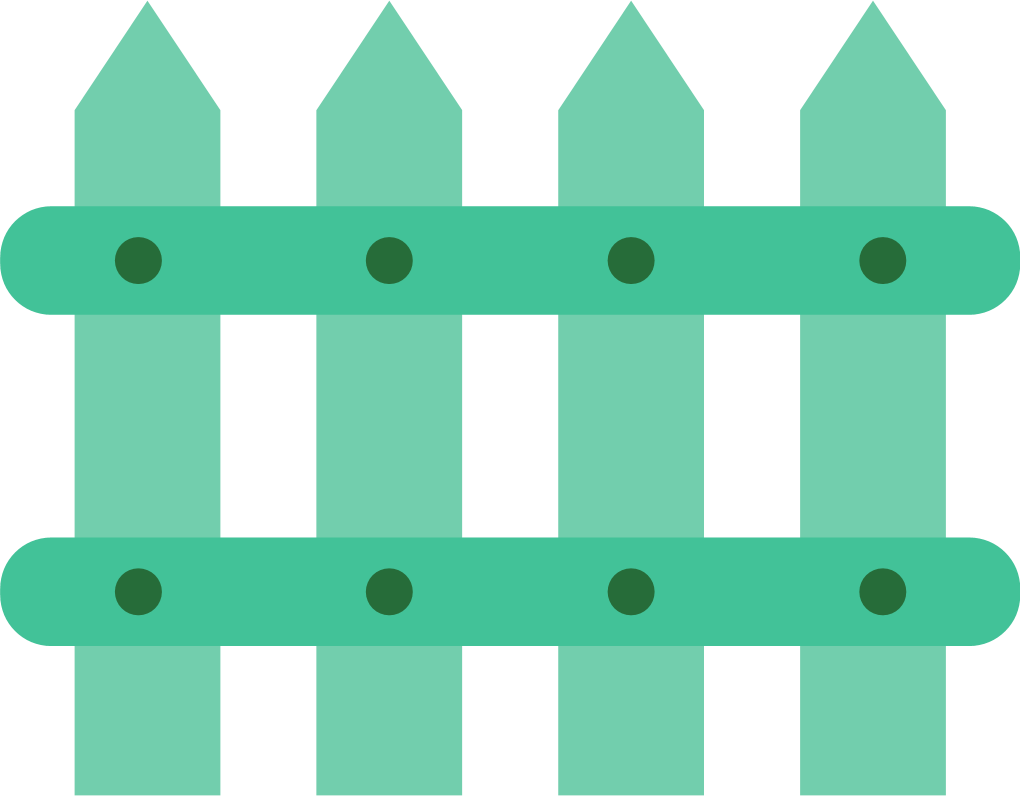 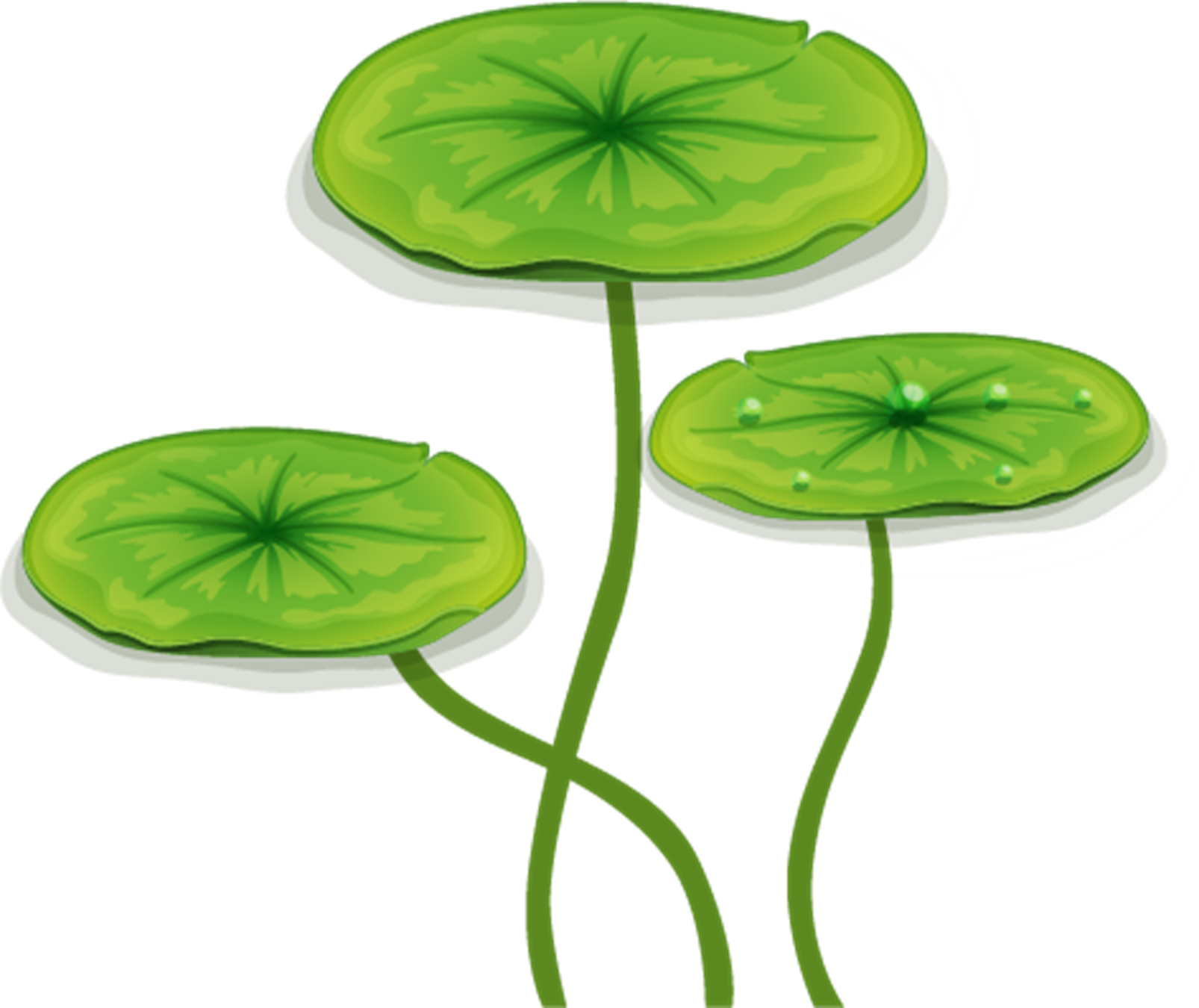 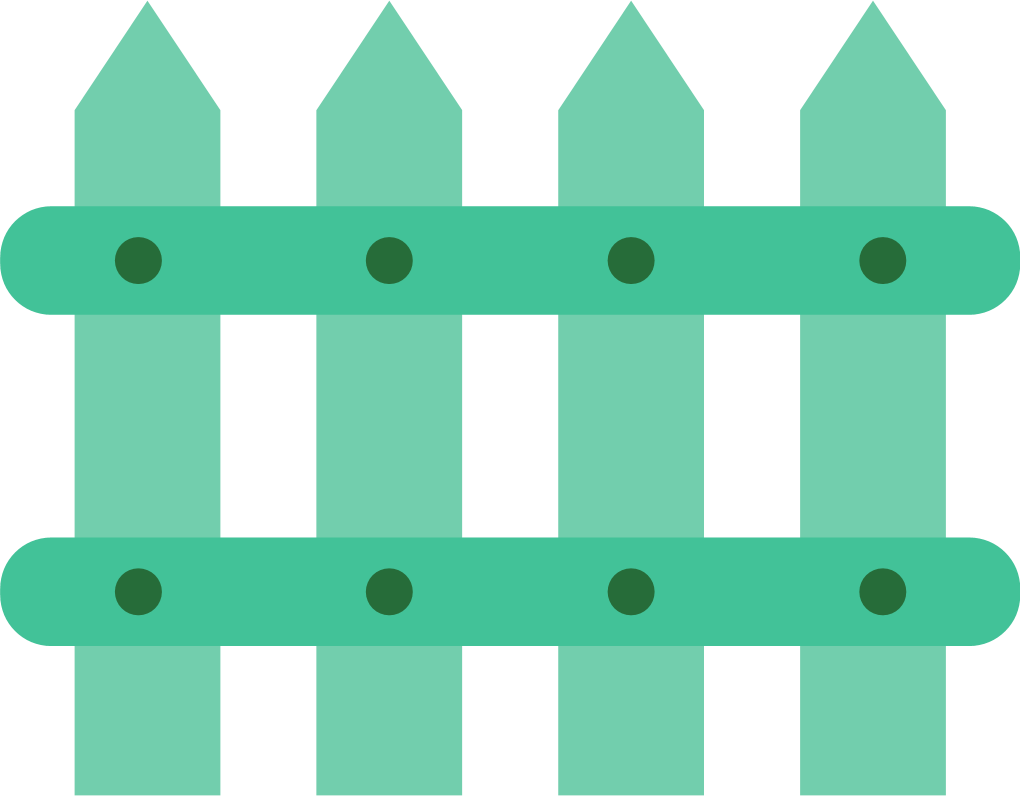 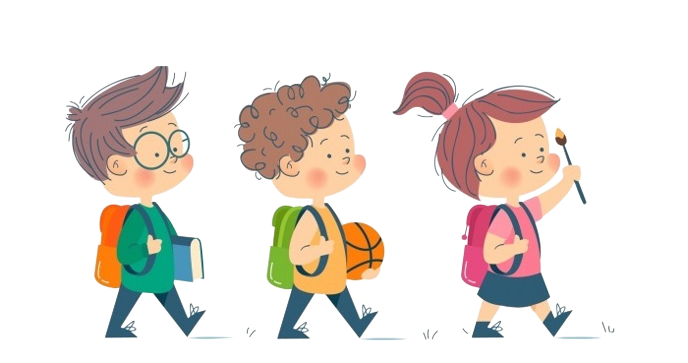 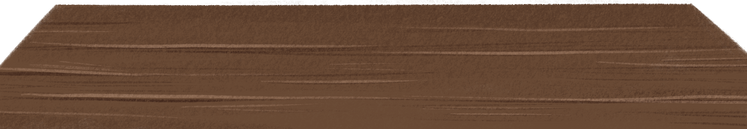 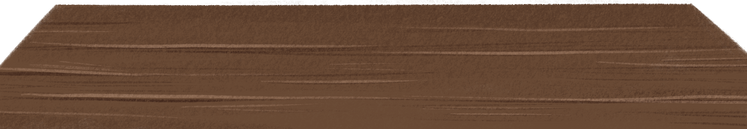